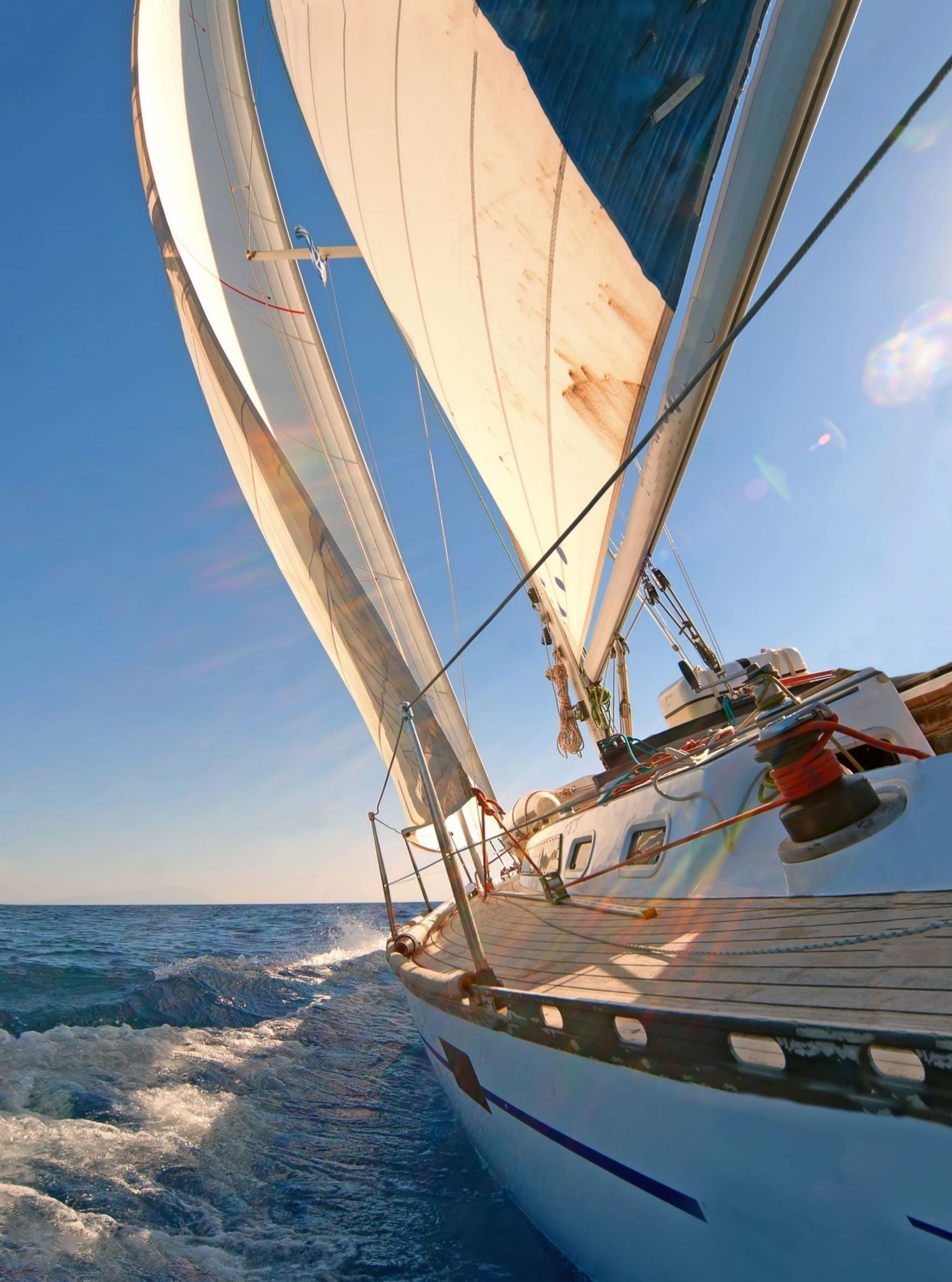 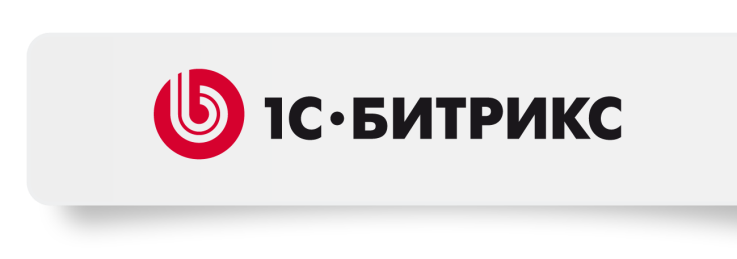 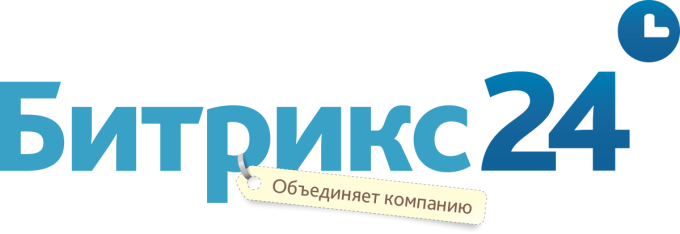 объединяет компанию
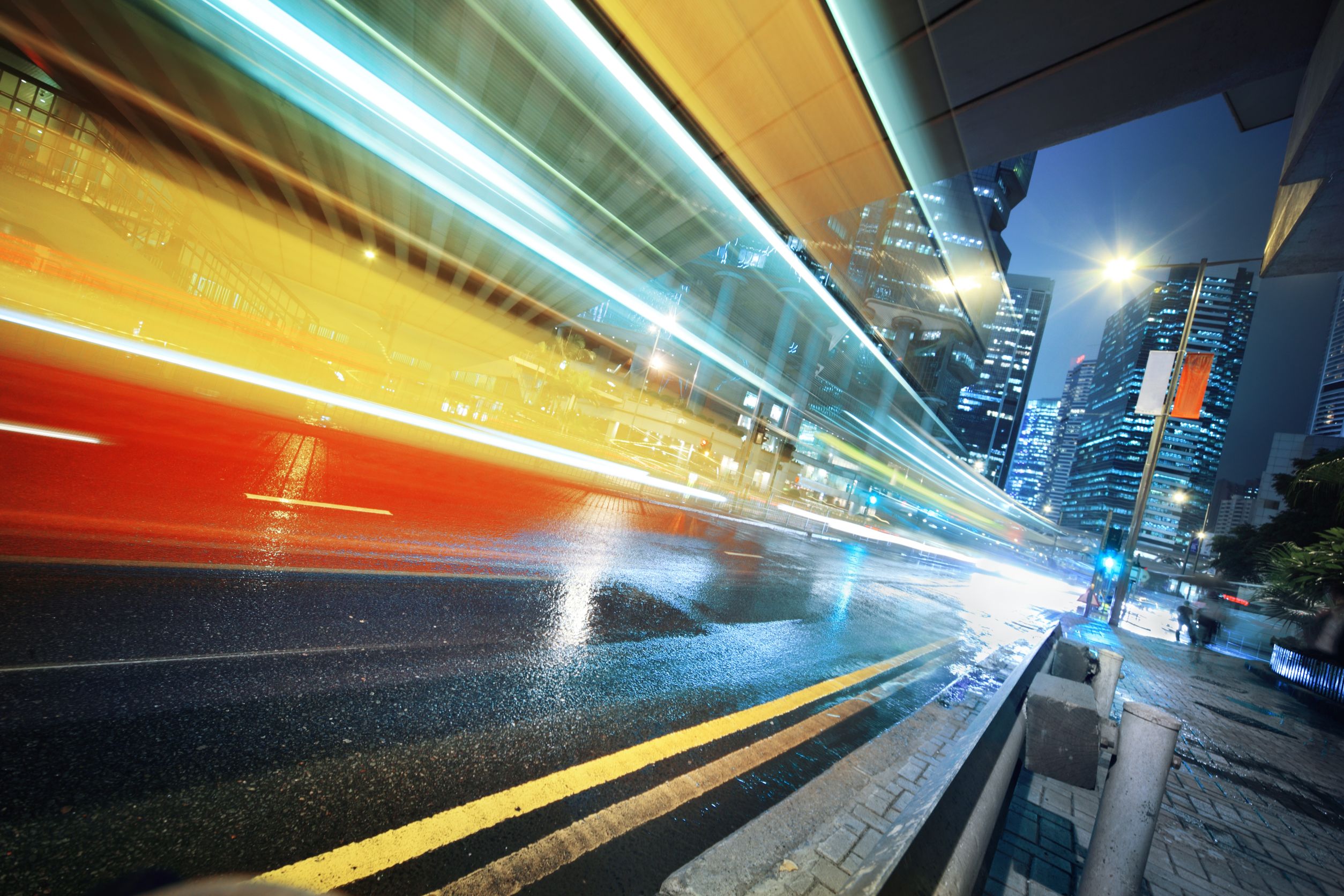 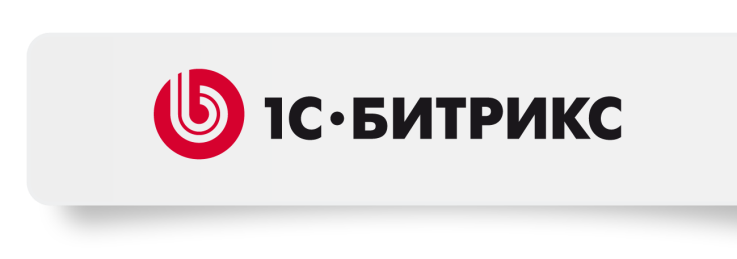 Компания будущего
Через 3-4 года:
30-40% будут работать удаленно 
Не важно, что используется (десктоп, смартфон, планшет)
Скорость мобильного интернета значительно возрастет (LTE)
Эффективность, конкурентоспособность зависит от скорости обмена информацией и принятия решений
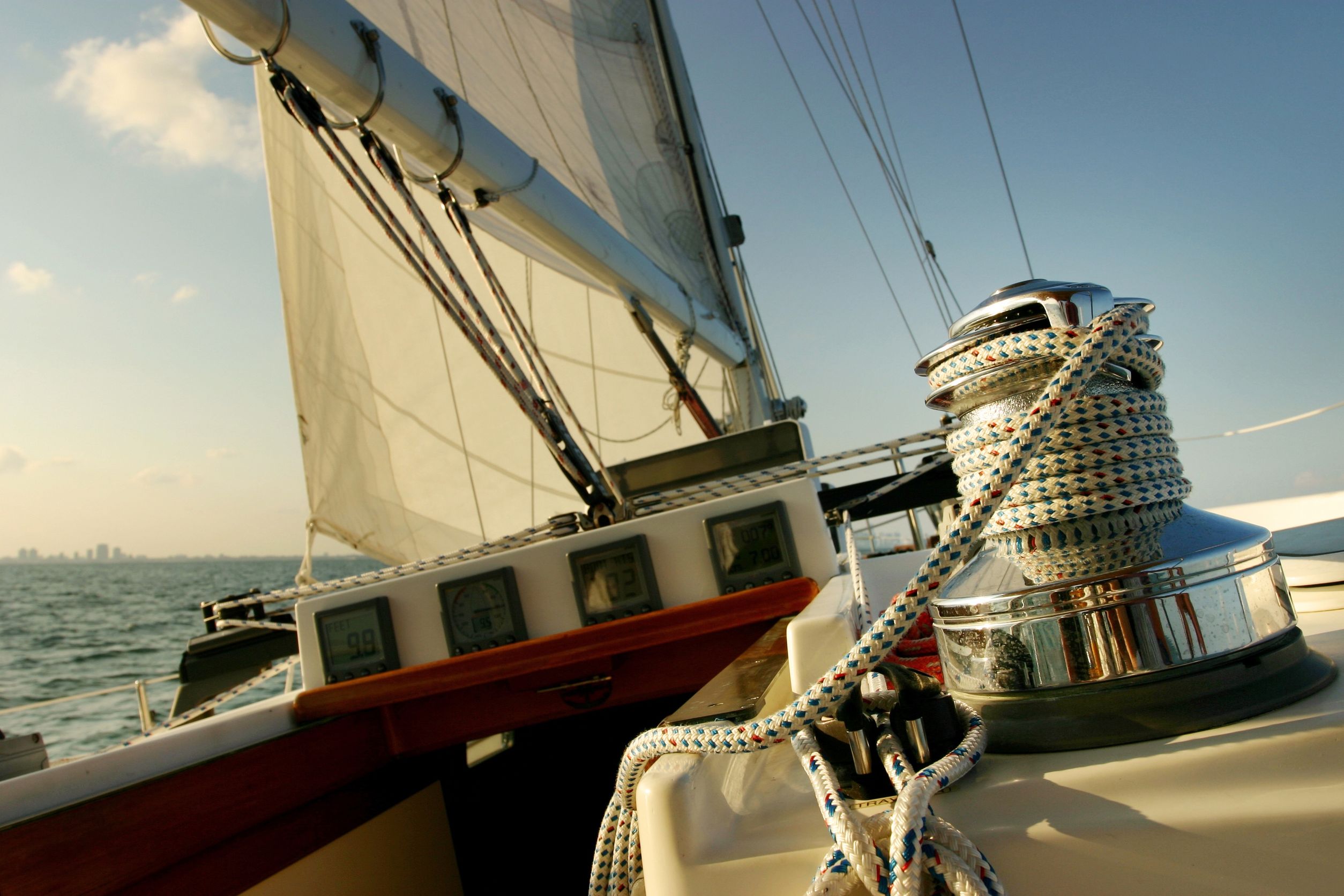 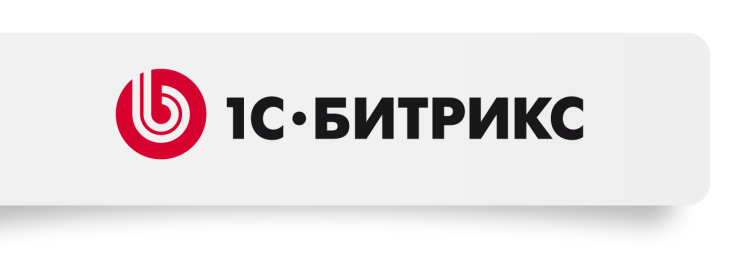 объединяет:
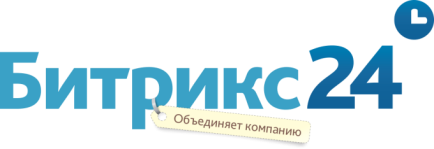 Знания
Рабочие инструменты
Процессы
Людей 
Эмоции

Все это - для достижения общих целей всей компании.
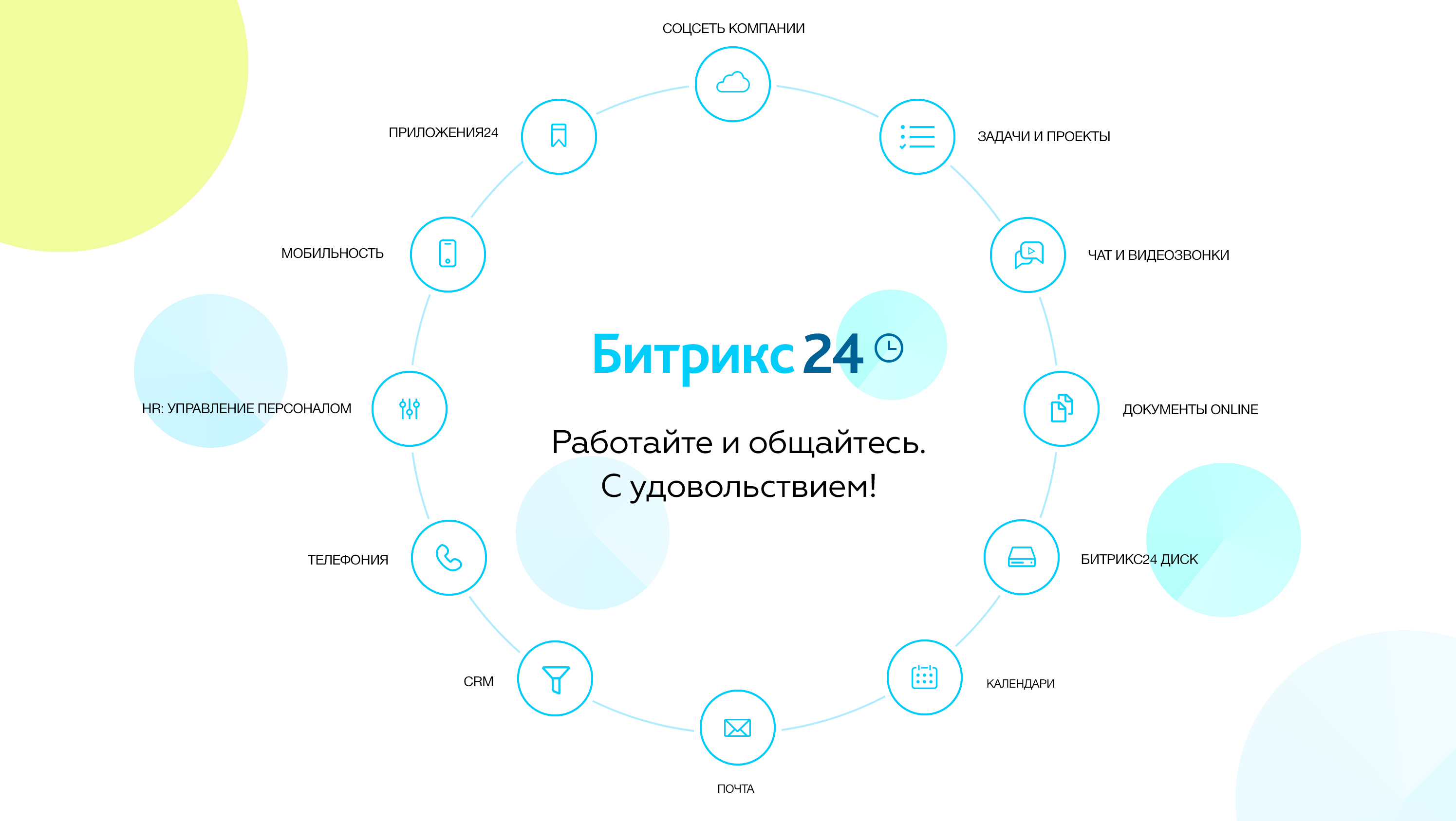 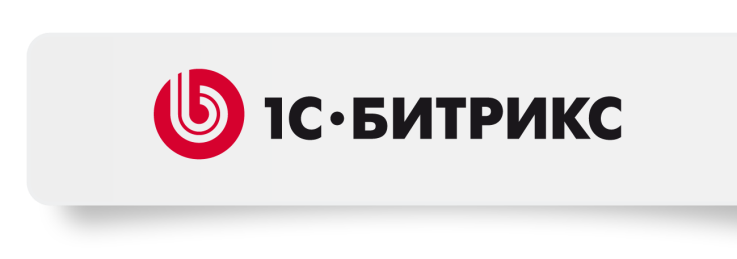 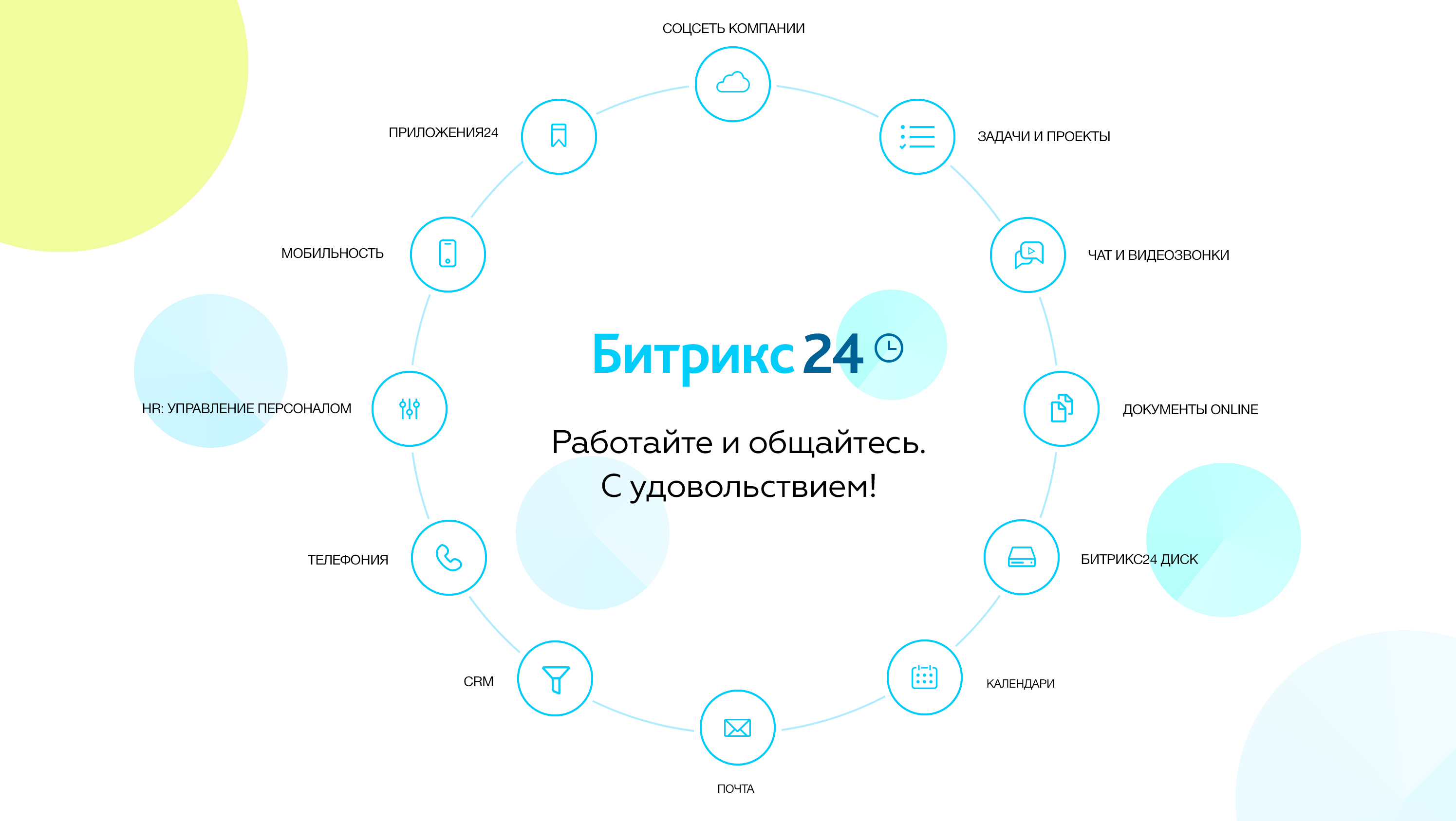 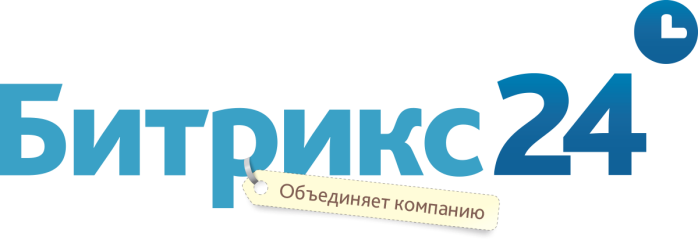 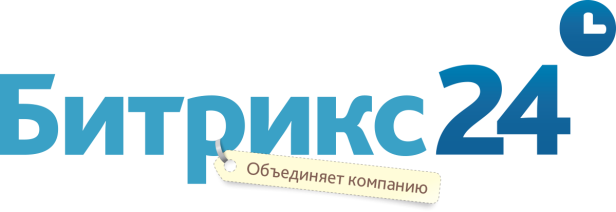 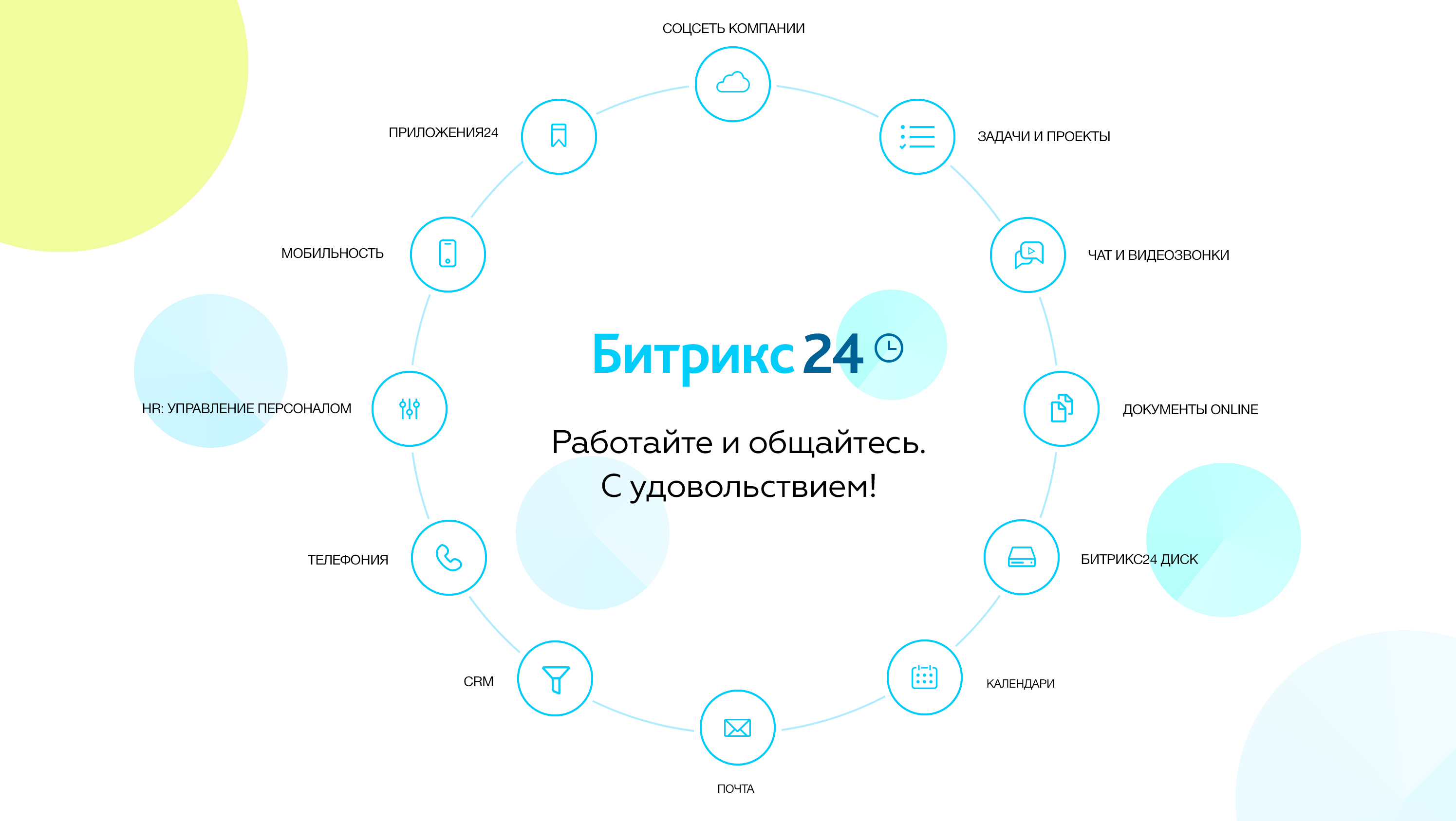 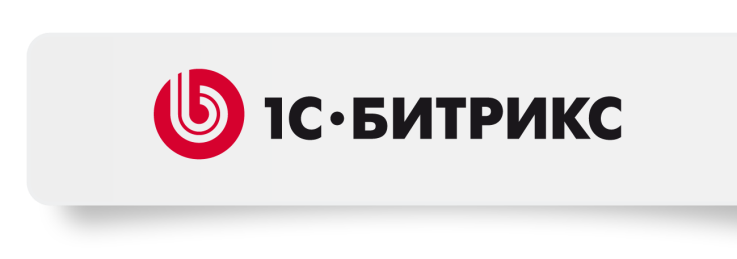 Что такое «Битрикс24»?
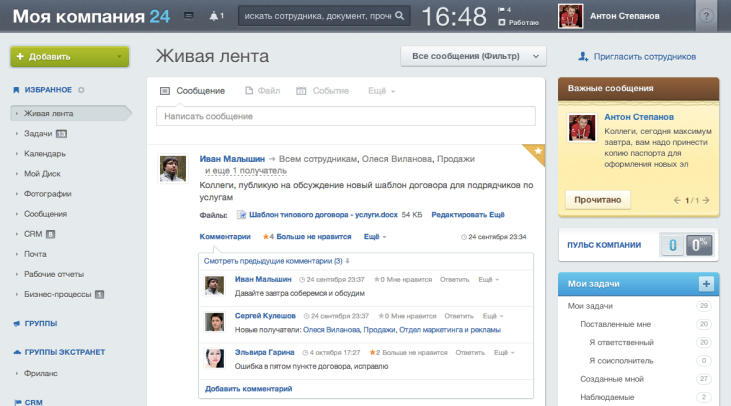 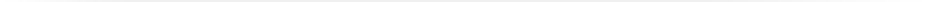 Это полный комплект инструментов, необходимых для организации работы компании
Это совместное пространство в Интернете, в котором работают все сотрудники компании, не переключаясь между разными сервисами
Совместная работа не ограничивается рамками офиса - все инструменты доступны на мобильных телефонах и планшетах
Сотрудники легко осваивают «Битрикс24»
В «Битрикс24» нет скрытых ограничений 
число задач, групп, записей, сообщений и других элементов 
не ограничено; видеозвонки внтури компании - бесплатны
Для 12 сотрудников «Битрикс24» доступен бесплатно, включая CRM
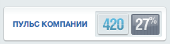 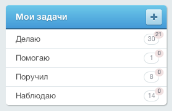 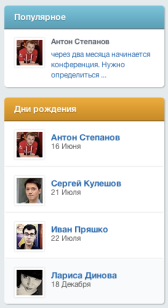 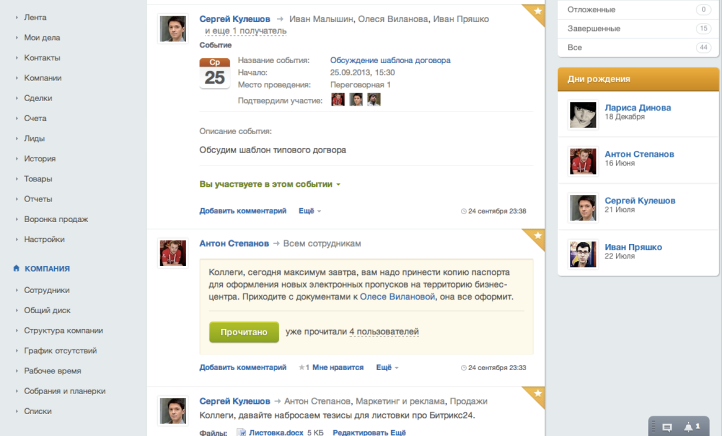 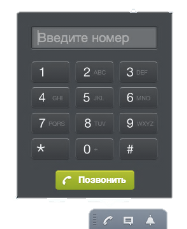 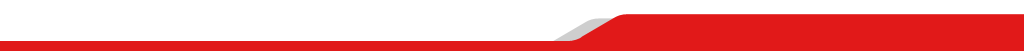 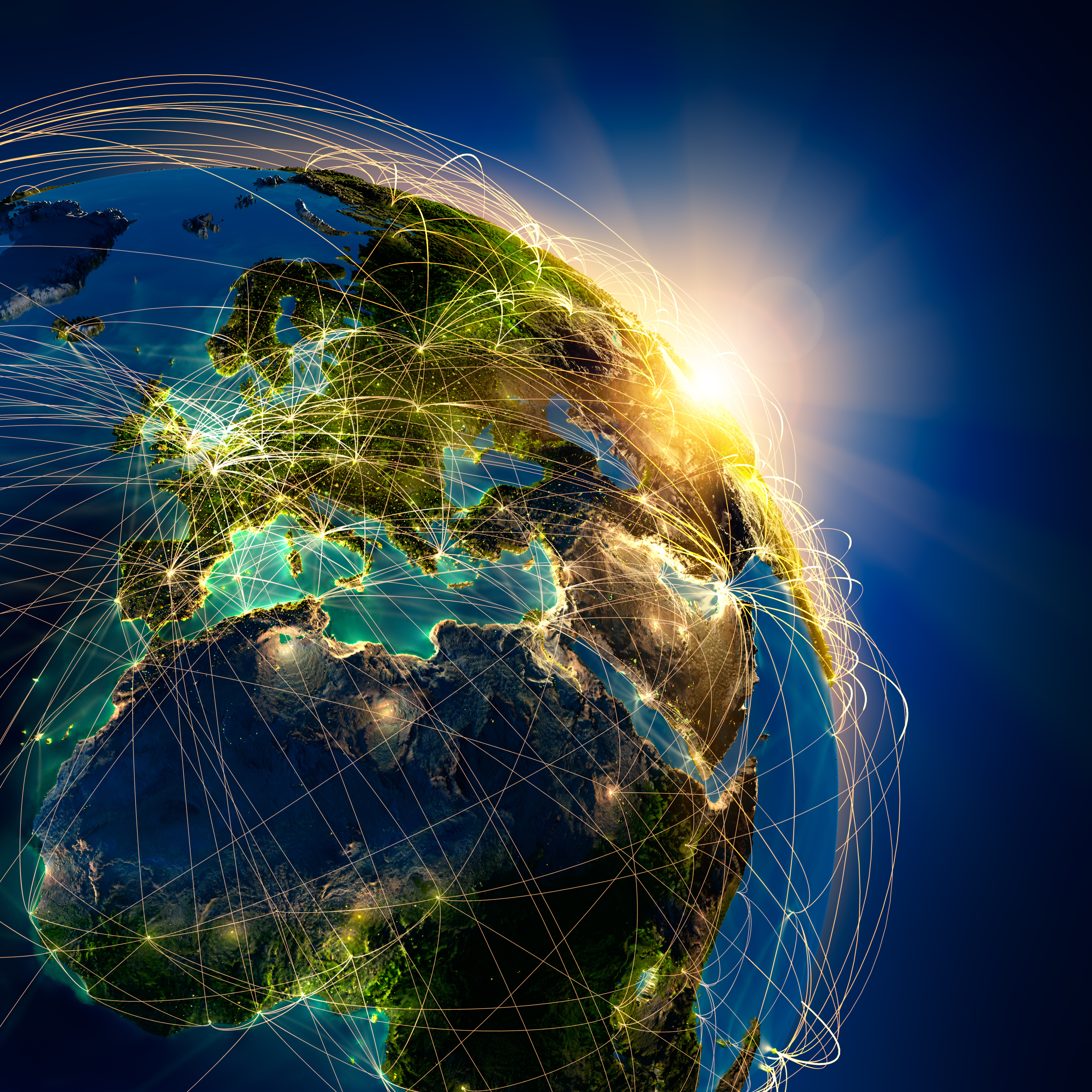 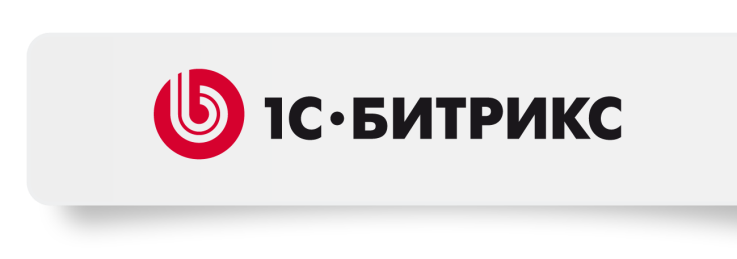 Социальная сеть компании
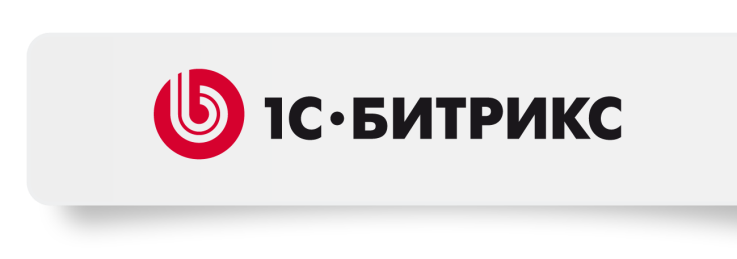 Единая «Живая лента» компании
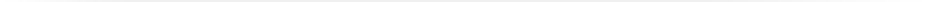 Мгновенный обмен информацией, быстрое обсуждение, моментальная реакция коллег
Выбор адресата: всем или некоторым сотрудникам, в группу 
Комментарии, индикатор, кто пишет комментарий прямо сейчас
Лайки («Мне нравится»)
Возможность добавить любые файлы 
Опросы и голосования
Важные объявления
Благодарности сотрудникам (бейджи)
Возможность «отписаться» от обсуждения
Режим «Умное слежение»
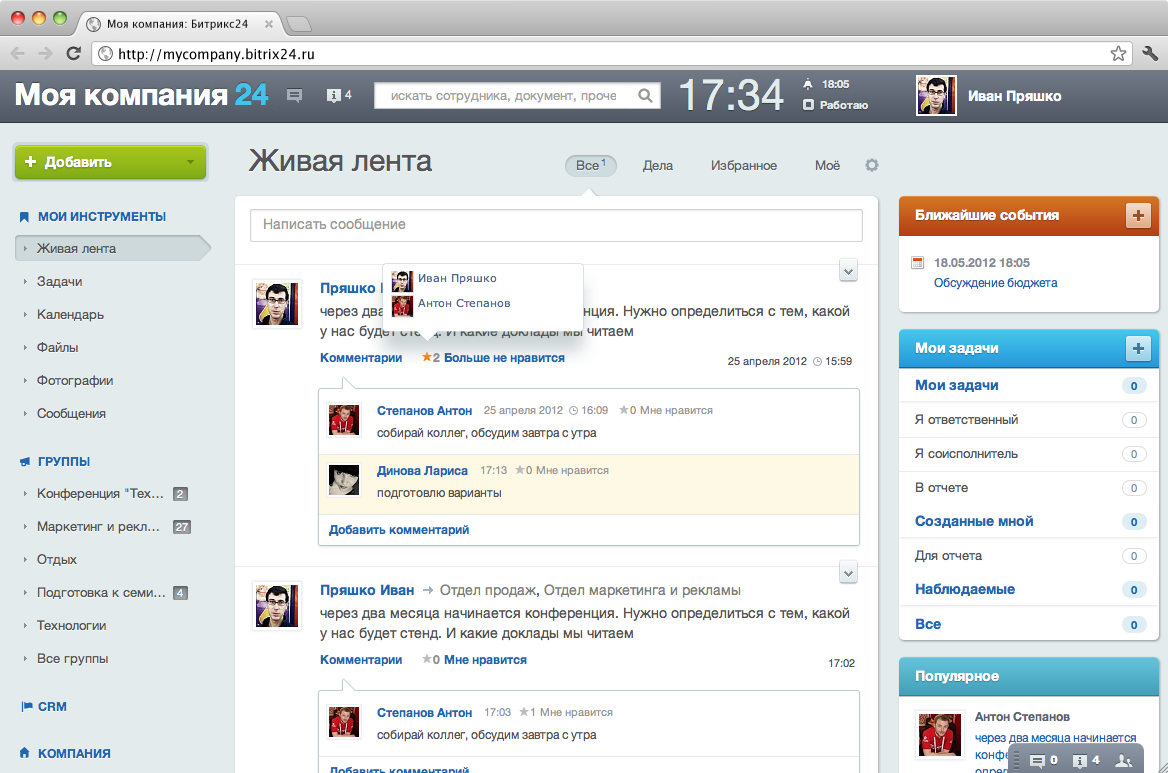 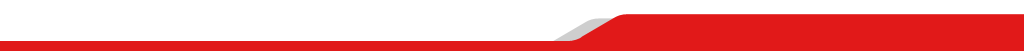 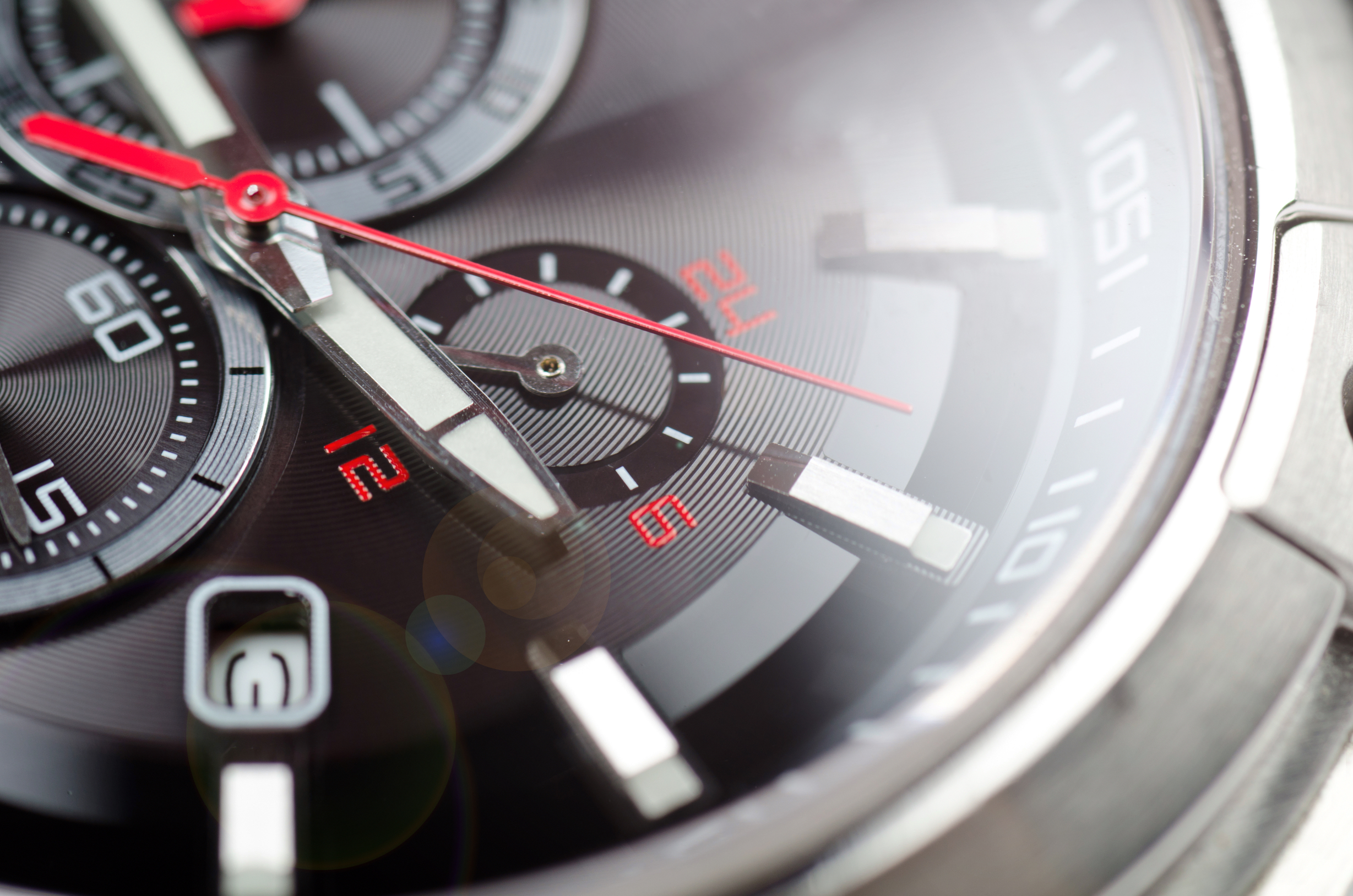 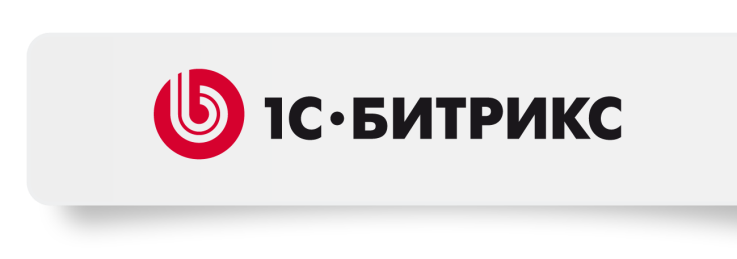 Управление задачами и проектами
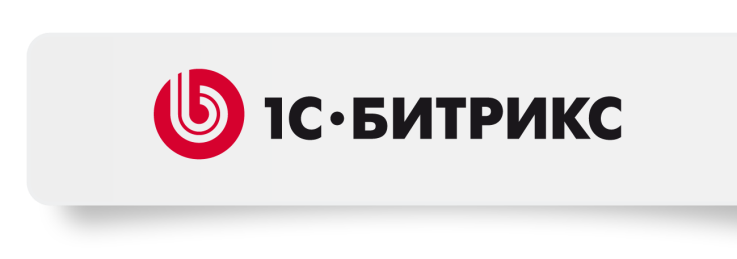 Задачи и проекты в «Битрикс24»
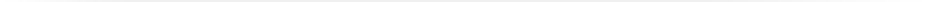 Совместная работа над задачами и проектами
Диаграмма Ганта
Делегирование
Счетчики просроченных задач 
Распределение ролей: ответственный, руководитель, соисполнитель, наблюдатель
Чек-лист
Напоминания
Шаблоны для быстрого создания задач
Отчеты об эффективности и многое другое
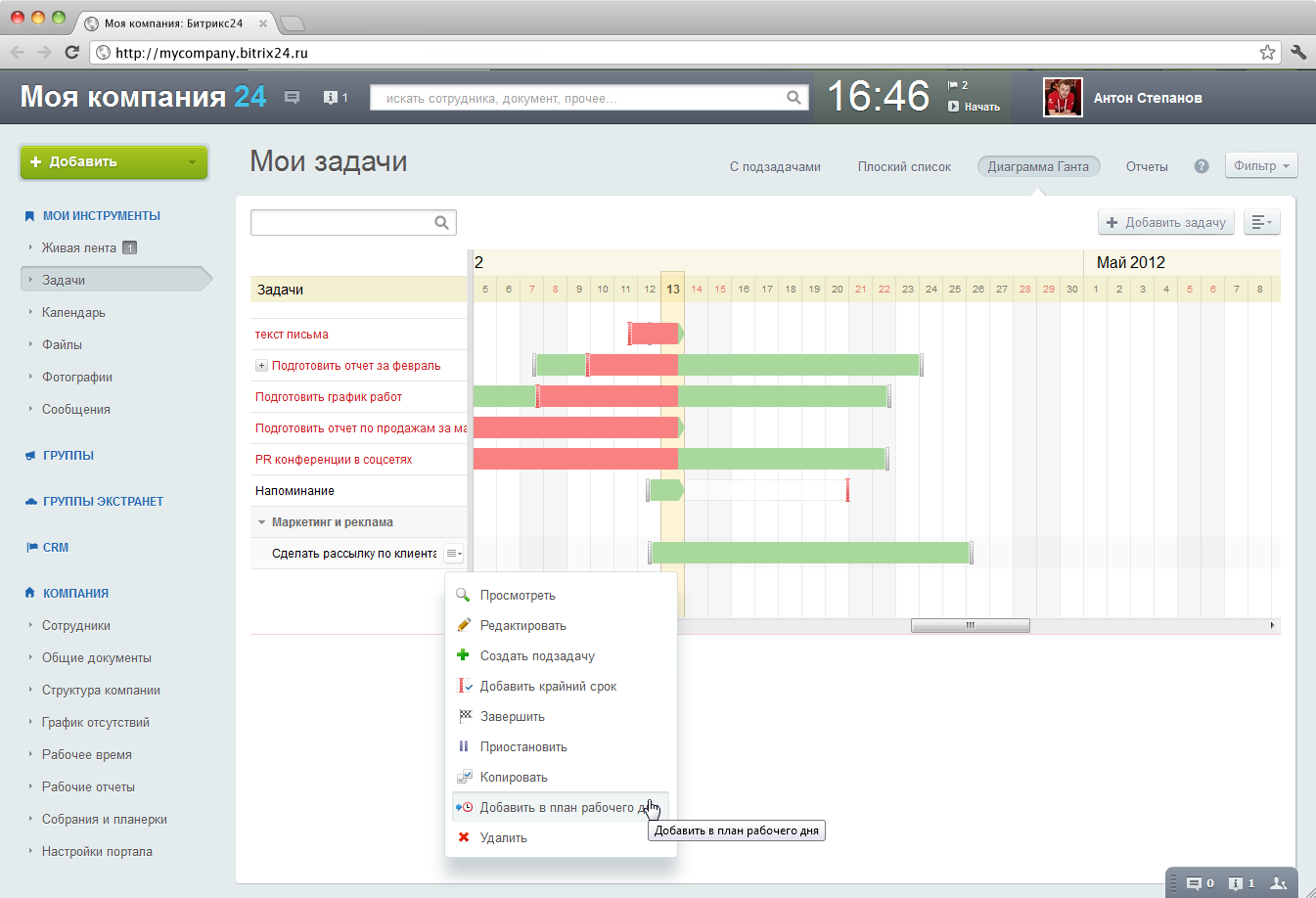 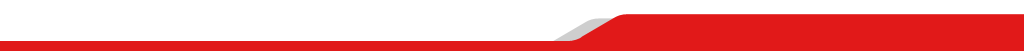 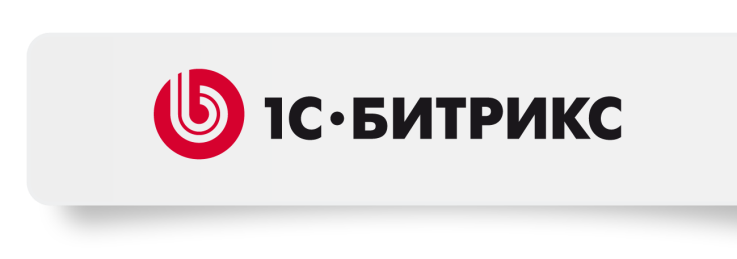 Учет времени
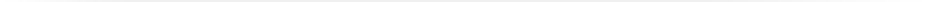 Планирование затрат времени при создании задачи
При запуске задачи учет времени по другим задачам останавливается
Учет времени для соисполнителей 
План на день
Отчет по ресурсам
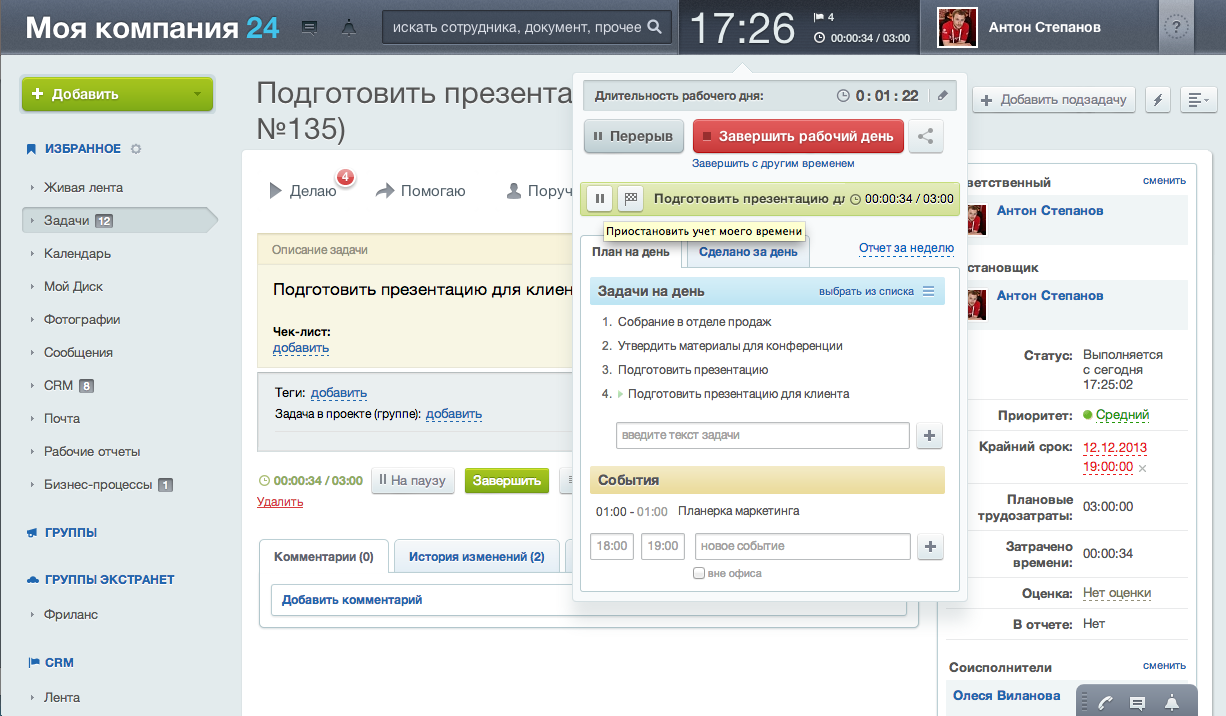 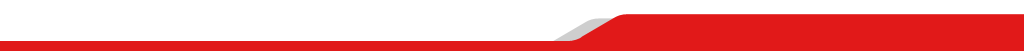 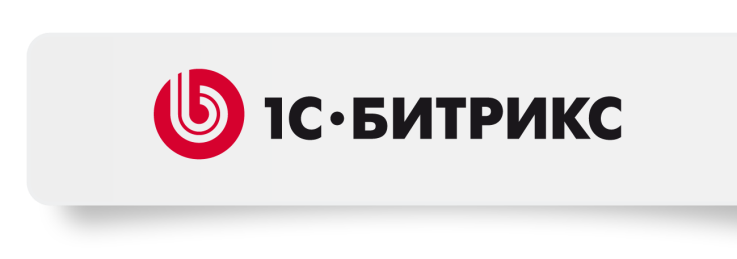 Отчет по ресурсам
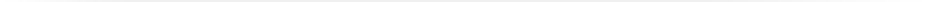 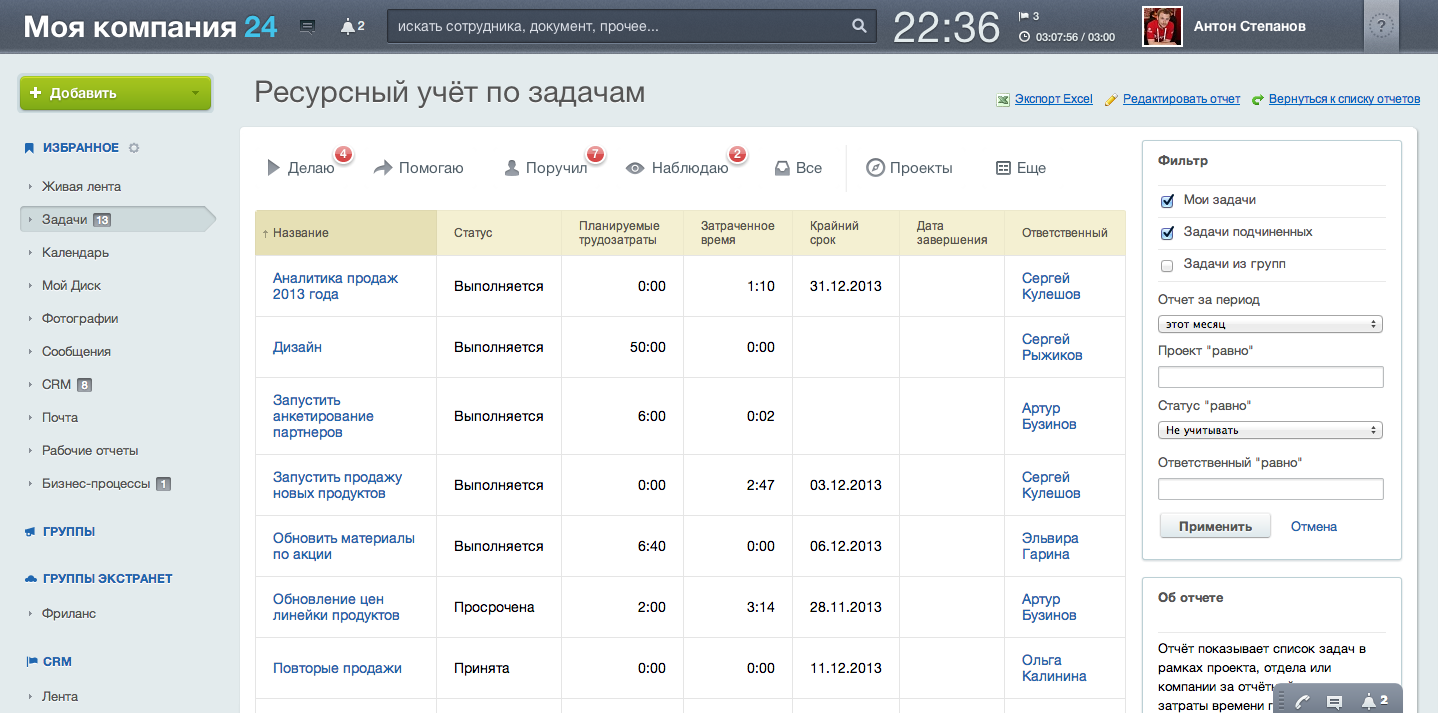 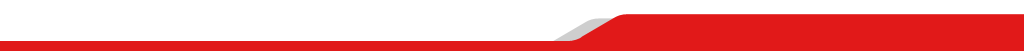 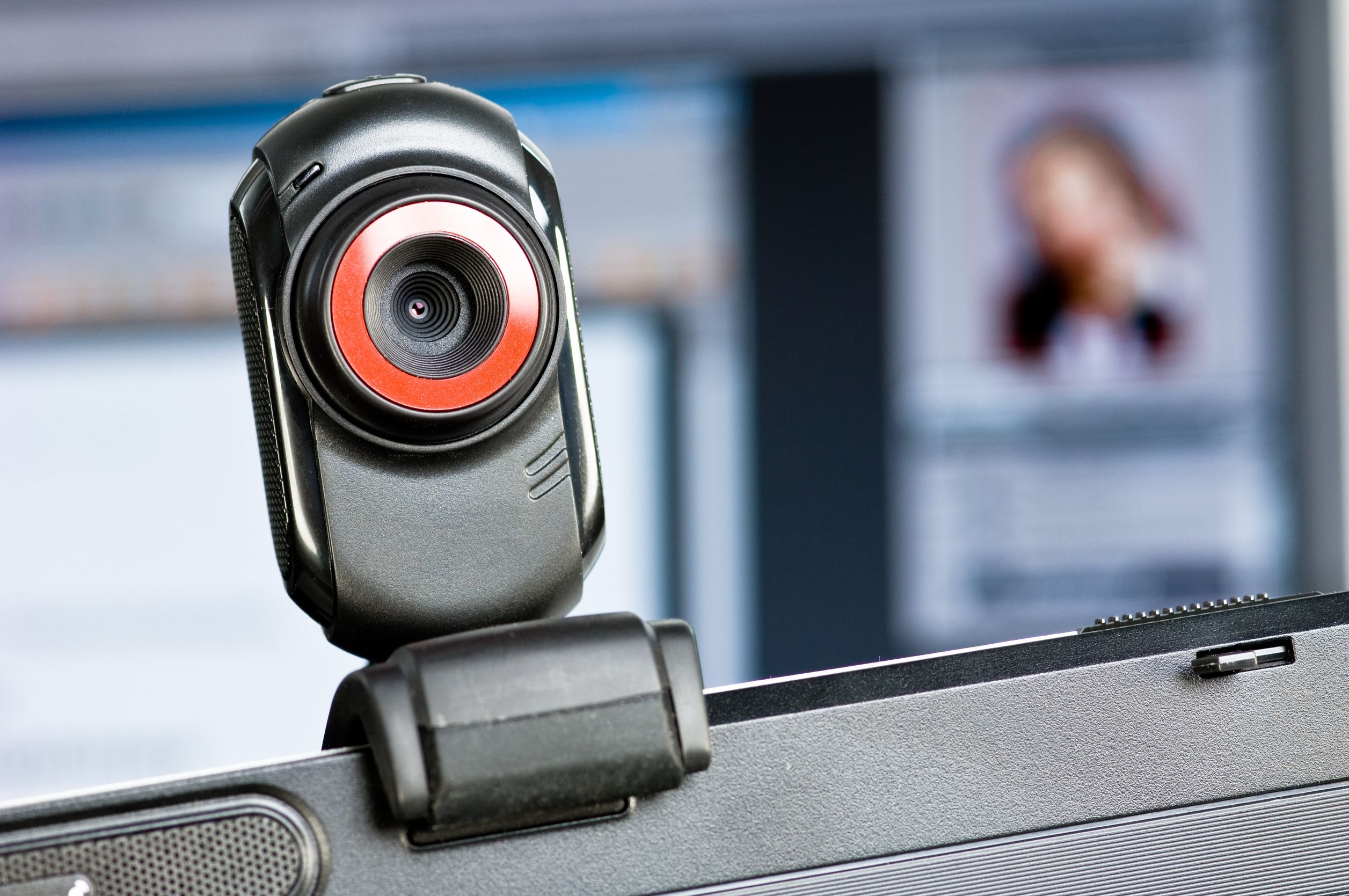 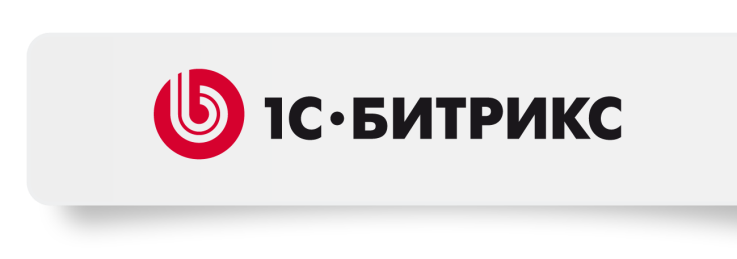 Бизнес-чат и видеозвонки
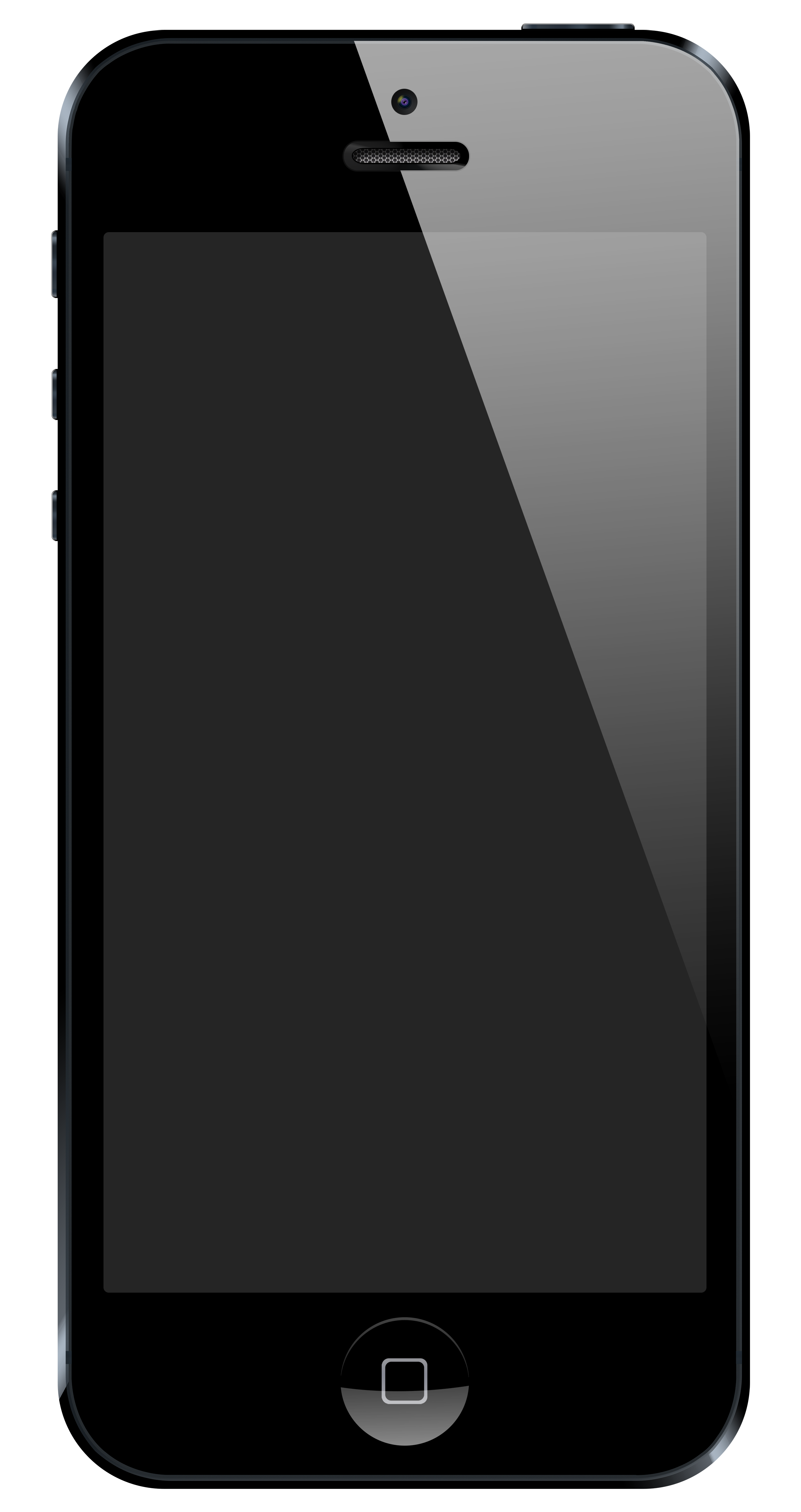 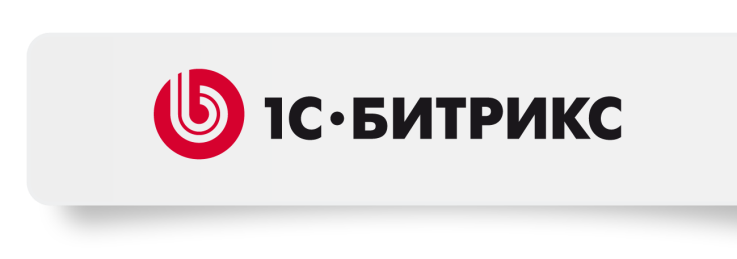 Бизнес-чат и видеозвонки
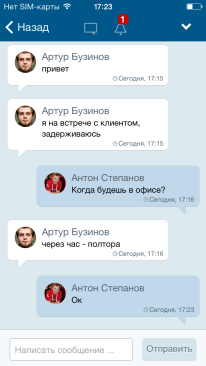 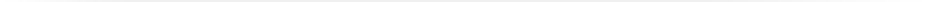 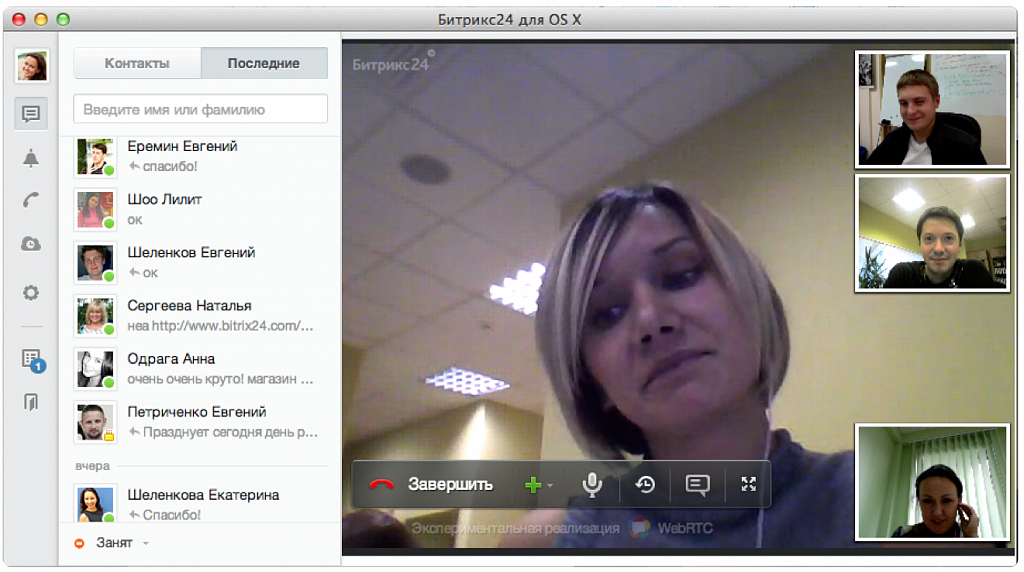 Бизнес-чат для мгновенного общения с коллегами
Бесплатные и безлимитные звонки и видеозвонки (до 4х человек одновременно)
Полный список контактов сотрудников компании
История сообщений с поиском
Индикатор прочтения сообщения 
Уведомления о новых сообщениях и пропущенных вызовах
Все общение – через браузер, десктоп- или мобильное приложение Битрикс24
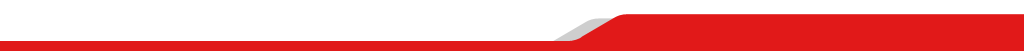 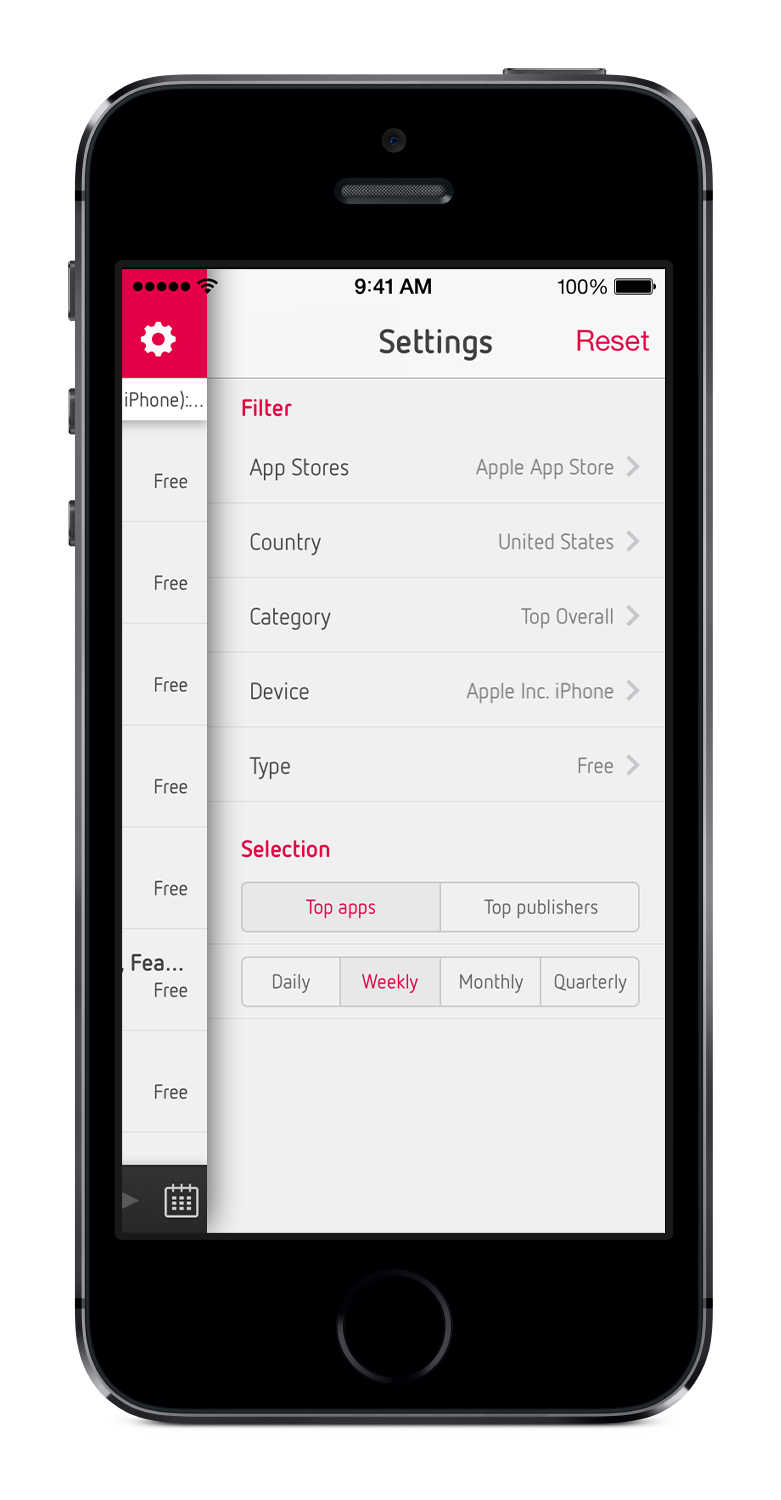 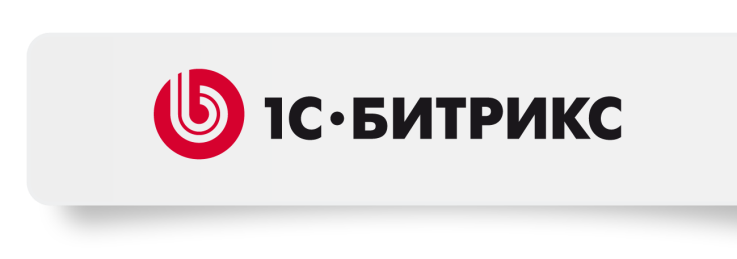 Видеозвонки в мобильном приложении*
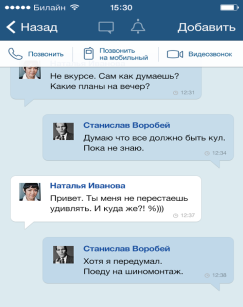 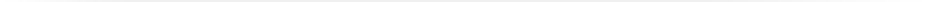 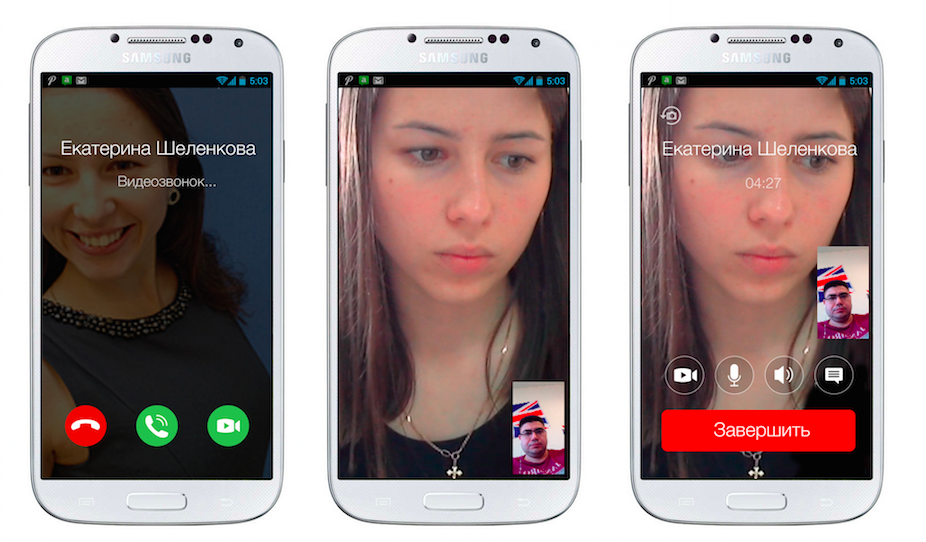 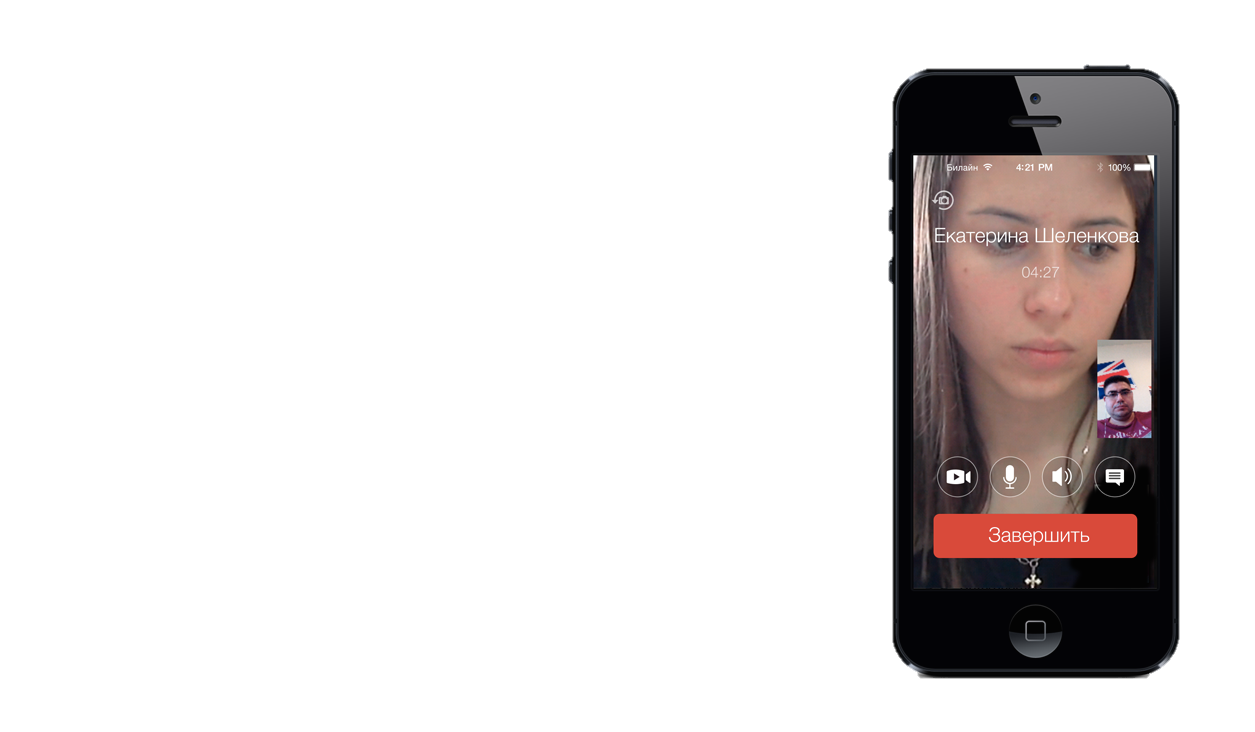 Бесплатные видео и аудиозвонки через Интернет  
Нет ограничений по числу аудио и видеозвонков 
Видеозвонки работают через Wi-Fi, LTE, 3G
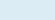 Общайтесь с коллегами по видеосвязи в командировках, между офисами, из дома!
*Видеозвонки в мобильном приложении появятся в Битрикс24 в конце июня
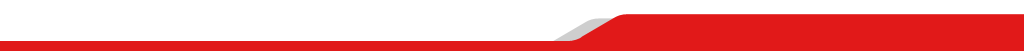 Десктопное приложение
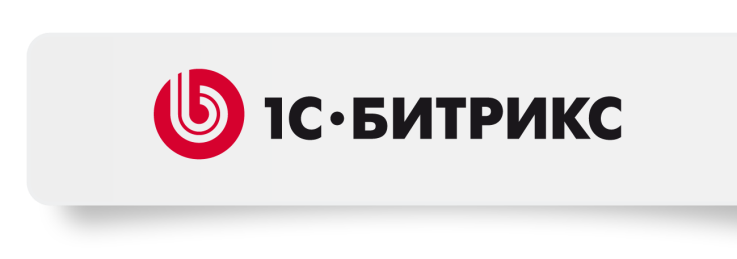 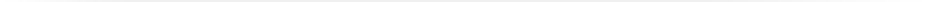 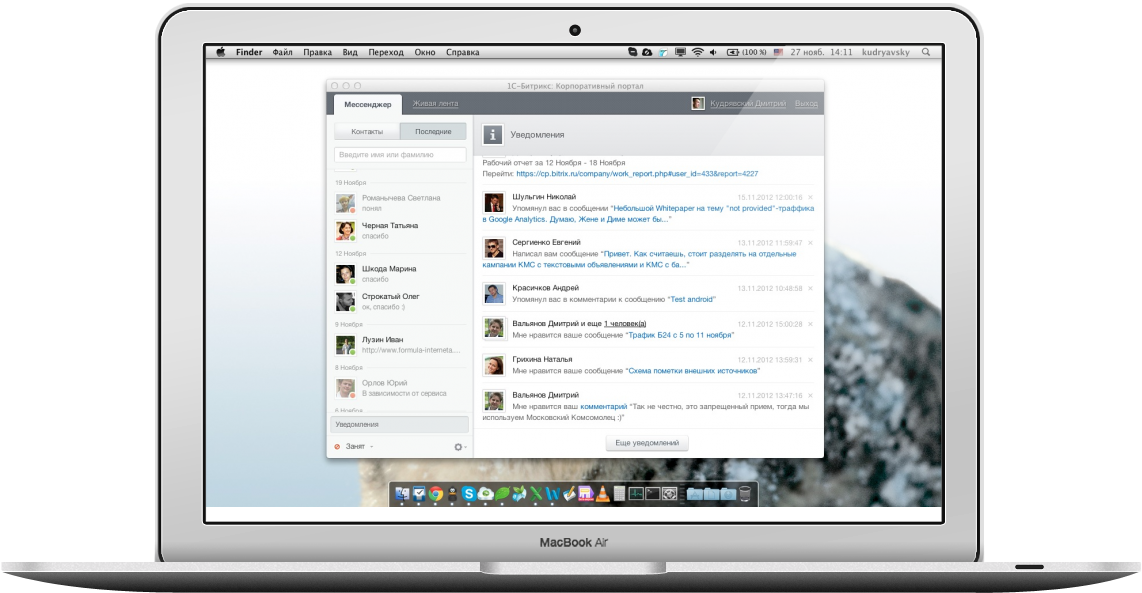 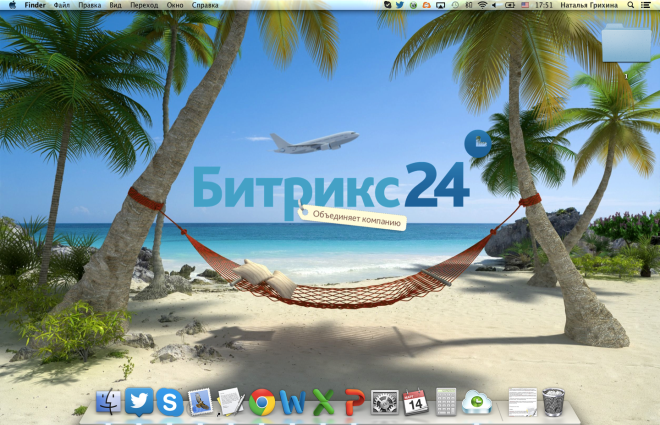 Корпоративный бизнес-мессенджер
Видеозвонки
Исходящие телефонные звонки
Мгновенные уведомления о новых сообщениях, комментариях и лайках
Список всех сотрудников
Индикатор, кто в онлайне
История переписки
Битрикс24.Диск
Счетчик новых сообщений в ленте
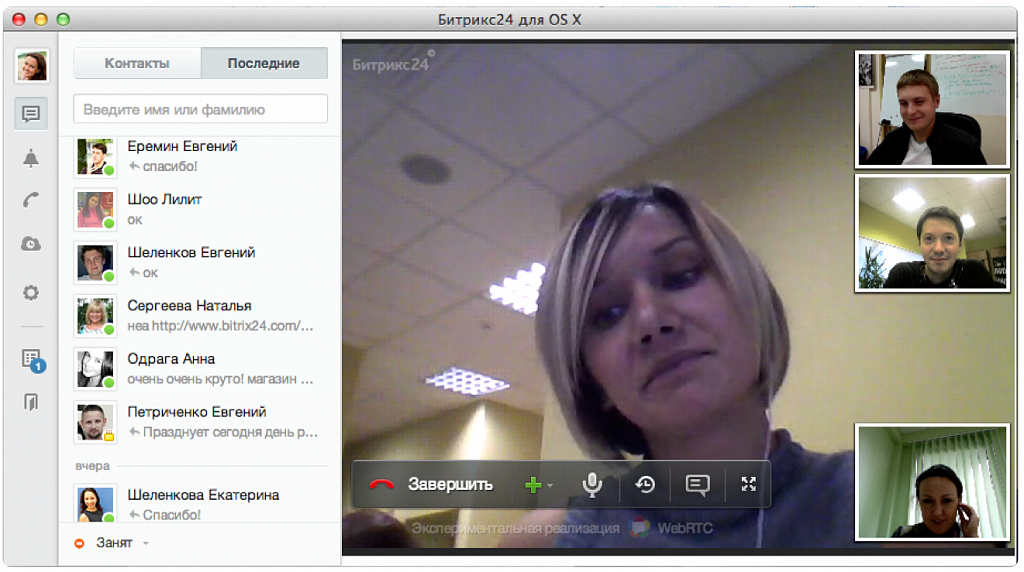 Скачать:
http://dl.bitrix24.com/b24/bitrix24_desktop.dmg
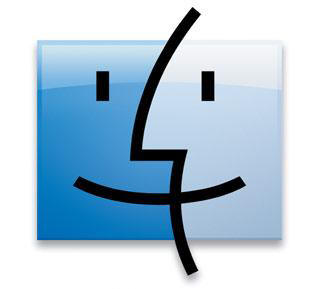 Скачать: 
http://dl.bitrix24.com/b24/bitrix24_desktop.exe
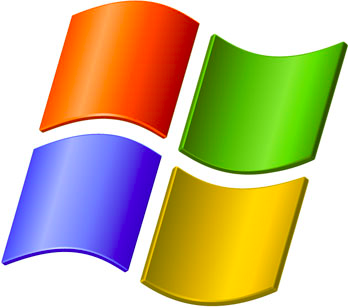 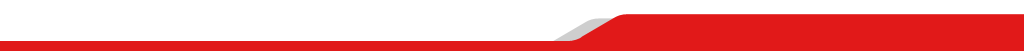 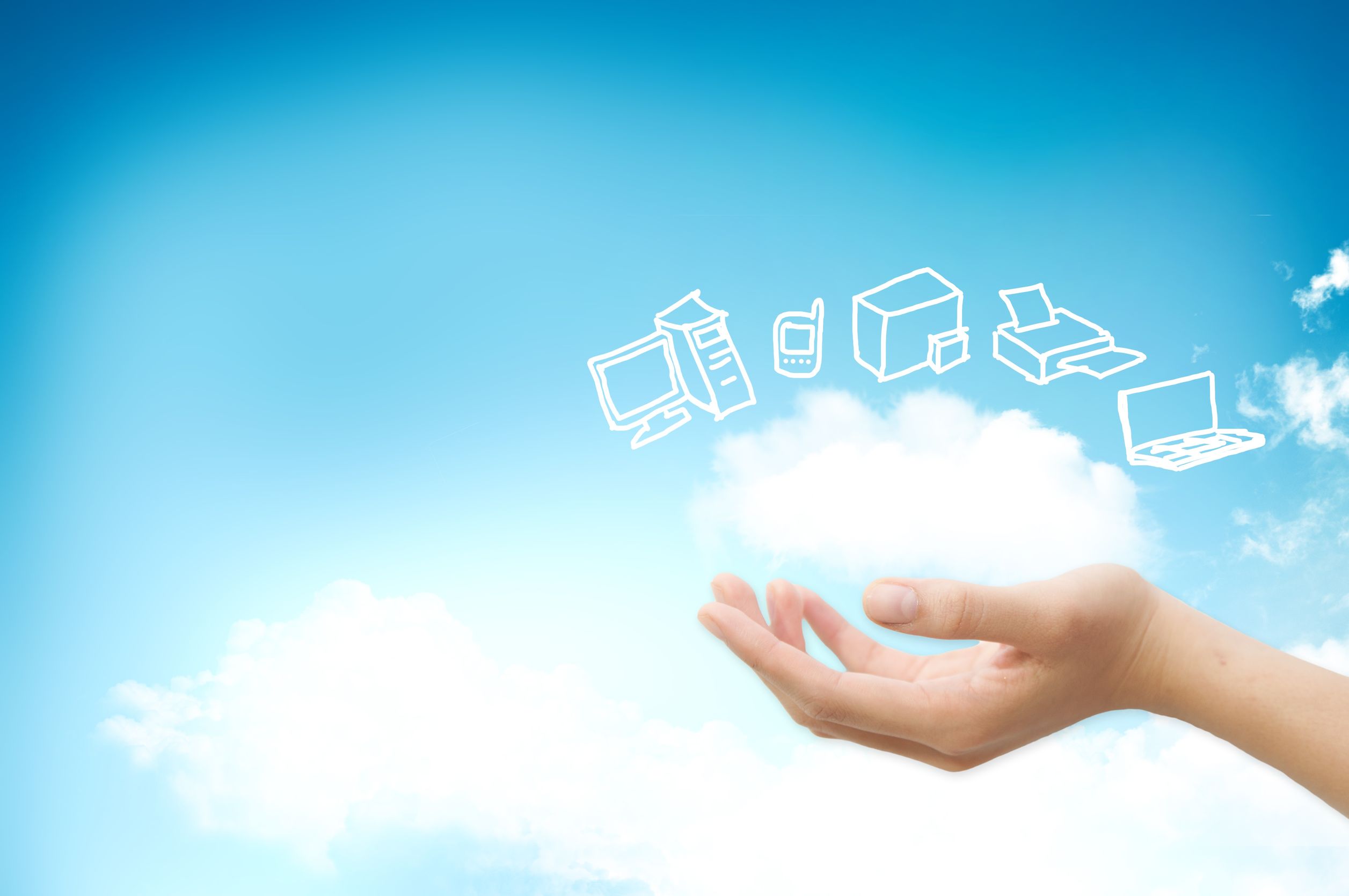 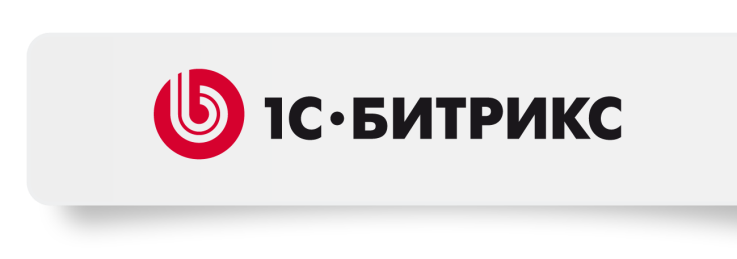 Онлайн-работа с документами
Онлайн-редактирование документов
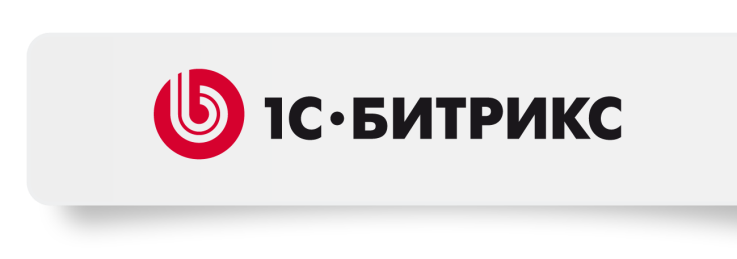 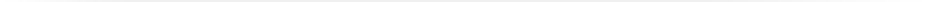 Управлять документами онлайн можно в «Битрикс24» бесплатно, со всеми преимуществами Google Docs и Microsoft Office Online:
Просмотр
Редактирование
Создание
Сохранение документов в «Битрикс24.Диск»

Удобно редактировать документы онлайн
Не нужно скачивать и загружать приложение
Онлайн-работа с документами включается во все тарифы «Битрикс24», в том числе в бесплатный
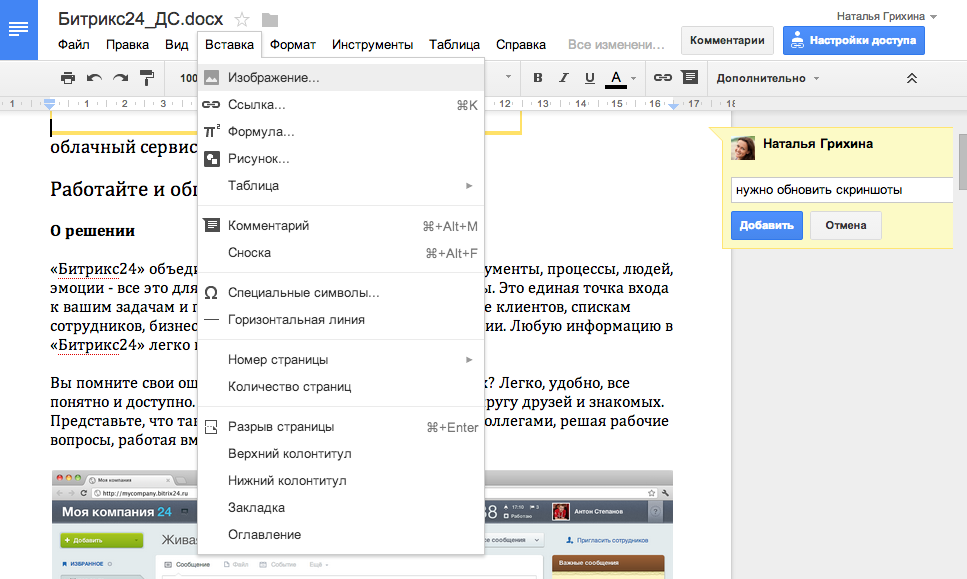 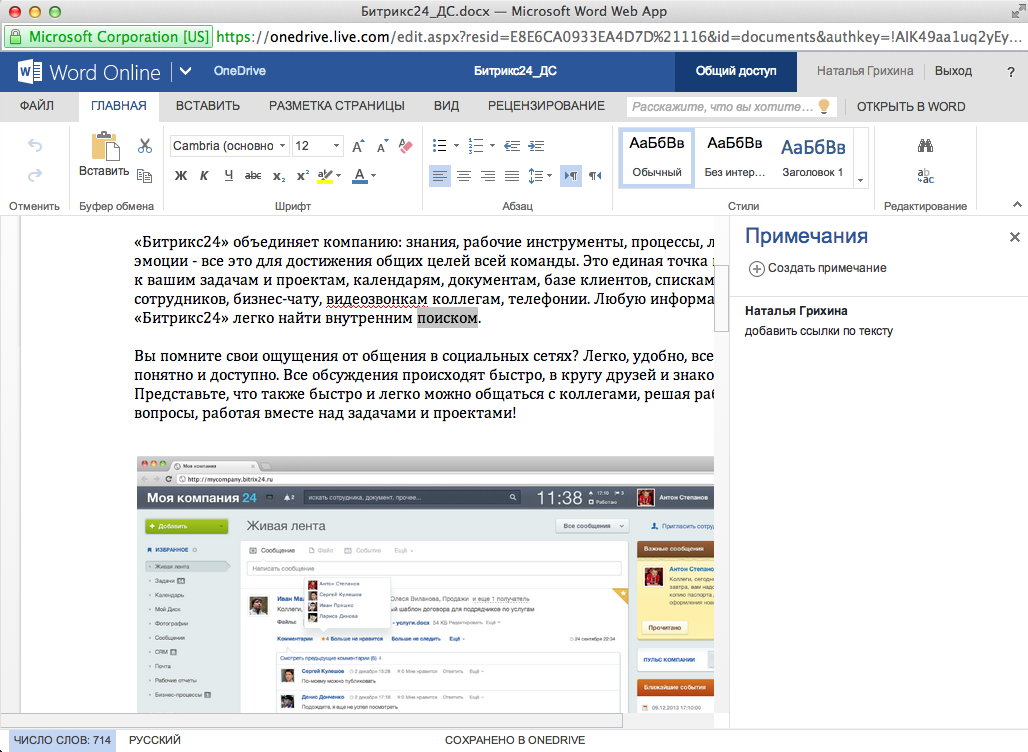 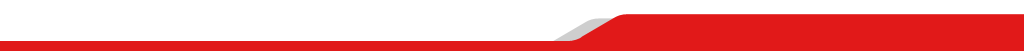 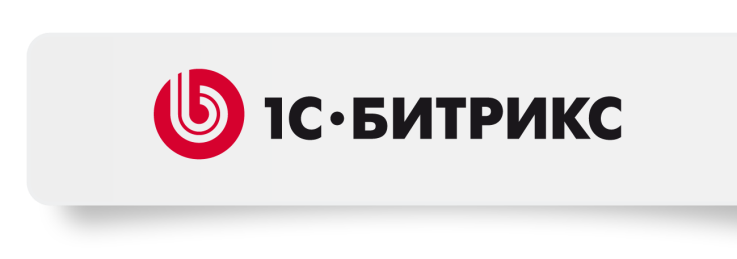 Работа с документами
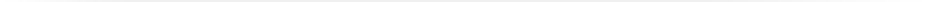 Самые популярные форматы Word, Excel, Power Point
Стоимость «офисного» комплекта на 1 рабочее место: от 10 699 рублей 
Лицензии на Microsoft Office - одна из заметных статей IT-расходов компании
90% сотрудников просматривают и незначительно редактируют документы
и только 10% использует MS Office профессионально
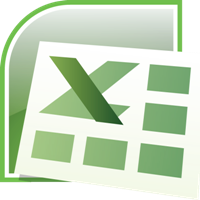 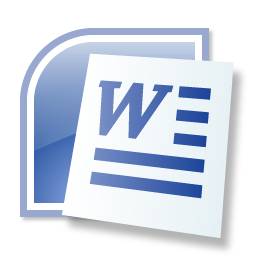 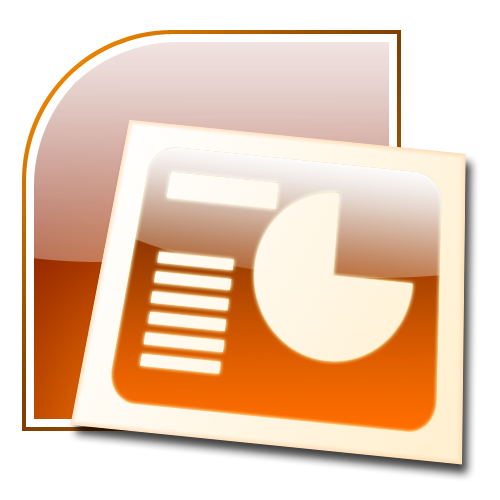 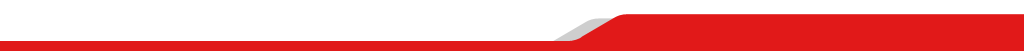 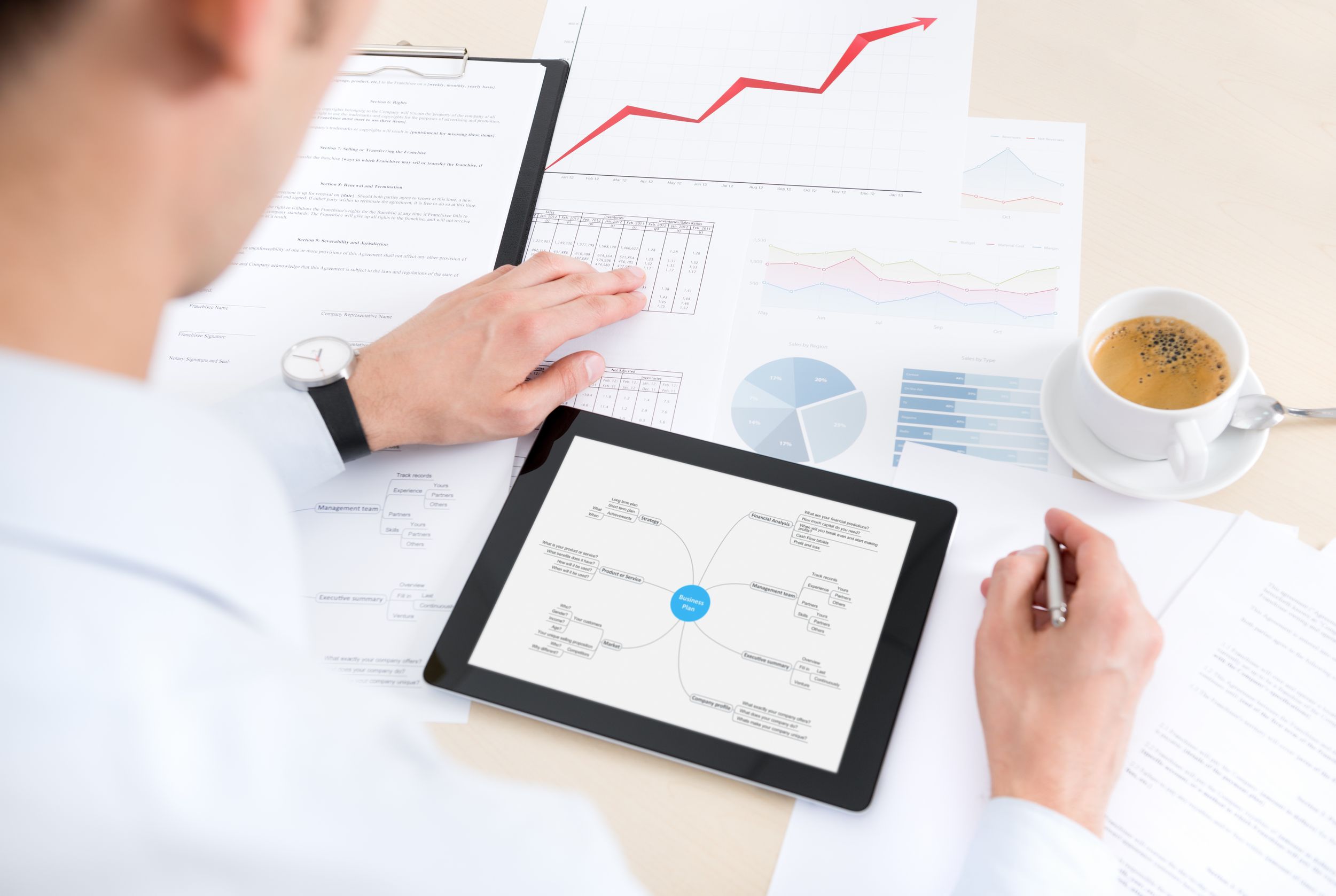 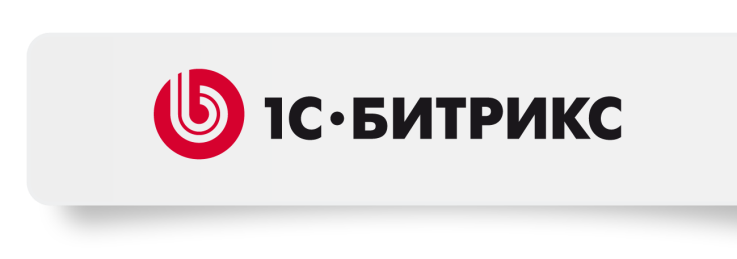 С «Битрикс24» вы экономите до 90% бюджета на покупку офисного ПО для сотрудников.
Редактирование файловна моем компьютере
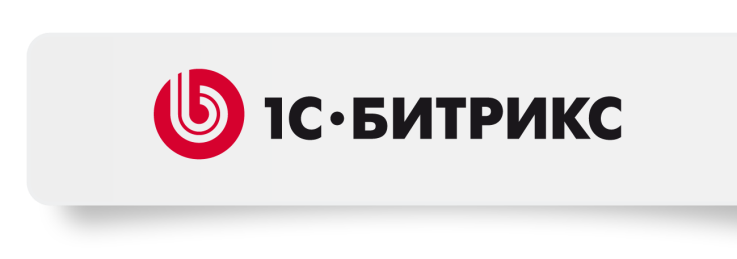 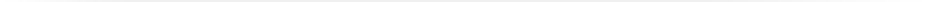 Новый пункт меню «Редактировать на моем компьютере» позволит вам открыть документ в локальном MS Office или даже Adobe Photoshop, а после изменения сохранит файл в «Битрикс24».
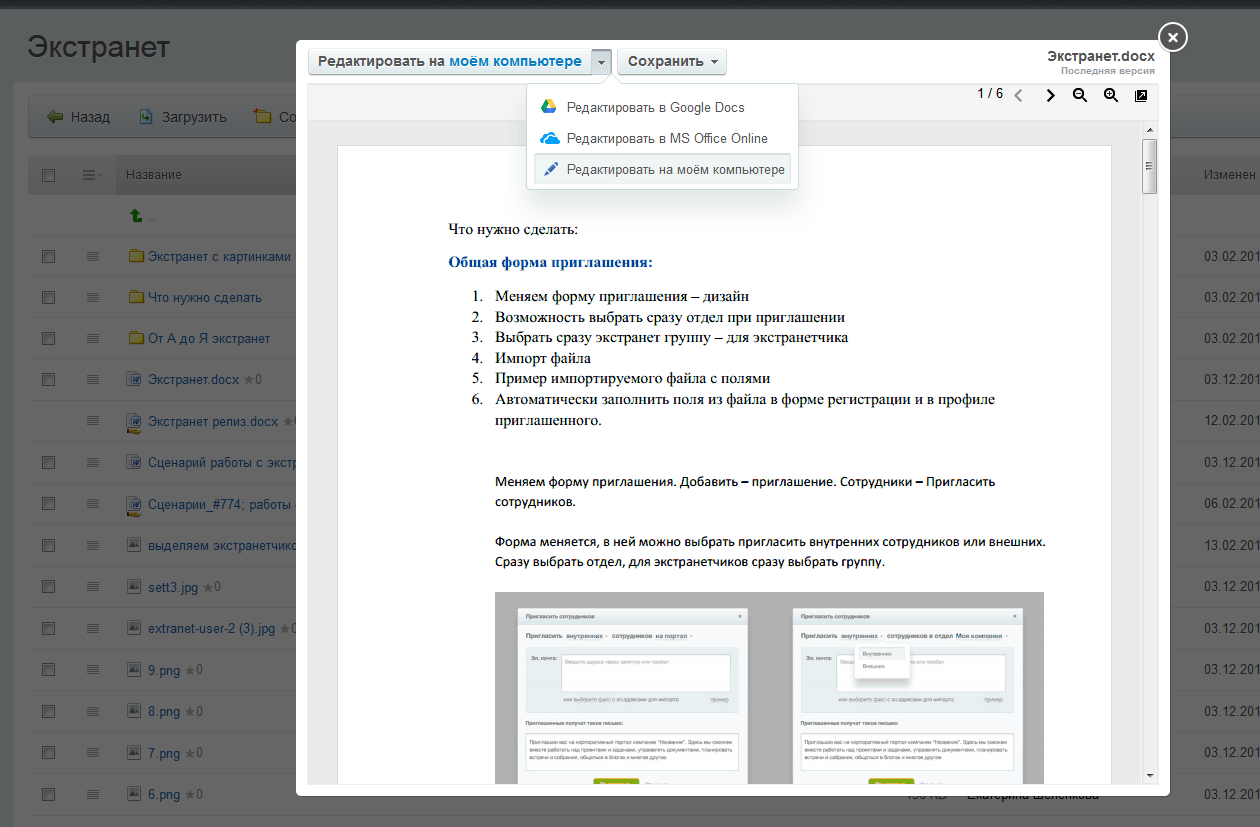 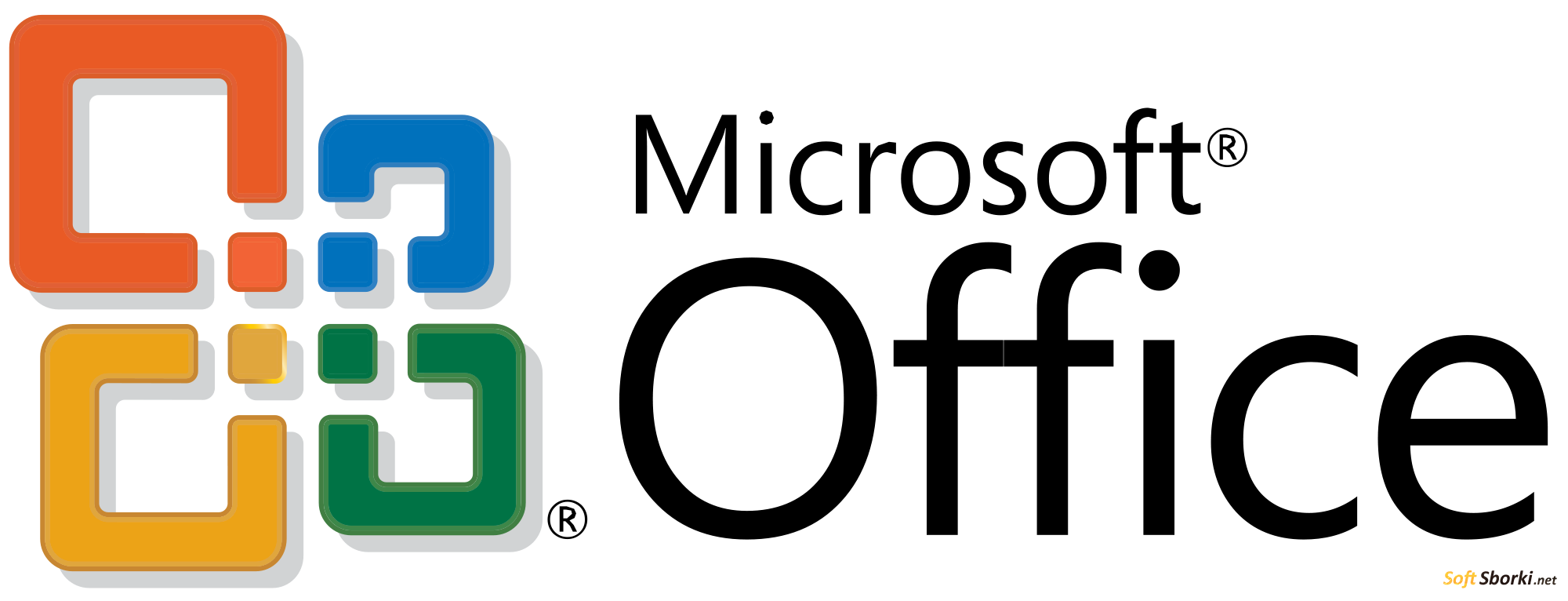 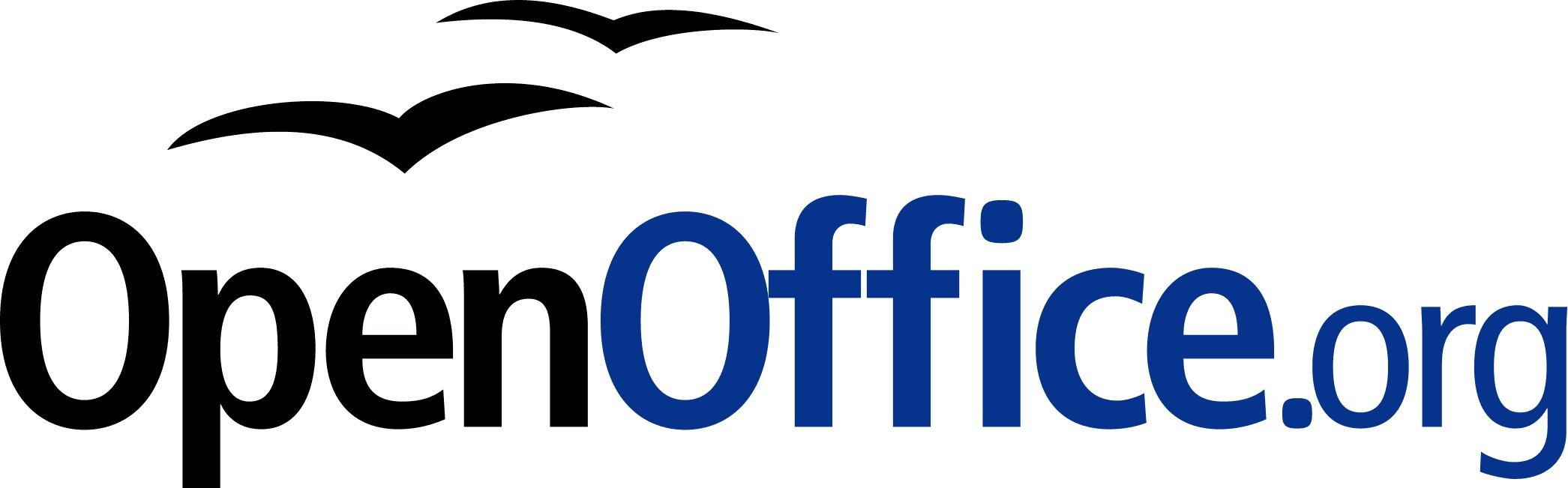 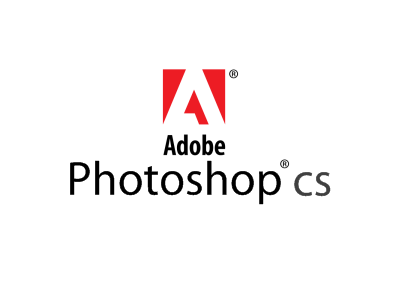 и другие
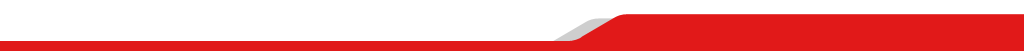 Редактирование документов
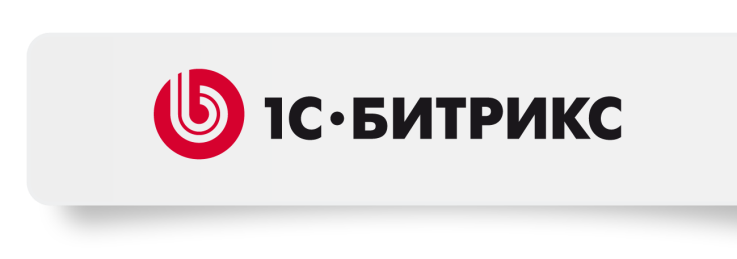 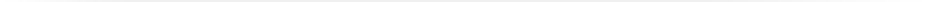 Онлайн-редактирование в Google Docs или MS Office Online 
На локальном компьютере

После изменения любым из этих способов файл сохранится в «Битрикс24».
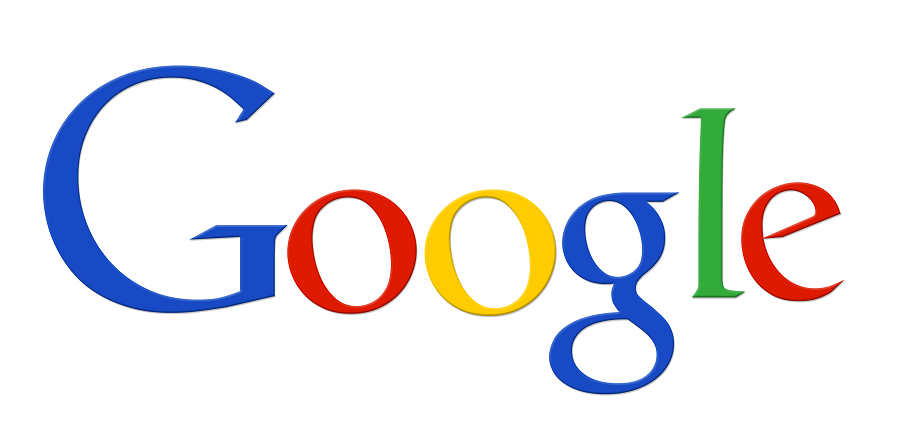 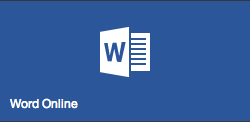 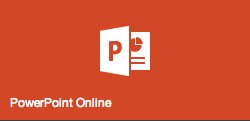 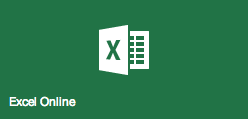 Docs
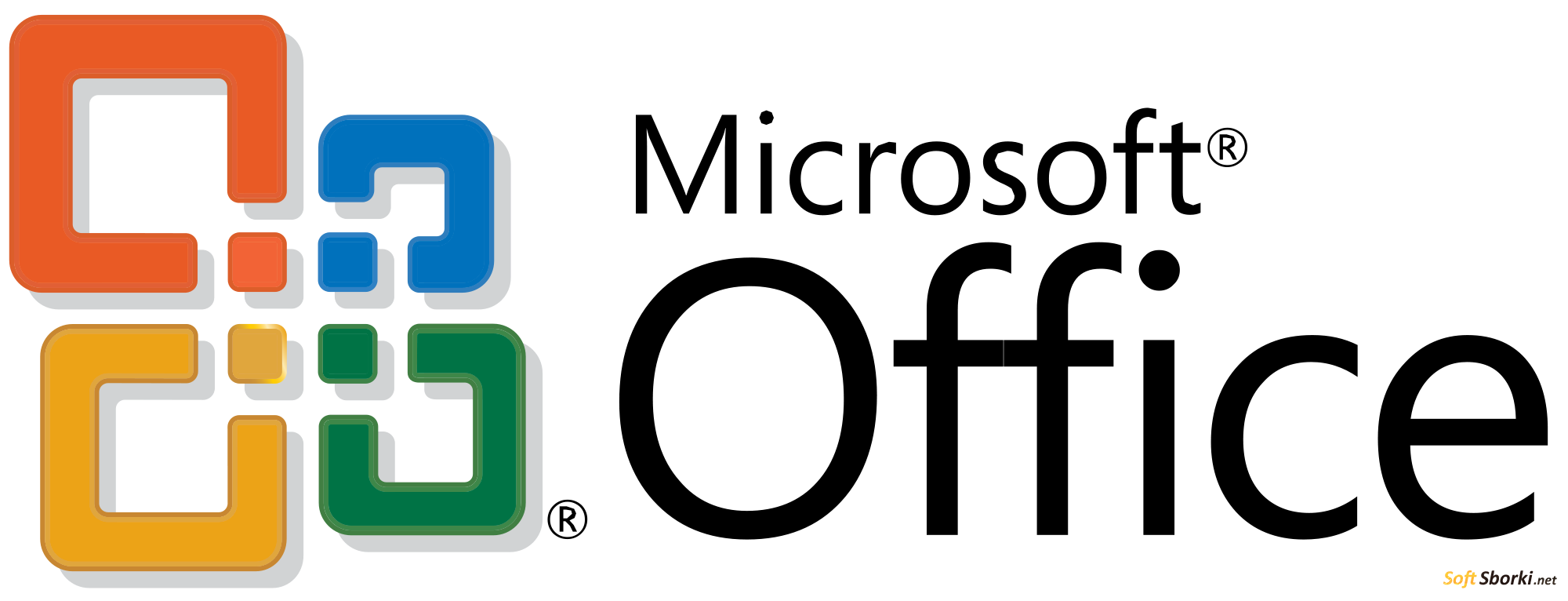 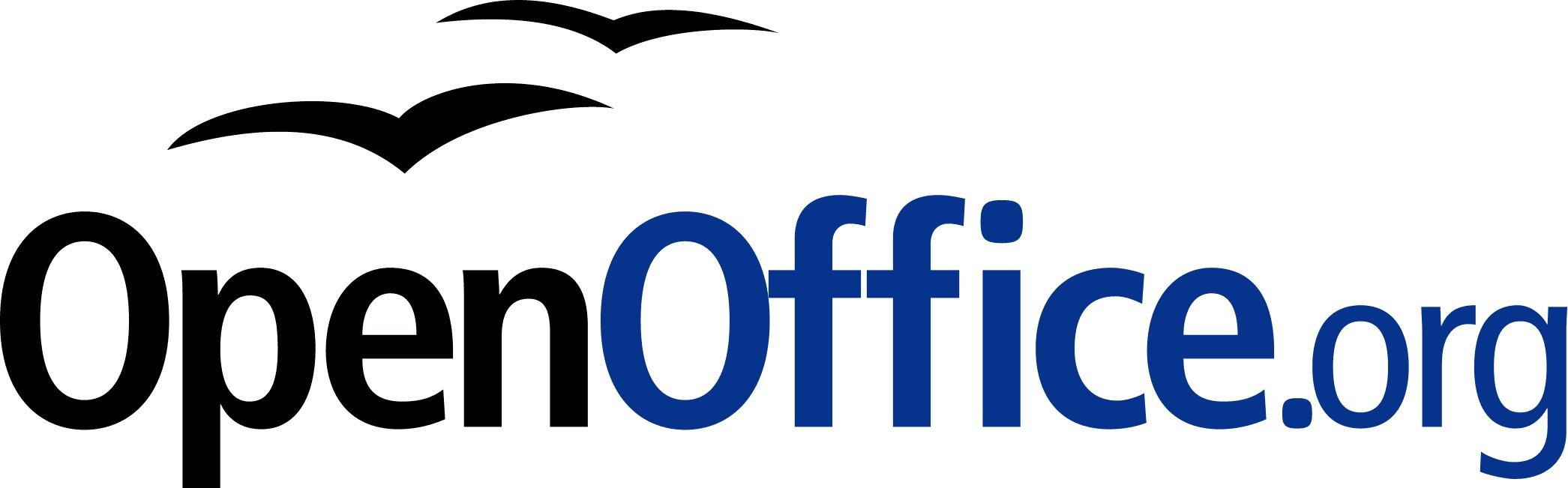 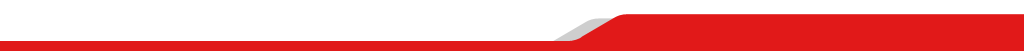 Умный поиск
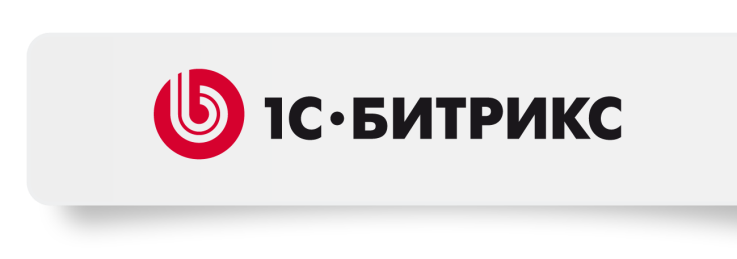 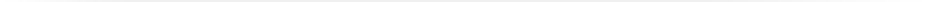 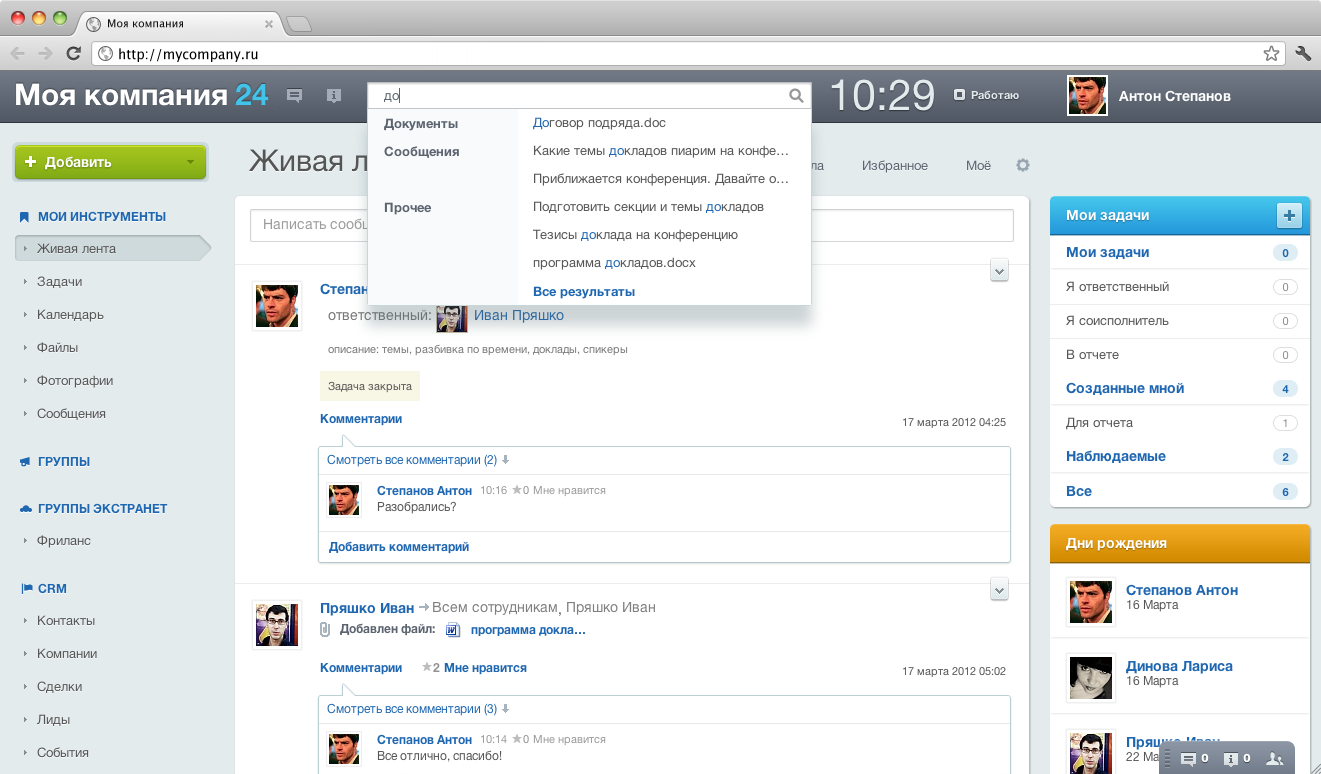 Индексирует все документы, записи, задачи, блоги, сообщения и другую информацию.
Индексация выполняется сразу при публикации новых материалов
При вводе запроса выводятся подсказки
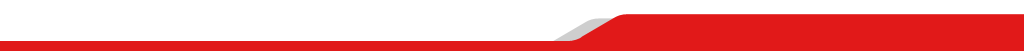 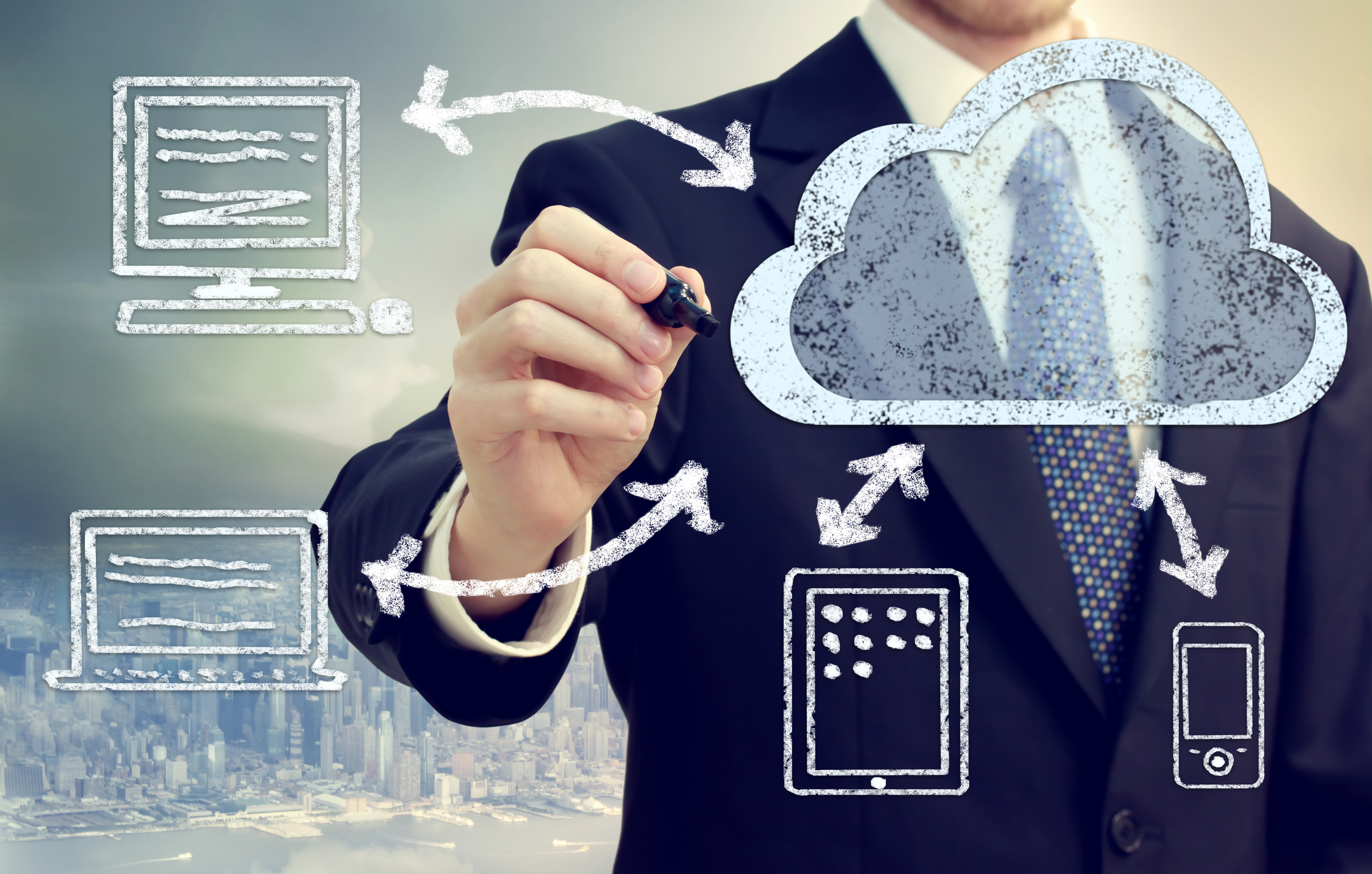 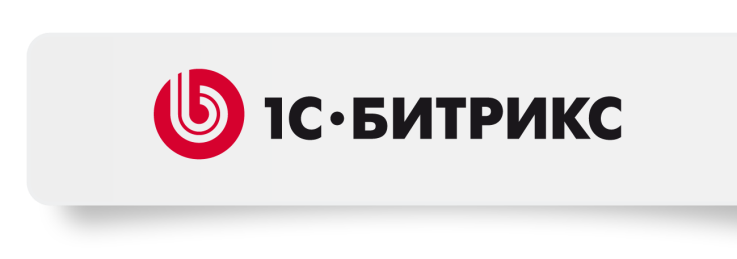 Битрикс24.Диск
Совместная работа с файлами в Битрикс24.Диск
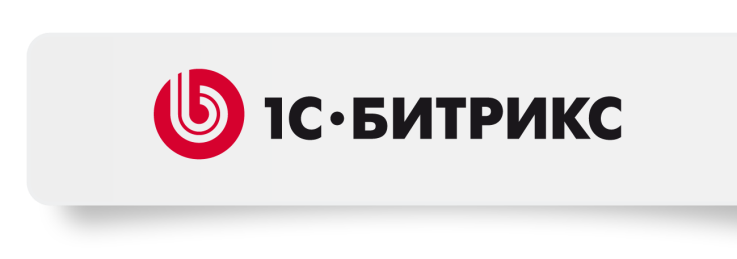 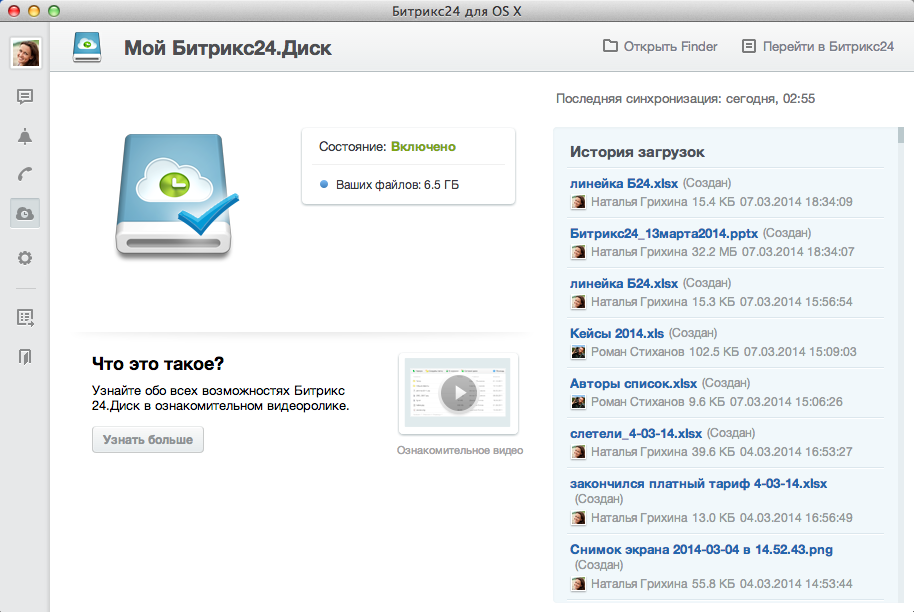 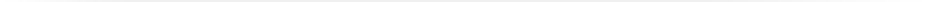 «Битрикс24.Диск» работает и в облачном сервисе, и в коробочной версии.
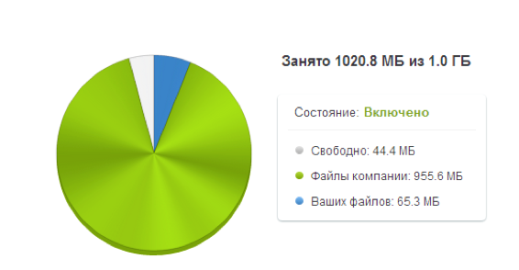 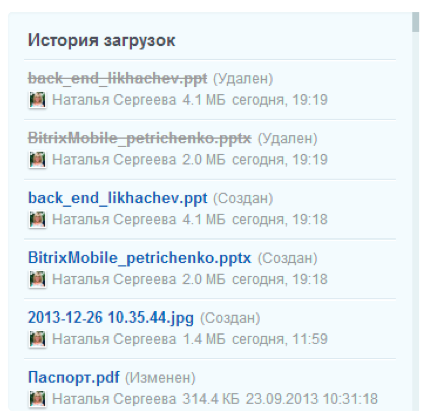 Замена файл-серверу 
Ежедневный инструмент совместной работы с файлами 
Общие папки для сотрудников, групп, всей компании 
Доступ с мобильного устройства
История версий 
Корзина
Интеграция с Microsoft и Google
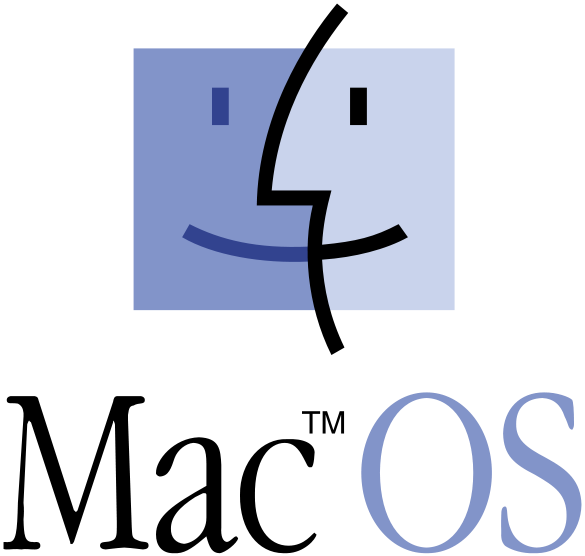 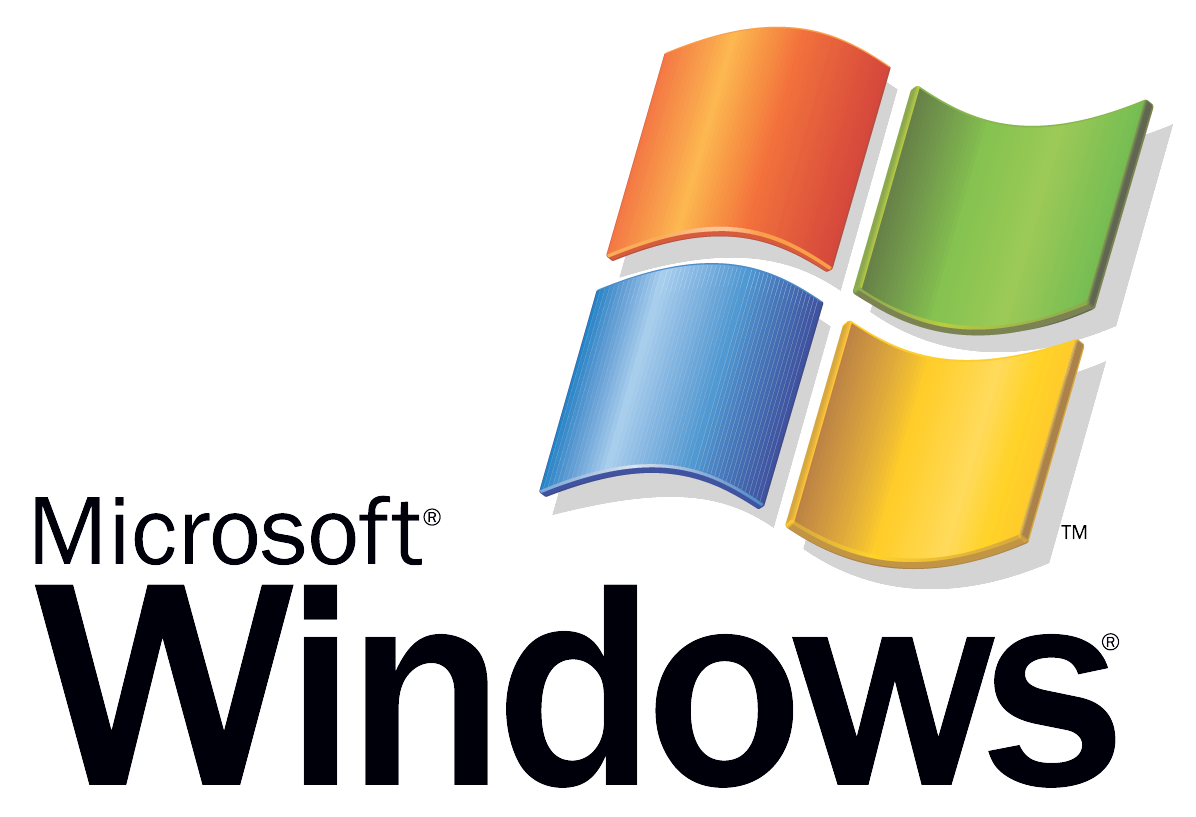 Бесплатное приложение:
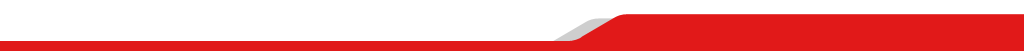 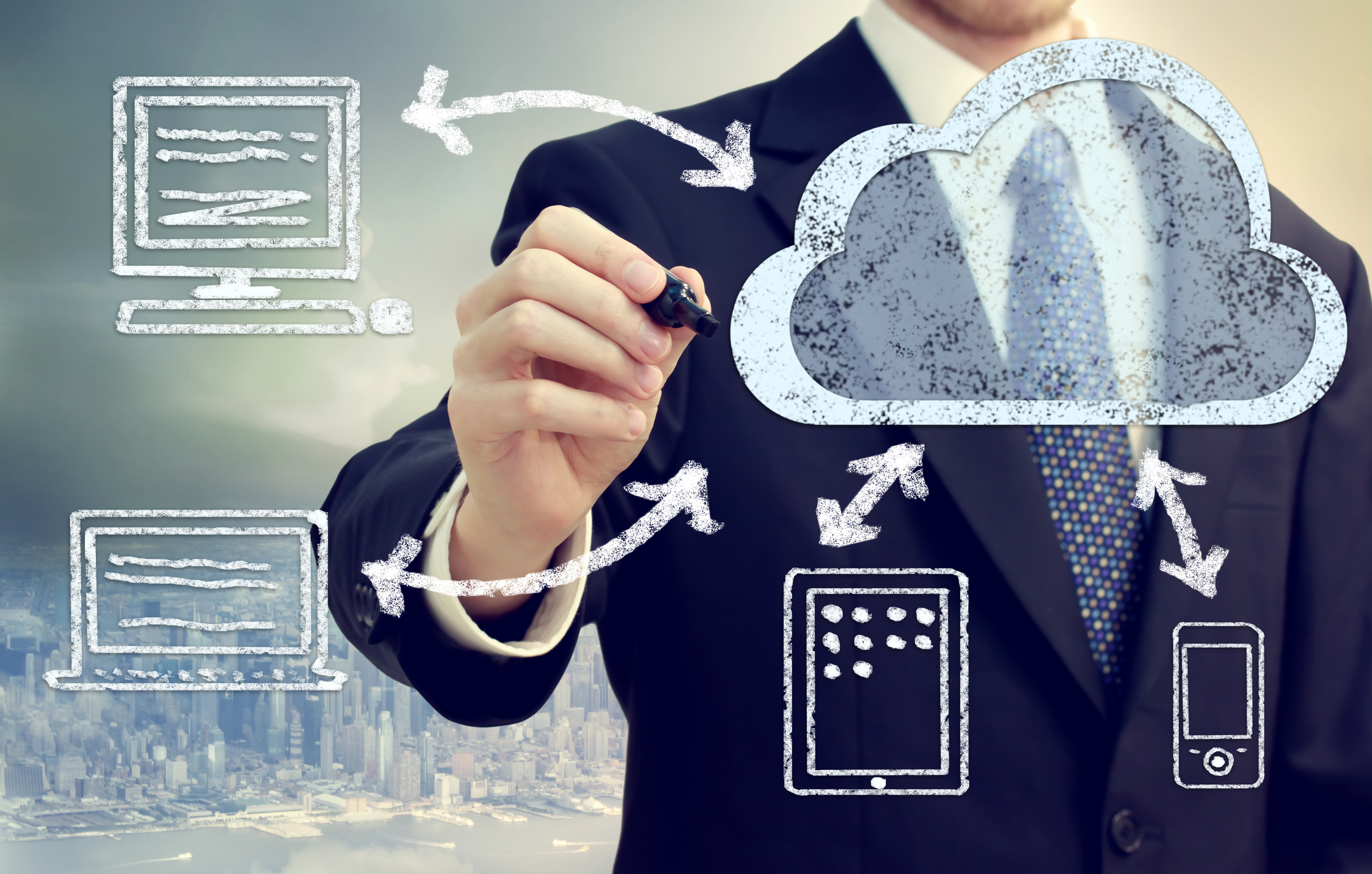 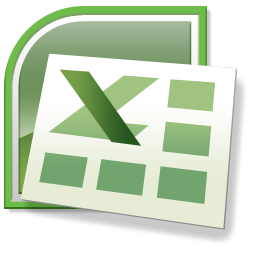 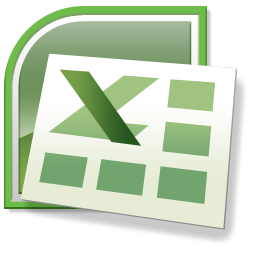 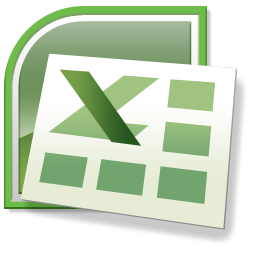 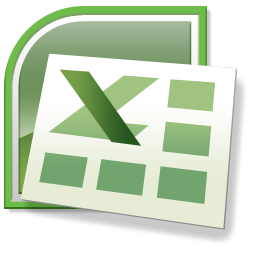 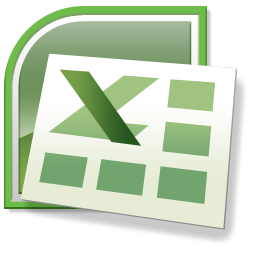 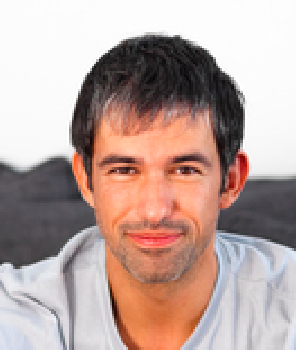 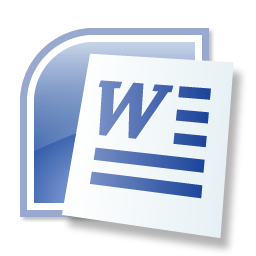 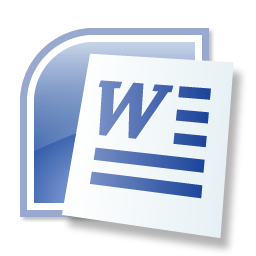 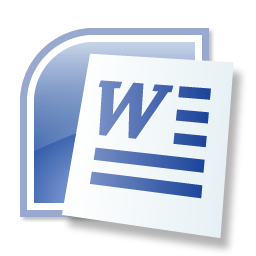 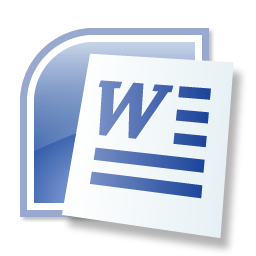 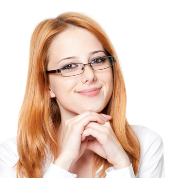 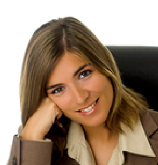 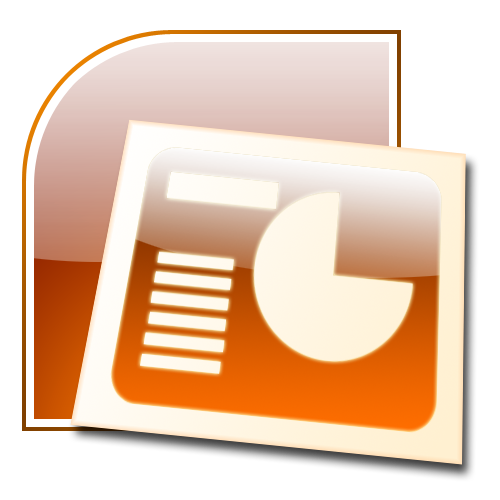 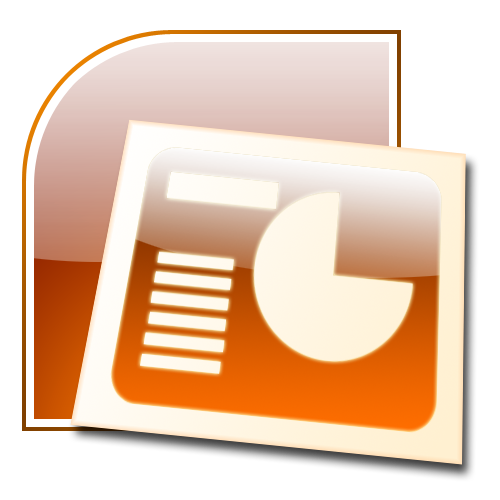 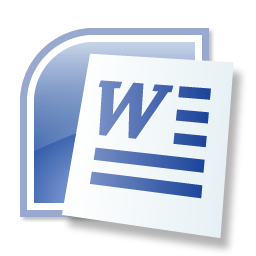 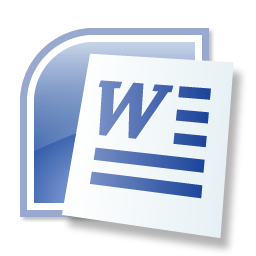 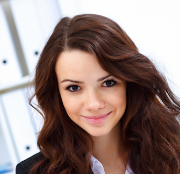 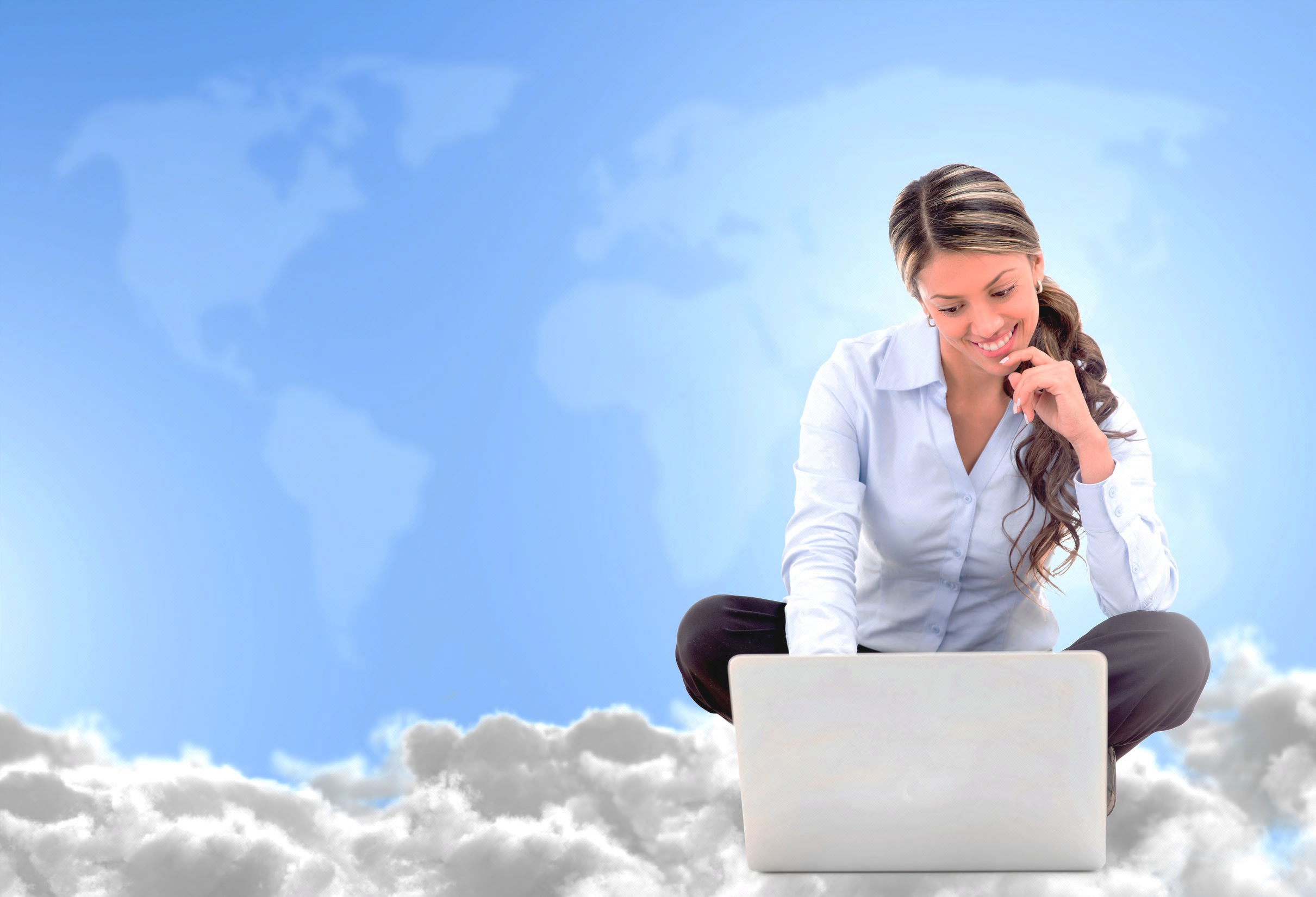 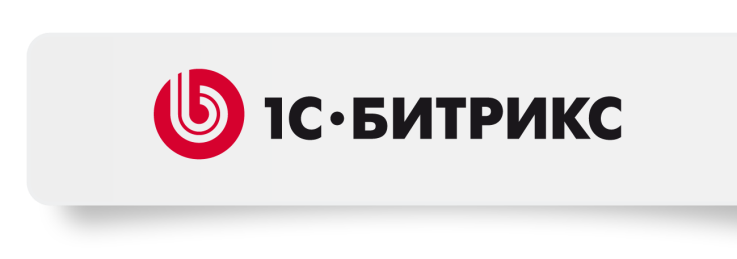 Перенесите свои рабочие файлы
в «Битрикс24»!
Все тарифы – на неограниченное число пользователей
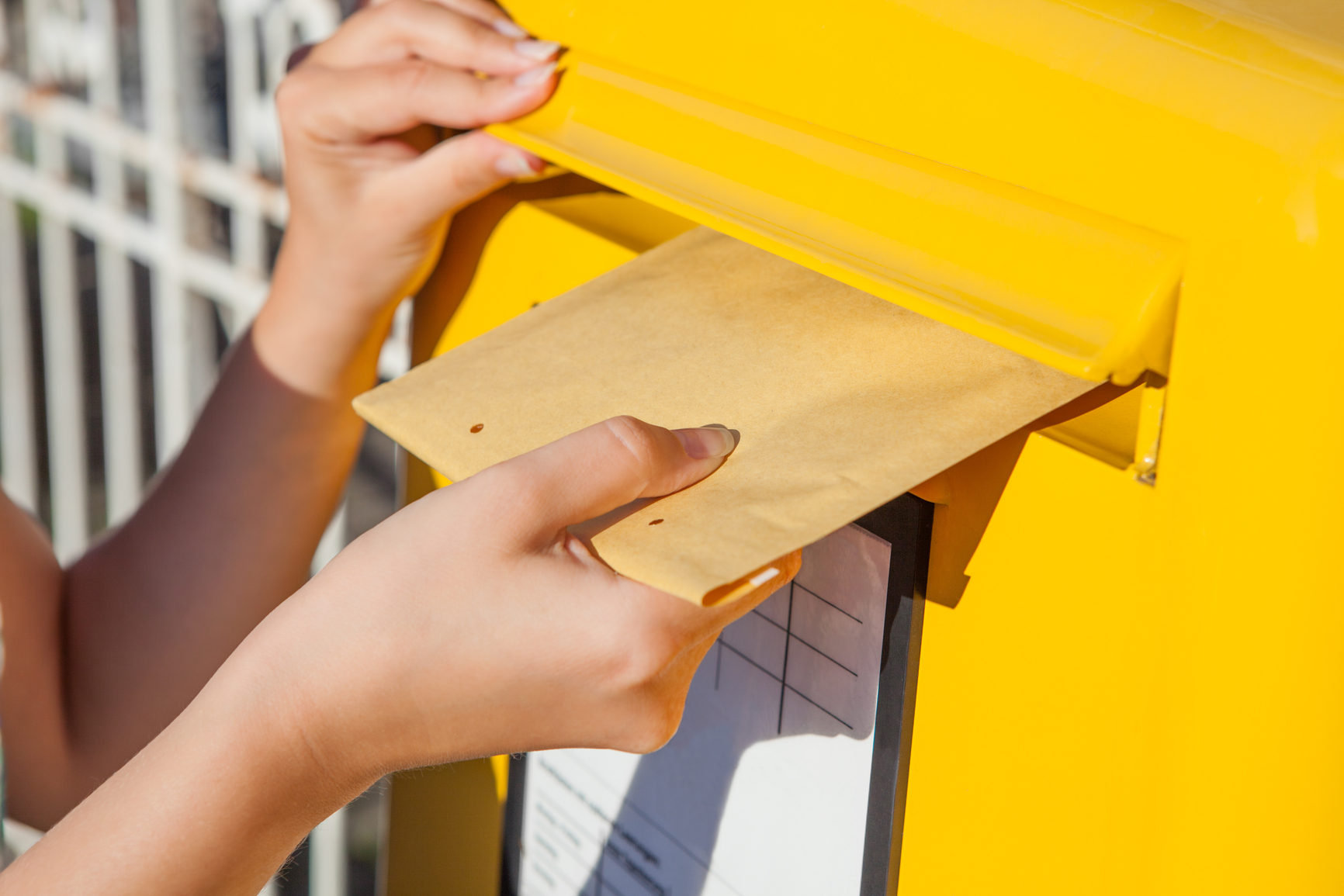 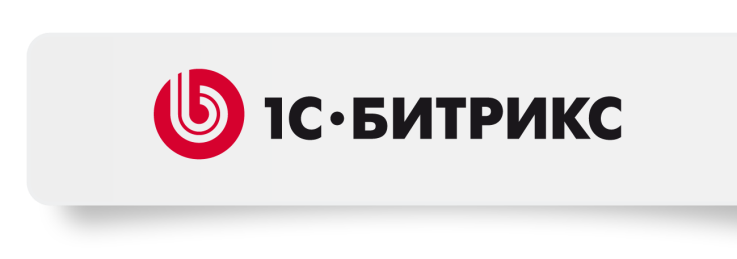 Битрикс24.Почта – ваш бесплатный почтовый сервер в Битрикс24
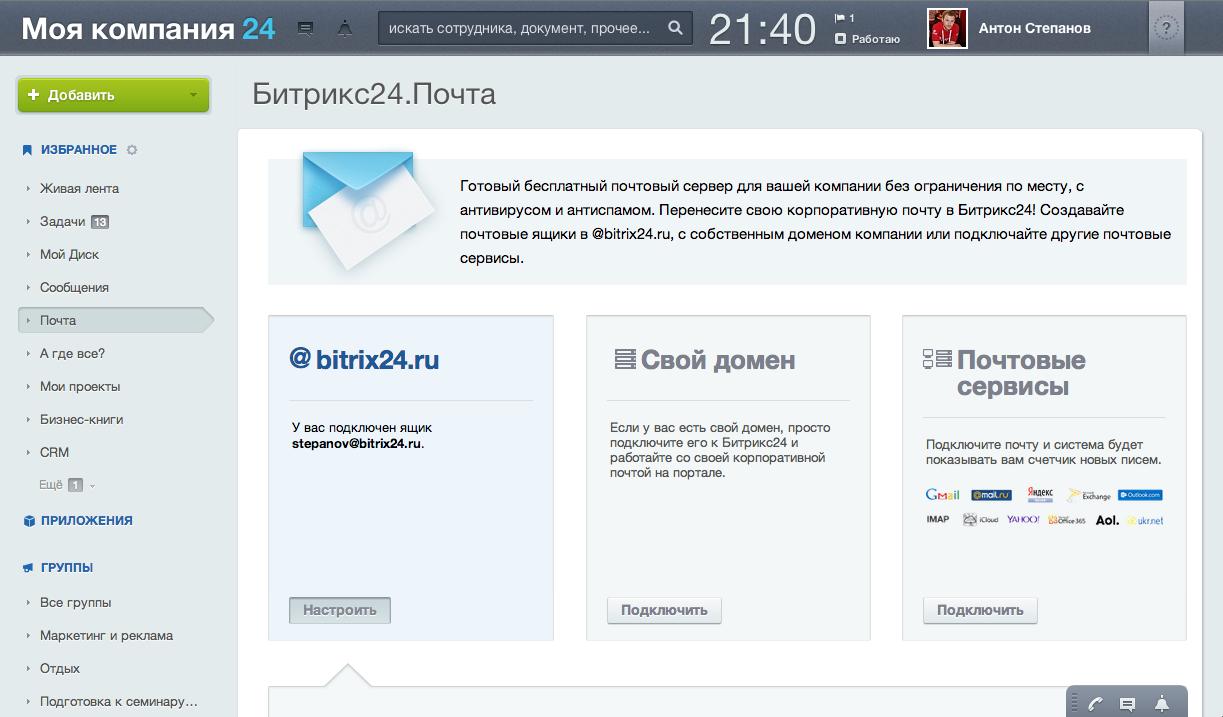 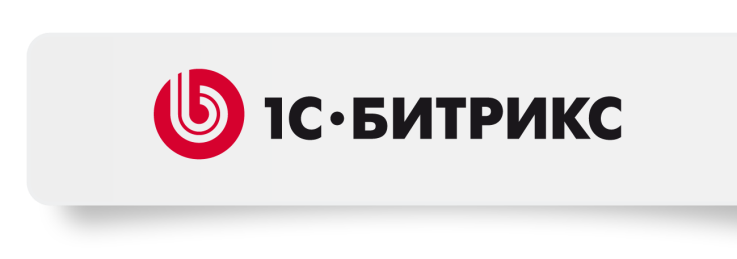 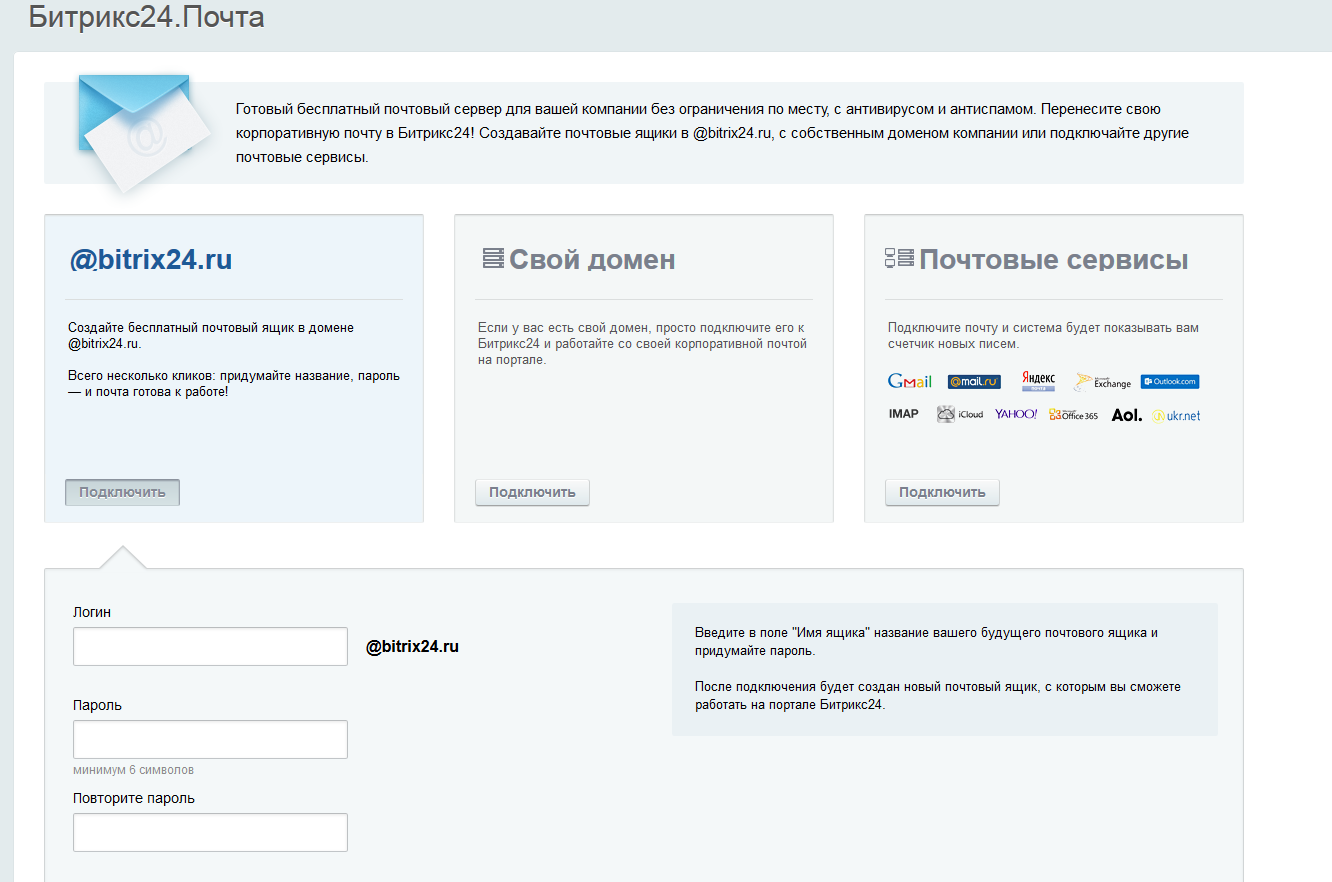 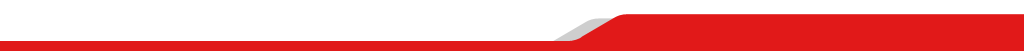 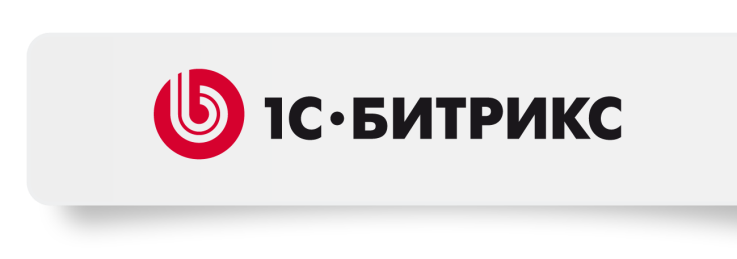 @bitrix24.ru (.ua, .com, .de)
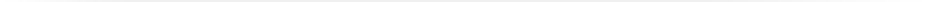 Бесплатное подключение почтовых ящиков @bitrix24
Неограниченная по объему почтового ящика почта
Почта проходит антивирусный контроль
Ваша почта защищена от спам сообщений
Быстрый переход к почте без дополнительной авторизации 
Нотификации о новых письмах
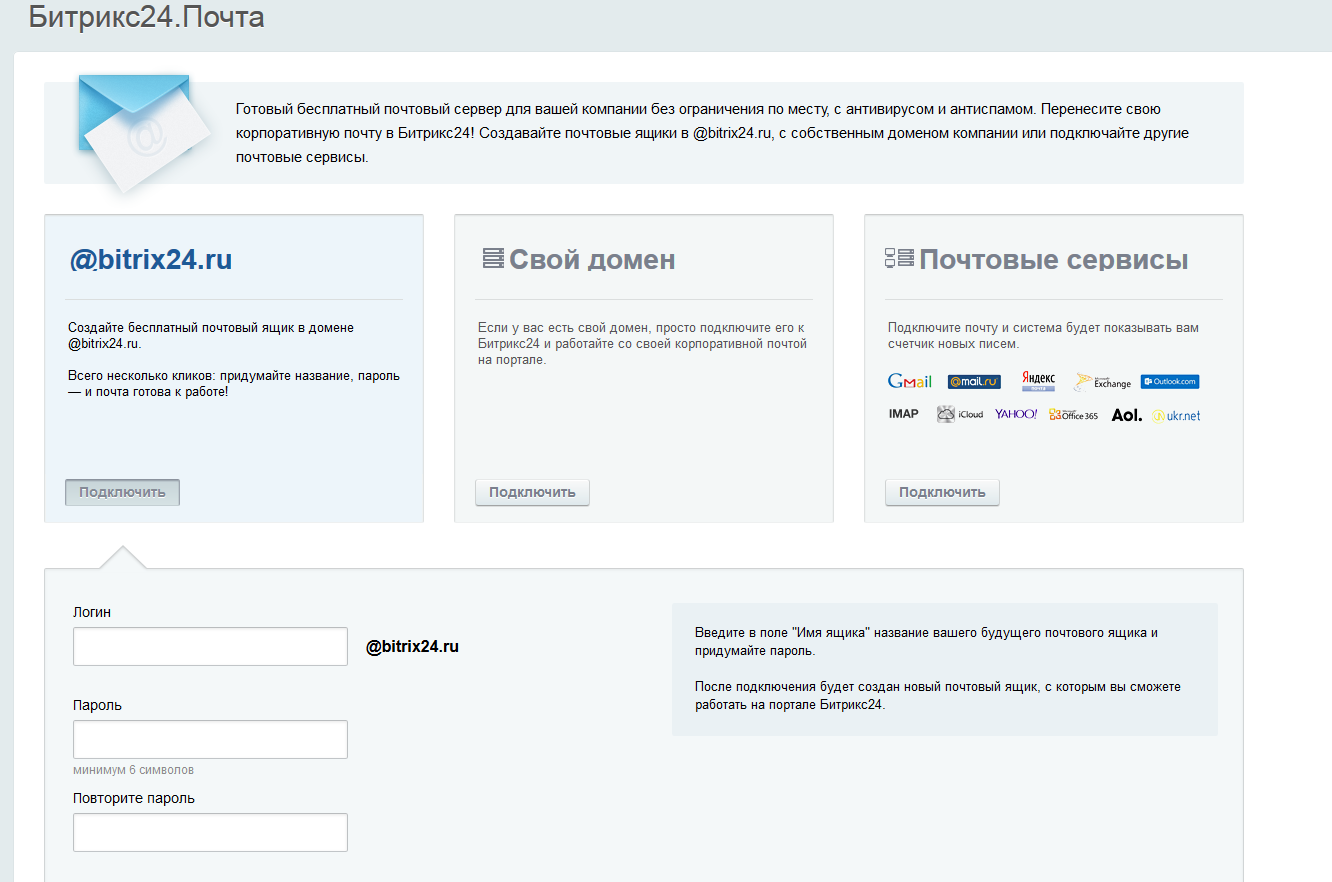 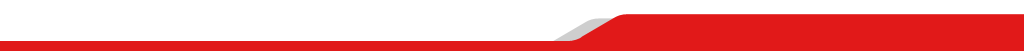 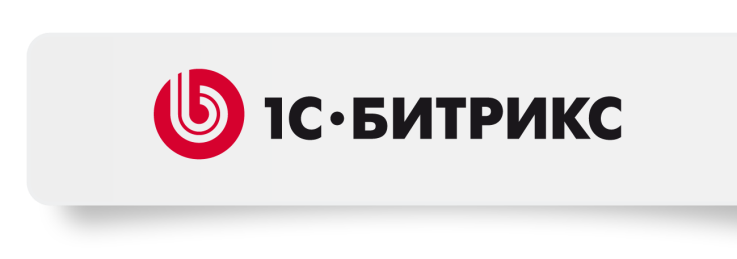 Свой домен для почты
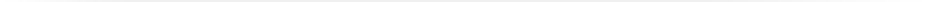 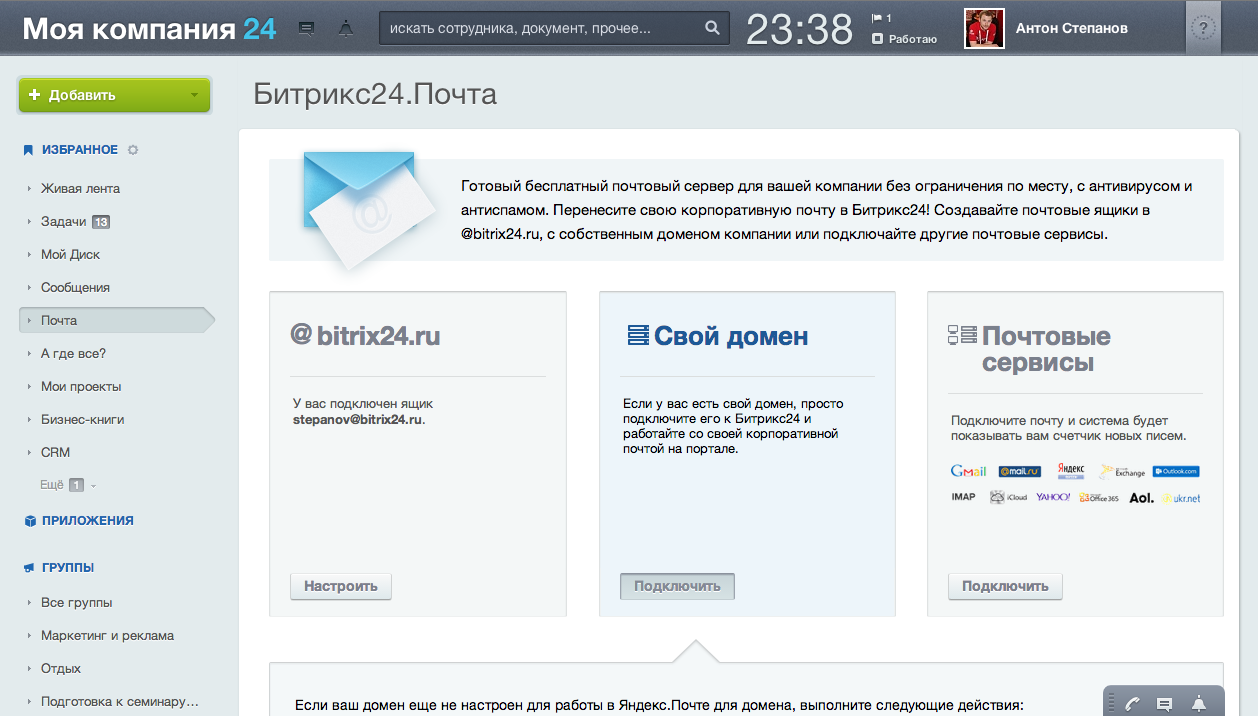 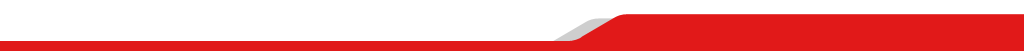 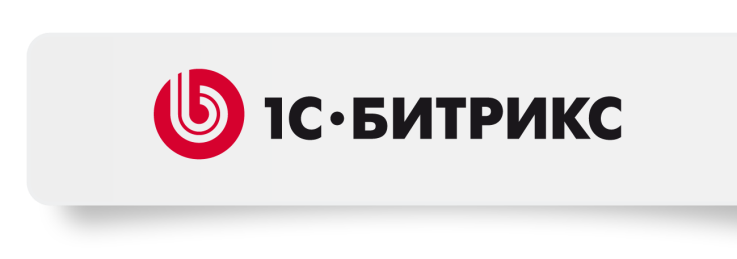 Битрикс24.Почта
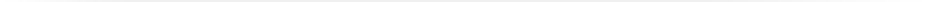 Бесплатно
Неограниченное число почтовых ящиков @bitrix24 
Почта со своим доменом
Управление ящиками сотрудников
Быстрый доступ к почте из «Битрикс24»
Уведомления о новых письмах
Неограниченный объем места 
Антивирус
Антиспам
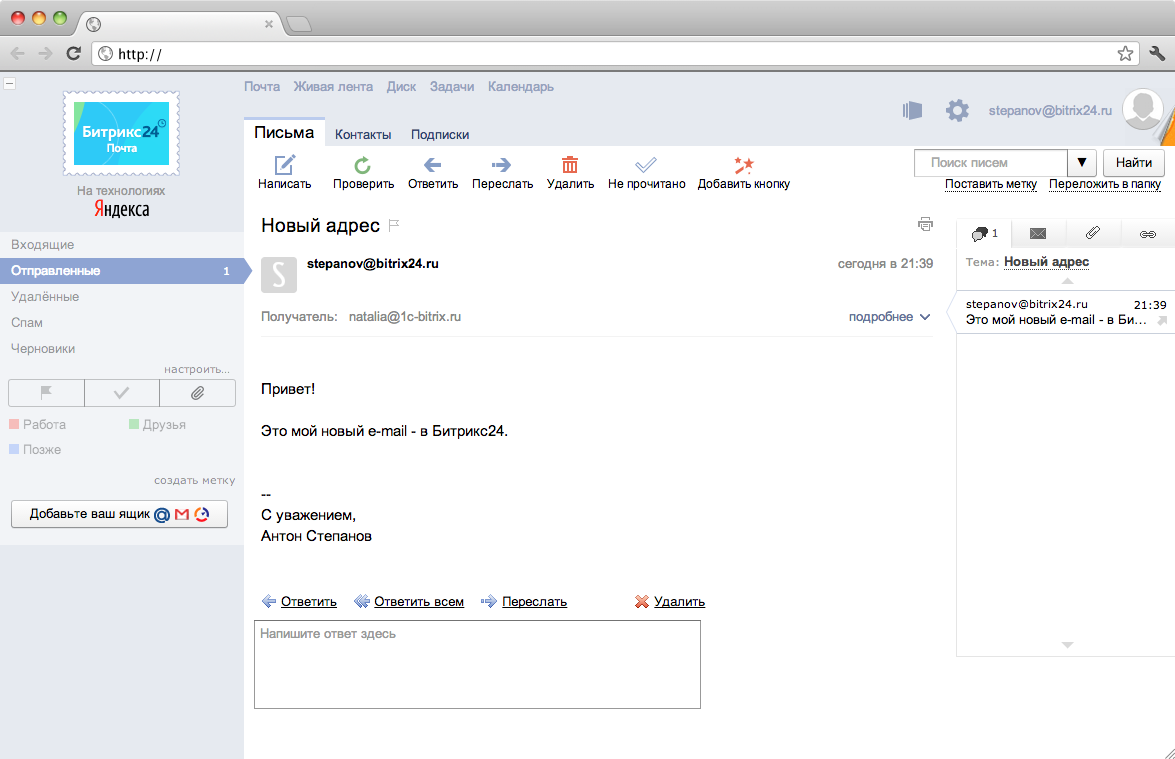 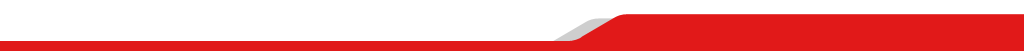 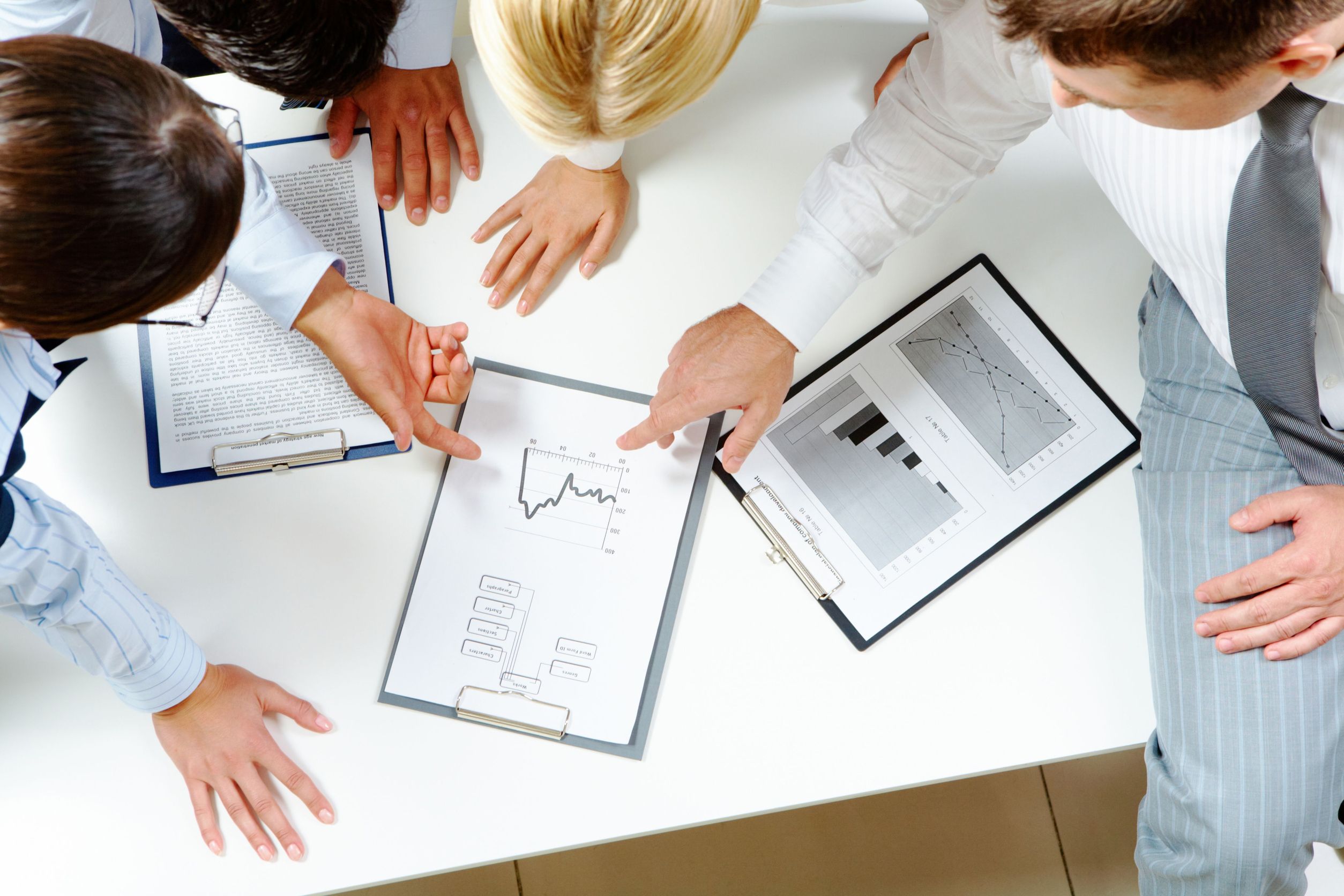 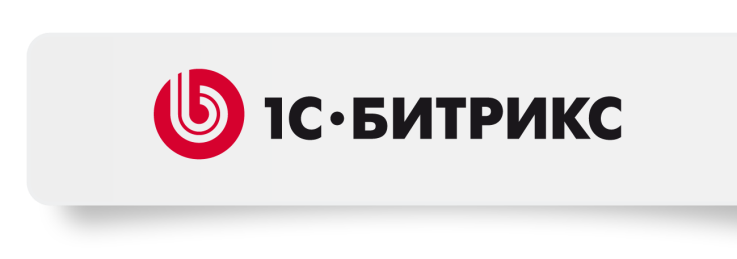 Планирование и учет рабочего времени
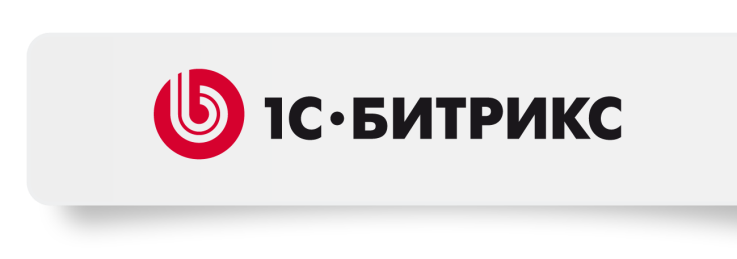 Календари
Планируйте встречи и собрания вместе с коллегами
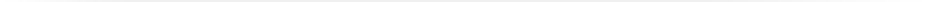 Планирование рабочего времени
Напоминания о предстоящих событиях 
Календари можно загрузить в мобильный телефон или планшет (iPhone, iPad, Android)
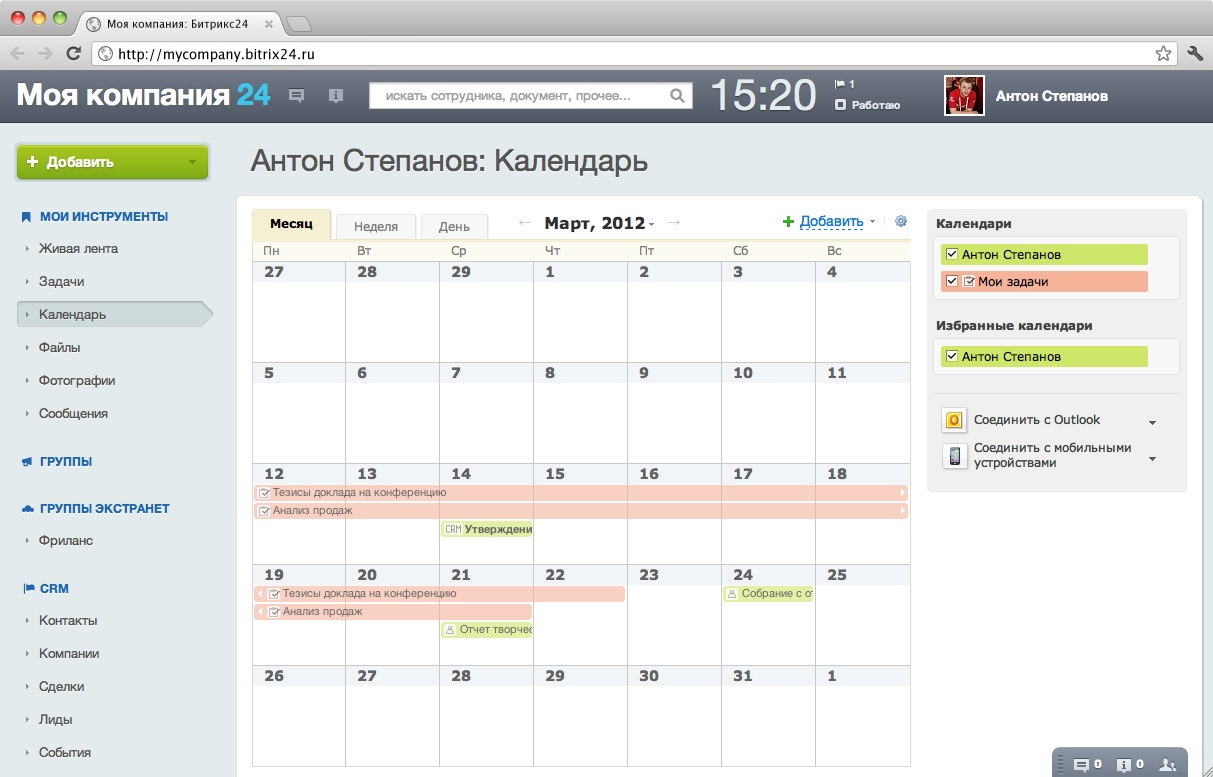 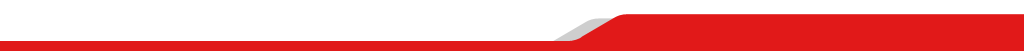 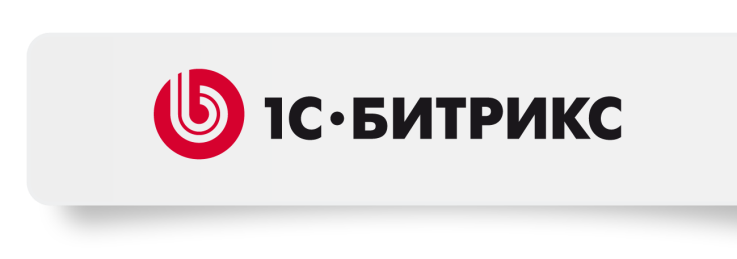 Планировщик совместных событий
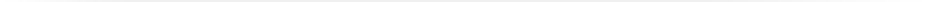 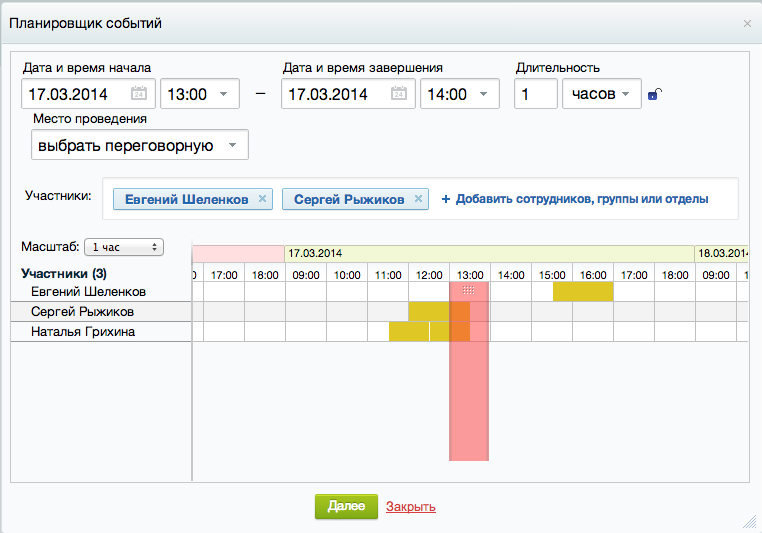 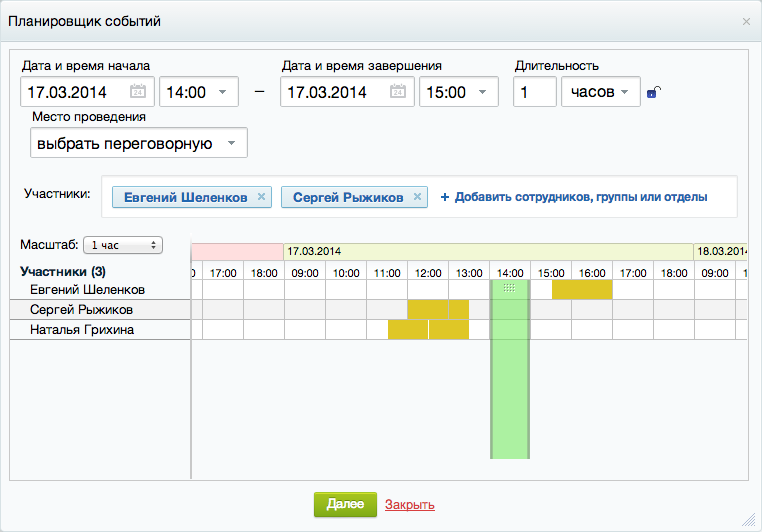 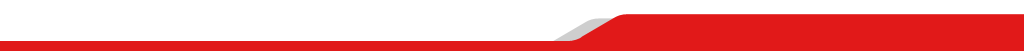 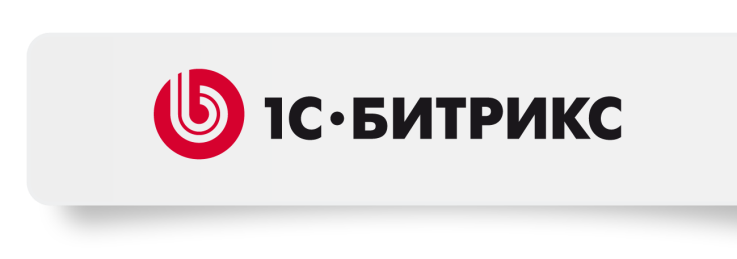 График отсутствий
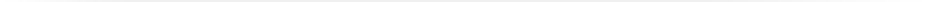 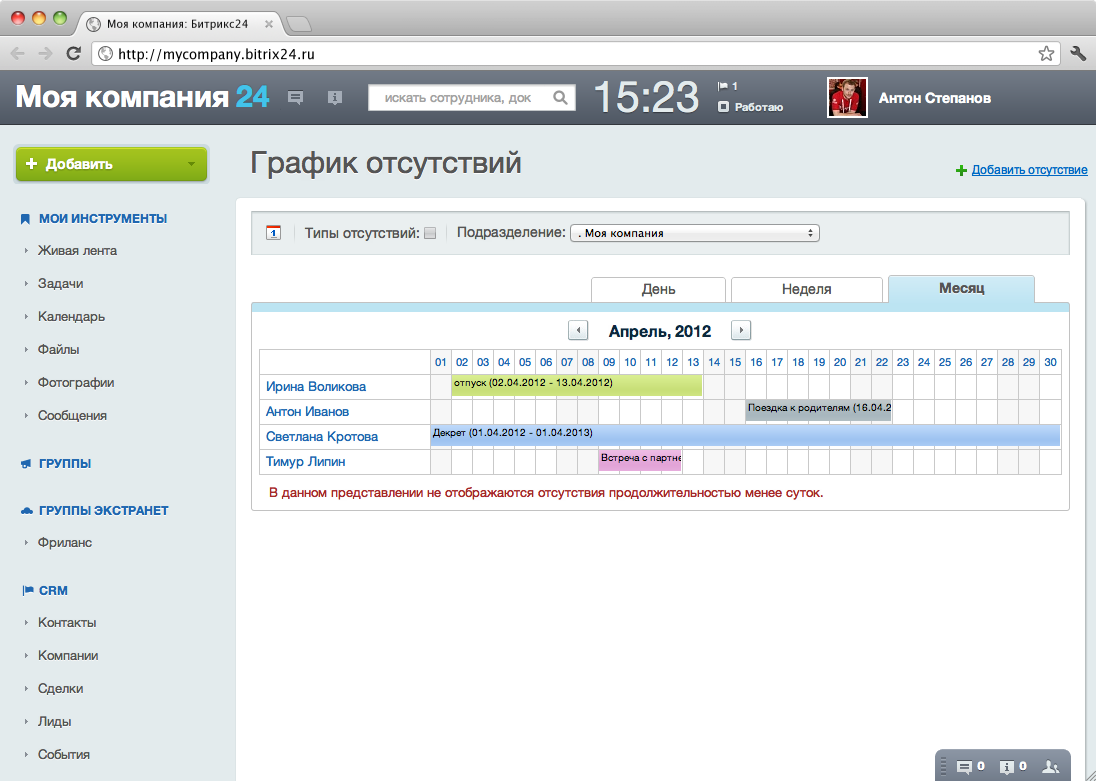 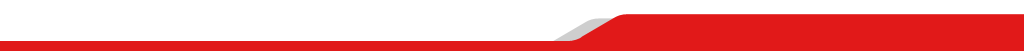 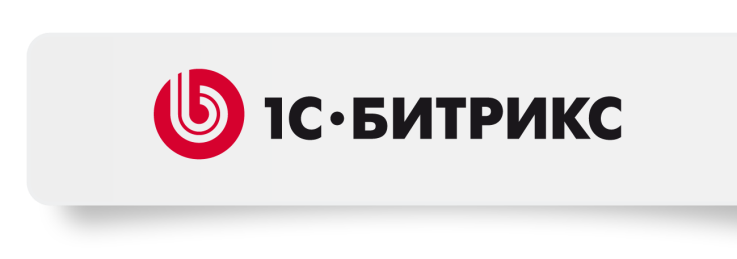 Собрания и планерки
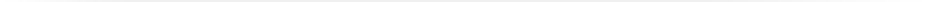 Приглашение участников встречи
Автоматическая рассылка повестки
Постановка времени собрания в личные календари
Рассылка результатов обсуждения
Постановка задач по итогам совещания
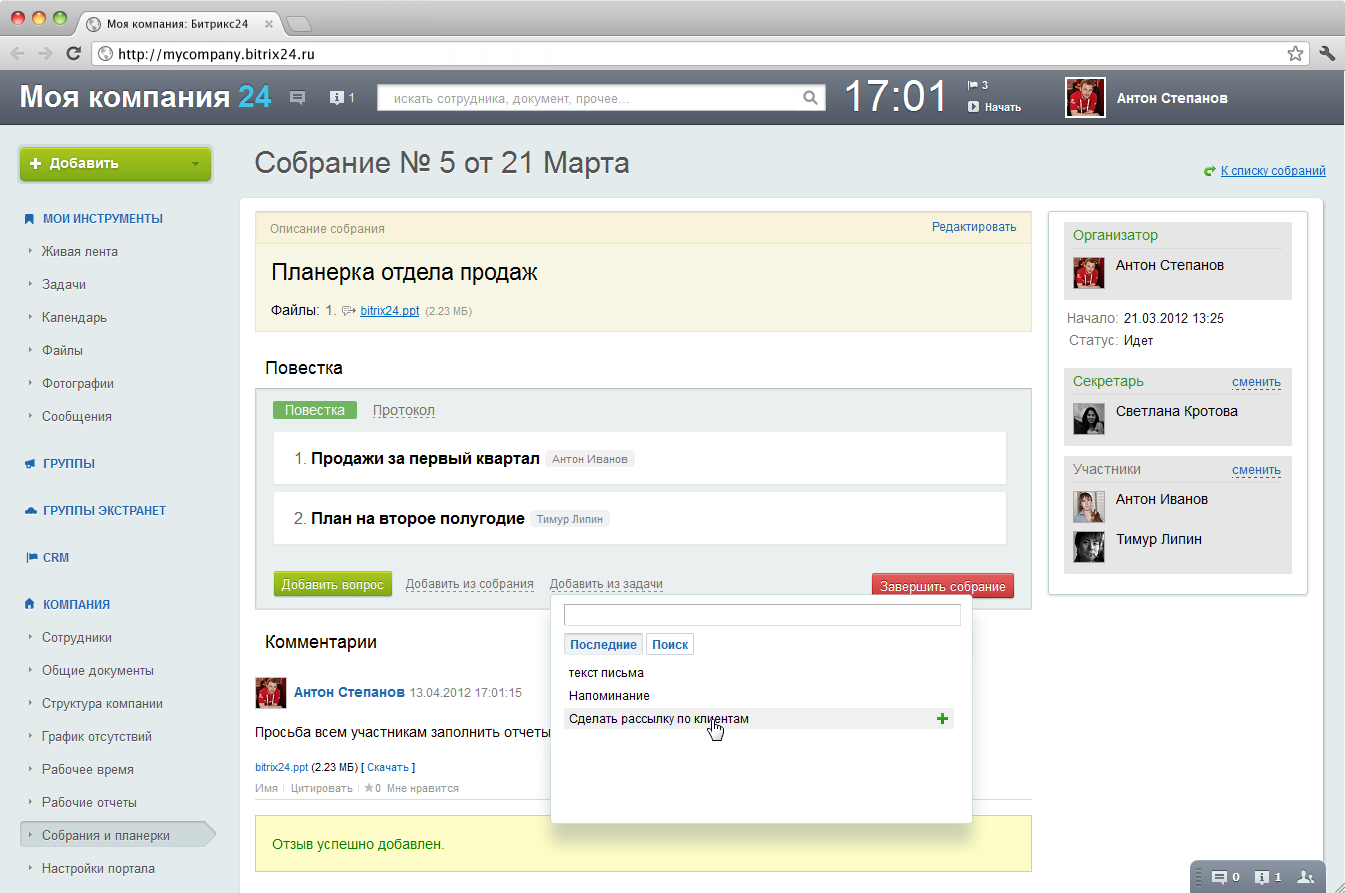 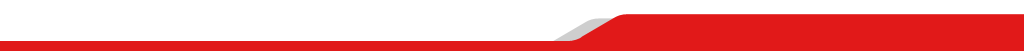 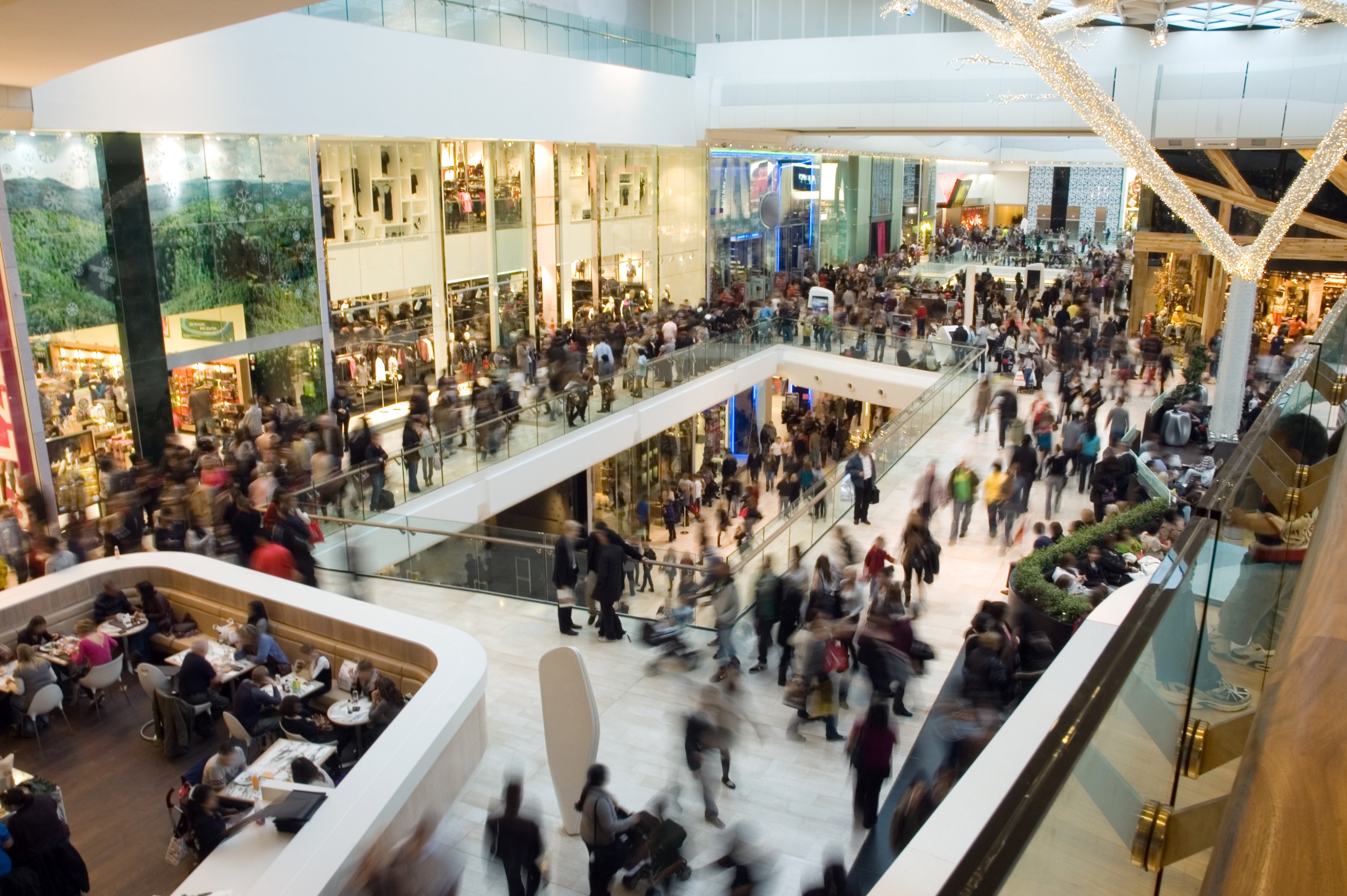 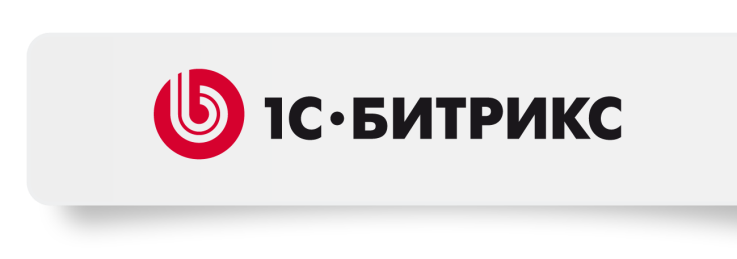 CRM: клиенты и продажи
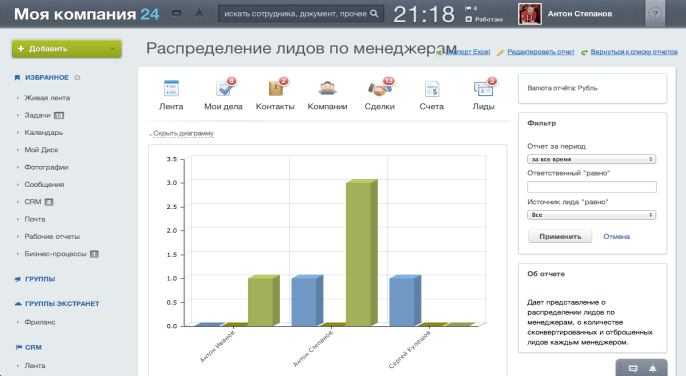 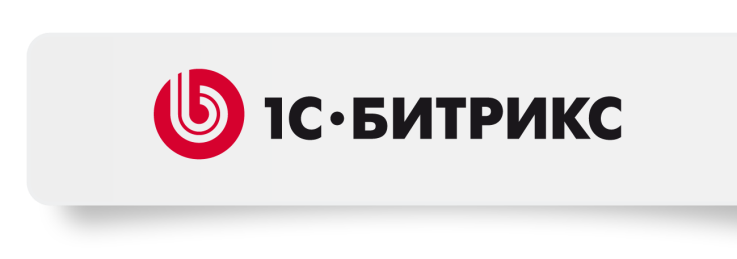 CRM в «Битрикс24»
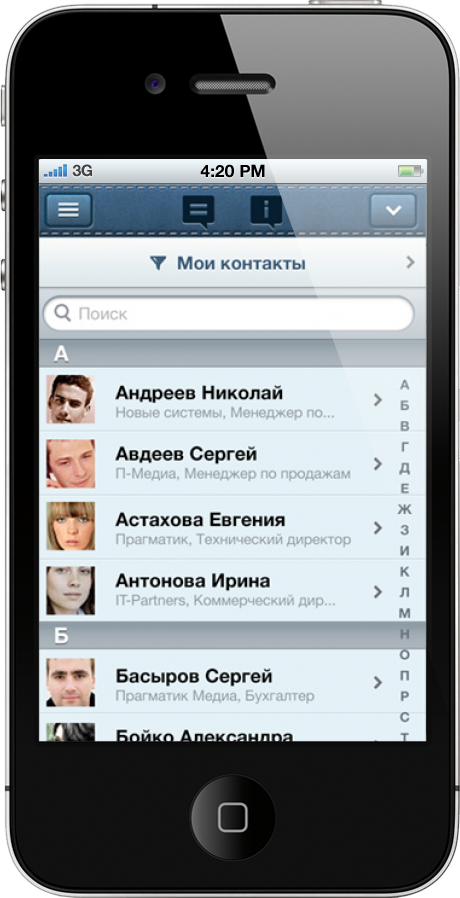 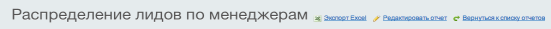 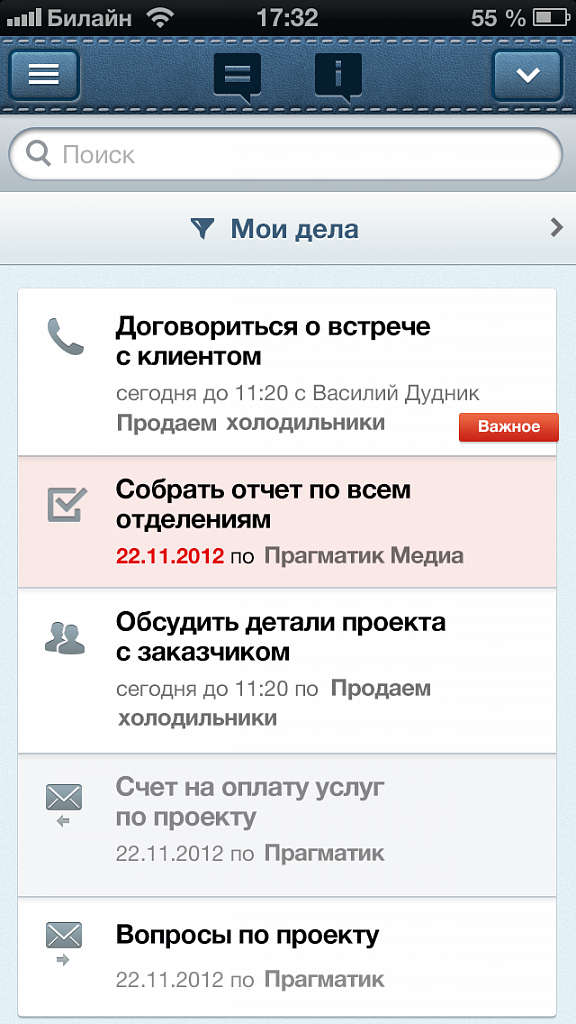 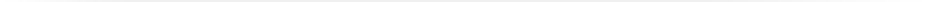 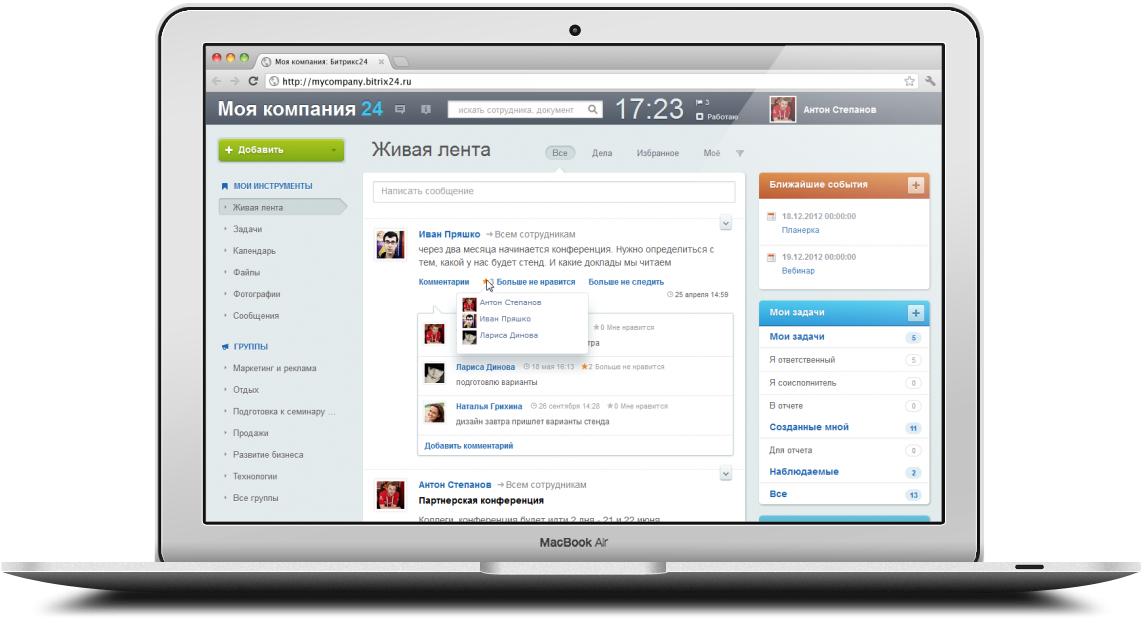 Управление лидами, контактами, компаниями
Ведение сделок
Планирование дел: встречи, звонки, письма, задачи
Выставление счетов прямо из CRM
Каталог товаров
Интеграция с «1С»
Интеграция с интернет-магазином
Отчеты, воронка продаж
Мобильная CRM и многое другое
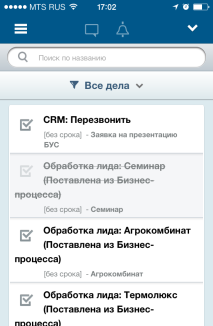 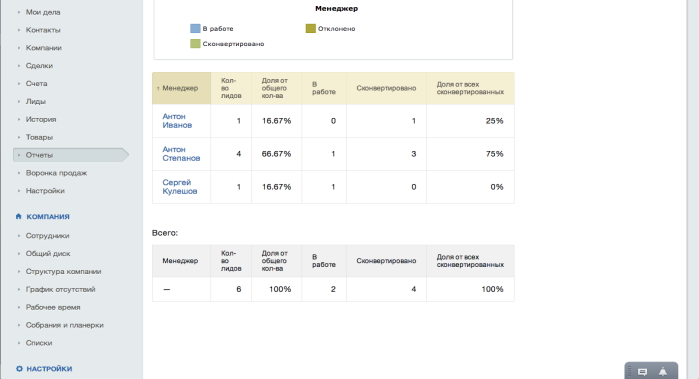 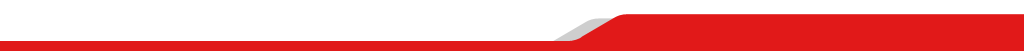 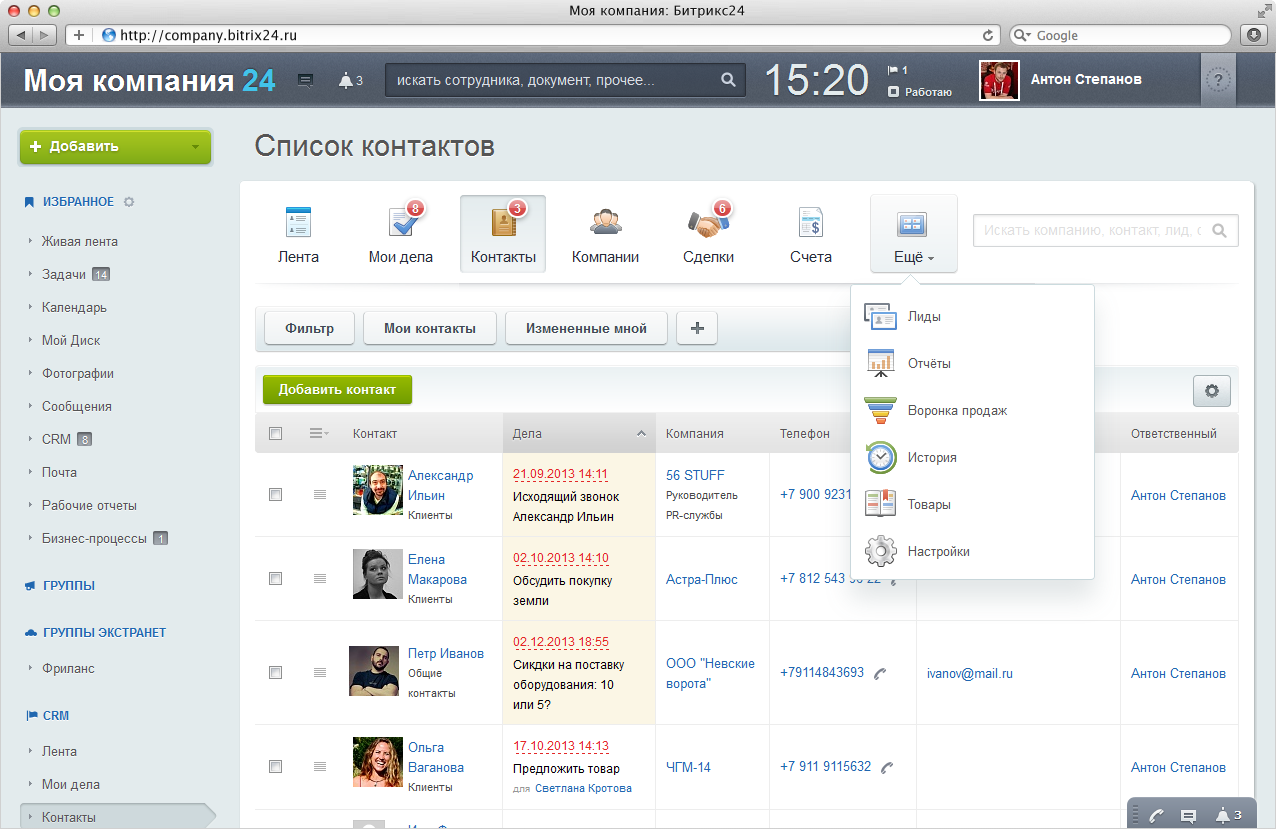 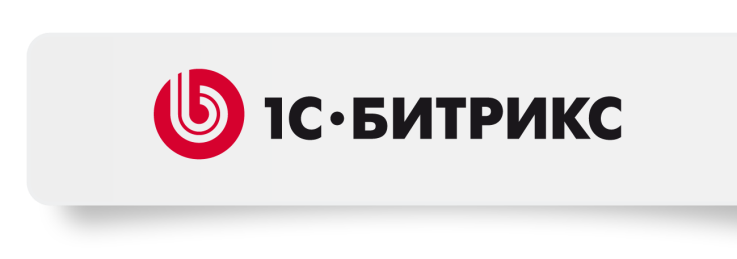 «Живая лента» CRM
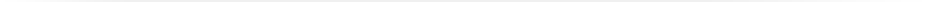 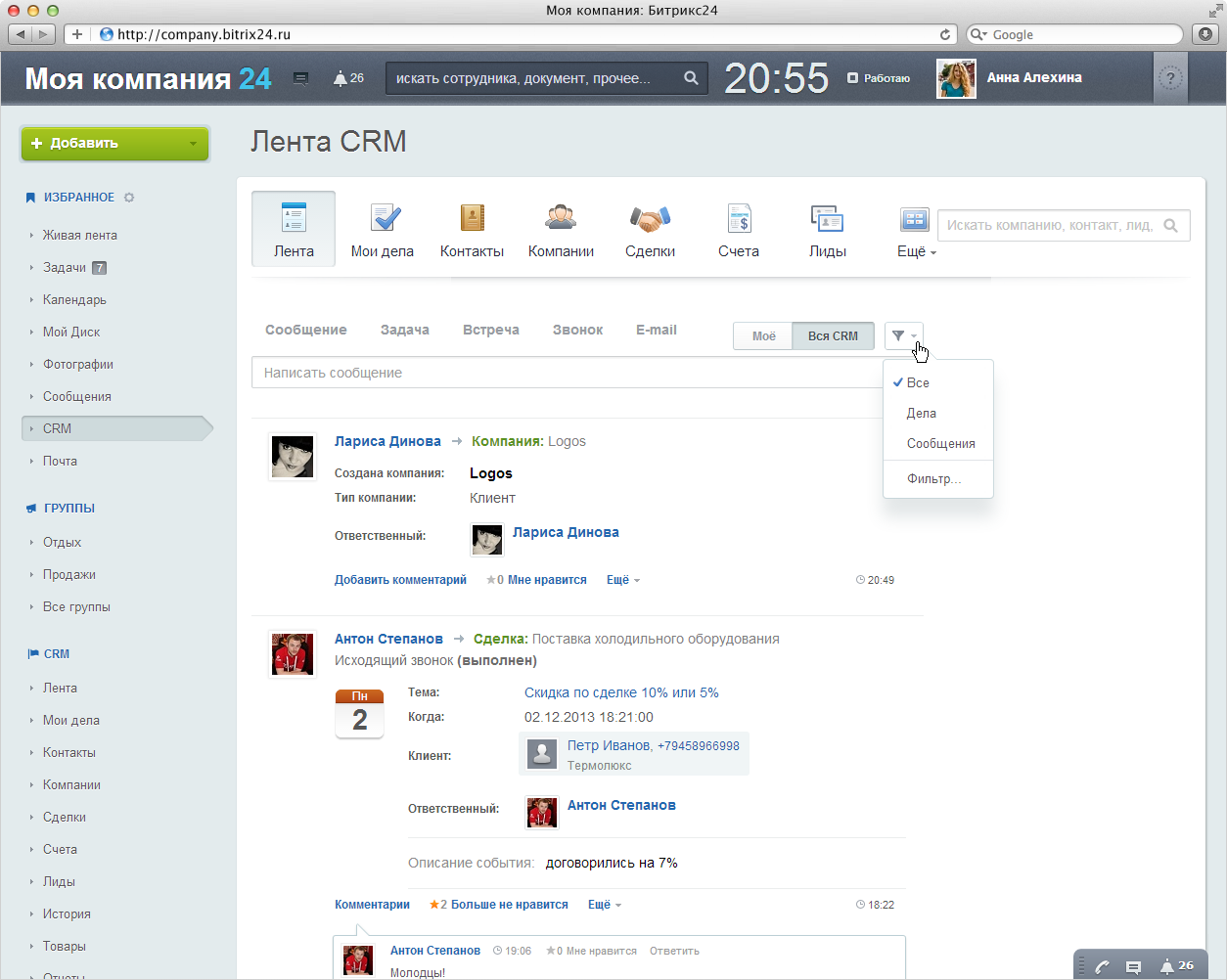 Следите за важными сделками и клиентами в режиме реального времени в единой «Живой ленте» CRM.
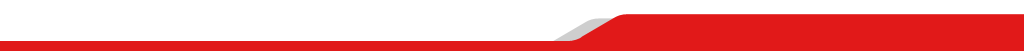 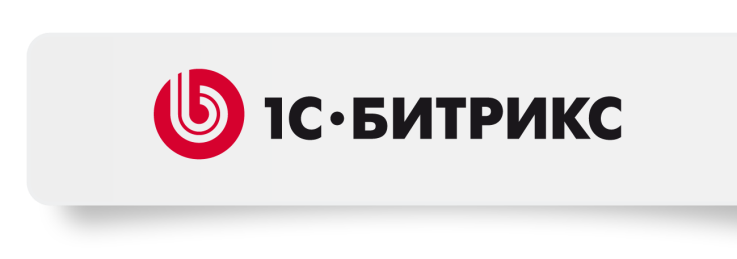 «Живой» пульт управления каждого менеджера
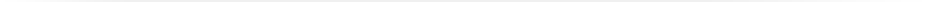 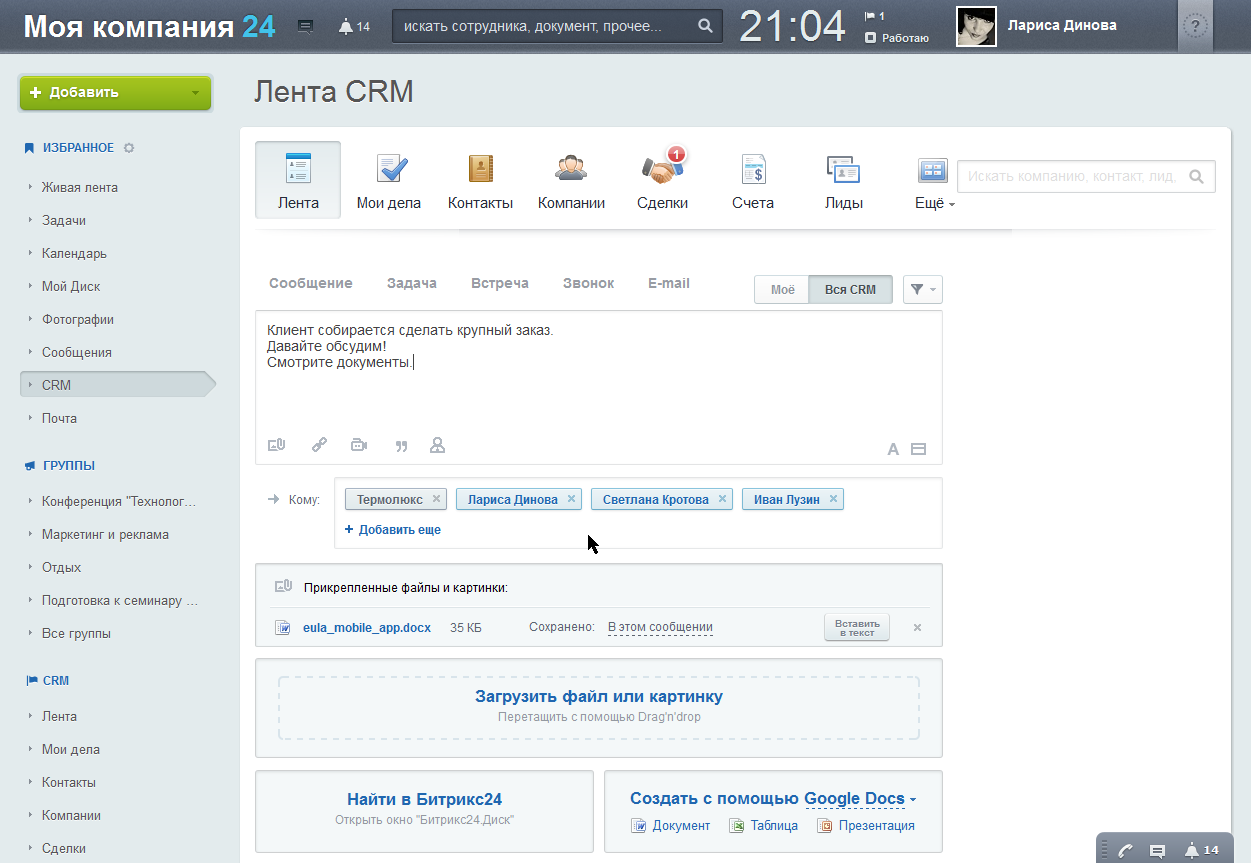 Легко добавляйте любую информацию о клиентах и сделках, планируйте новые дела прямо из «Живой ленты»!
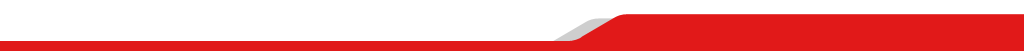 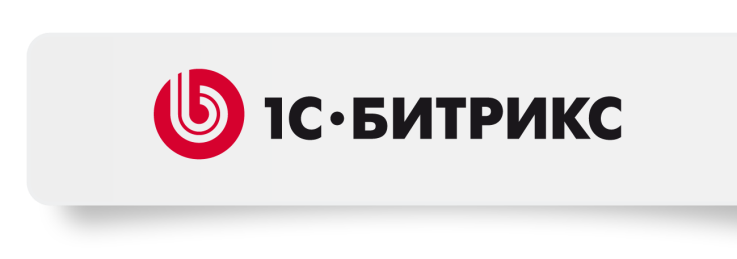 Своя лента событий у элементов CRM
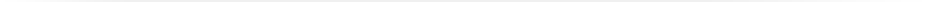 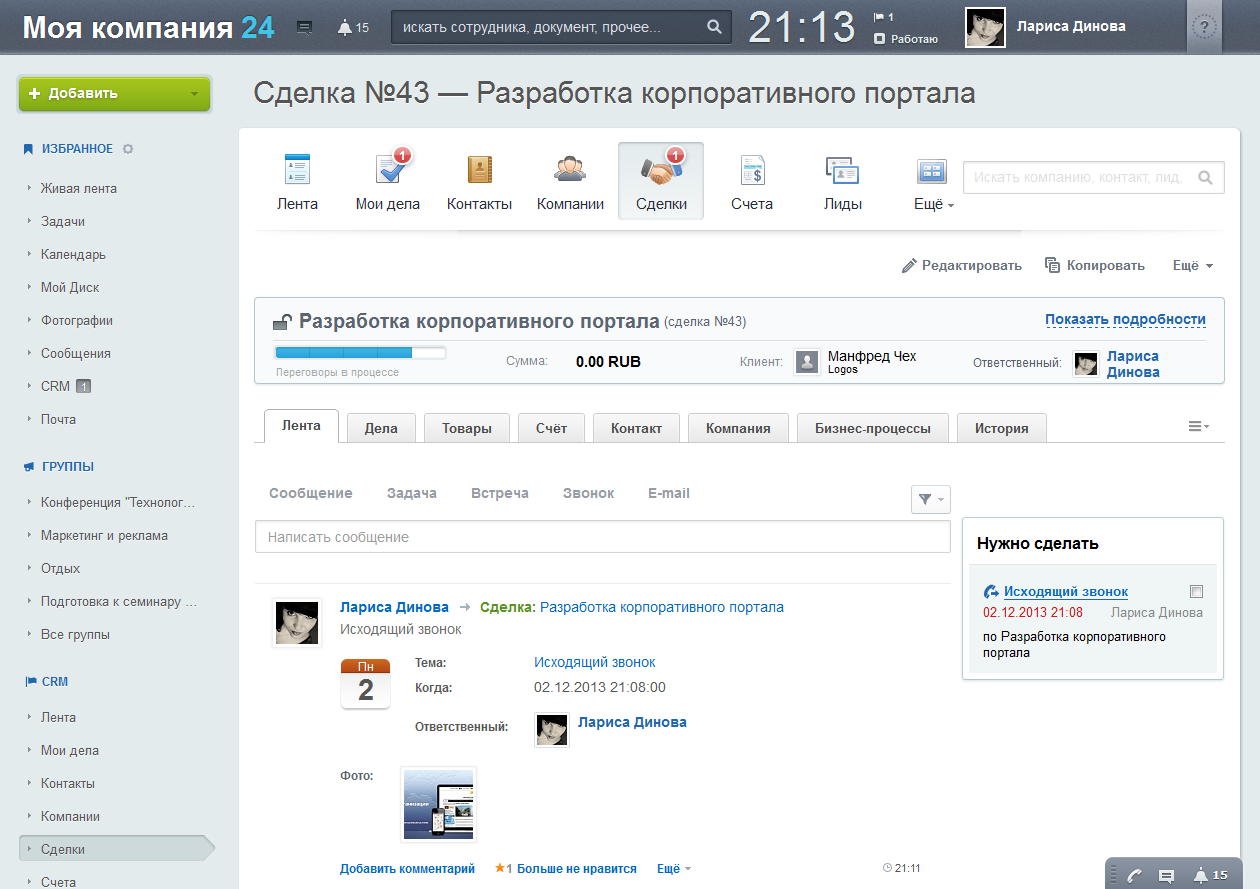 В хронологическом порядке выводятся все события, которые произошли, например, со сделкой, начиная с создания.
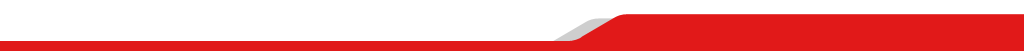 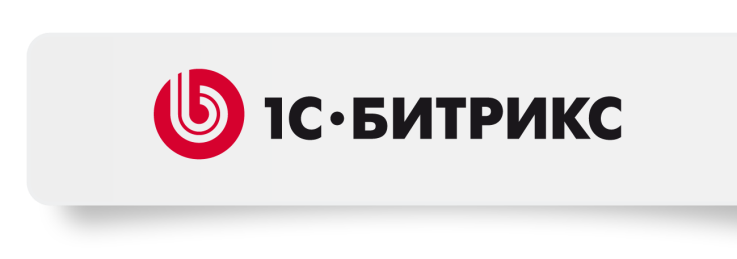 Учет всех потенциальных клиентов
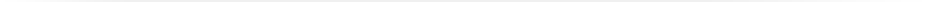 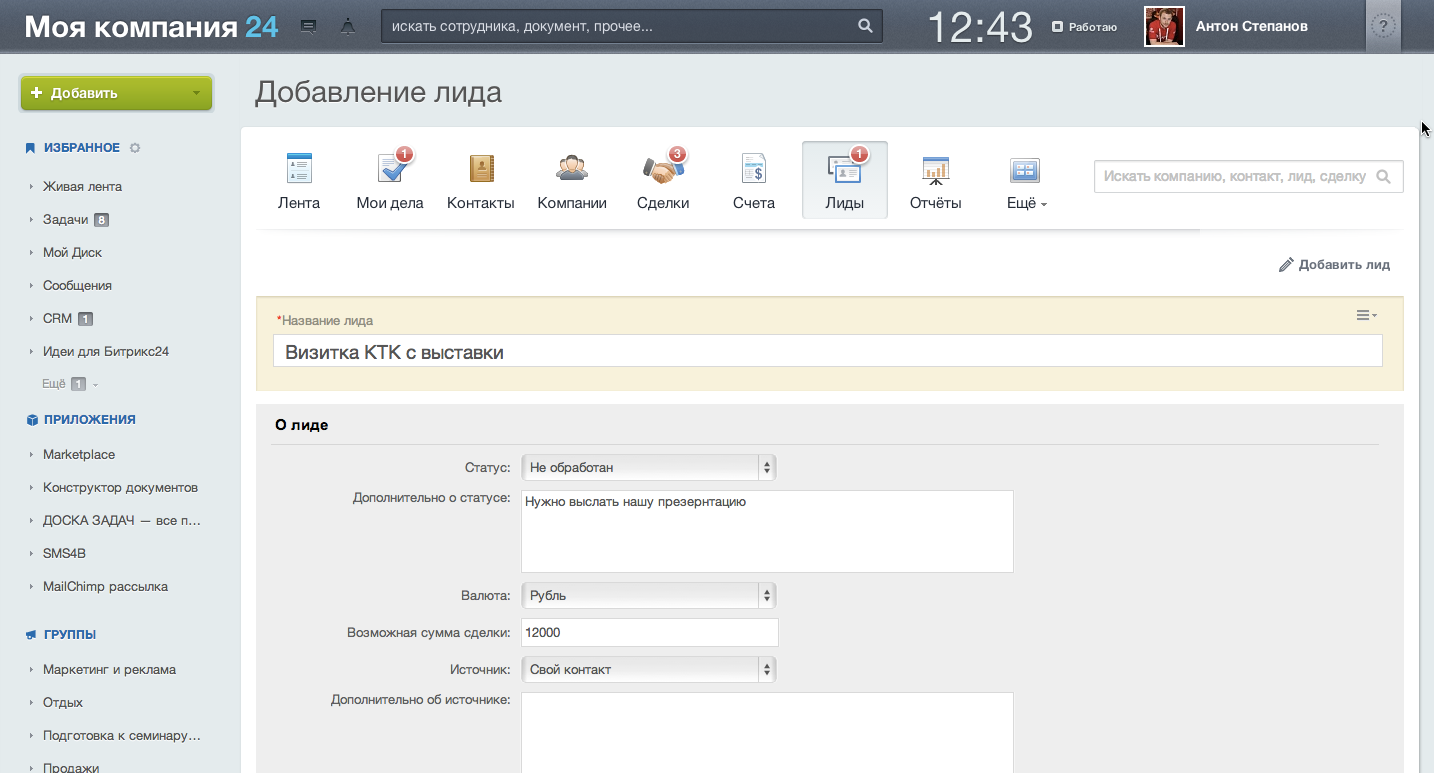 Добавьте все «лиды» в CRM: звонок, визитка, письмо, заказ в интернет-магазине, любой другой входящий контакт.
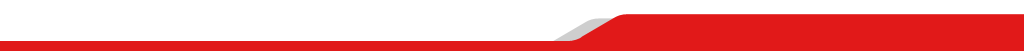 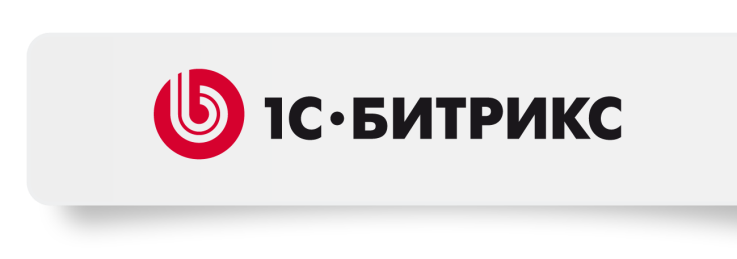 Борьба с дубликатами
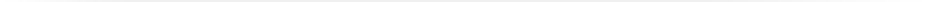 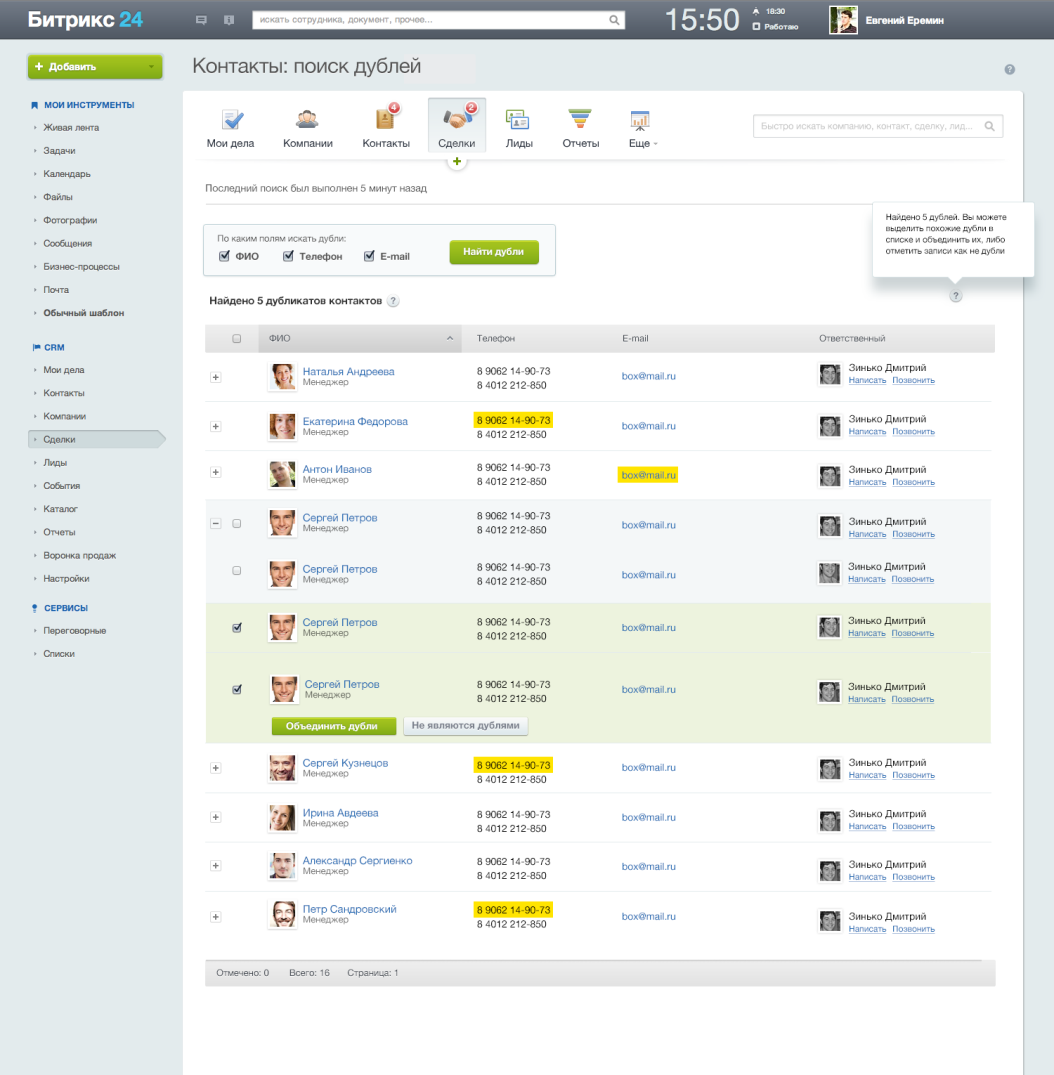 Проверка дубликатов во время создания данных
Поиск дубликатов по текущим данным: в компаниях, контактах, лидах
Поиск дублей выполняется по имени и фамилии, телефону, e-mail’у
4 варианта работы с дублями:
Пропустить
Обновить
Дополнить
Создать новый
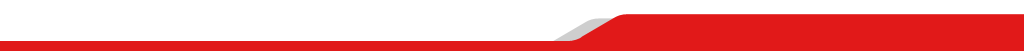 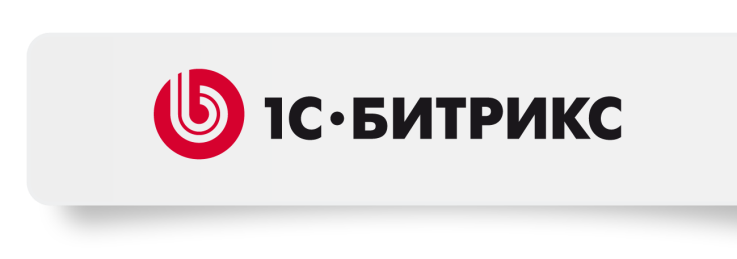 Интеграция с сайтом компании
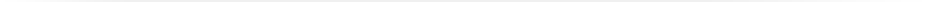 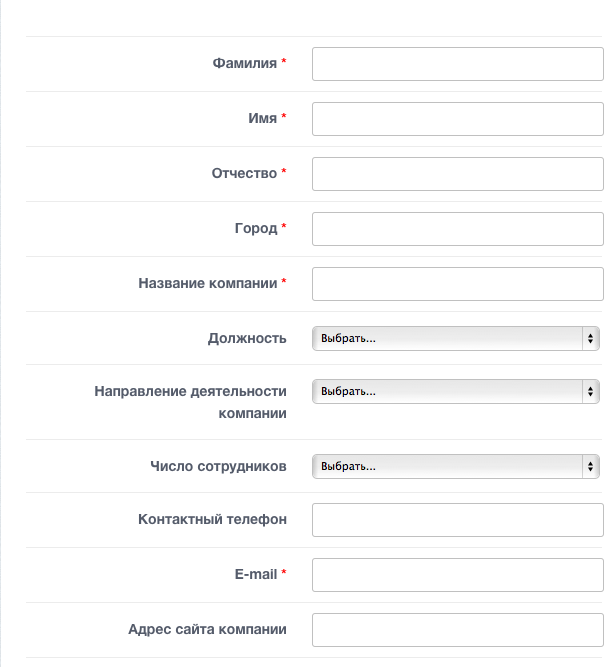 Результаты веб-форм с вашего сайта можно автоматически выгружать в CRM.
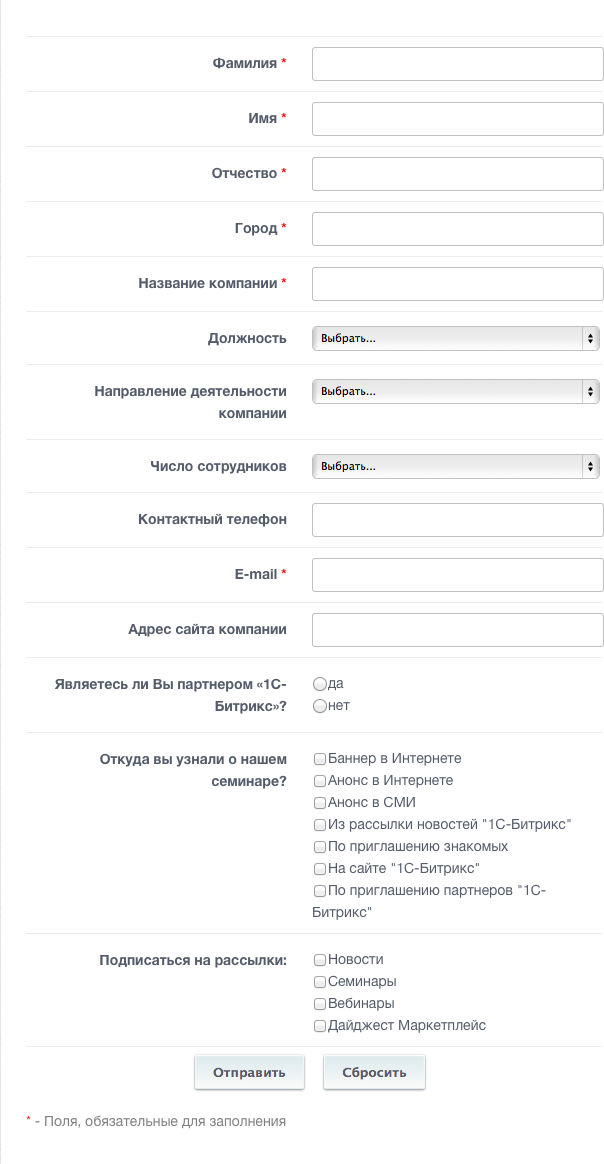 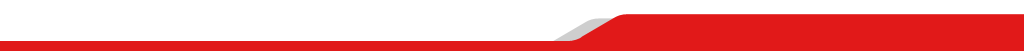 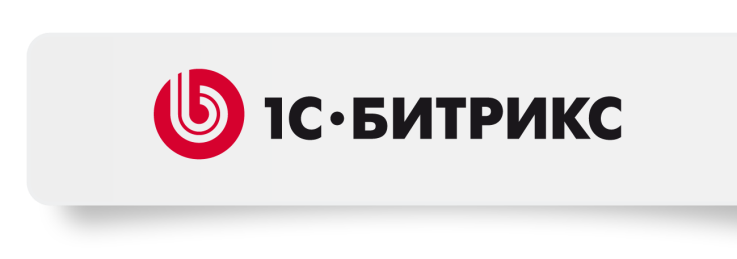 Распределение «лидов» между менеджерами
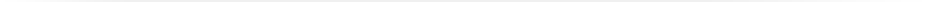 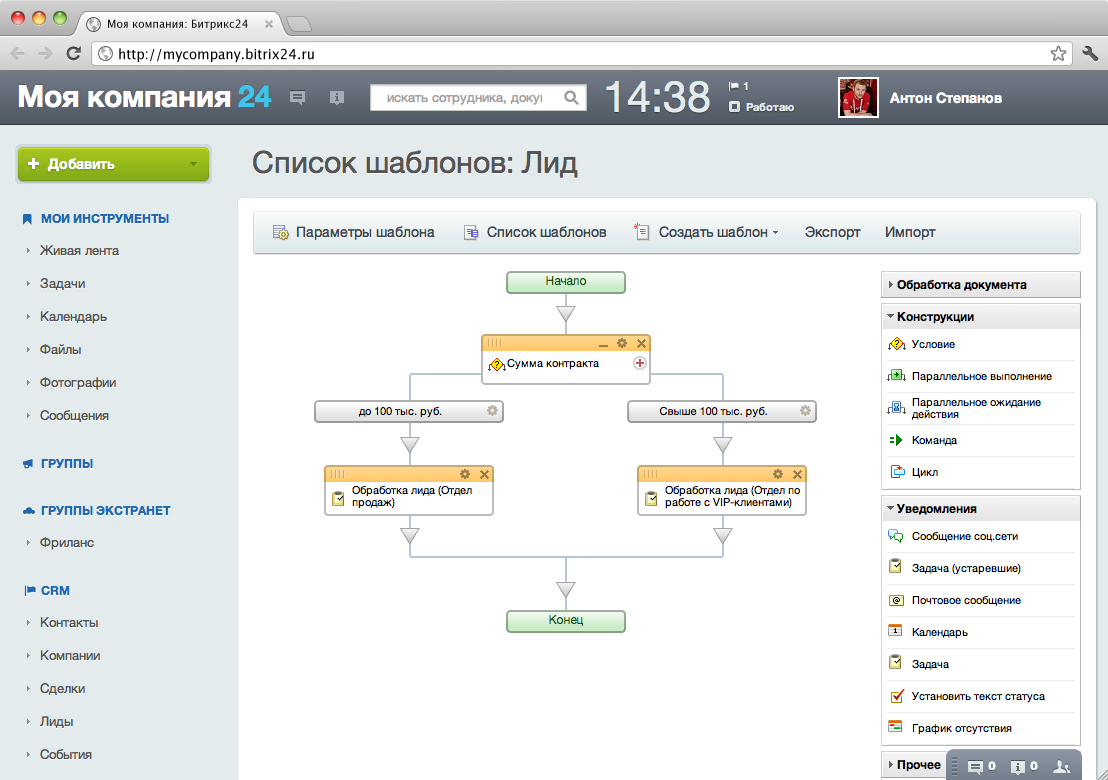 Лиды можно автоматически распределять между разными менеджерами. Например, в зависимости от суммы контракта.
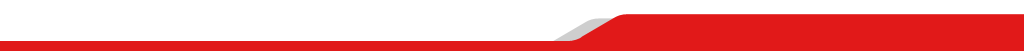 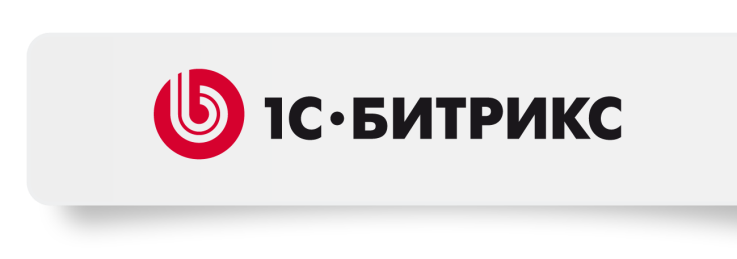 Планируйте работу с «лидами»
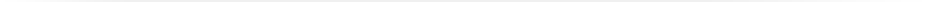 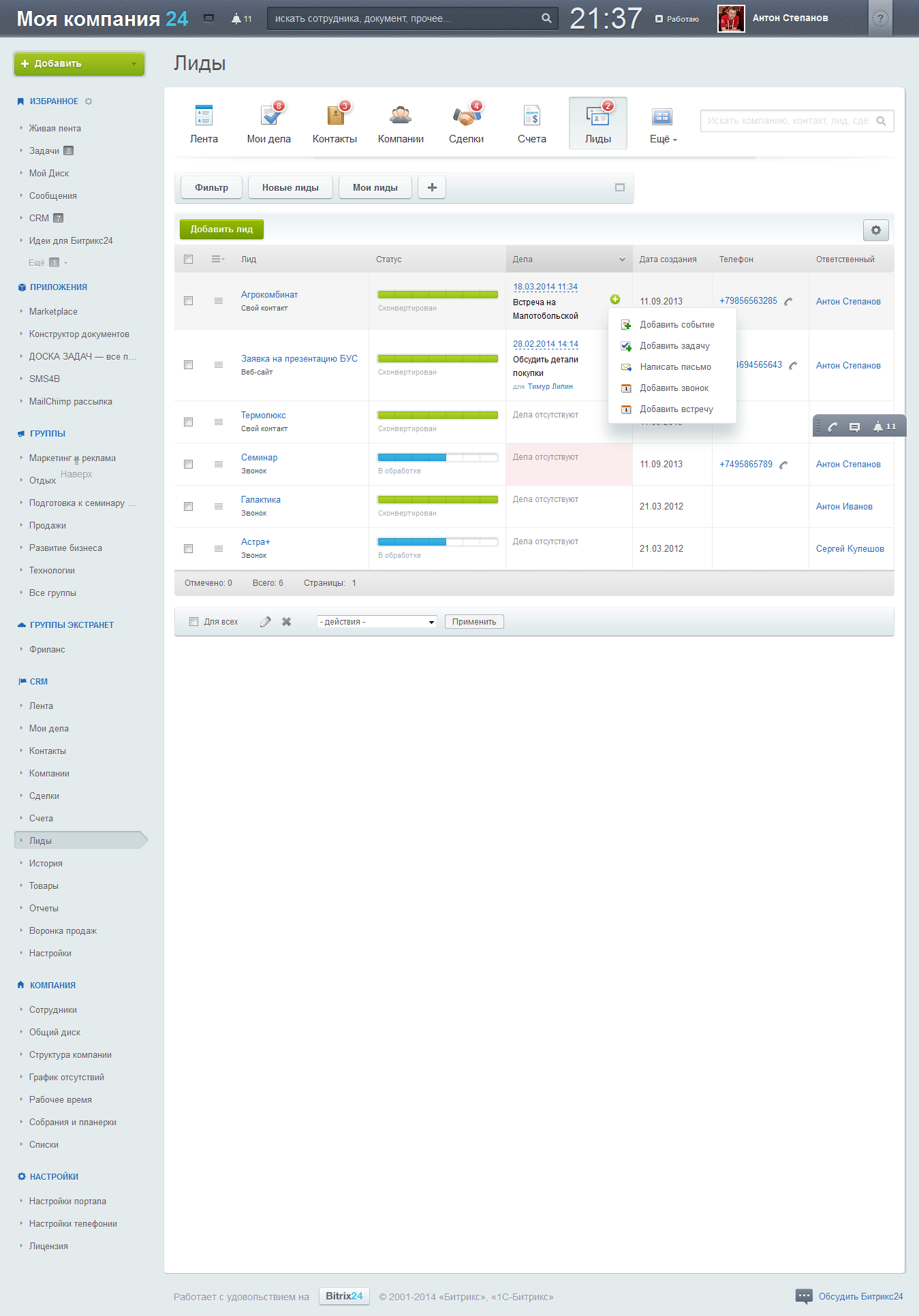 Запланируйте заранее ваши дальнейшие шаги: звонок потенциальному клиенту, встречу, задачу, письмо.
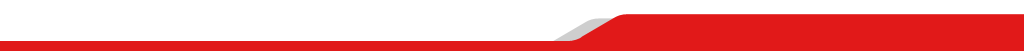 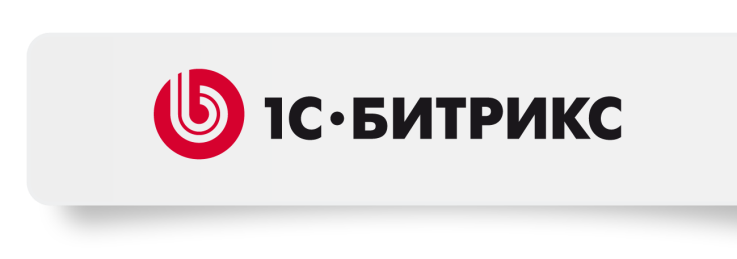 Контакты клиентов
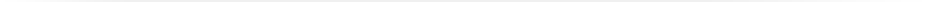 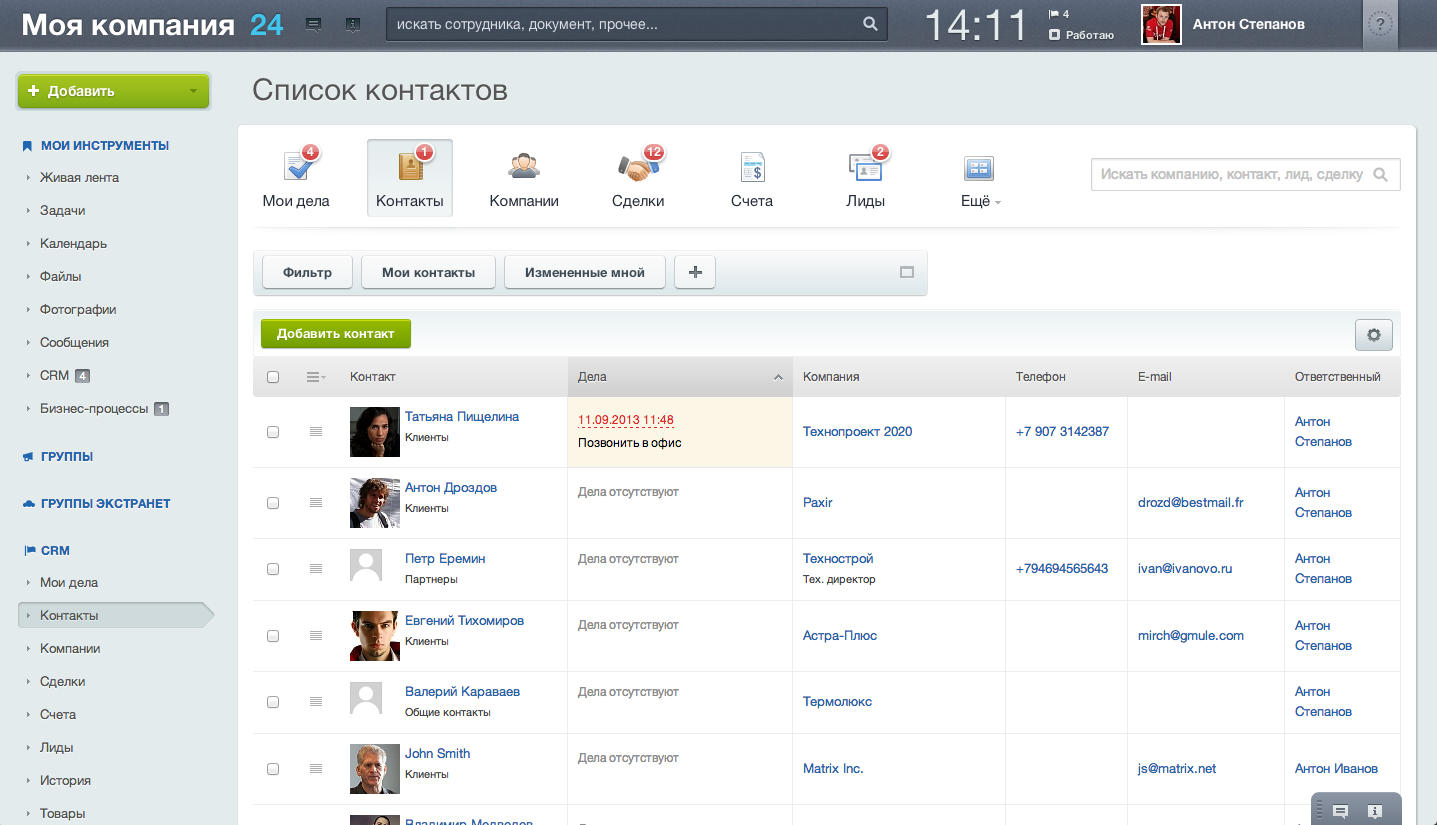 «Лид» становится потенциальным клиентом? Отметьте это в CRM, загрузите фотографию клиента, его контактную информацию.
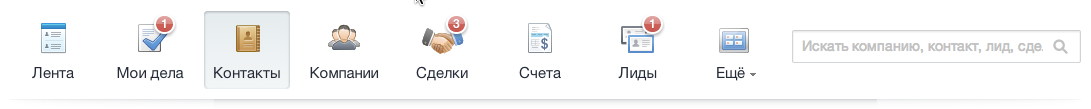 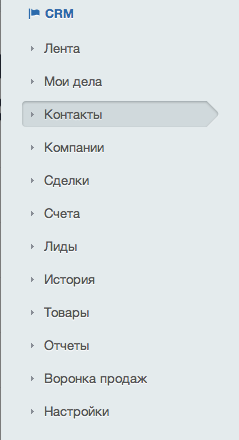 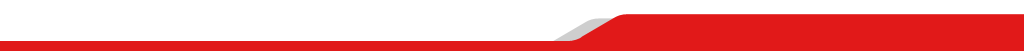 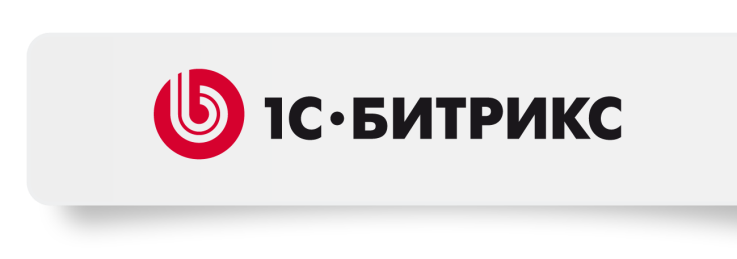 Управление сделками
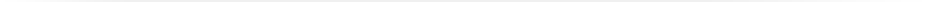 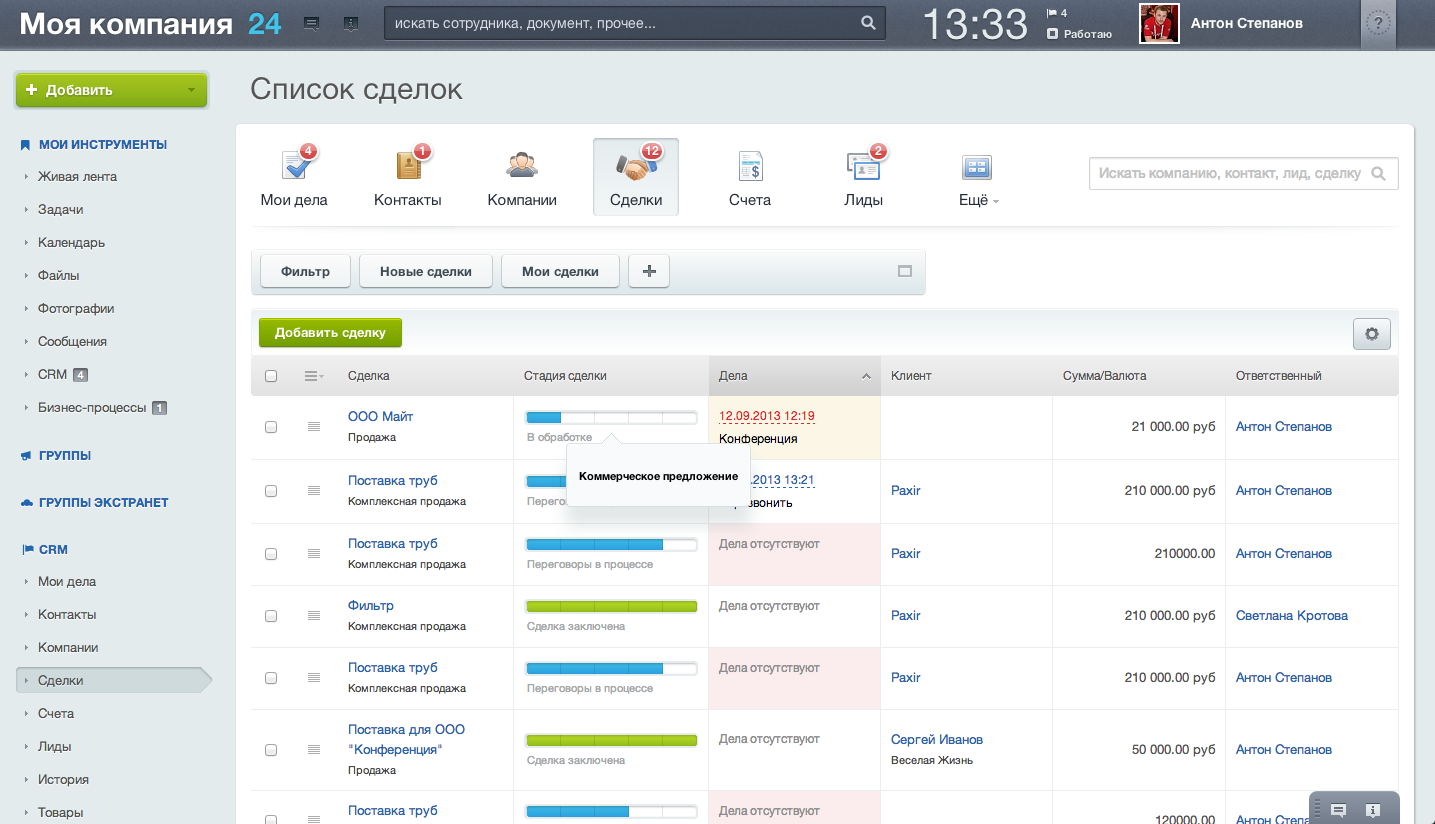 Клиент готов сделать покупку? Переведите сделку на новую стадию.
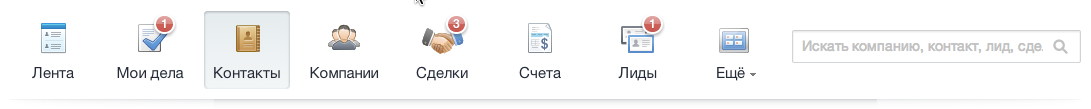 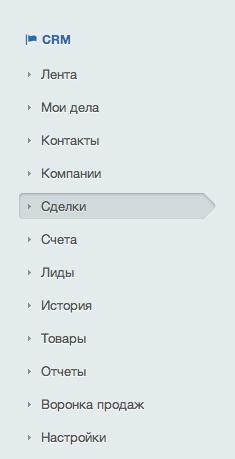 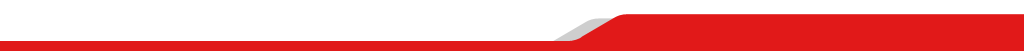 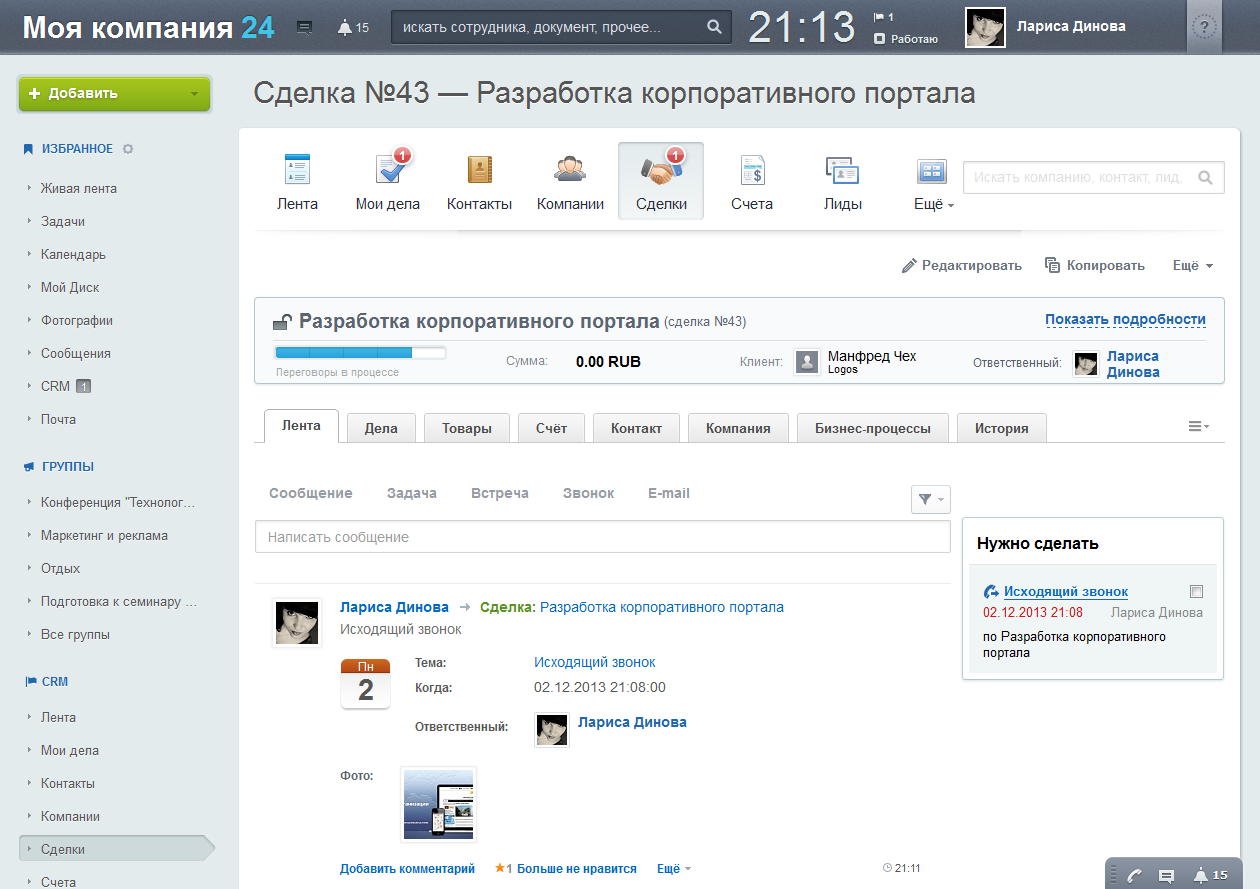 Укажите сумму сделки
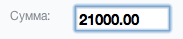 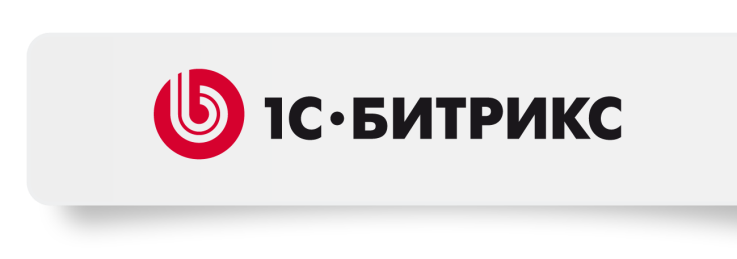 Коммерческое предложение
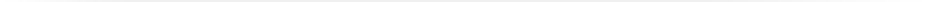 Формирование коммерческого предложения для клиентов по нужному вам шаблону
Возможность распечатать, отправить по e-mail
Отслеживание статусов коммерческого предложения 
Конвертация ком.предложения в другие документы CRM
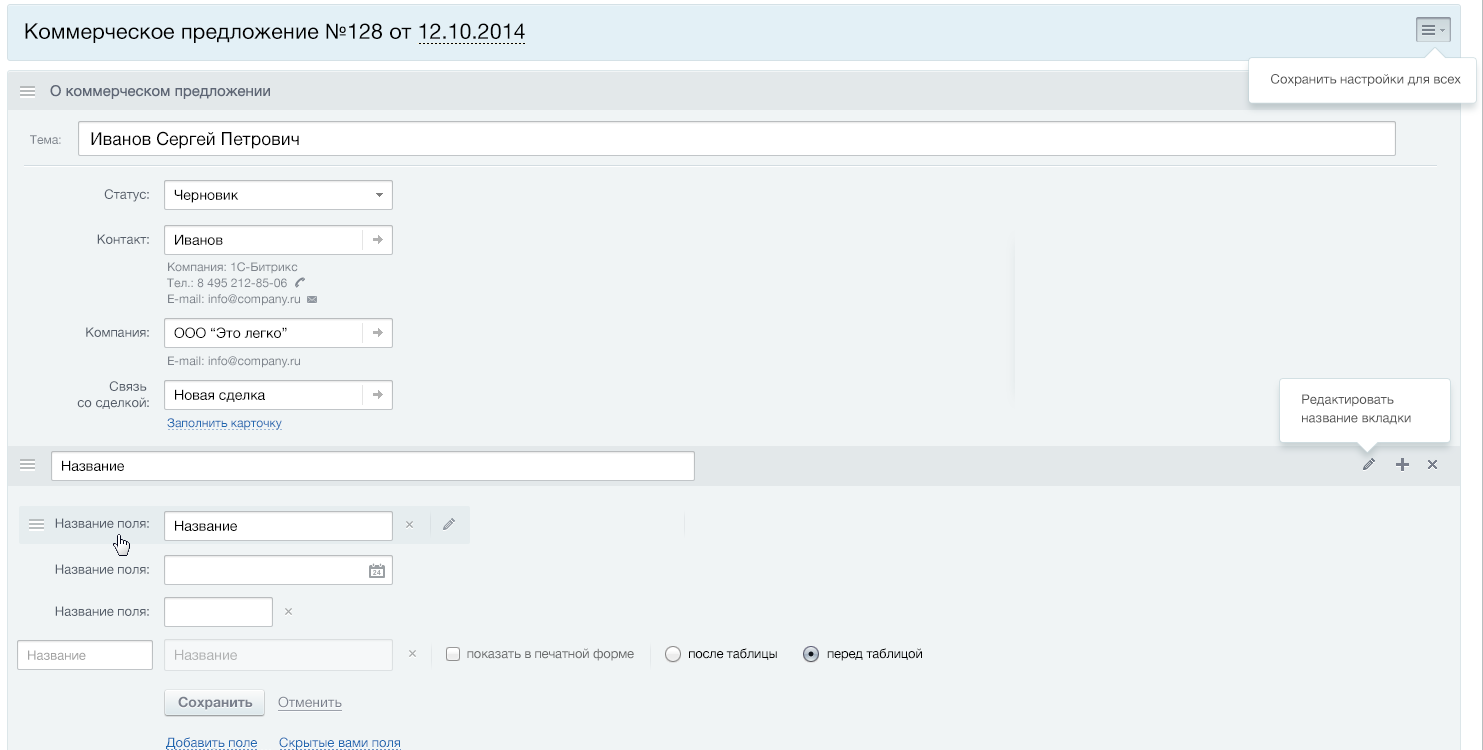 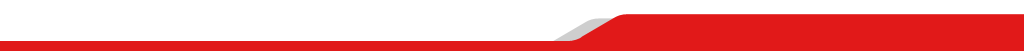 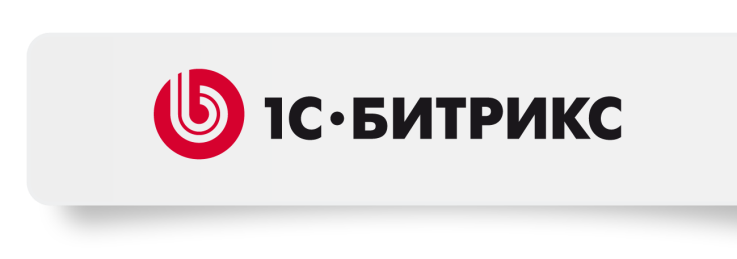 Товары для продажи
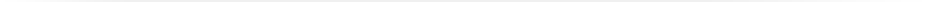 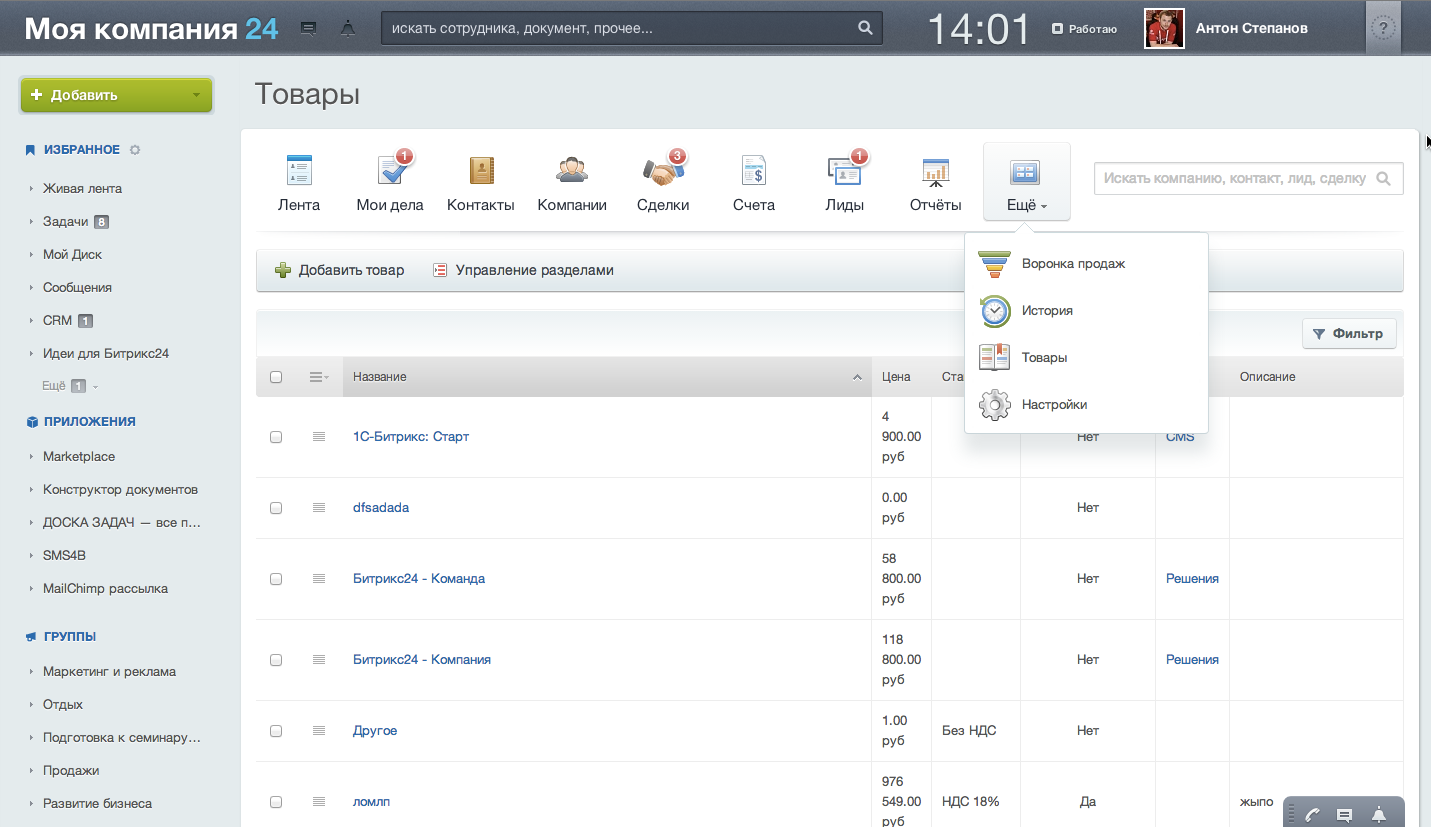 Создайте каталог товаров в CRM. Или загрузите товары автоматически из «1С»
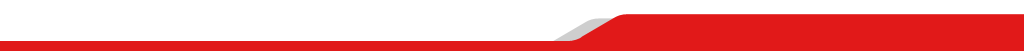 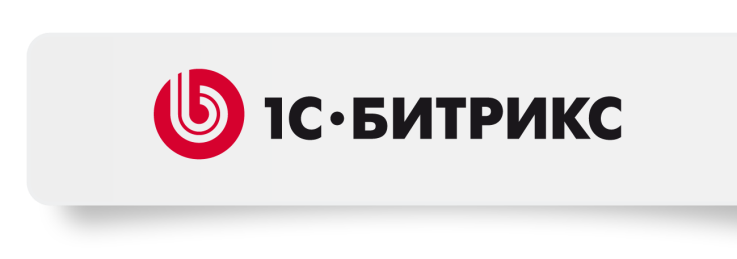 Клиент готов оплатить? 
Подготовьте счет в CRM.
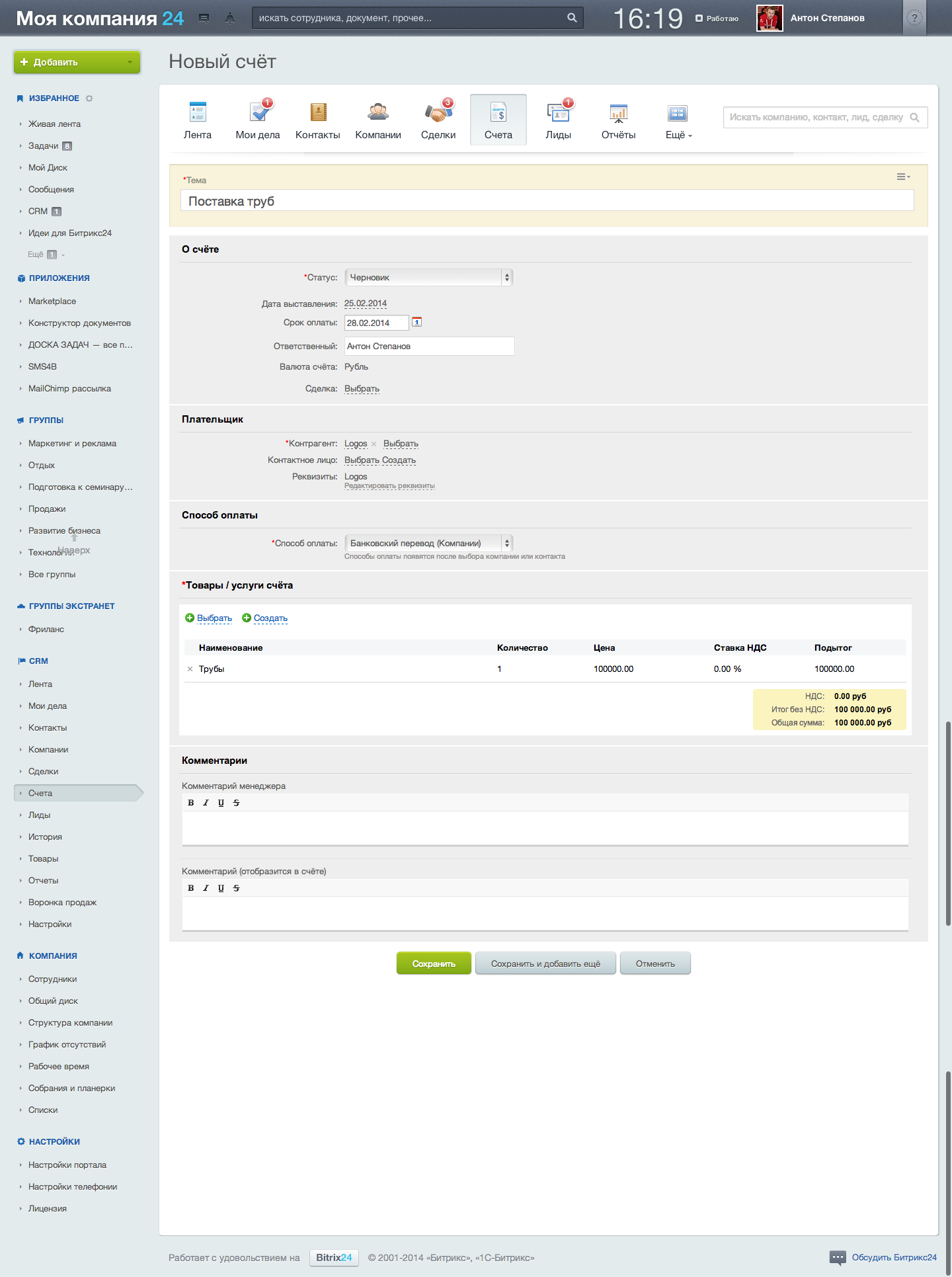 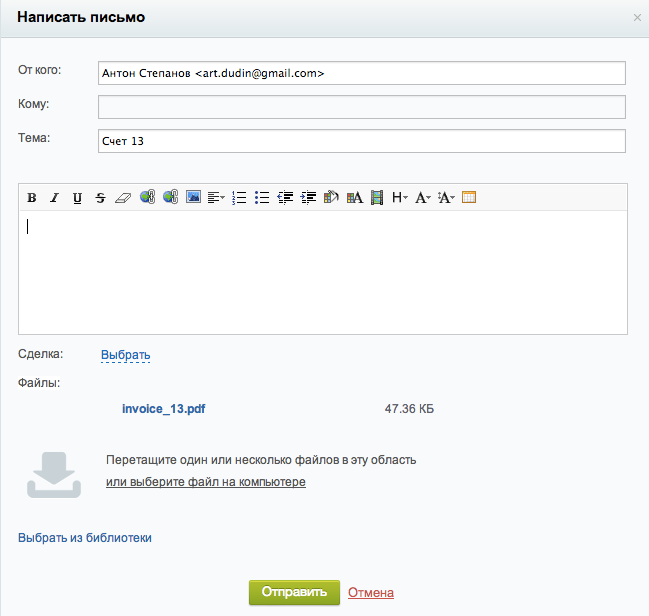 Отправьте счет клиенту по e-mail прямо из CRM.
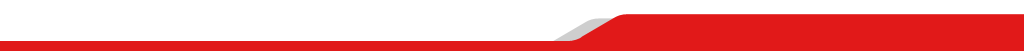 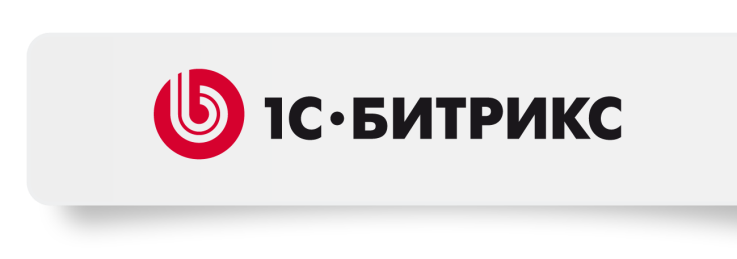 Оплата счета
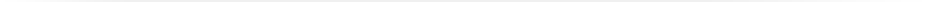 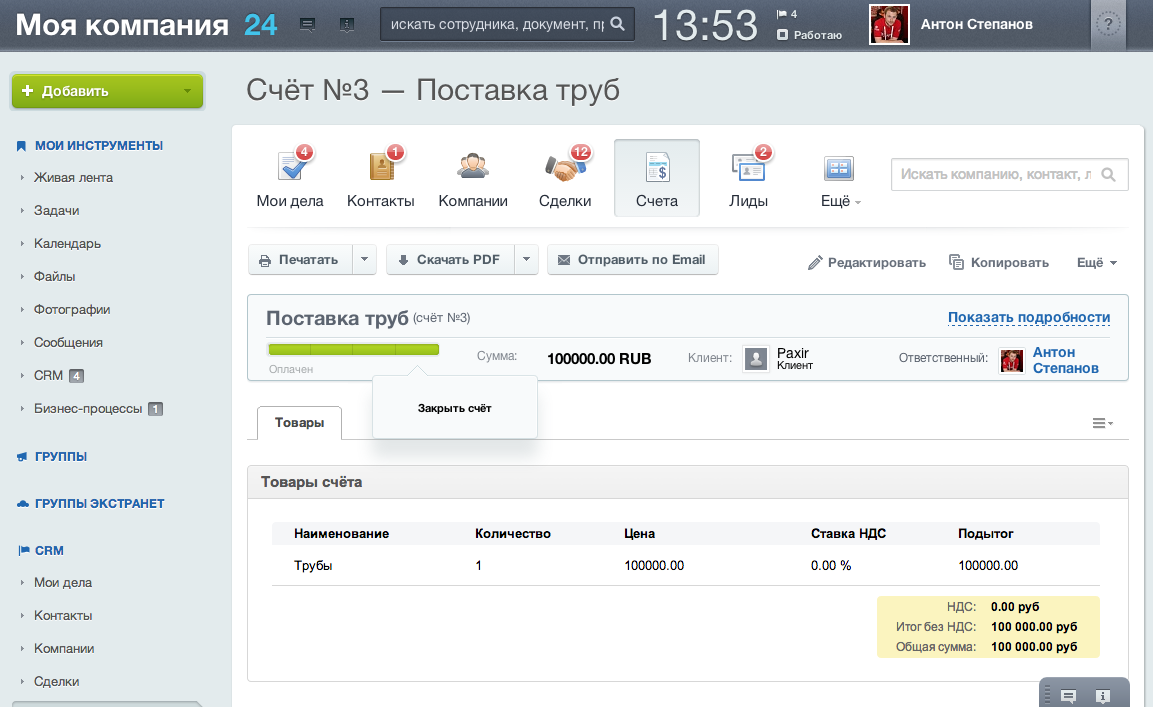 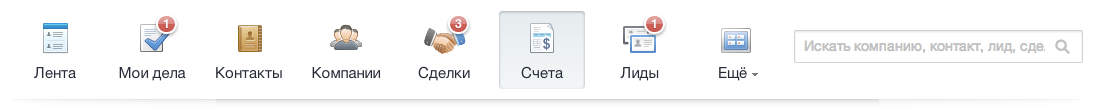 Оплату счета можно подтвердить вручную или автоматически принять из «1С»
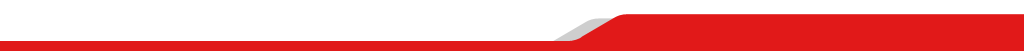 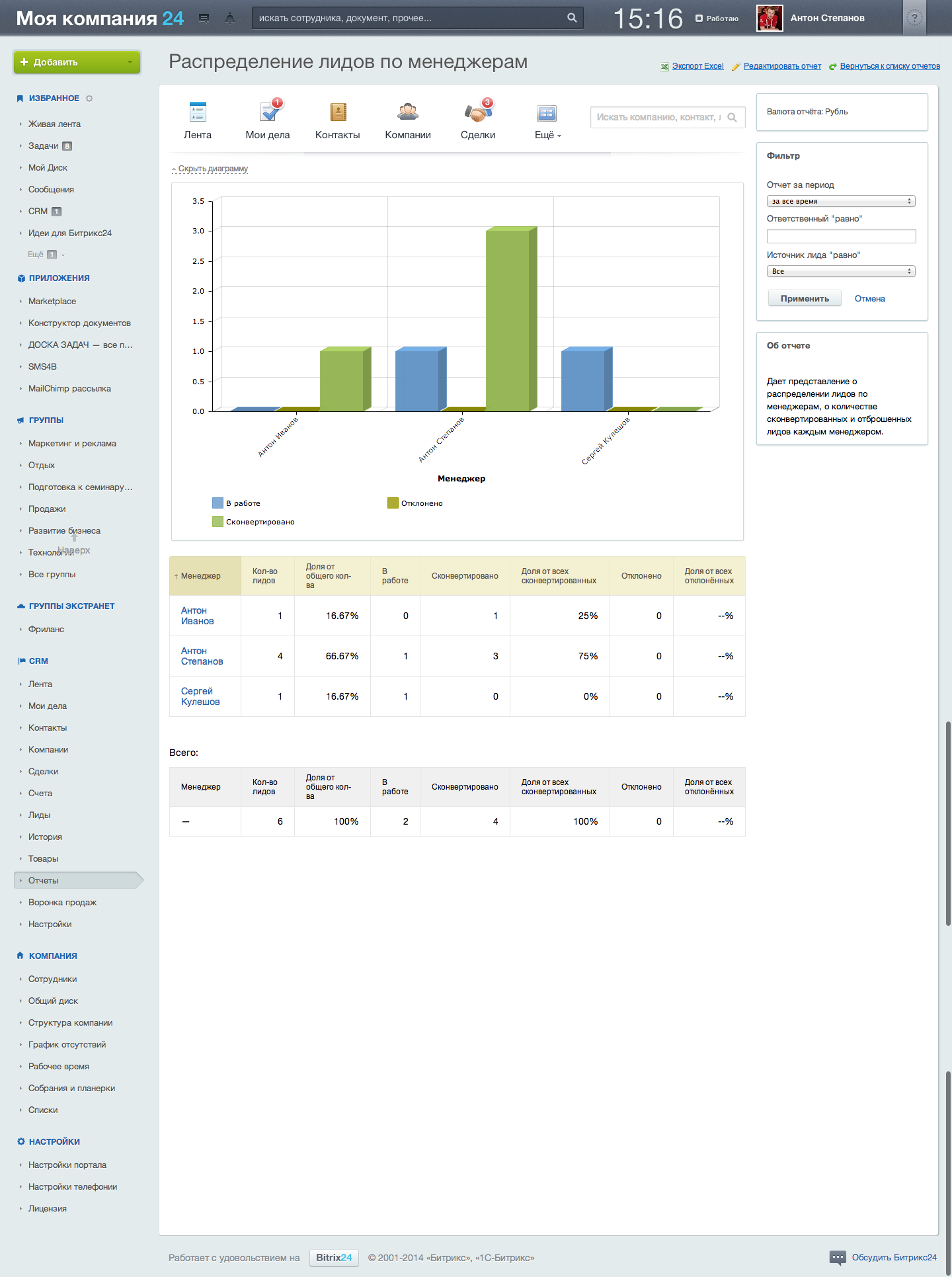 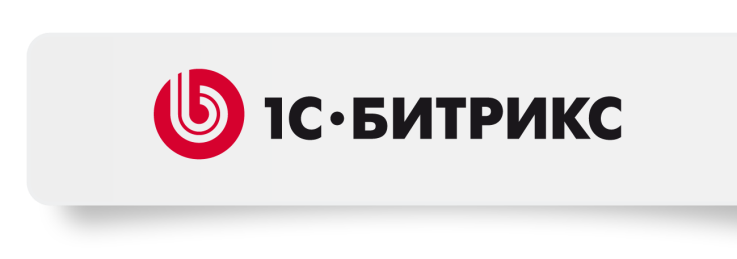 Воронка продаж
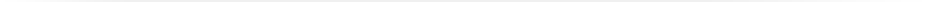 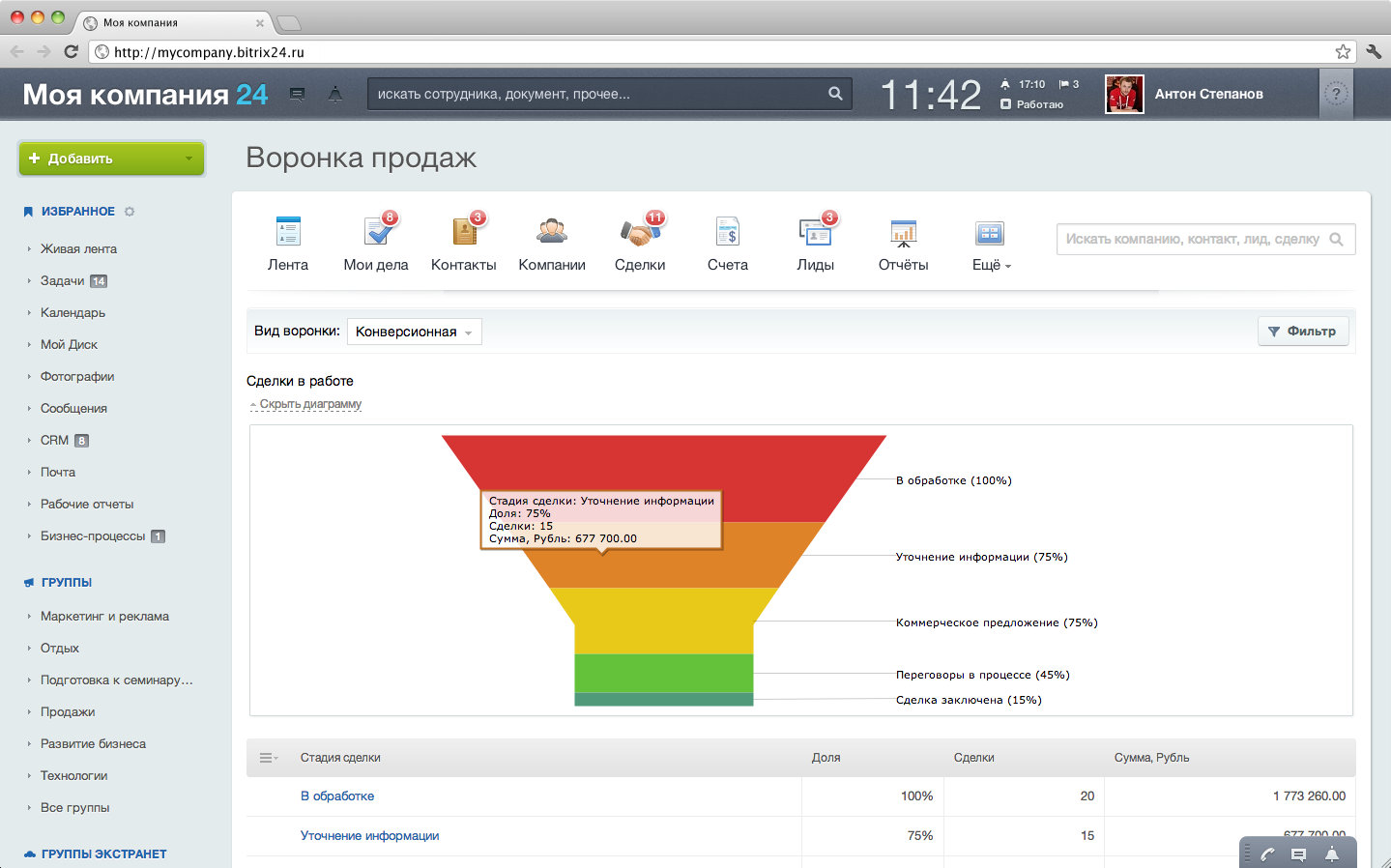 Анализируйте продажи с помощью привычного отчета с «воронкой».
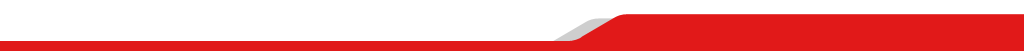 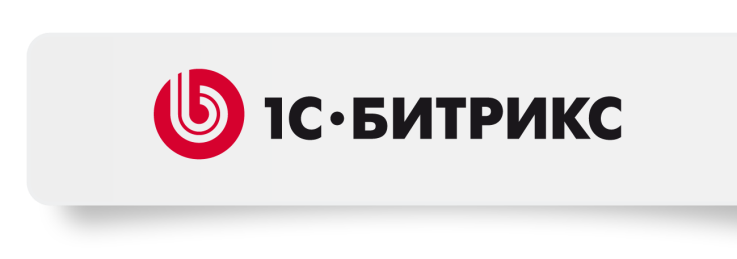 Мобильная CRM
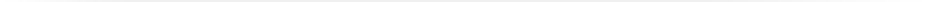 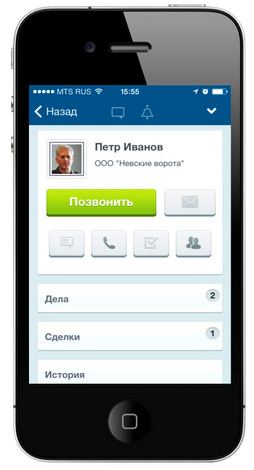 Установите мобильное приложение «Битрикс24» на свой смартфон или планшет и всегда оставайтесь на связи!

Работайте с CRM откуда угодно - из аэропорта, кафе, из любой точки, где есть Интернет.
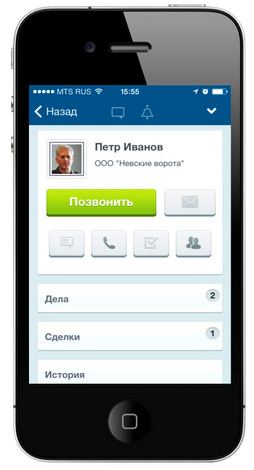 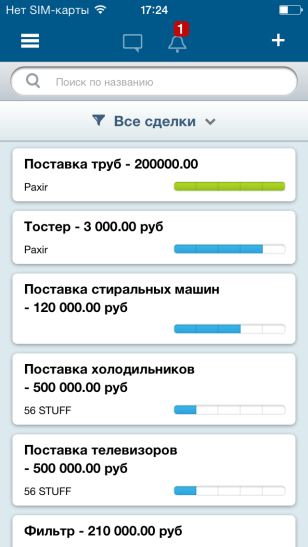 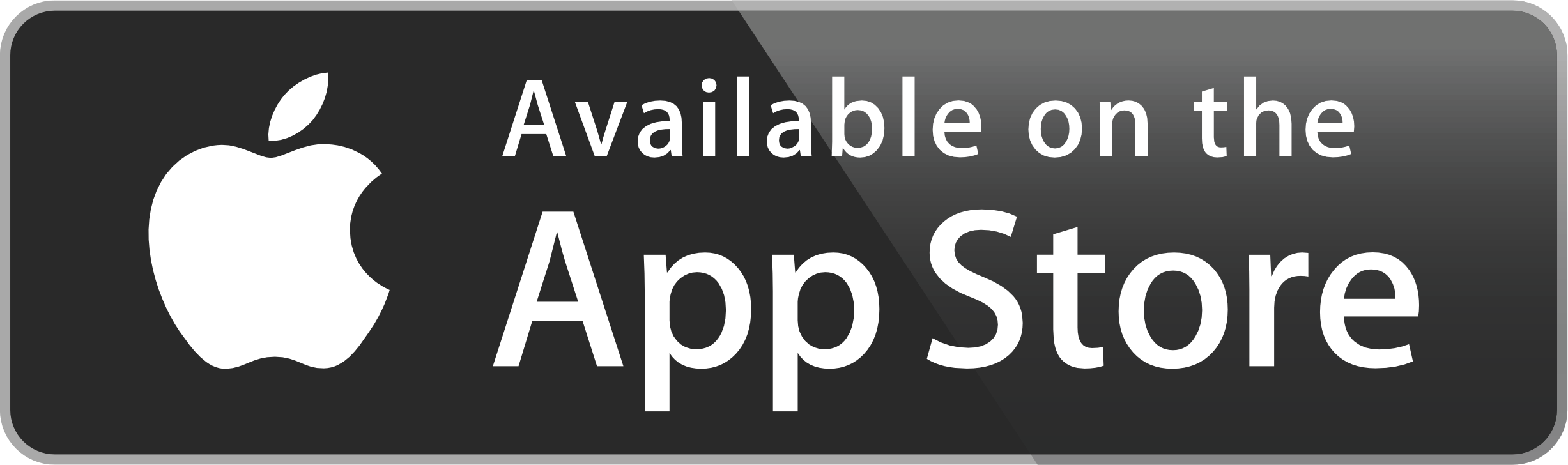 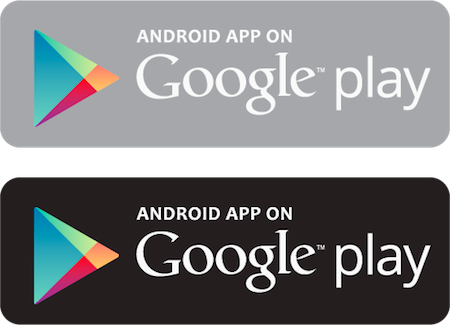 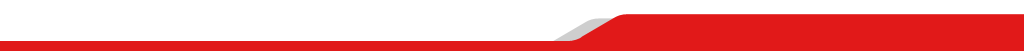 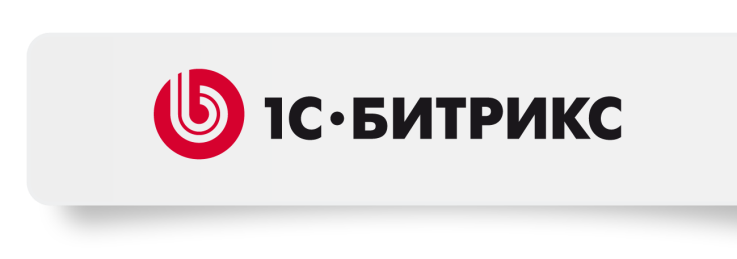 Возможности CRM в интернет-магазине
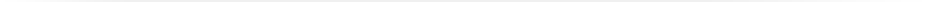 загрузка данных о заказах в CRM 
регулярный двунаправленный обмен данными между интернет-магазином и  CRM 
обработка заказов прямо в CRM
объединение в CRM заказов из разных интернет-магазинов 
бизнес-процесс для автоматического распределения «лидов» между менеджерами (например, в зависимости от суммы контракта)
«воронка» для оценки эффективности продаж
и многое другое
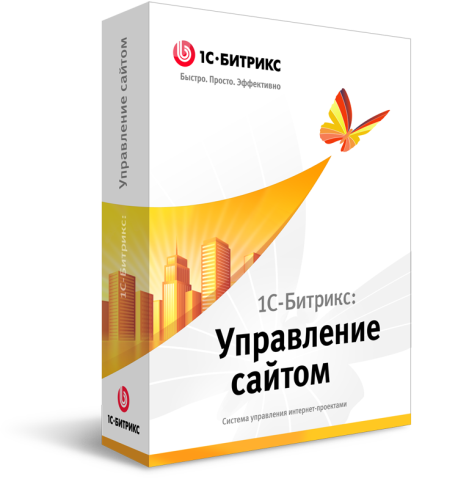 CRM
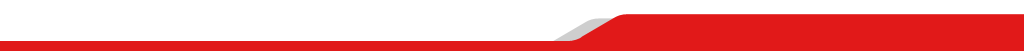 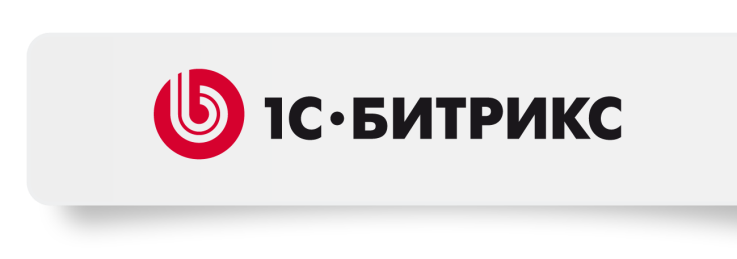 Интернет-магазин + CRM + «1C»
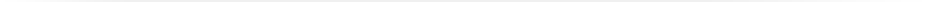 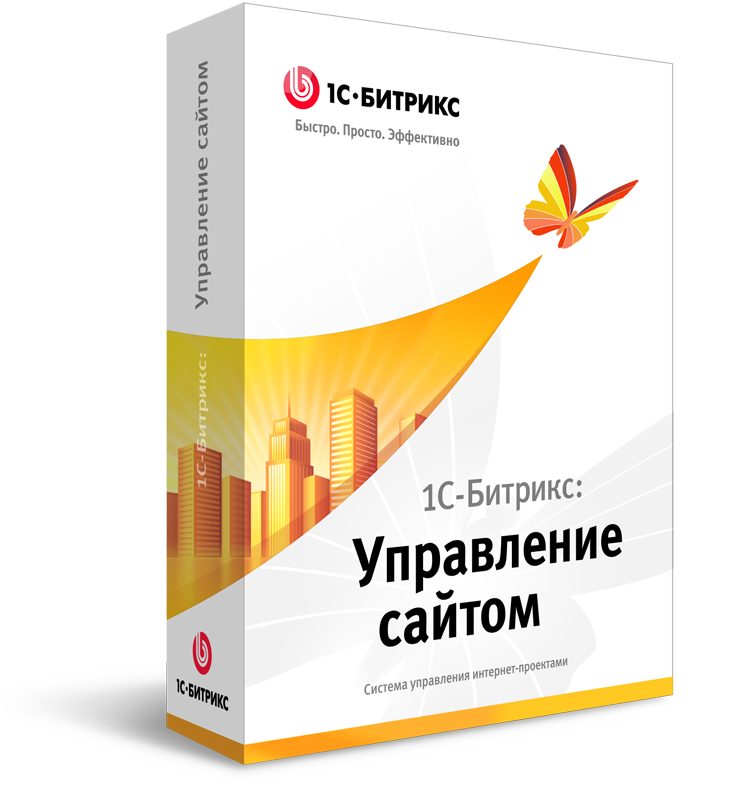 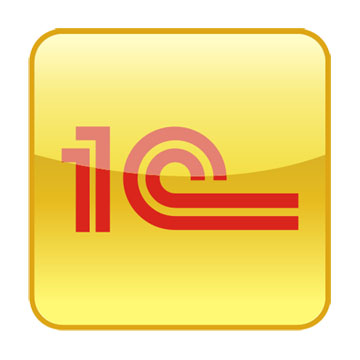 CRM
Комплексное решение для построения эффективных интернет-продаж
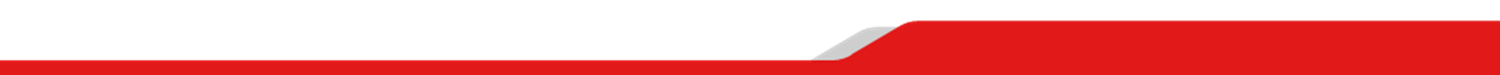 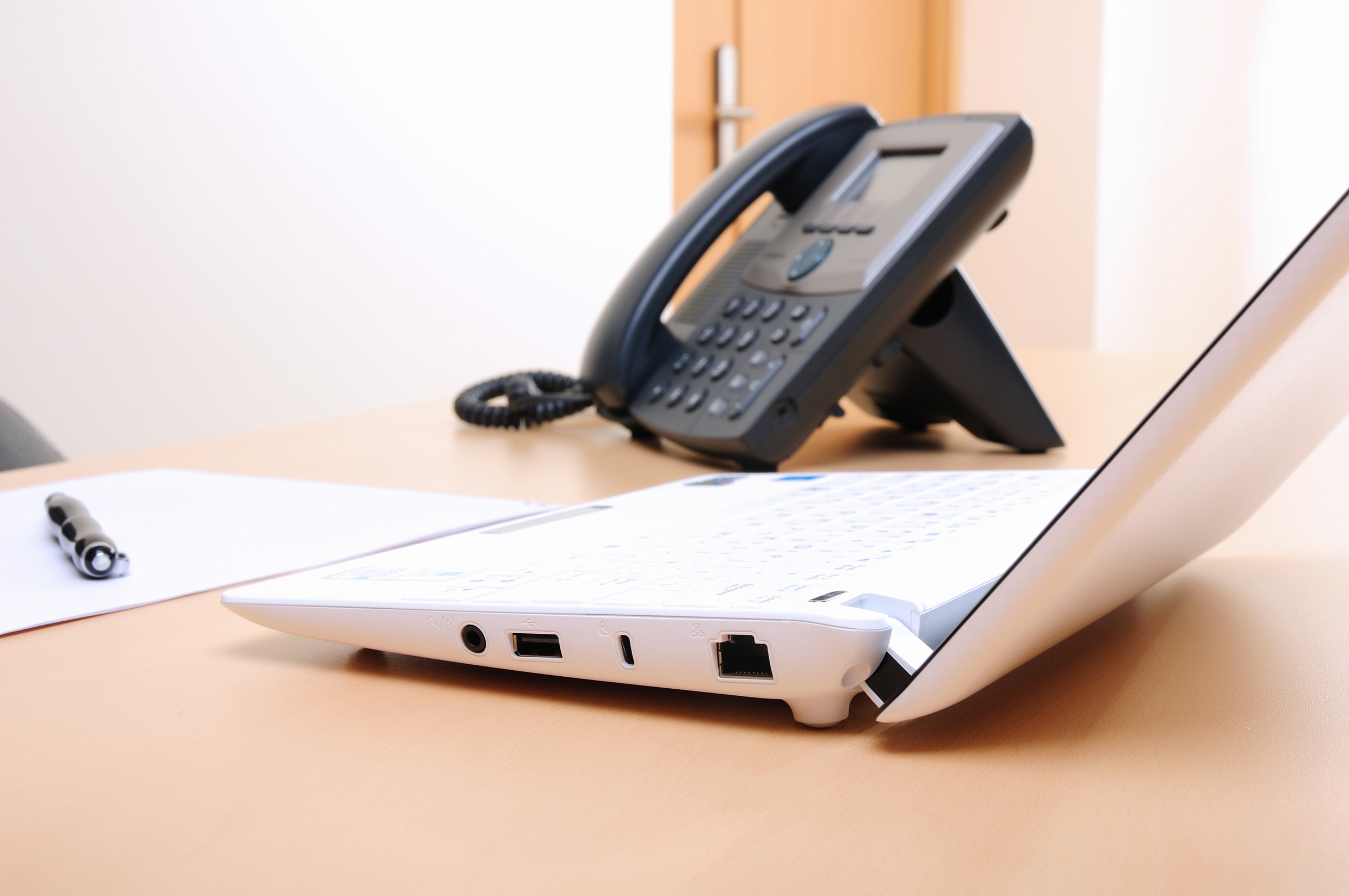 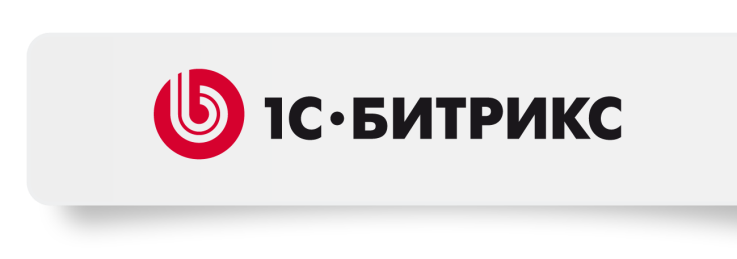 Битрикс24.Виртуальная АТС
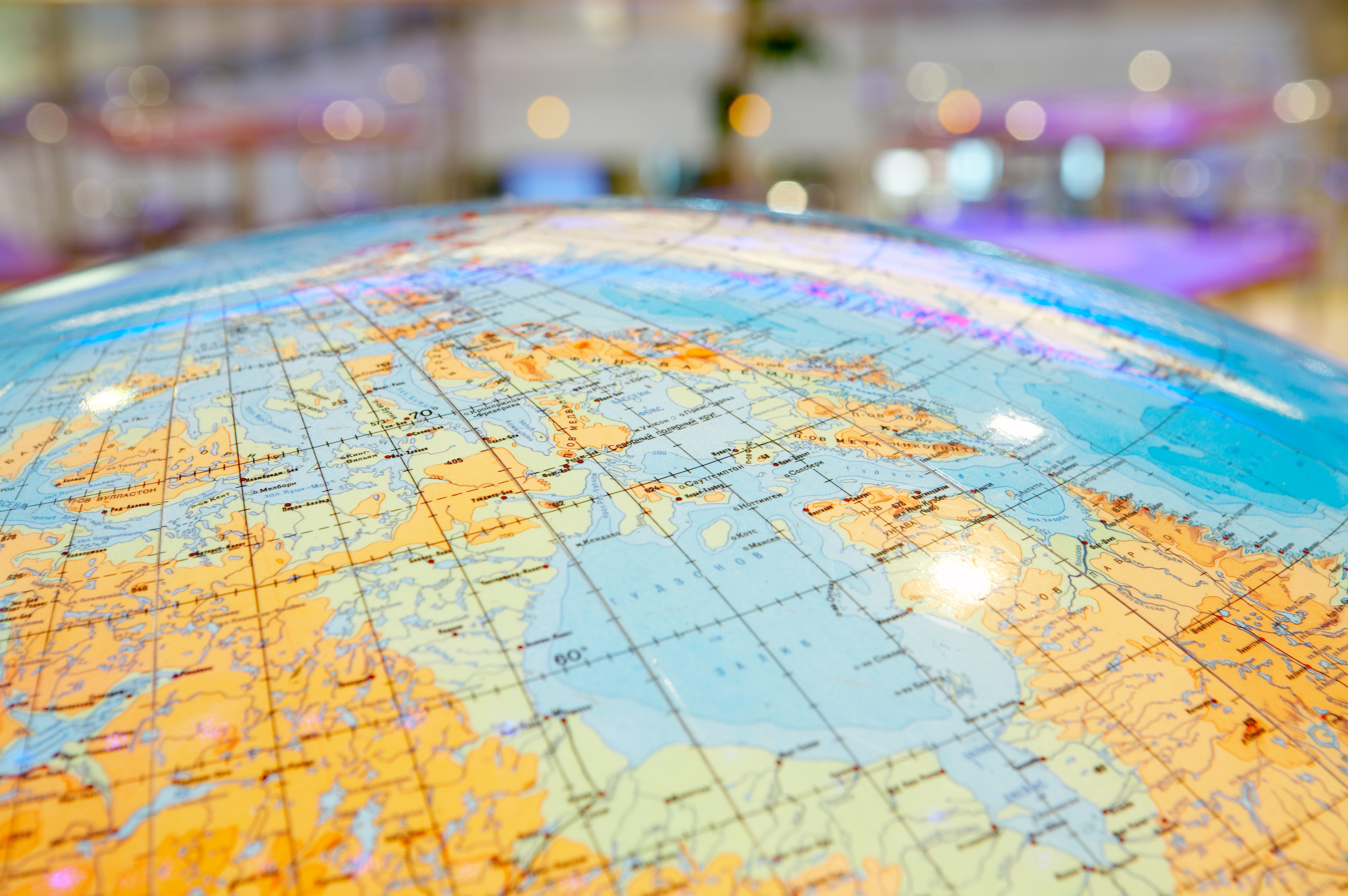 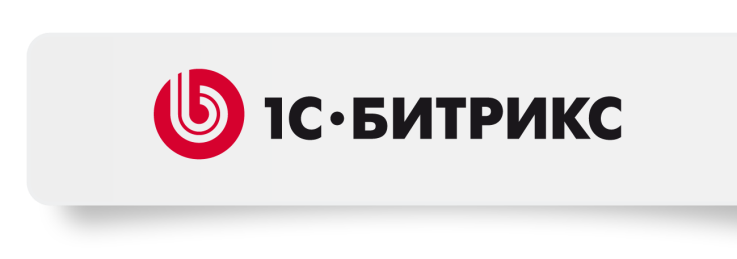 Ваш телефонный номер
1000 рублей в месяц за номер
Неограниченное число входящих линий
Неограниченное число номеров для одного «Битрикс24» 
Мгновенное подключение номера
Аренда номера для:
Россия:
Москва (495/499)
Санкт-Петербург (812)
Калининград  (4012)
Новосибирск (383) 
Екатеринбург (343)
Нижний Новгород (8312)
Самара (846)



США
Великобритания
В этом году будут подключены все города «миллионники» России.
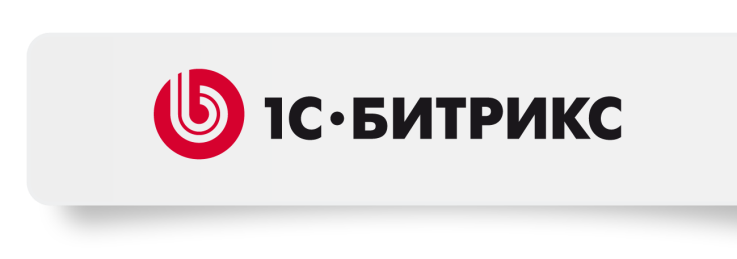 Исходящие телефонные звонки
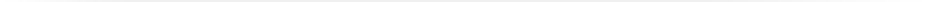 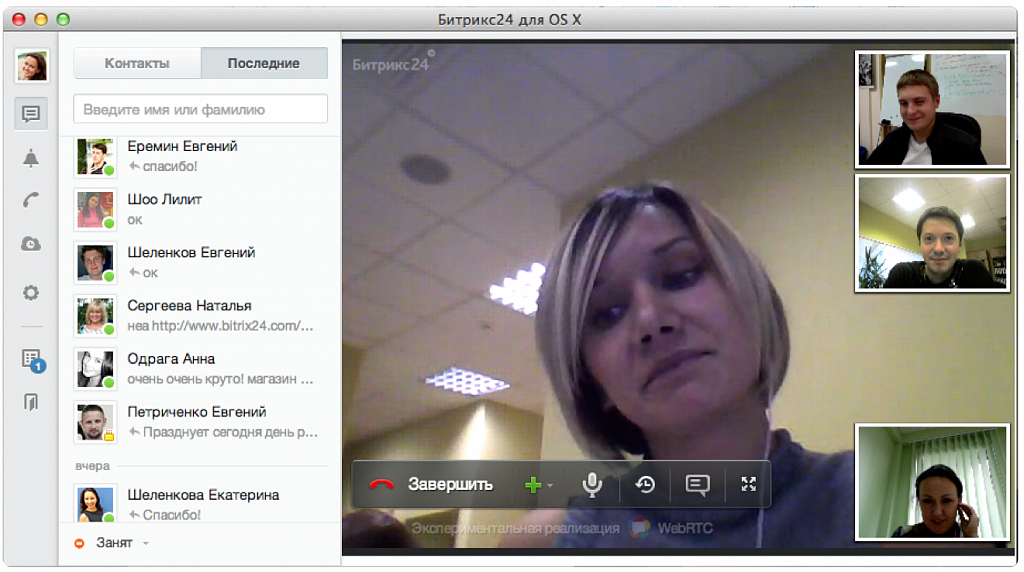 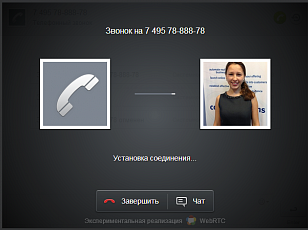 Перенаправление вызова на мобильный телефон сотрудника, которого нет на месте
Звонки на любые городские и мобильные номера внутри страны и за рубежом 
Звонок из CRM с возможностью записи телефонного разговора
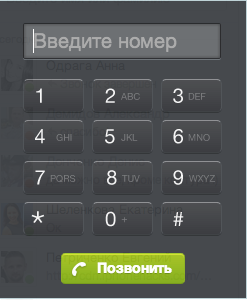 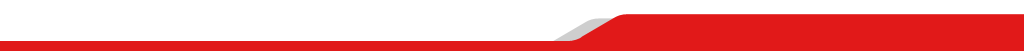 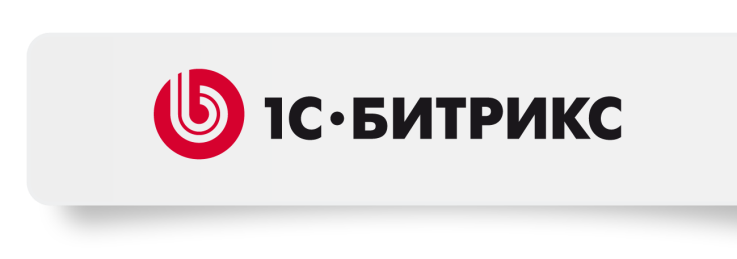 Входящие звонки
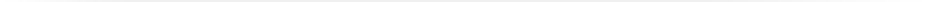 1000 р. в месяц входящий номер без ограничения линий 
Все входящие – бесплатно 
Аренда городских номеров в городах миллионниках 
Правила обработки входящих вызовов
Внутренние номера для всех сотрудников
Переадресация вызова между сотрудниками компании (по внутреннему номеру или имени и фамилии) 
Нотификации о пропущенных звонках
Запись разговора
История входящих, исходящих, пропущенных звонков
Подробная статистика по всем звонкам
Автоматическое определение клиента CRM
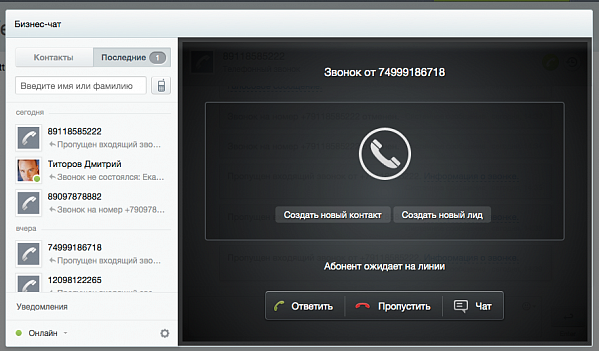 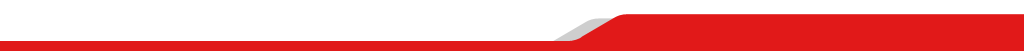 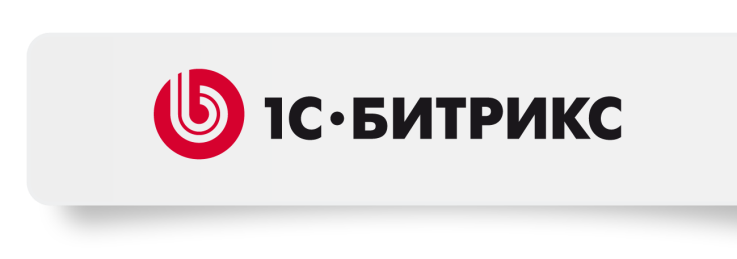 Как подключить
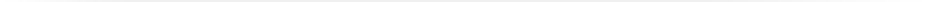 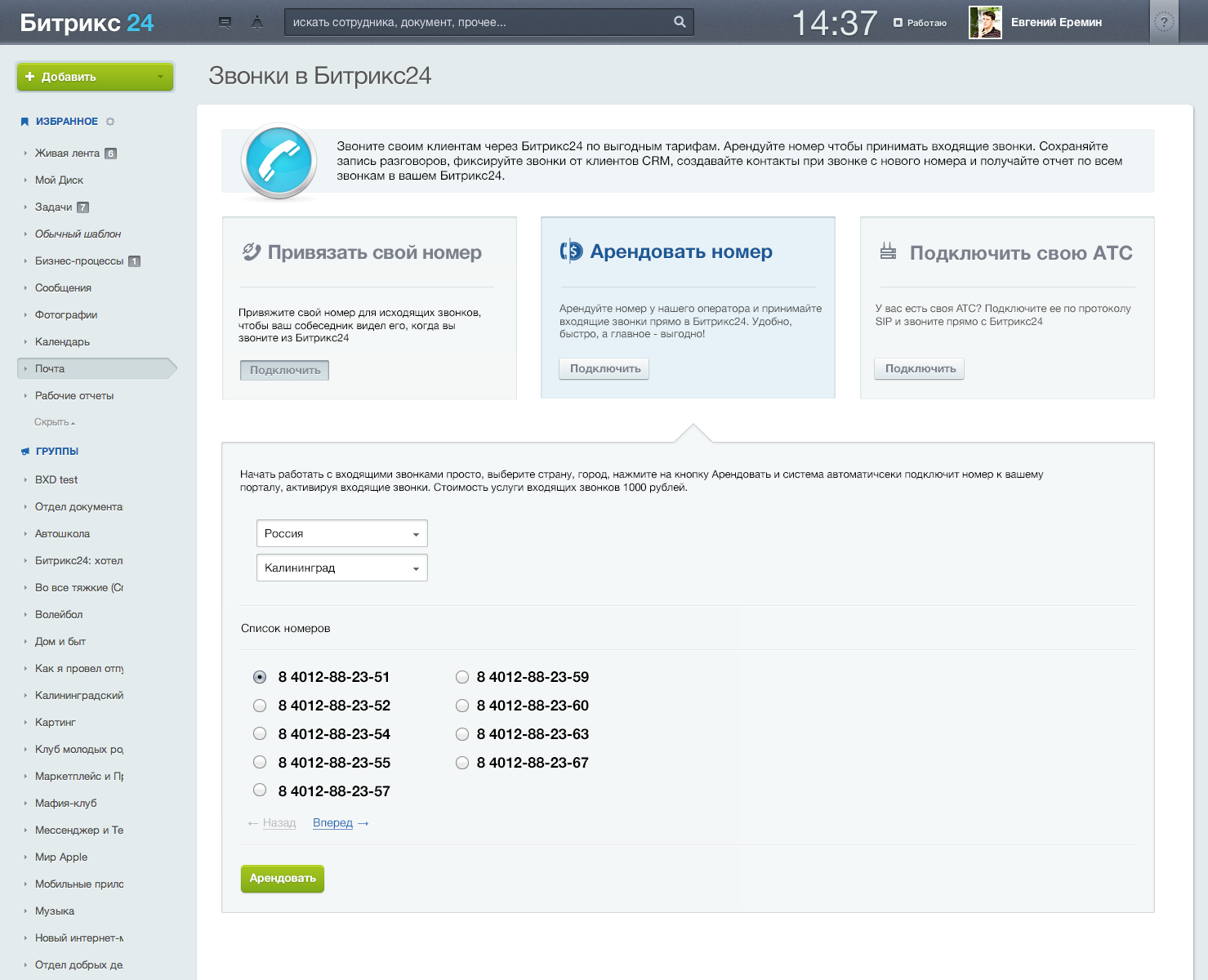 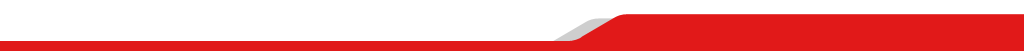 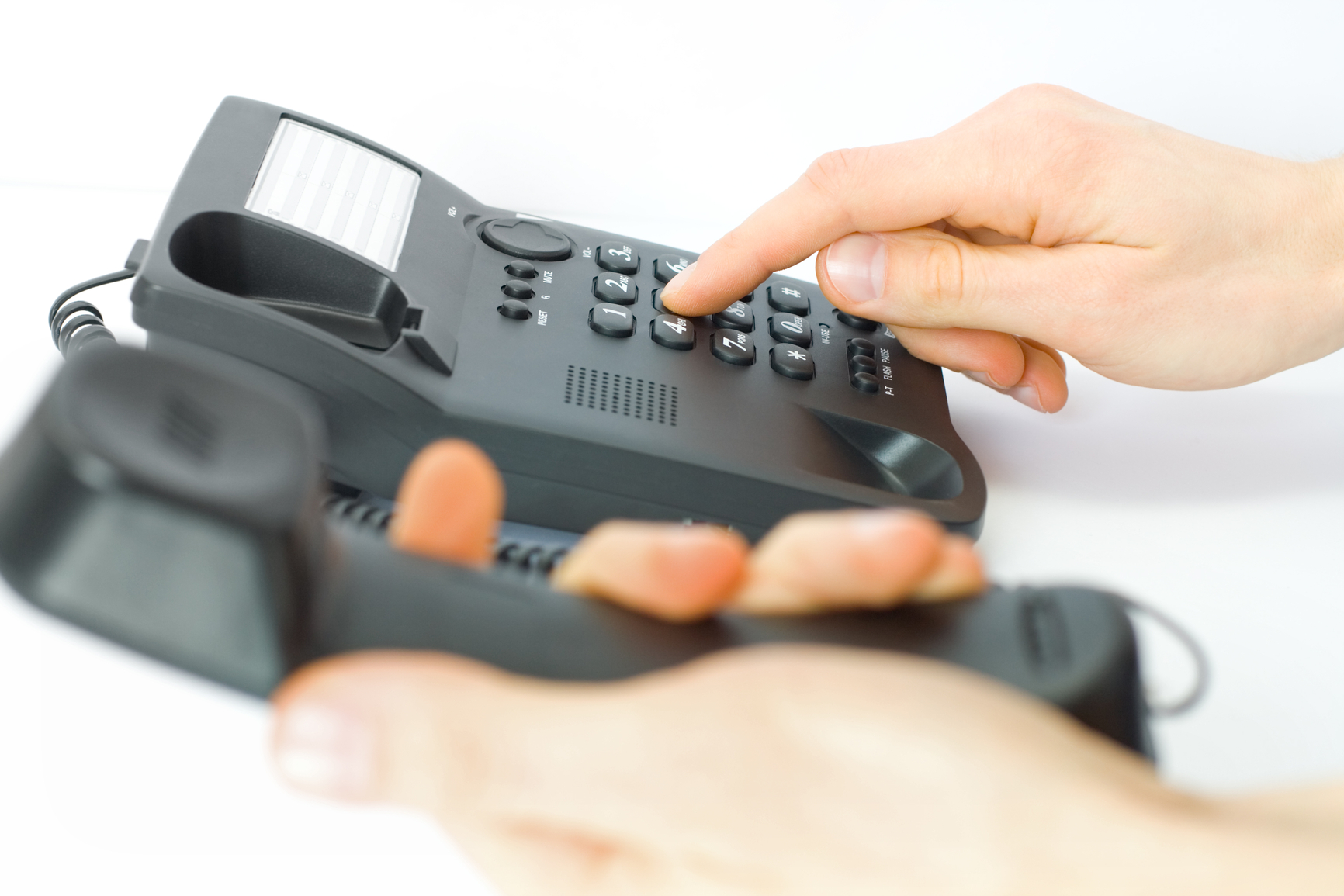 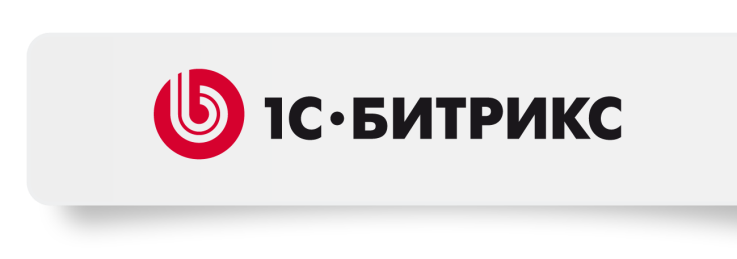 Подключить свою АТС к «Битрикс24»
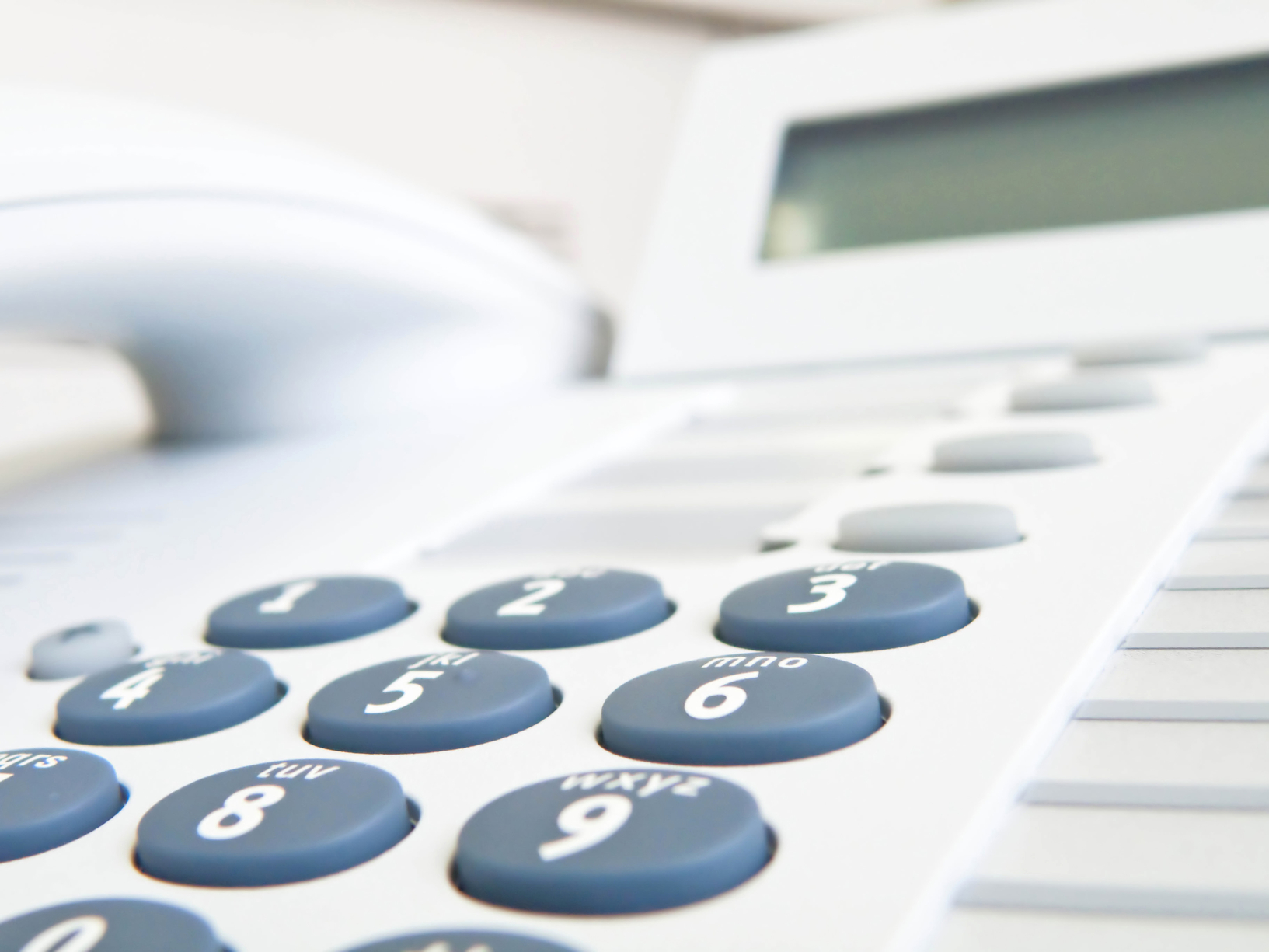 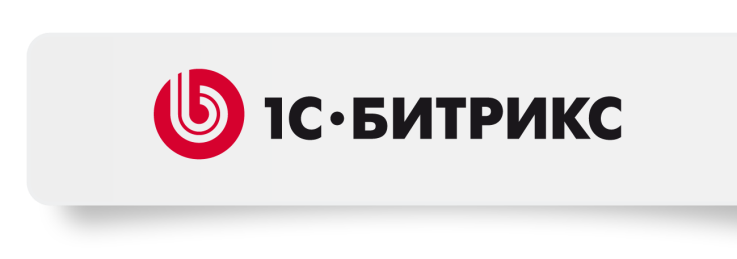 Подключение внешней АТС
2000 рублей / месяц 
Интеграция с CRM в «Битрикс24»
Выгодна для городов и стран, которые еще не охватывает «Битрикс24» 
Быстрое подключение
Простые настройки


Все возможности Битрикс24.Виртуальной АТС сохраняются.
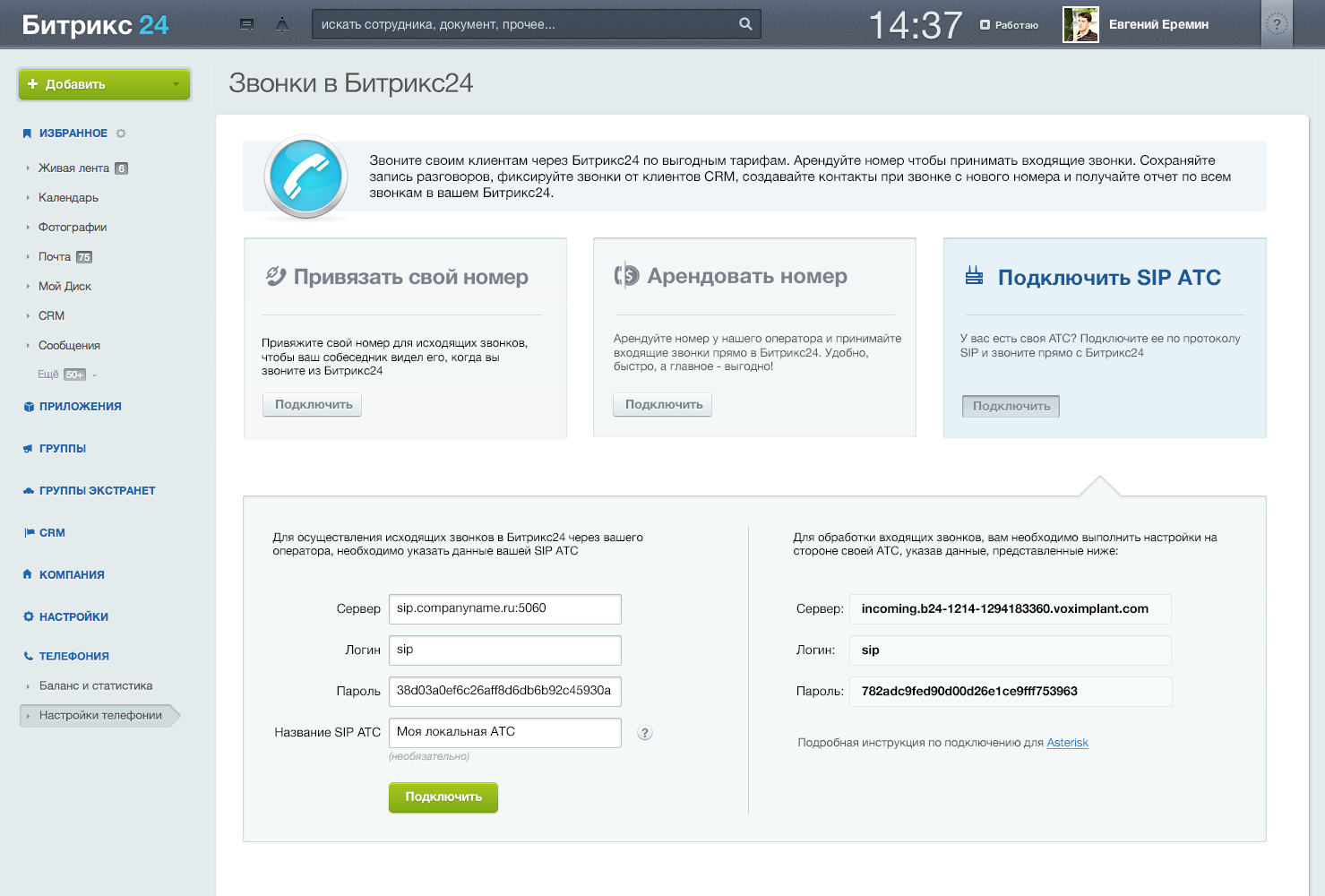 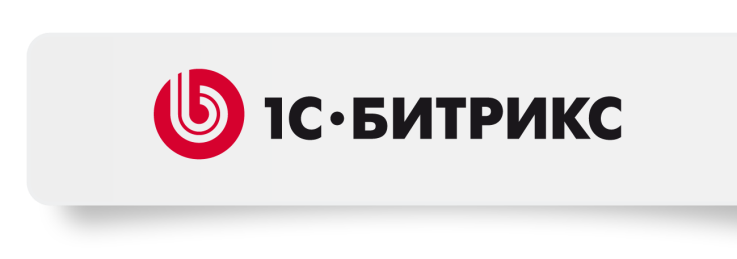 История звонков и пополнение своего баланса
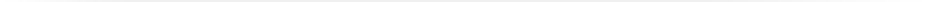 Пополните баланс
Просто укажите сумму и оплатите счет прямо из «Битрикс24». 

Посмотрите историю звонков
Статистика по звонкам за месяц, количество минут, стоимость, время, сумма и статус звонка.
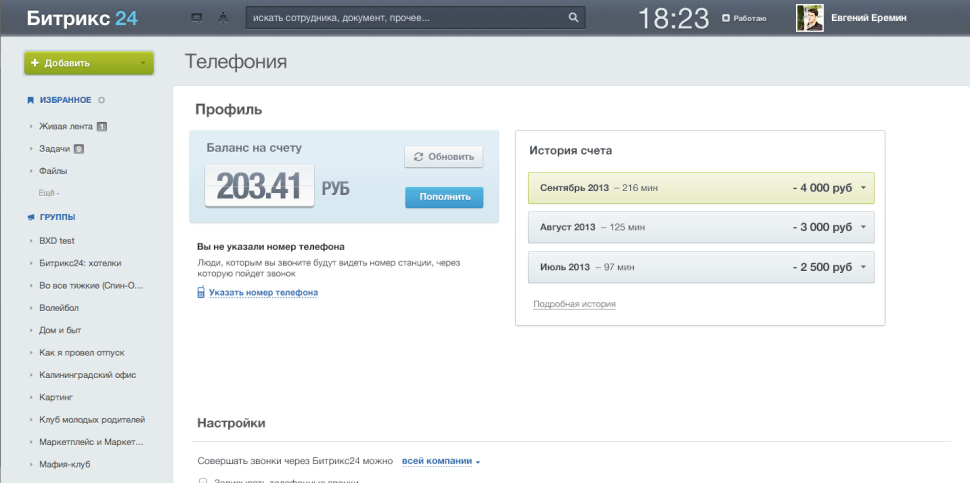 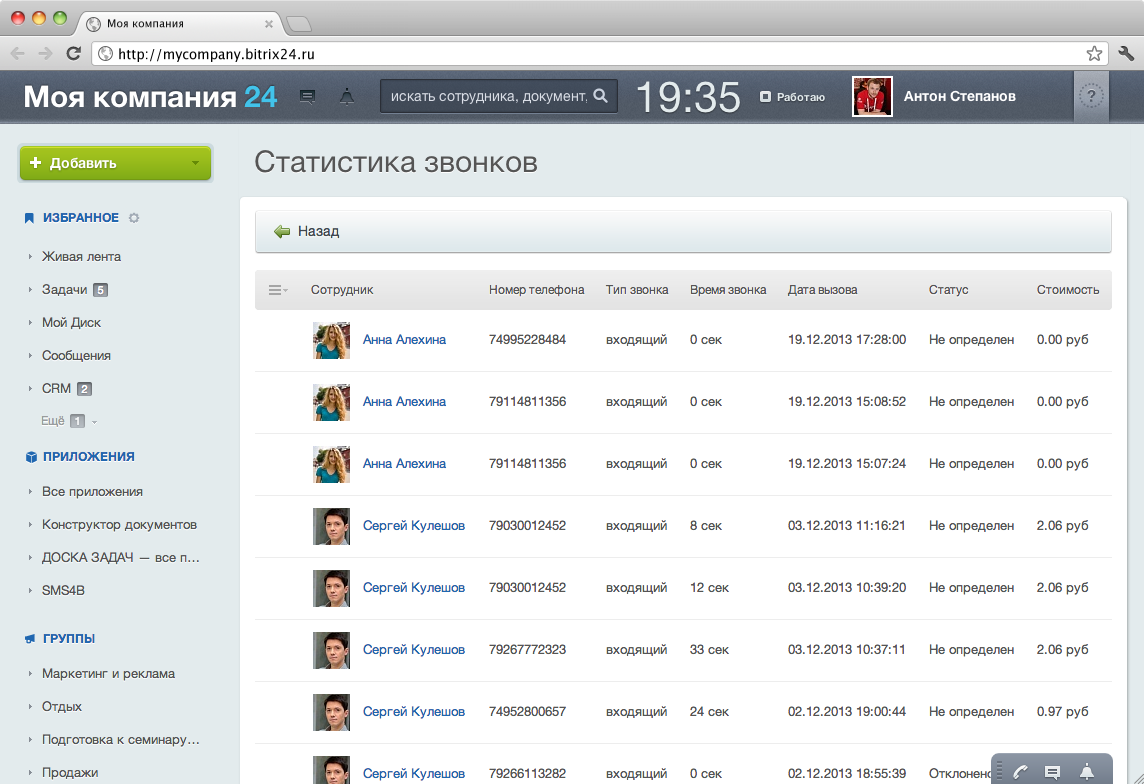 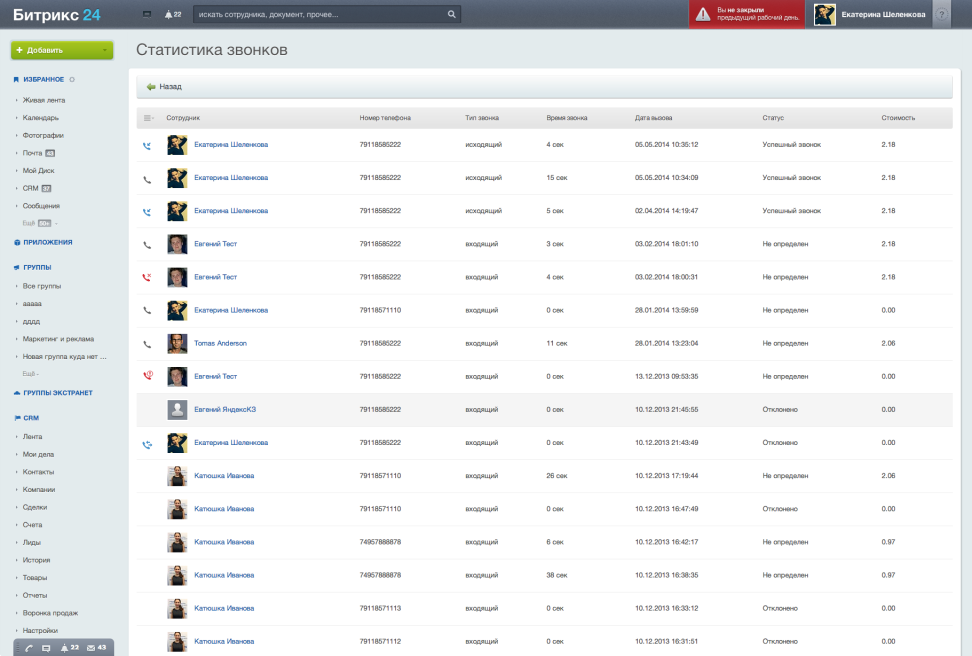 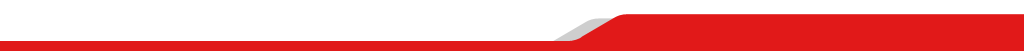 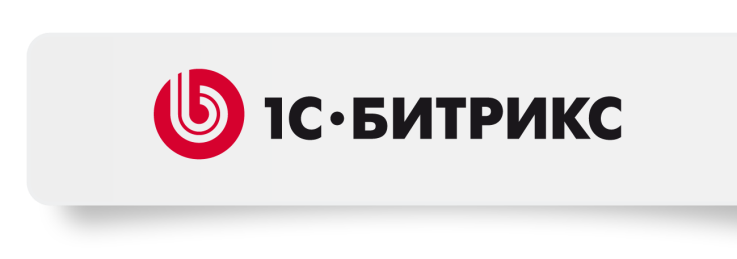 Интеграция с CRM
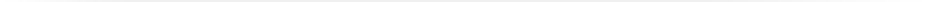 Возможность работать во время звонка с делами, контактами, сделками и счетами, связанными с этим номером
Звонок будет зафиксирован в виде дела в СRM
Приоритет вызова: на контакт, потом на лид, потом на компанию
Запись разговора с клиентом будет приложена к делу 
Дело можно сразу прокомментировать (добавить отчет) 
Новый номер можно тут же добавить в CRM как контакт или лид
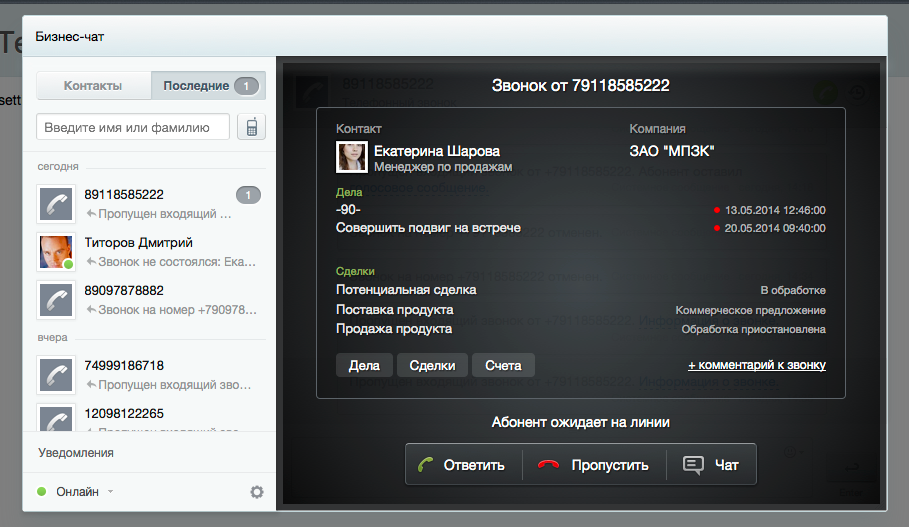 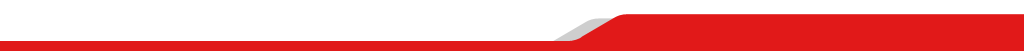 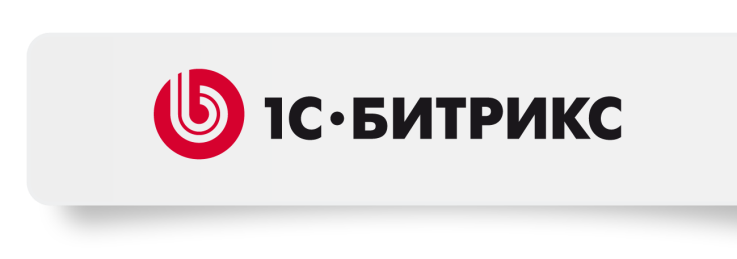 Битрикс24.Телефония
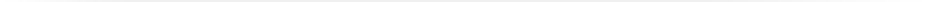 Каждый компьютер становится телефонным аппаратом. 
Все интегрировано с бизнес-процессами компании.
Для сравнения: стоимость подключения телефонной станции для компании на 12 сотрудников:
через АТС:  ~63000 рублей  / за 2 дня
через IP-АТС:  от 5000 до 30000 рублей  /  за 2 дня
через облачную АТС:  от 2290 рублей / 1-2 минуты
через Битрикс24: 1000 рублей / за 1 минуту
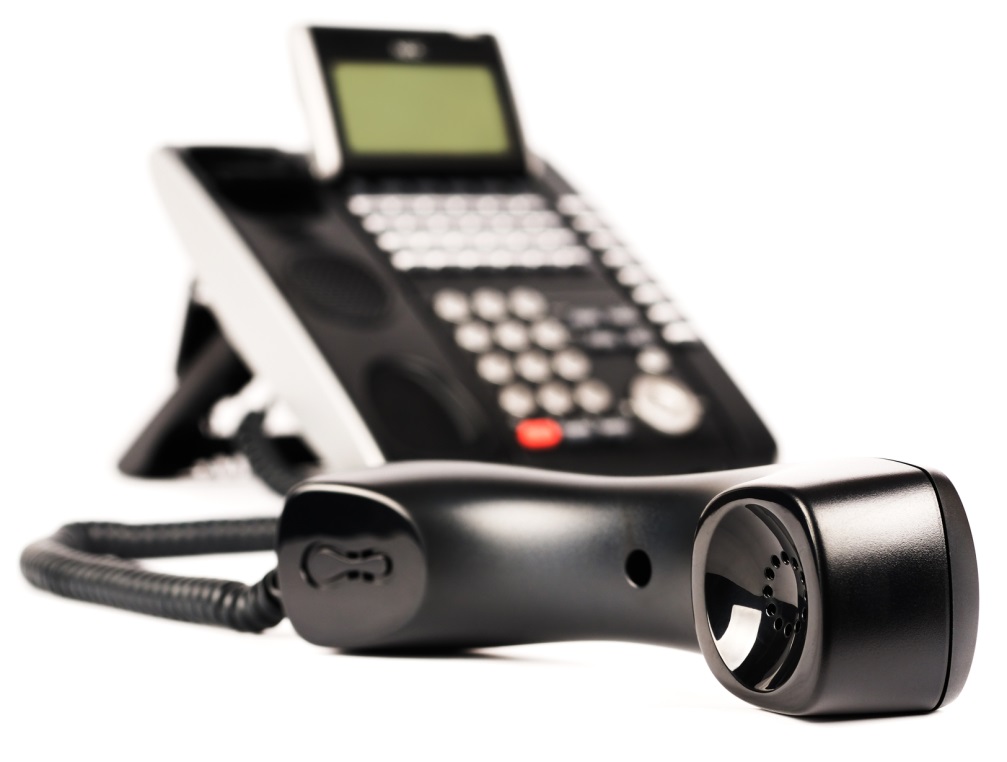 В «Битрикс24» быстрое подключение + встроенная интеграция с CRM.
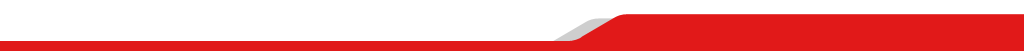 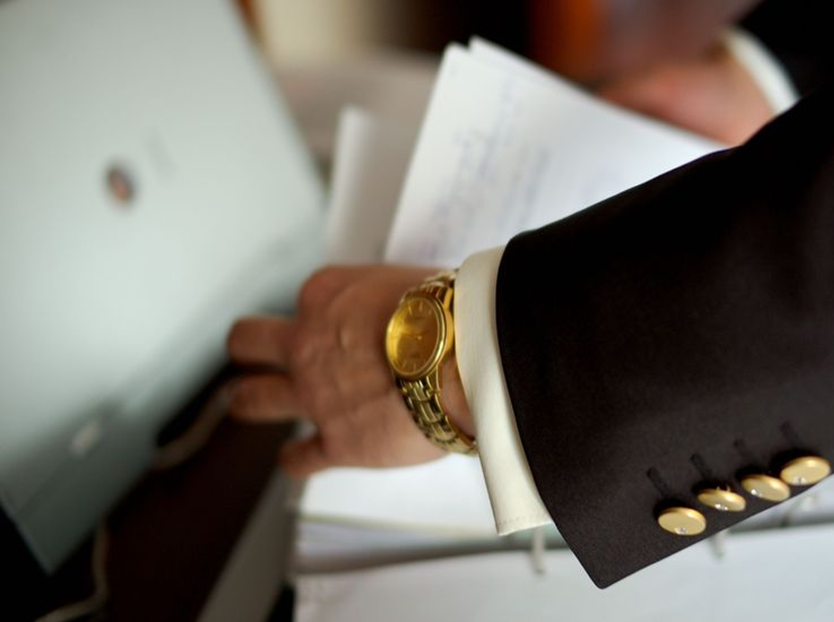 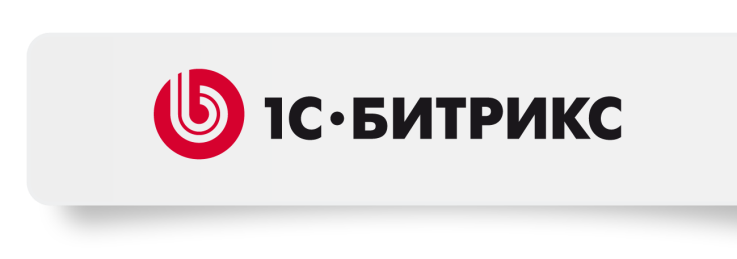 HR: Управление персоналом
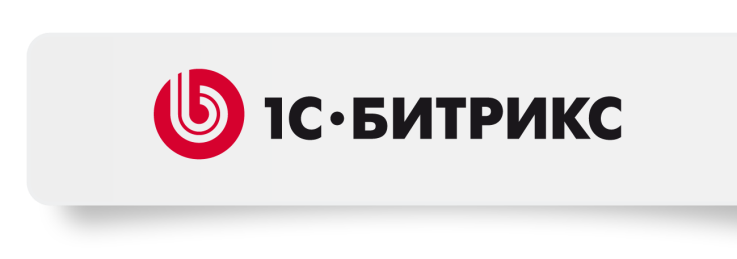 Визуальная структура
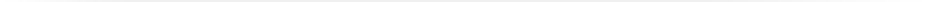 Иерархия в структуре используется в управлении задачами, для рабочих отчетов, планерок, в правах доступа
Можно «перетащить» мышкой сотрудника из одного отдела в другой, поменять руководителей отделов, добавить новых сотрудников
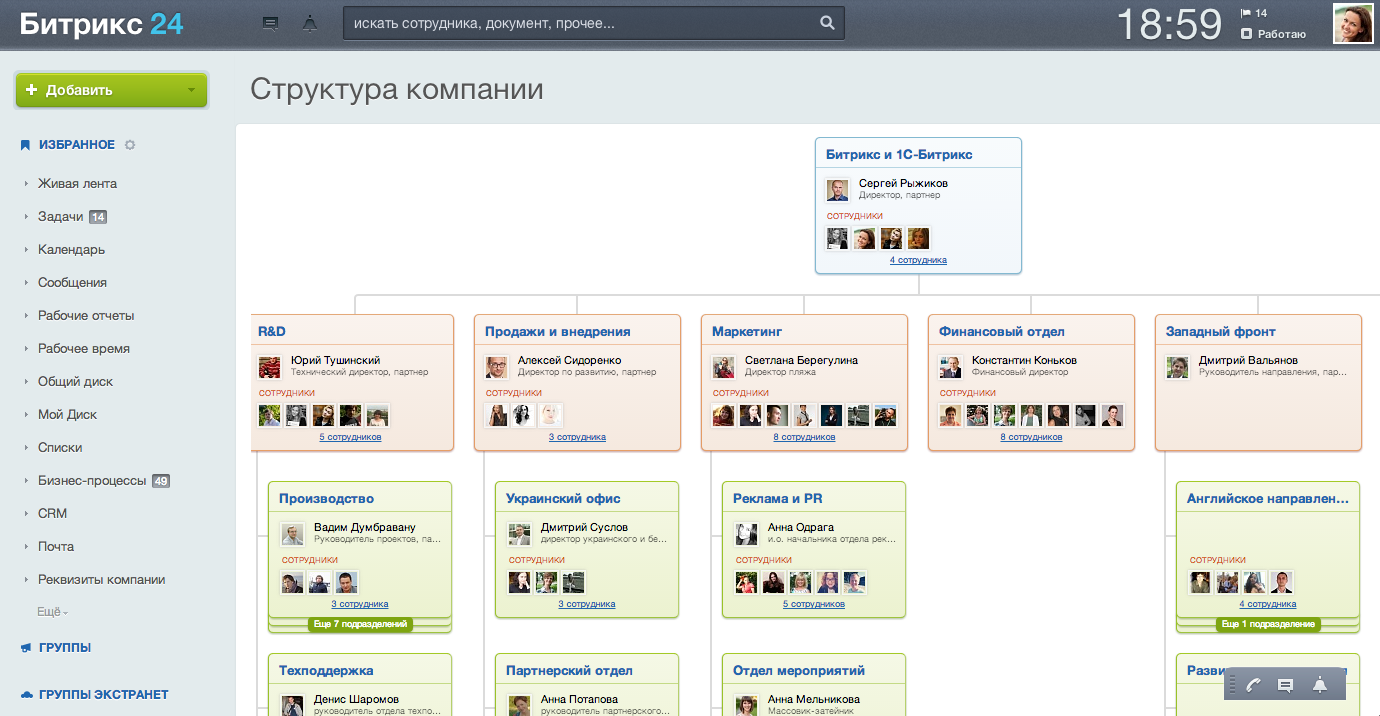 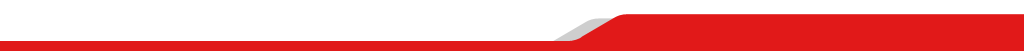 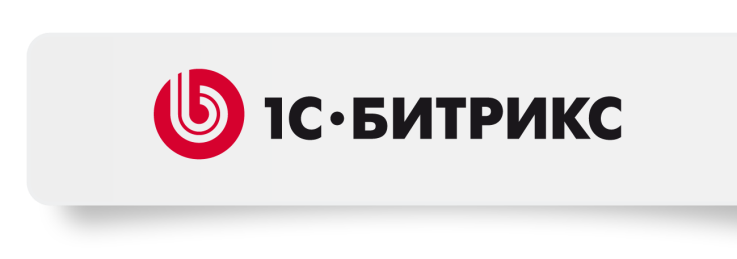 Права доступа к информации
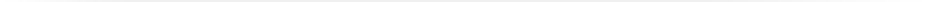 Сотрудники видят только ту информацию, которую им разрешено видеть
Права распределяются на отделы, рабочие группы, отдельных участников проектов или на сотрудников, наделенным определенными полномочиями-ролями
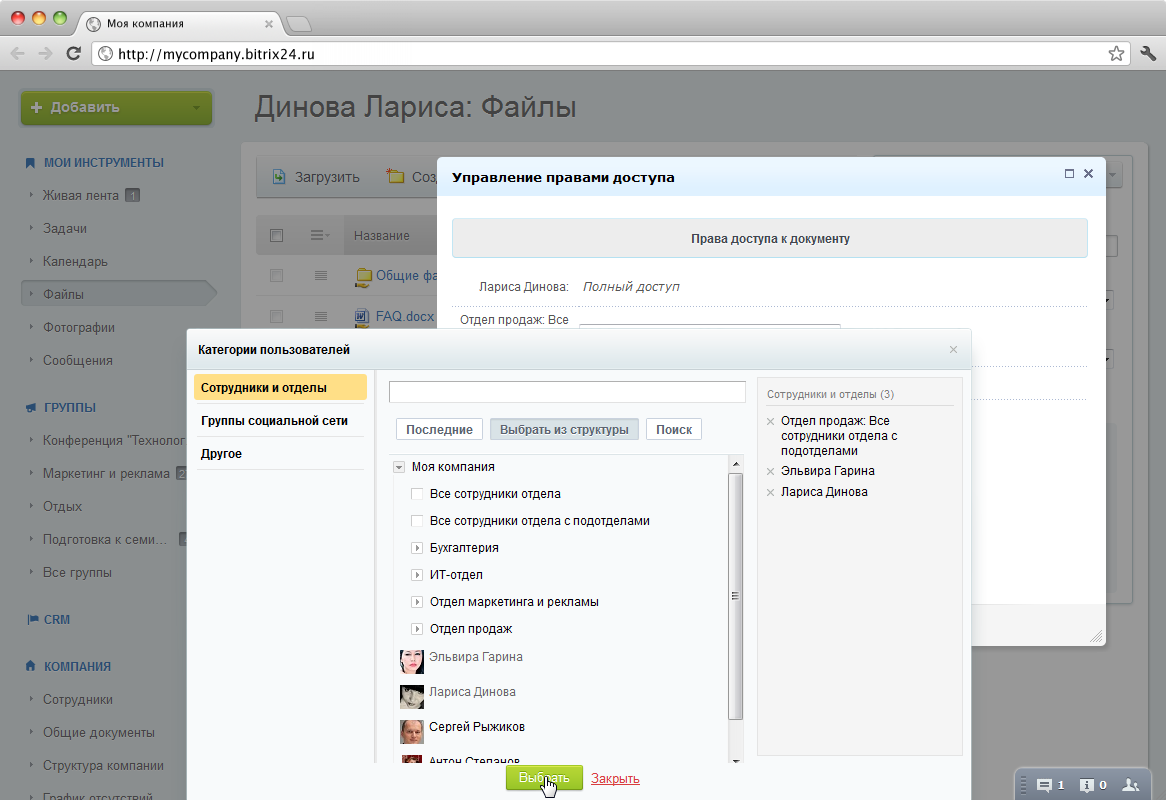 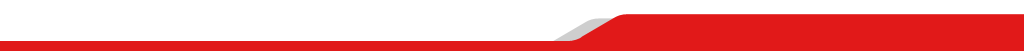 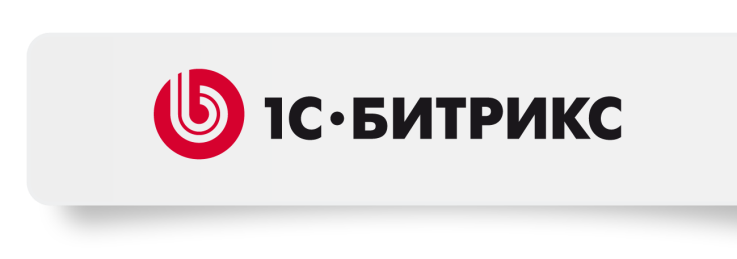 Экстранет
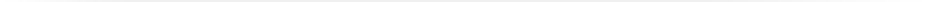 Пригласите своих партнеров, клиентов в ваш «Битрикс24». 
Обсуждайте задачи, работайте над проектами вместе с ними.
Пользователи экстранета увидят только ту информацию, к которой вы откроете им доступ.
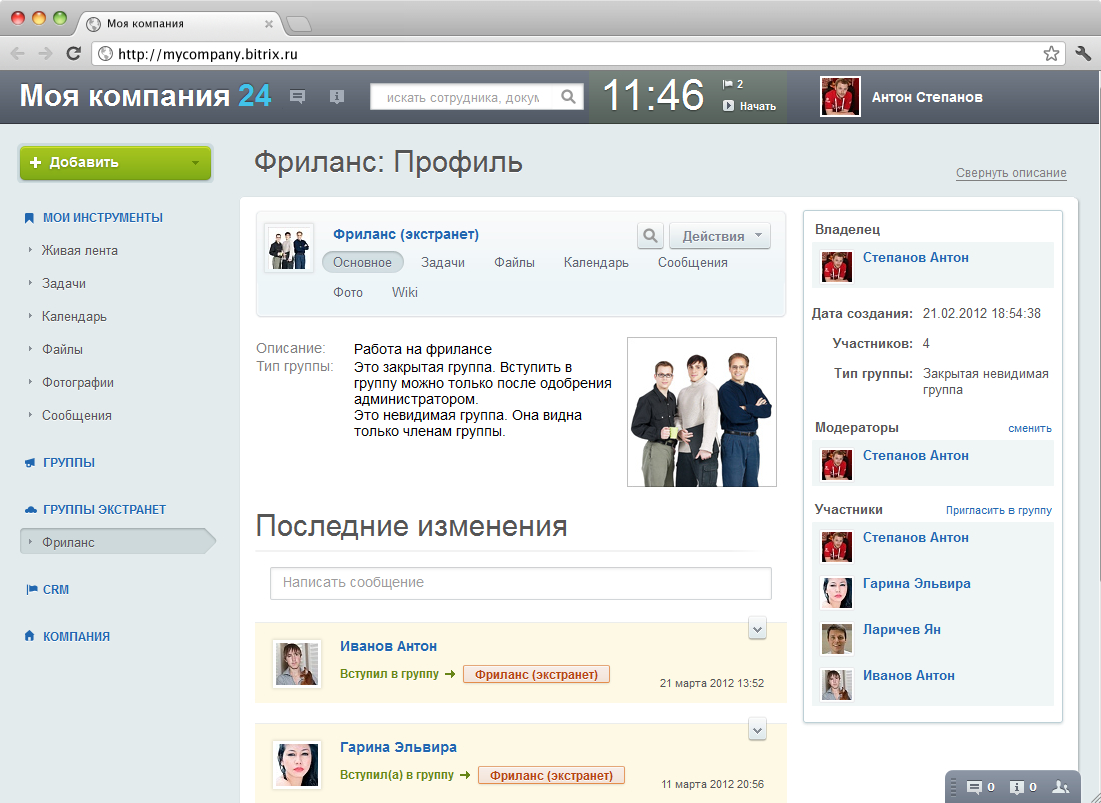 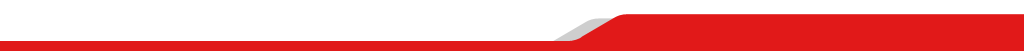 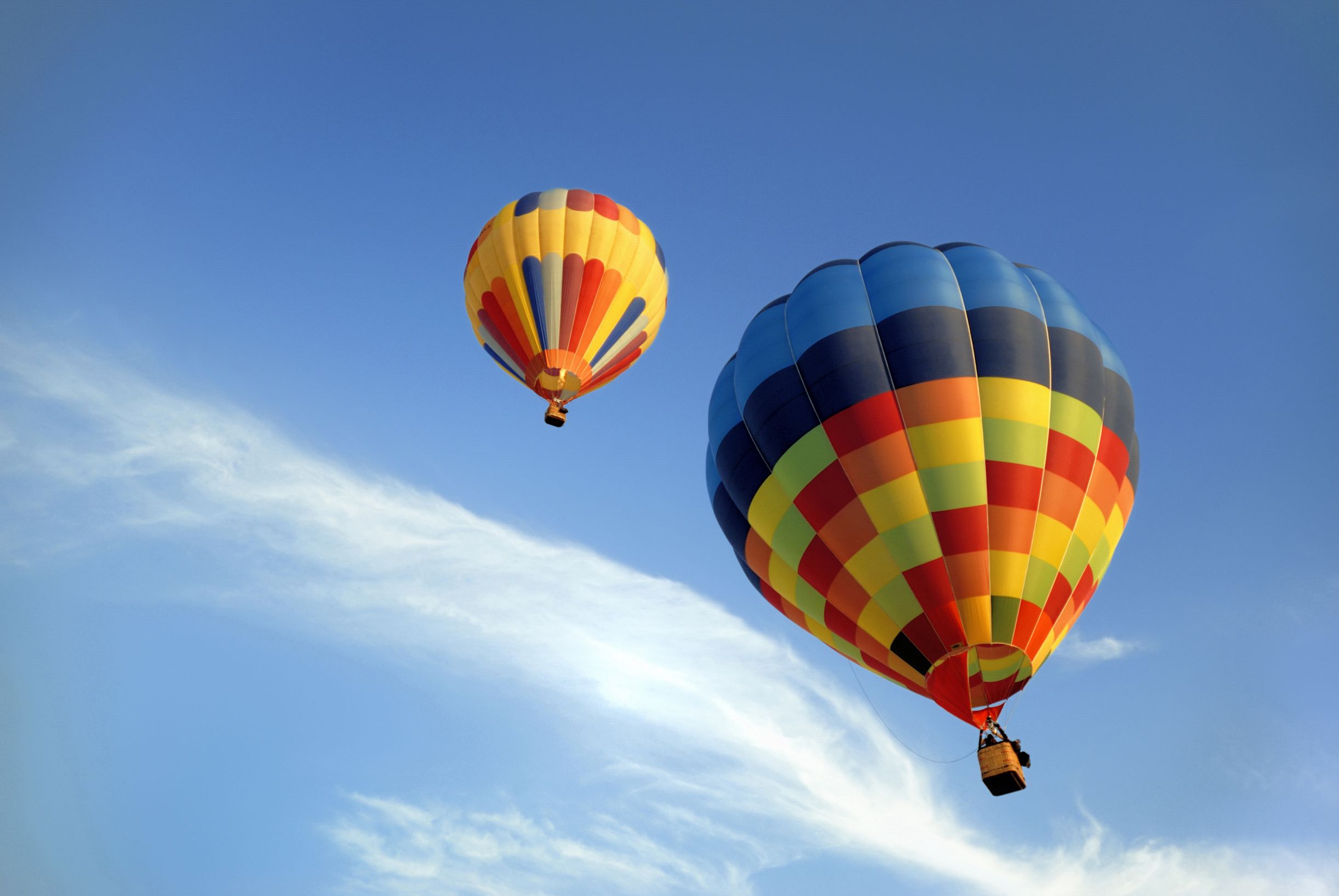 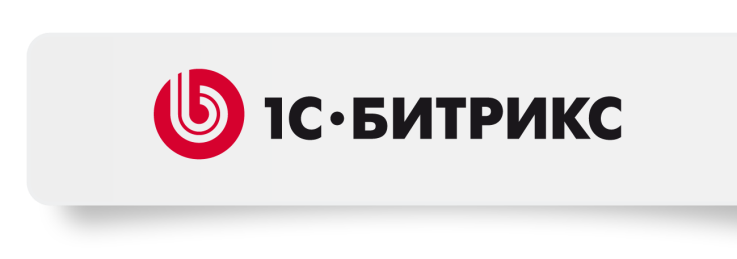 Мобильные приложения «Битрикс24»
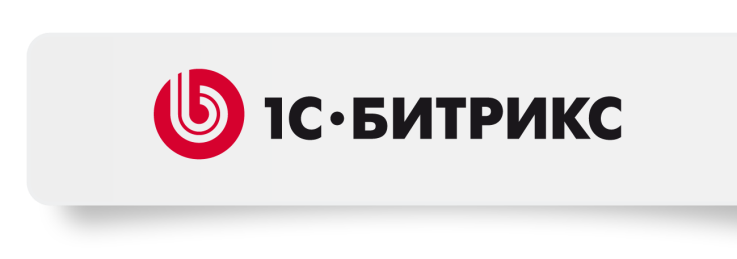 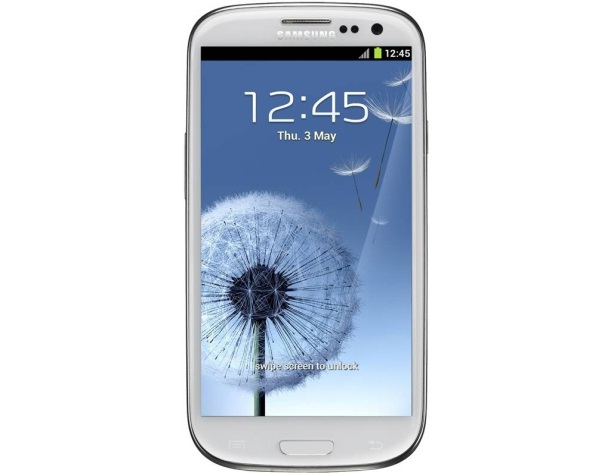 Мобильное приложение «Битрикс24»
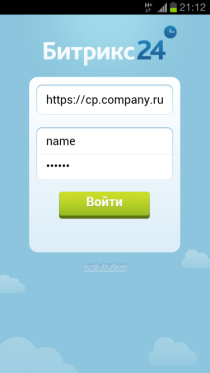 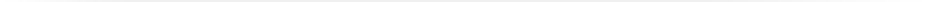 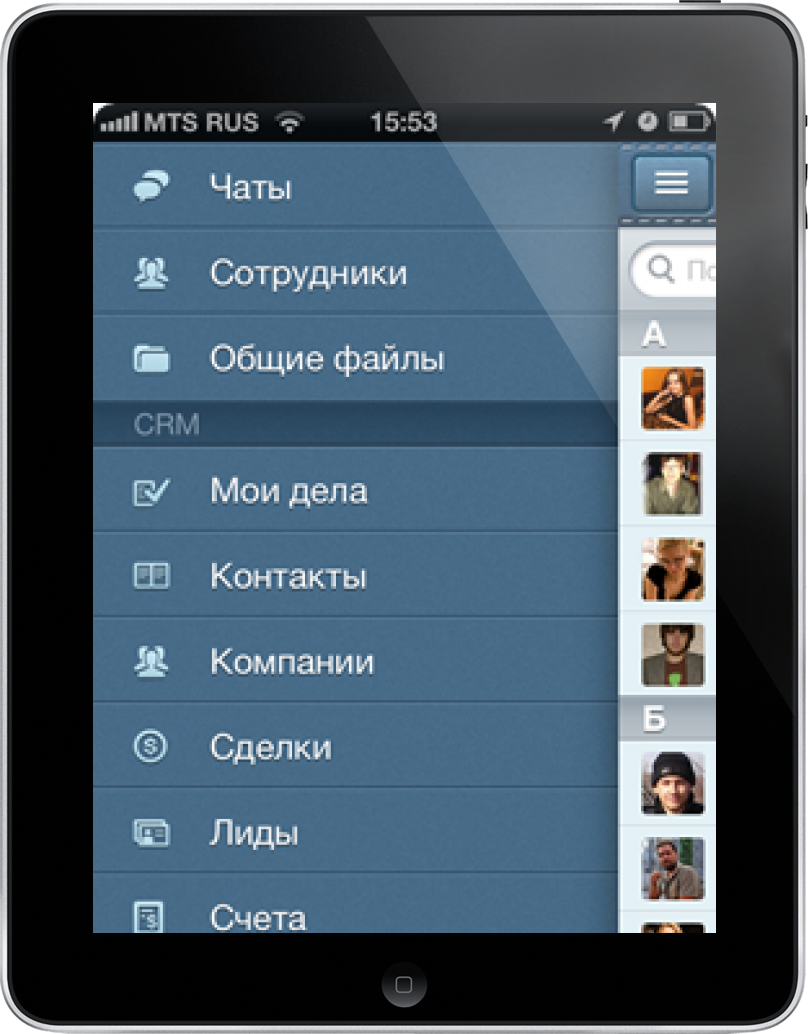 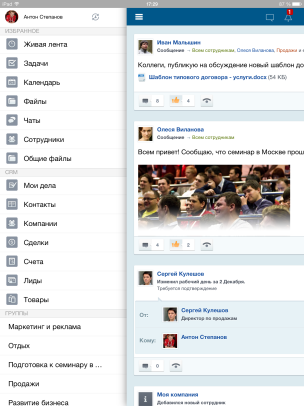 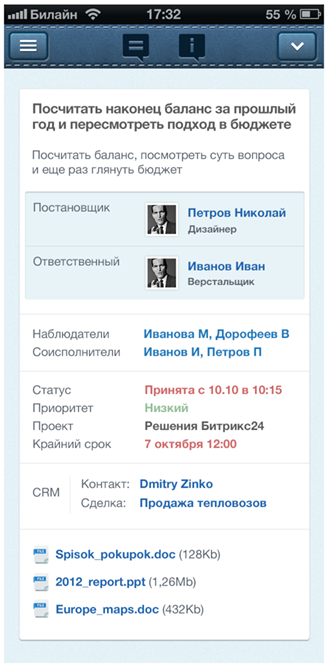 Живая лента
Управление задачами
Работа с файлами
CRM
Мгновенные сообщения
Контакты сотрудников
Рабочие группы
Push-уведомления
Многопортальность
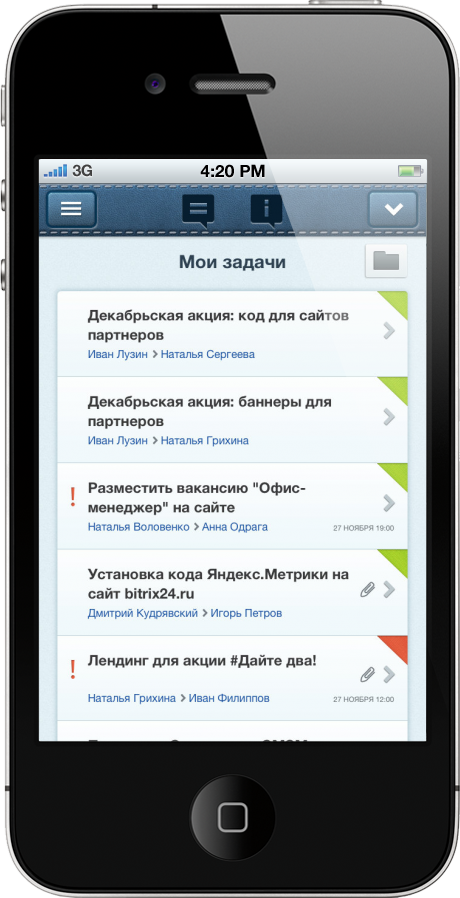 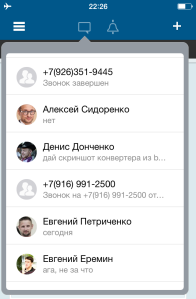 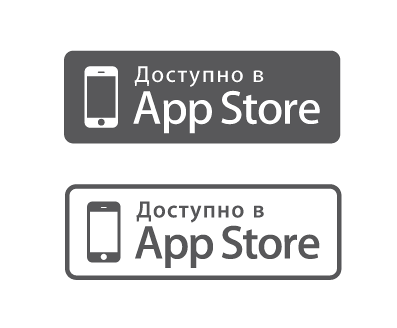 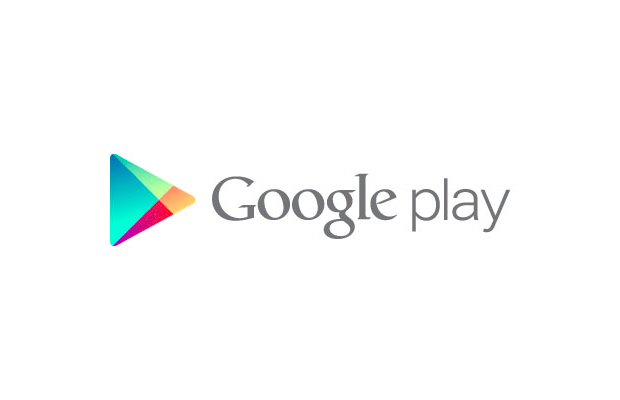 Бесплатно для каждого сотрудника
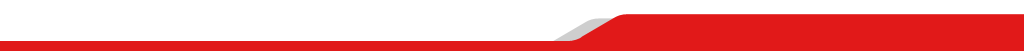 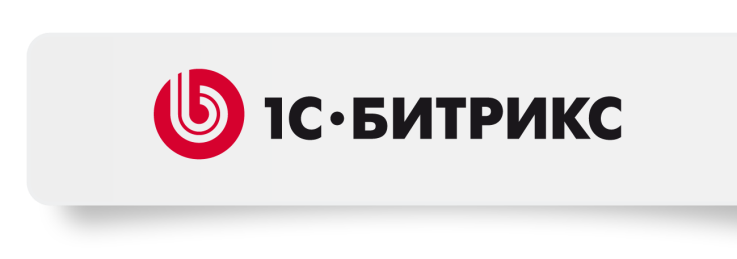 Оцените Битрикс24 в AppStore и GooglePlay 
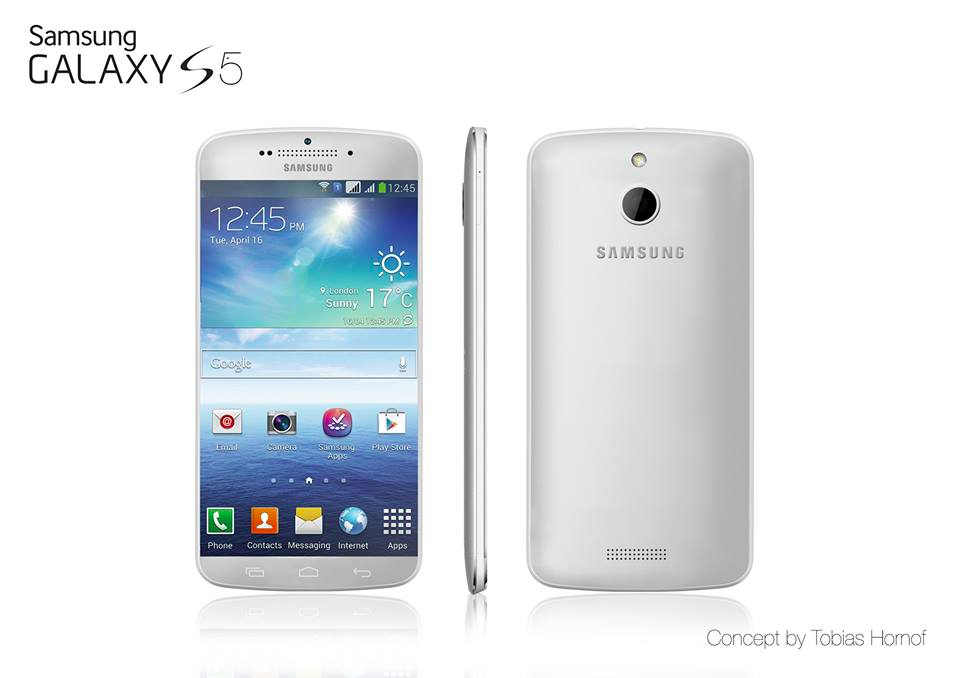 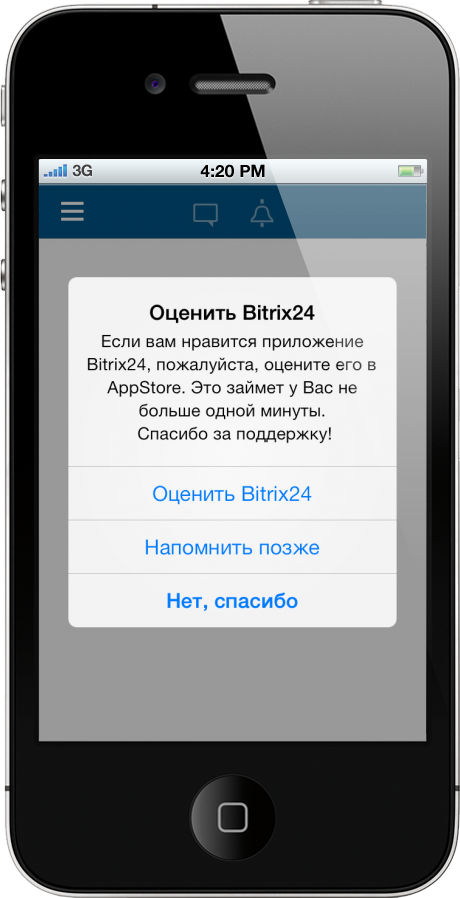 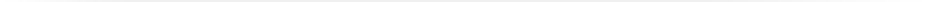 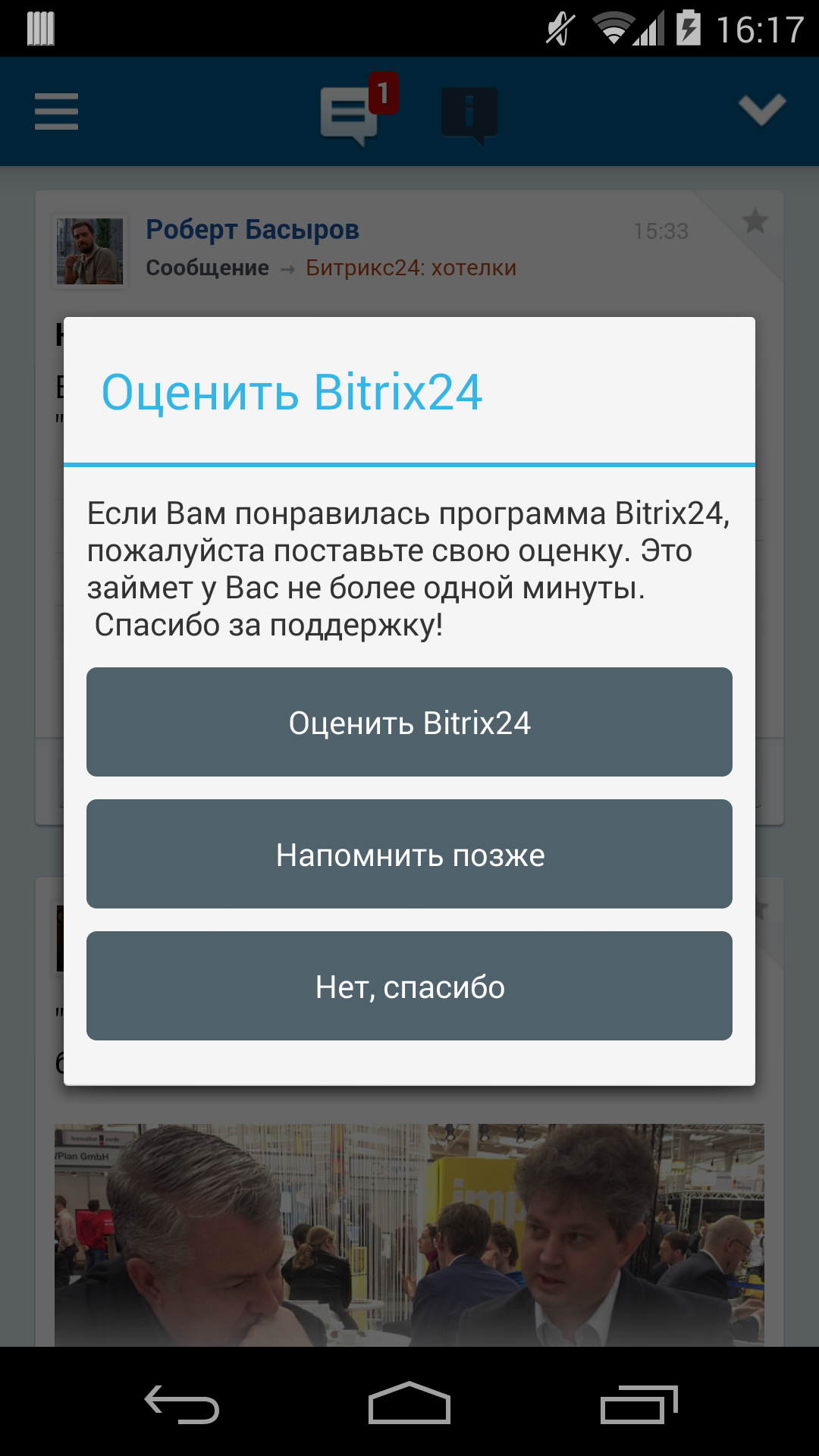 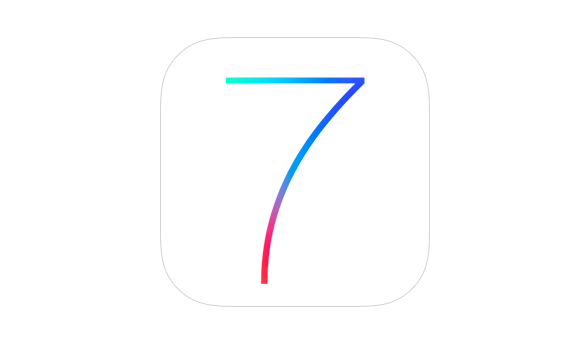 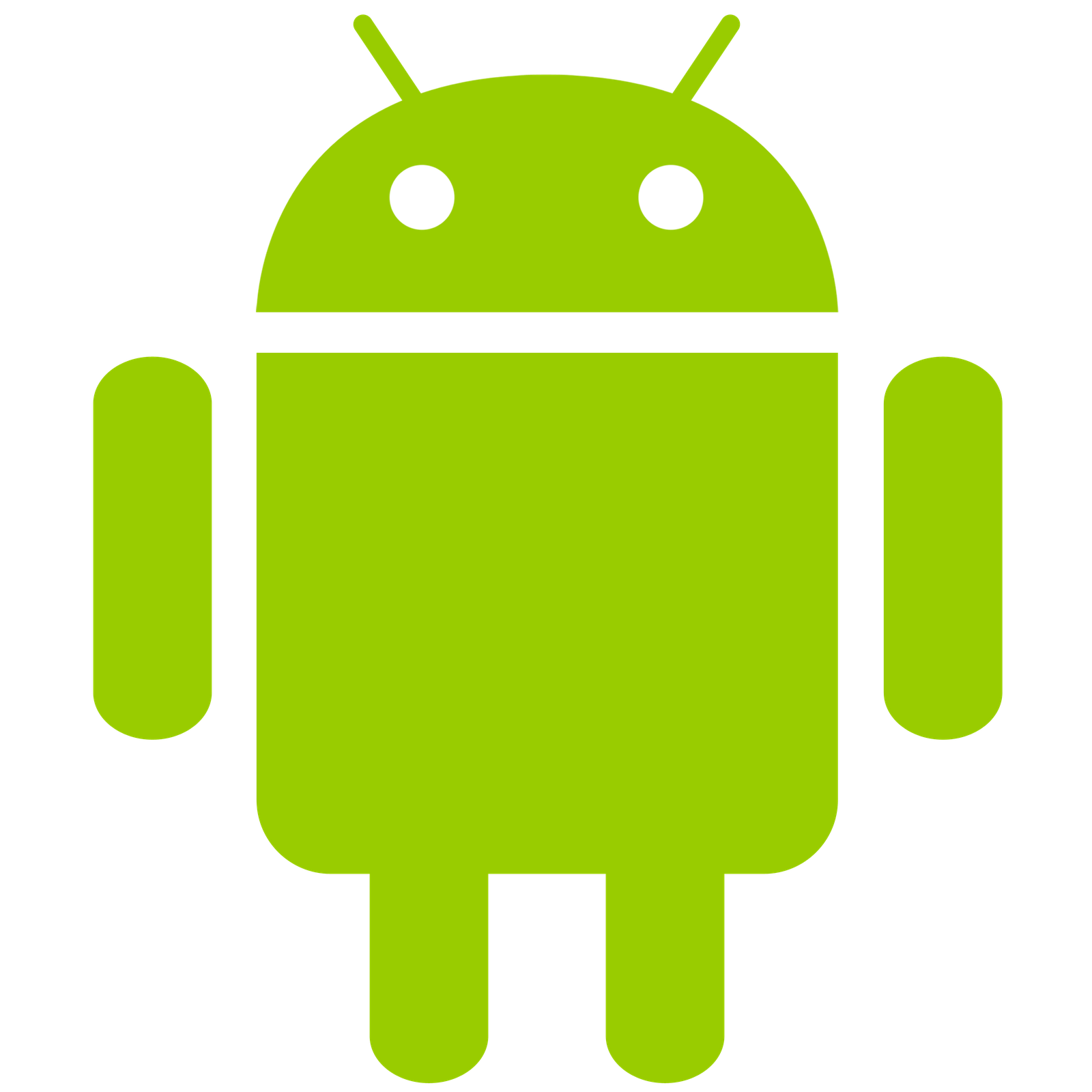 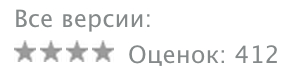 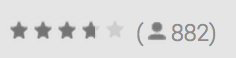 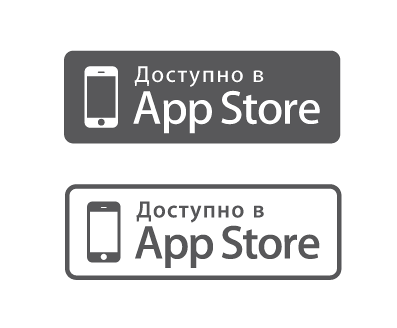 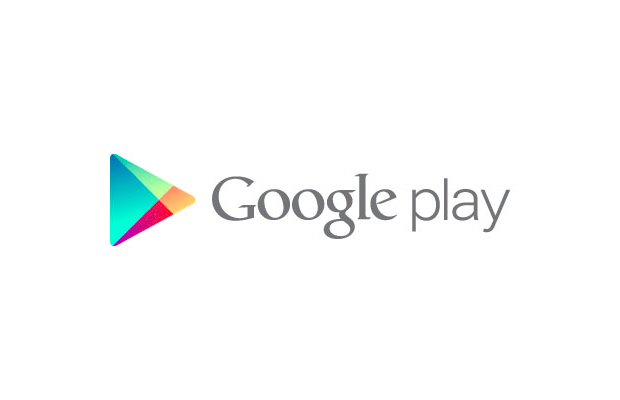 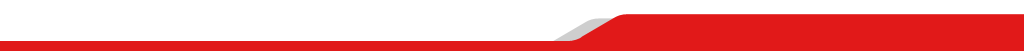 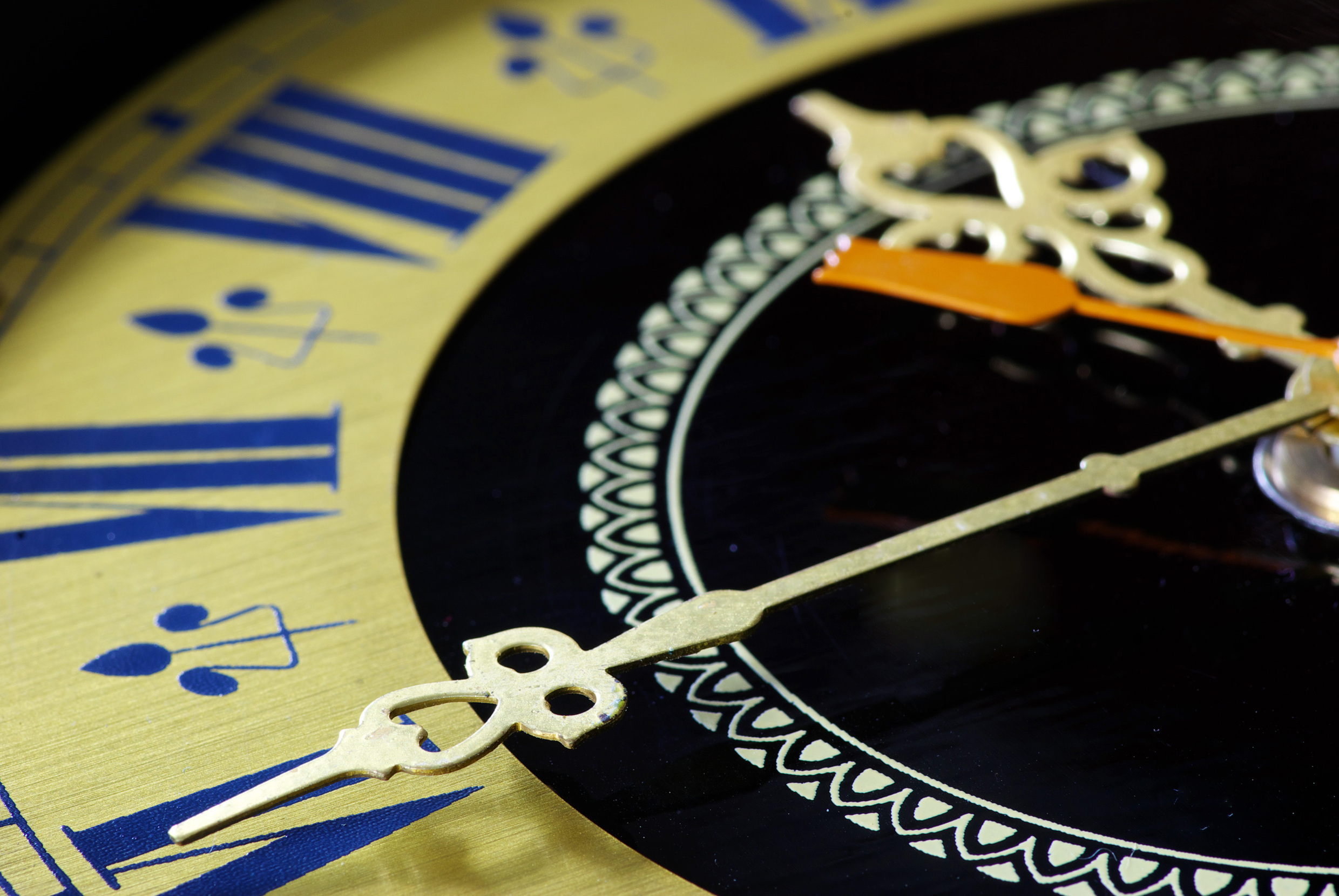 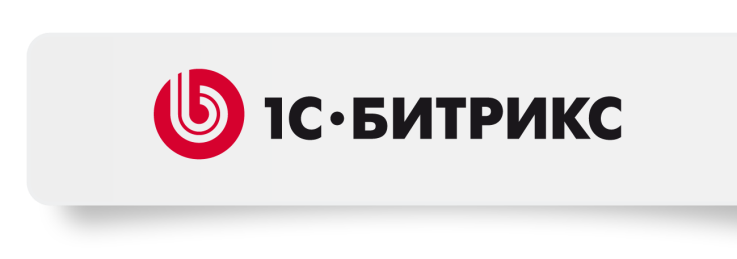 Учет рабочего времени
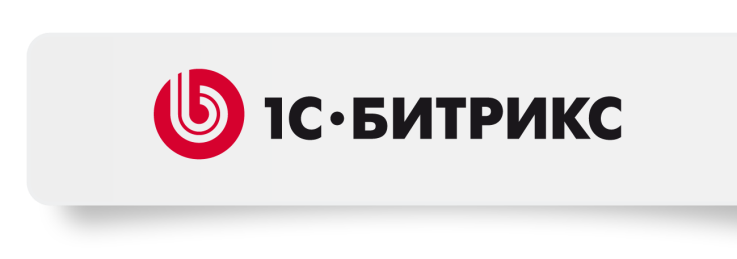 Учет рабочего времени
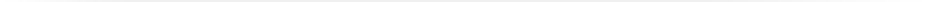 учет начала и конца рабочего дня, перерывов, отсутствия
планирование встреч в календарях и задач на день
формирование отчета по рабочему времени каждого сотрудника
подсчет затрат времени на выполнение задач
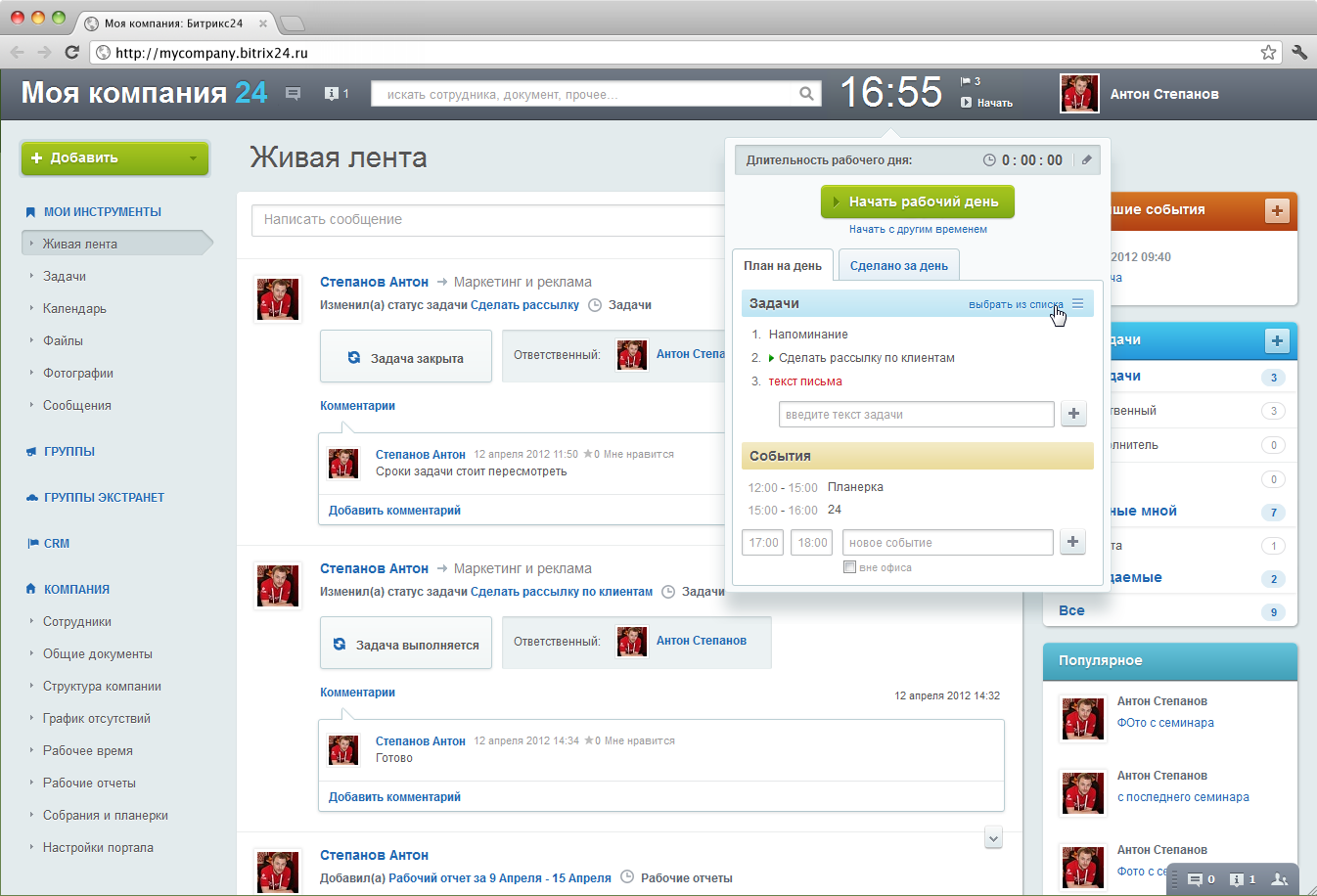 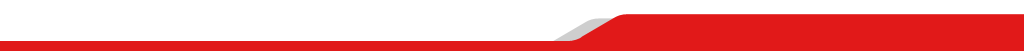 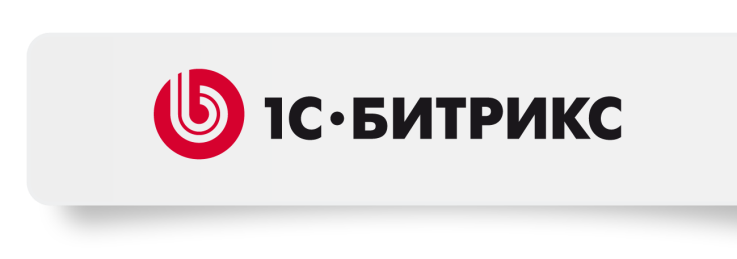 Рабочие отчеты
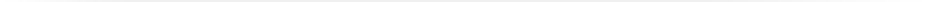 Настройте отчеты так, как вам удобнее: ежедневно, еженедельно, ежемесячно
В отчет автоматически включаются все отчеты за день и выполненные задачи за этот период
Руководитель оценивает отчет сотрудника, комментирует
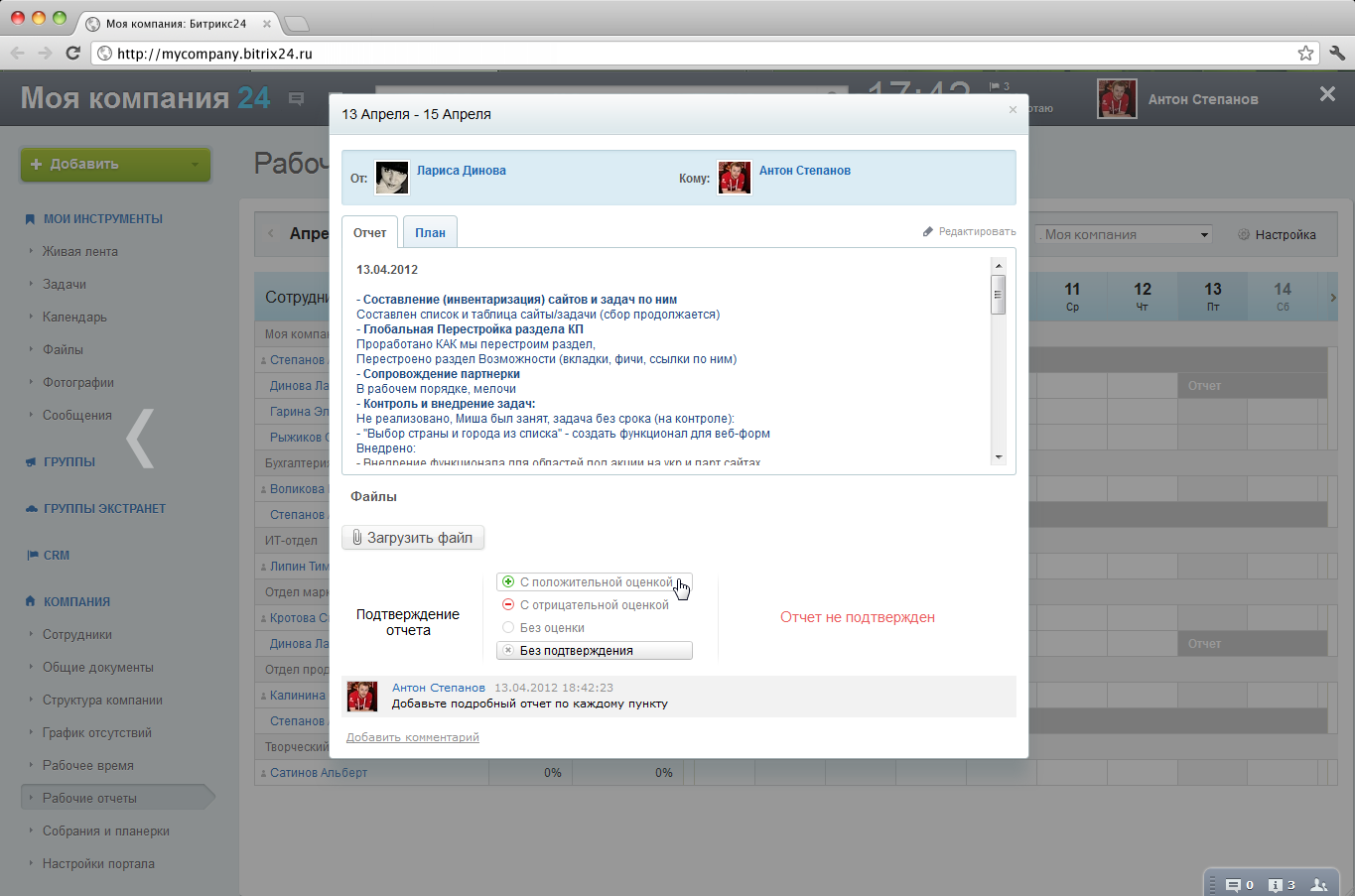 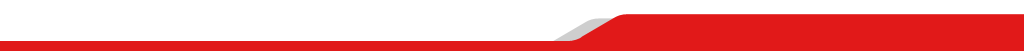 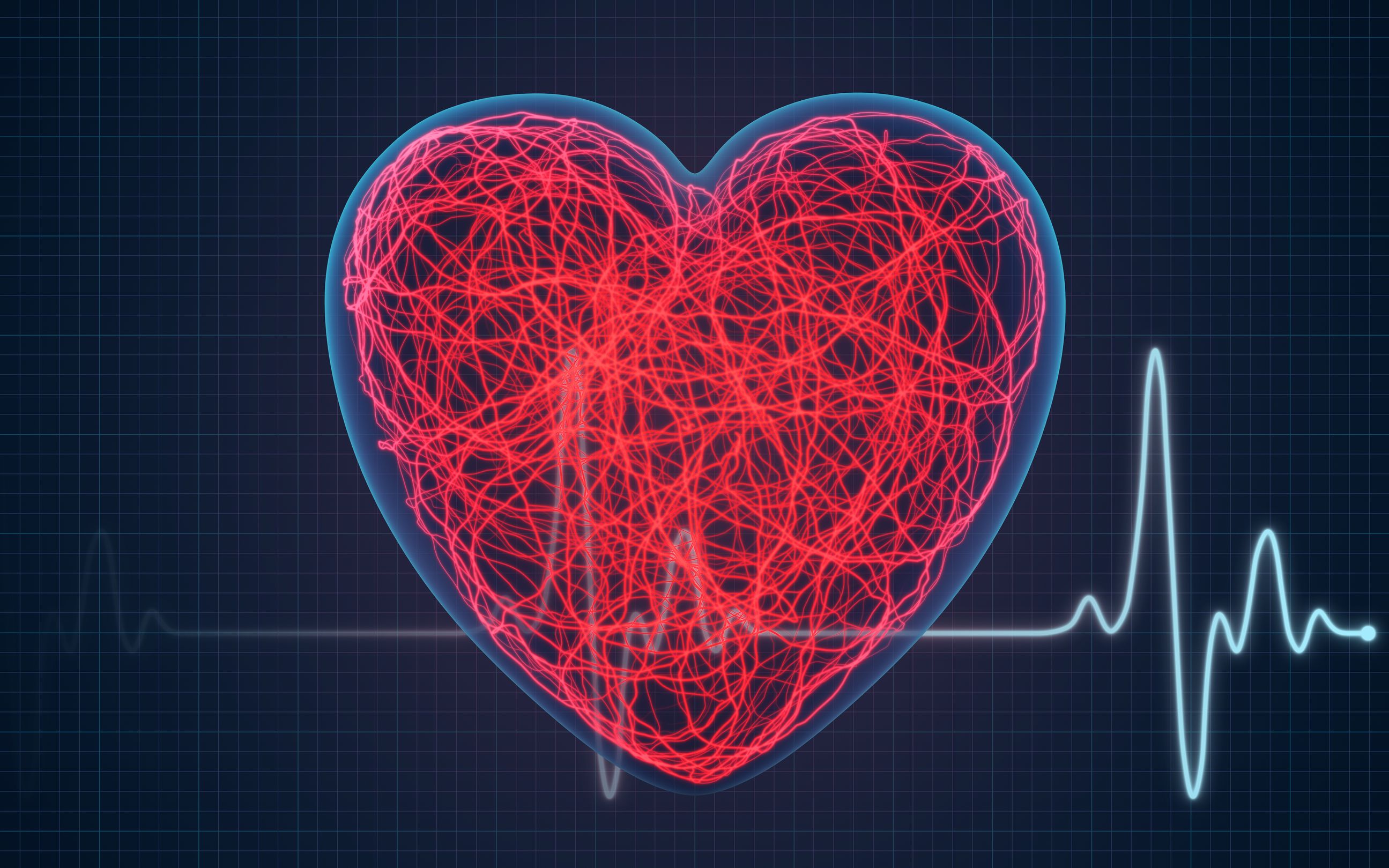 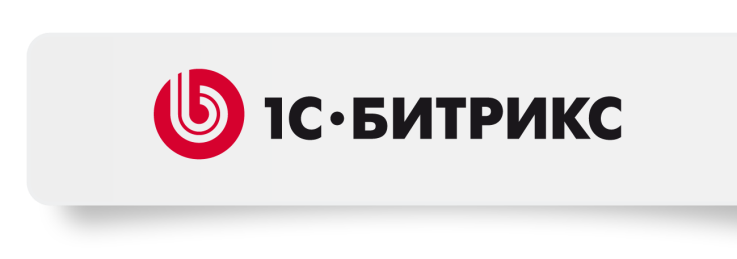 Пульс компании: вовлечение в «Битрикс24»
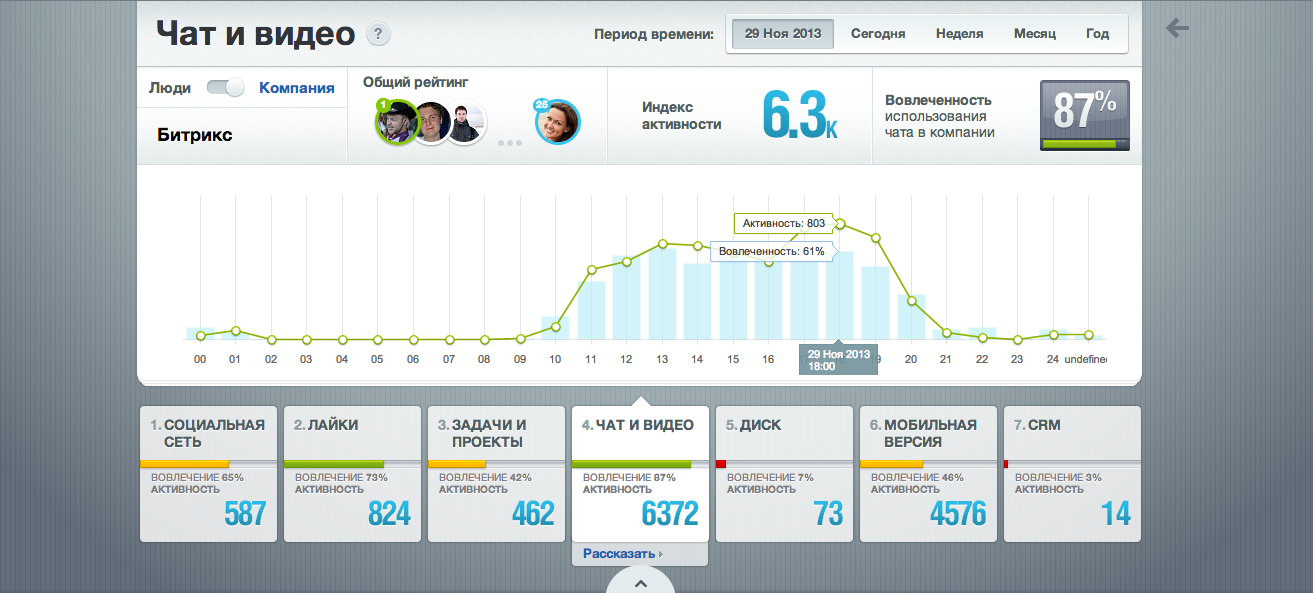 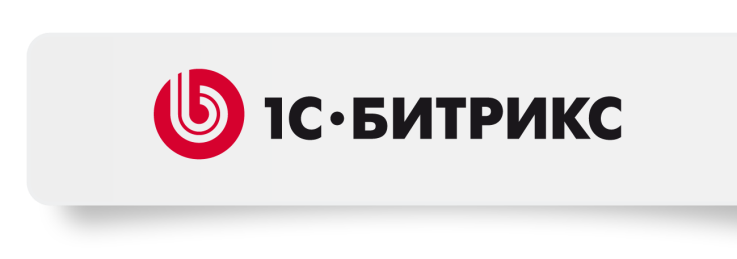 Пульс компании
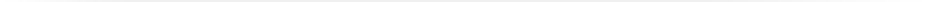 Помогает вовлекать сотрудников в «Битрикс24»
Учит работать с основными инструментами
Визуально показывает уровень вовлеченности и активности сотрудников
Дает возможность сравнить свою активность с другими сотрудниками и всей компанией
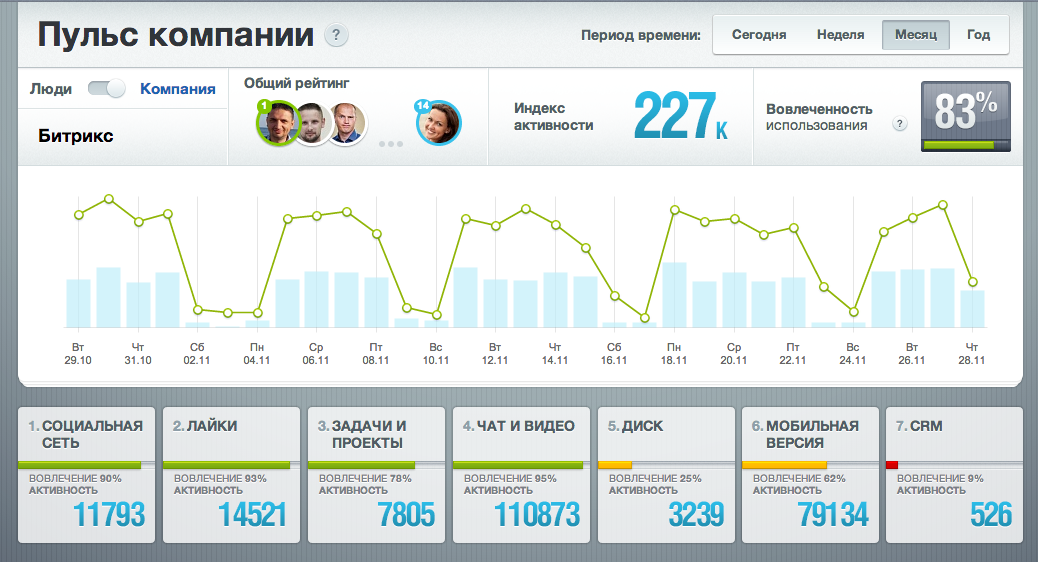 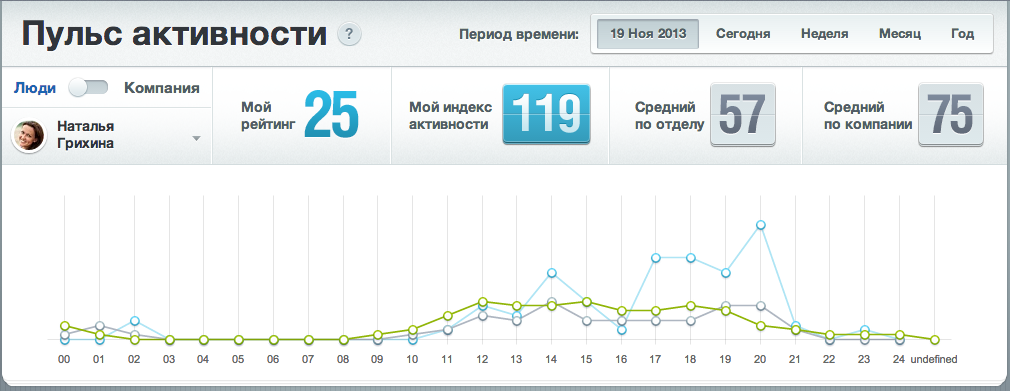 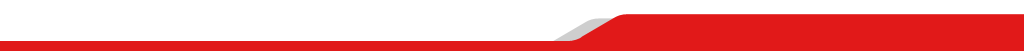 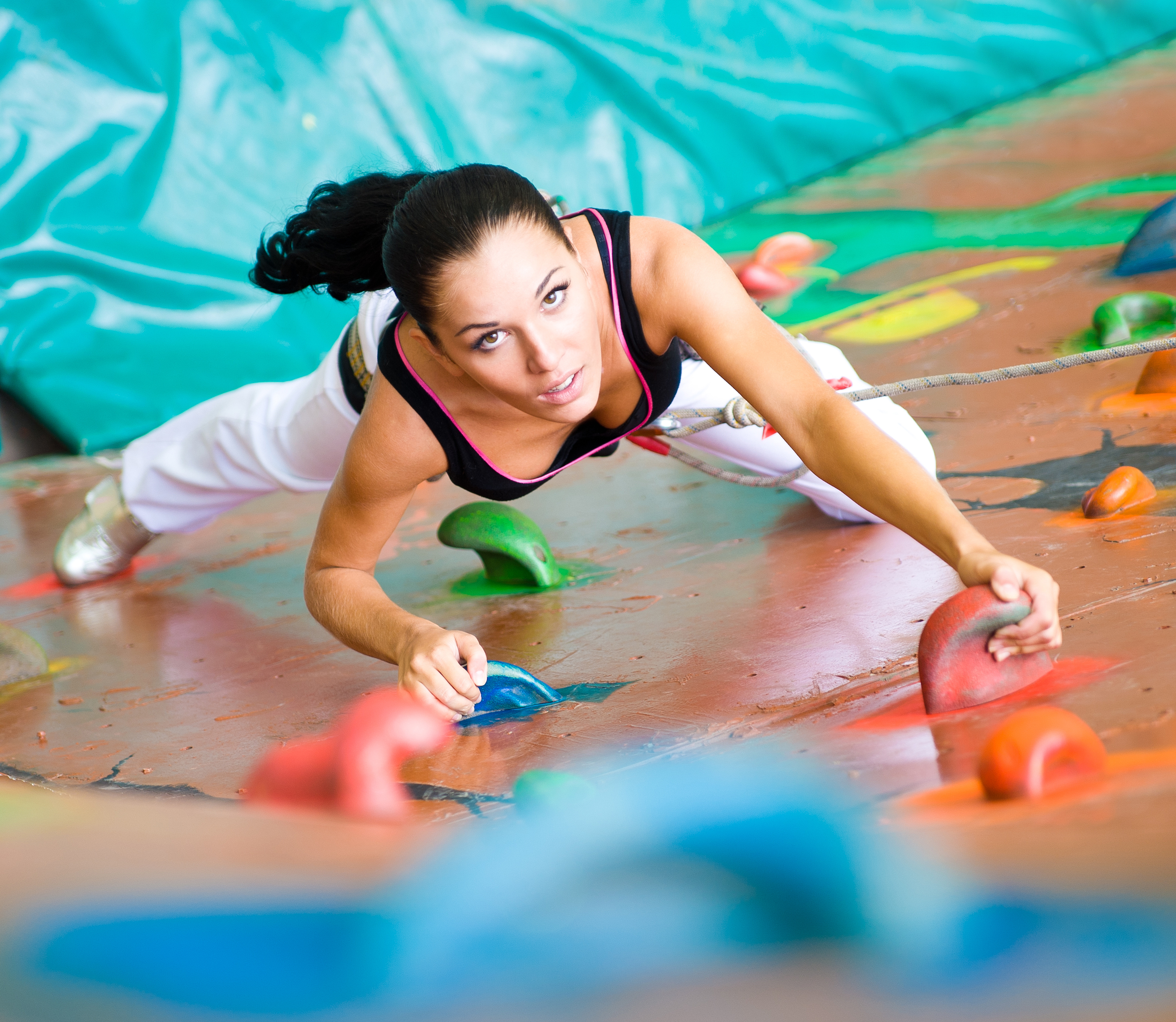 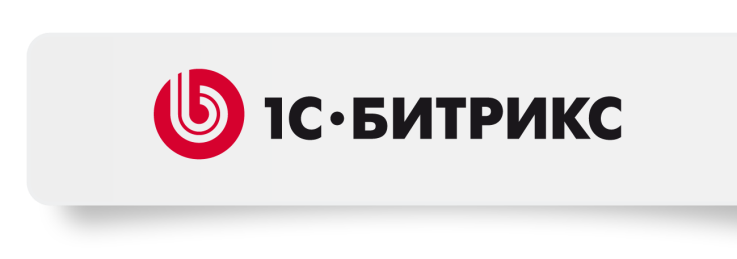 Вовлечение в «Битрикс24»
Постепенное вовлечение сотрудников в «Битрикс24»
Видеоуроки по основным инструментам: Социальная сеть, Лайки, Задачи и проекты, Чат и видео, Диск, Мобильная версия, CRM
Готовые сообщения от администратора «Битрикс24» с рассказом, как пользоваться инструментами и зачем они нужны
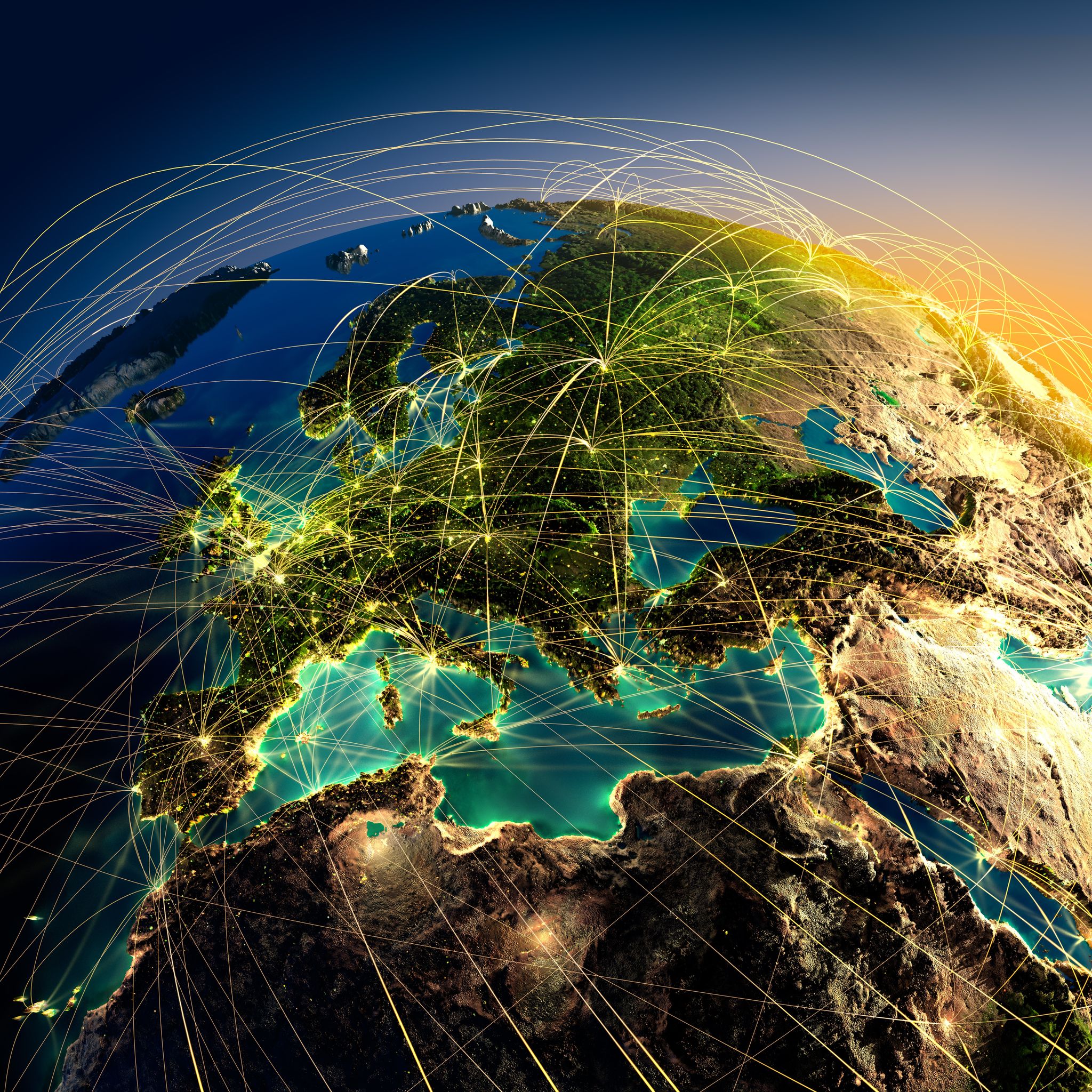 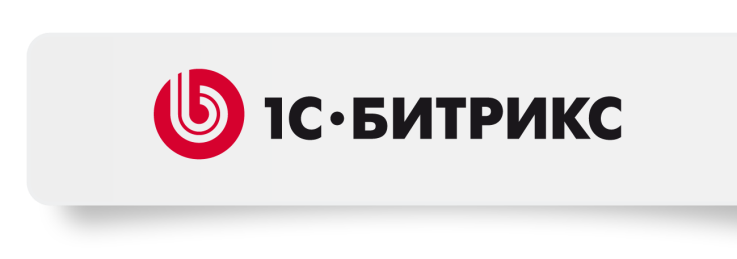 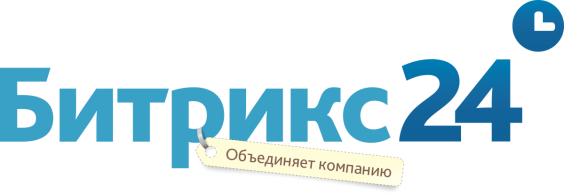 Network
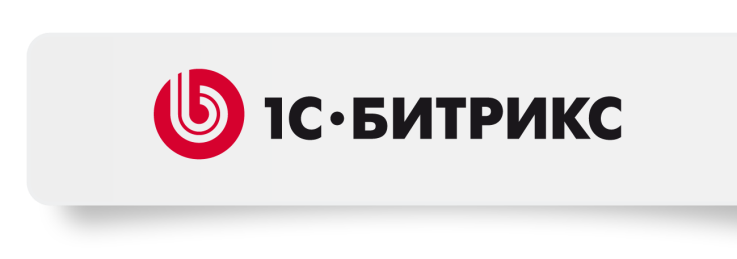 Битрикс24.Network объединяет компании
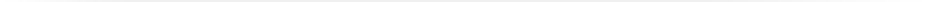 Общайтесь с клиентами, партнерами, коллегами по бизнесу - даже с теми, у которых еще нет «Битрикс24»
Не нужно ничего устанавливать и настраивать – все есть на bitrix24.net!
Добавьте клиентов, друзей, партнеров в один клик: из соцсетей, по e-mail или найдите нужный контакт в глобальной сети Битрикс24.Network
Делайте бесплатные видео/аудио звонки, общайтесь в чате. Бесплатно!
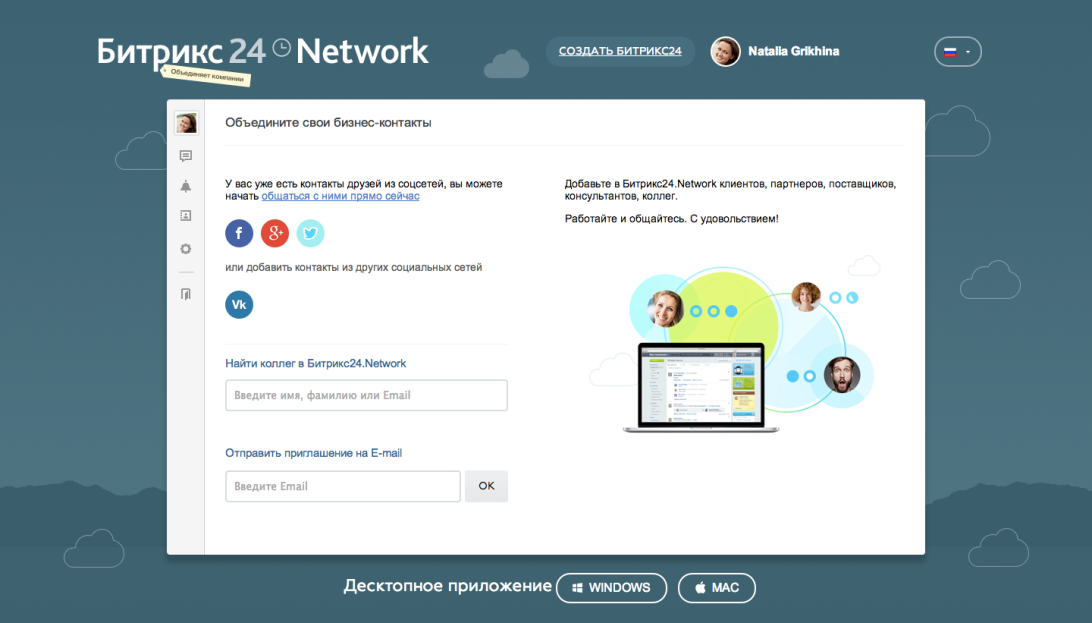 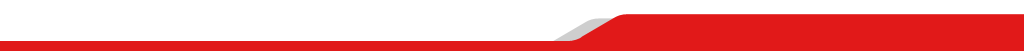 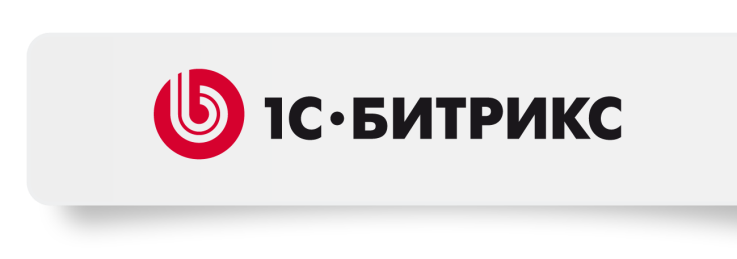 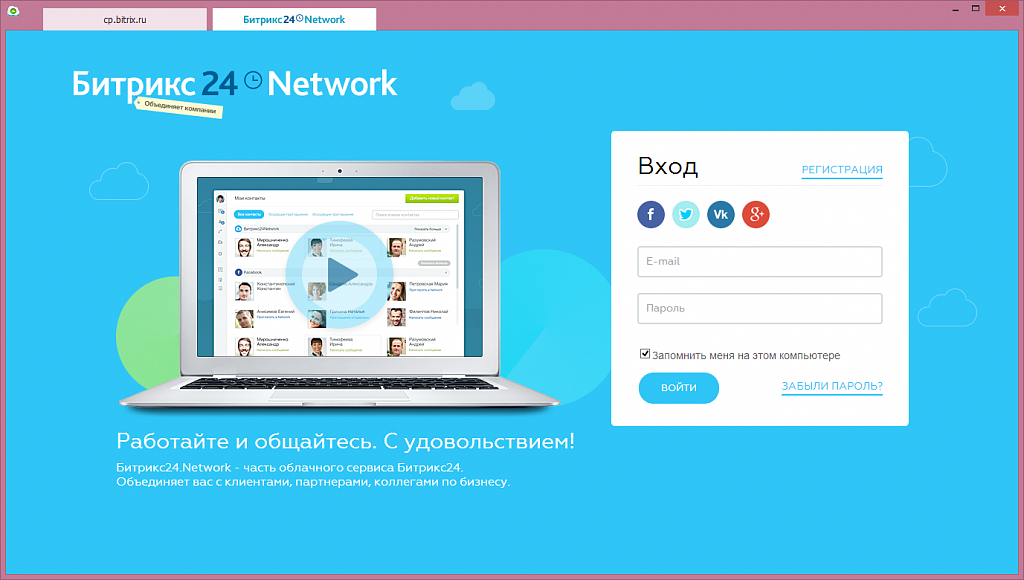 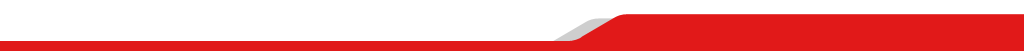 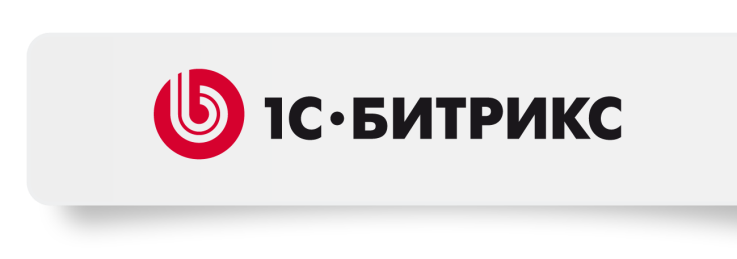 Список контактов
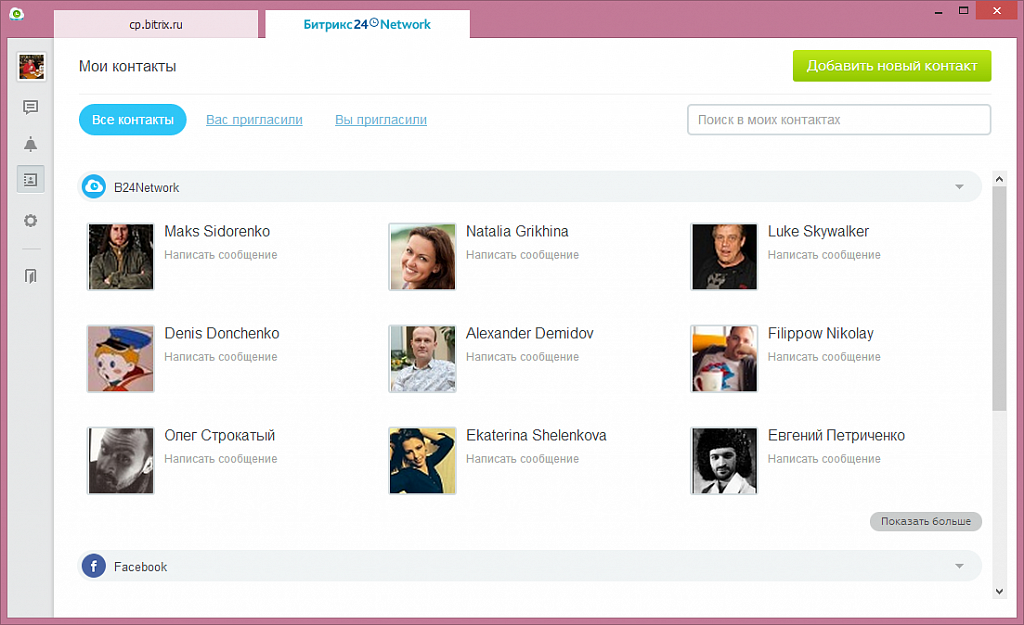 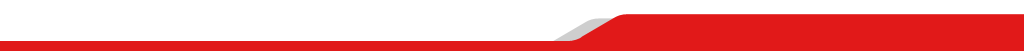 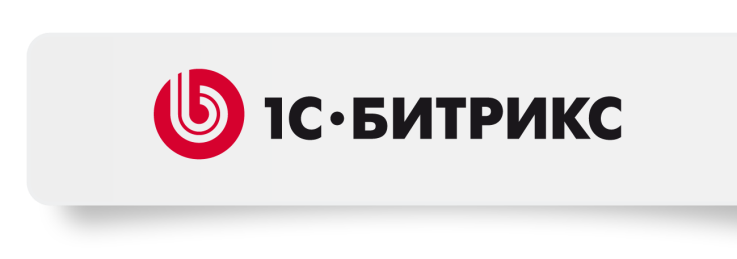 Коммуникации между «Битрикс24» и внешними пользователями
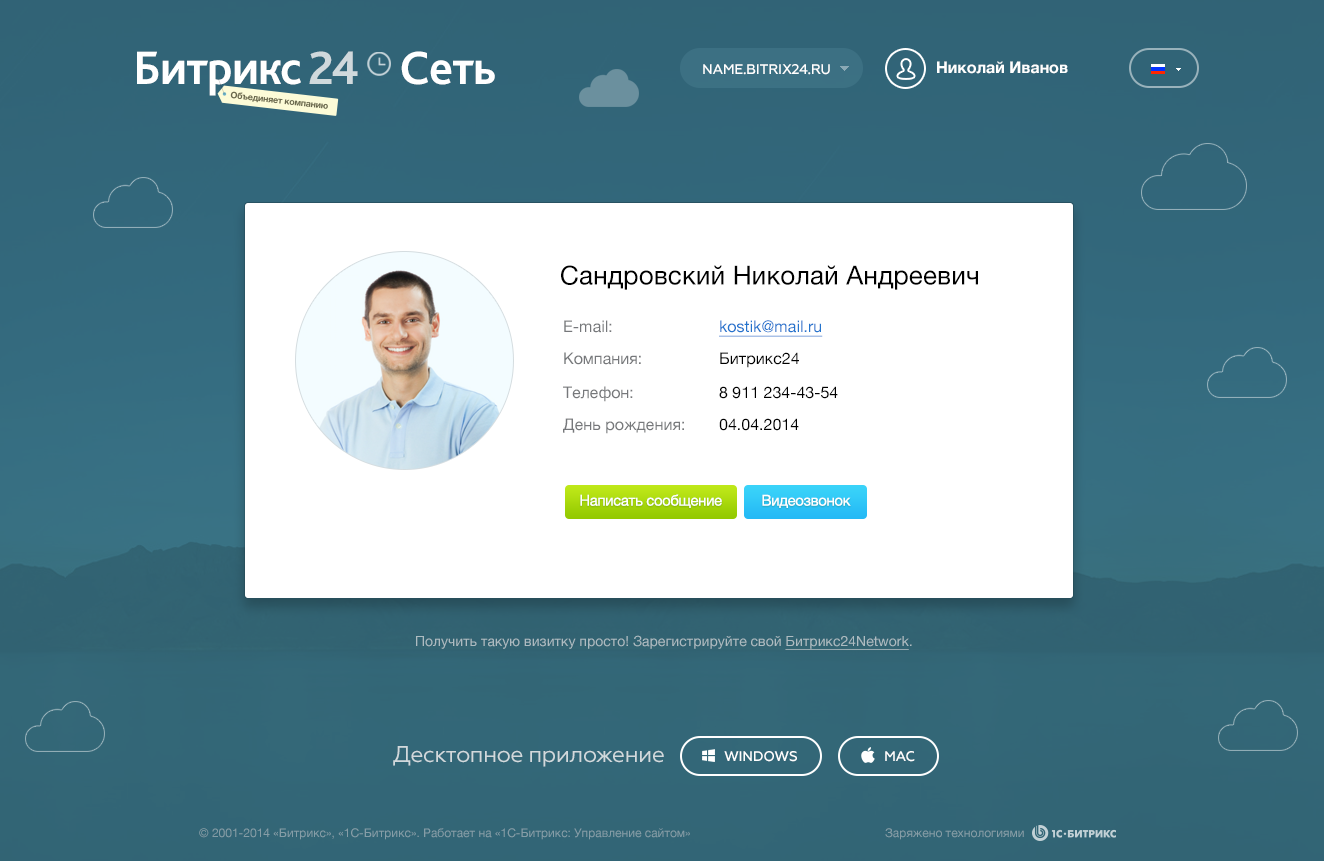 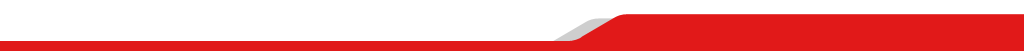 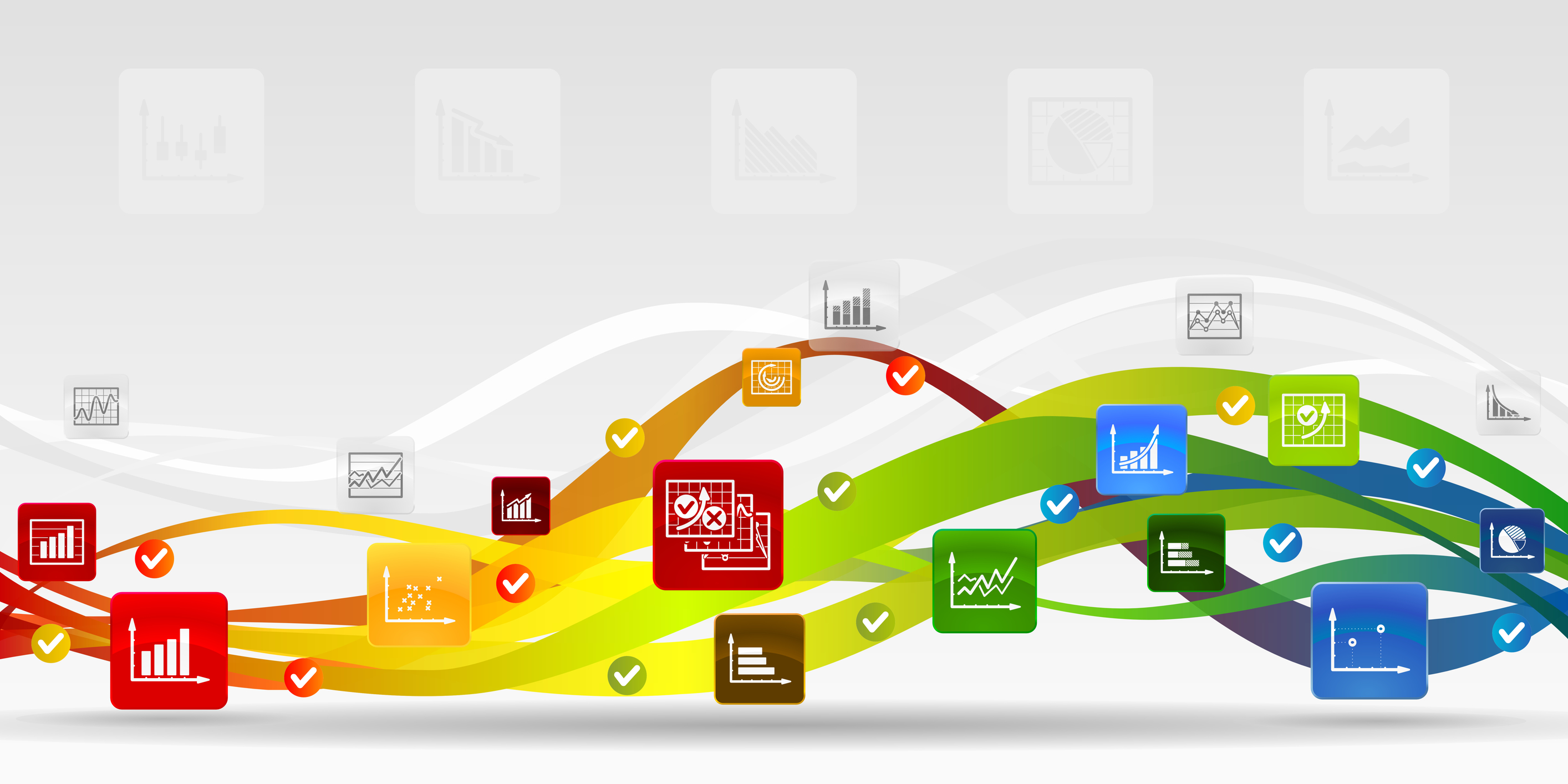 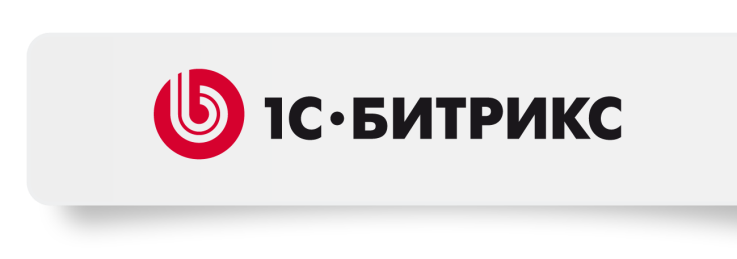 Приложения для «Битрикс24»
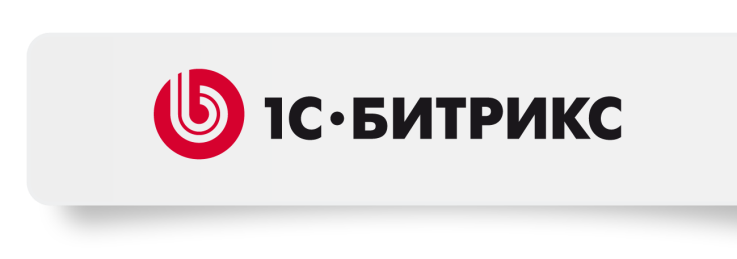 Приложения для «Битрикс24»
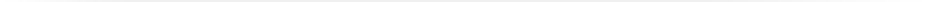 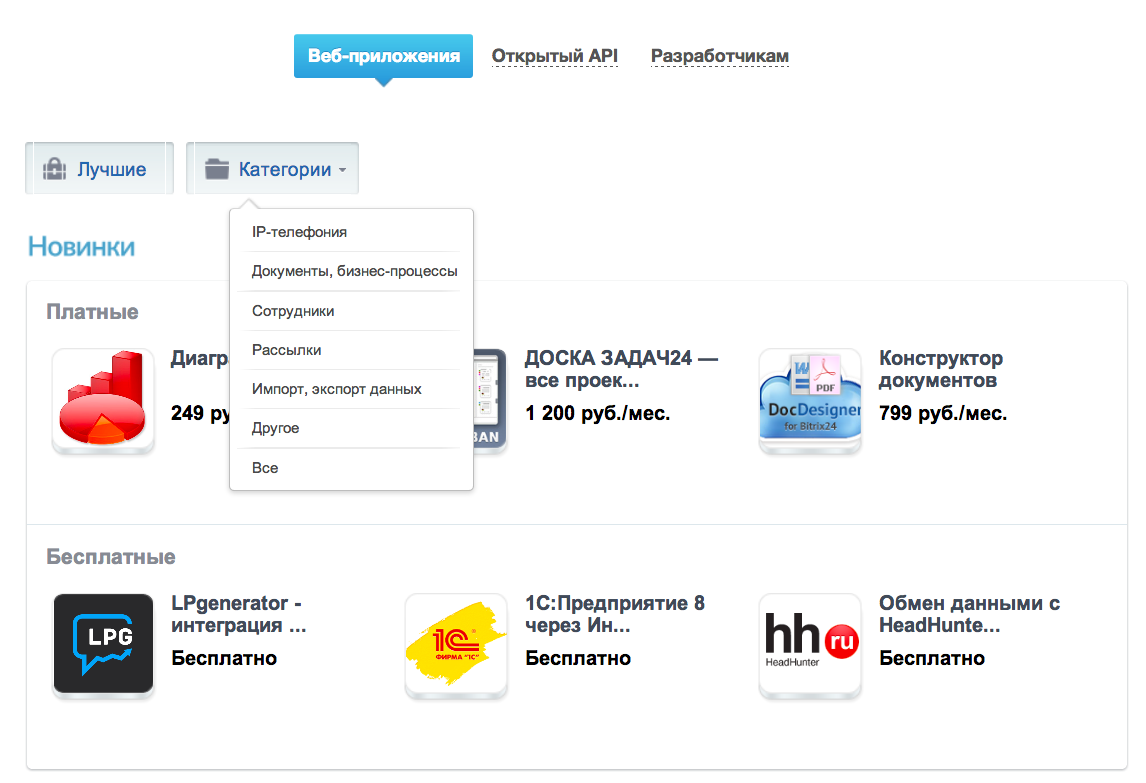 Бесплатные и платные веб-приложения для расширения функционала «Битрикс24» 

Каталоги для облачного сервиса и коробочной версии

Веб-приложения разработаны партнерами «1С-Битрикс»
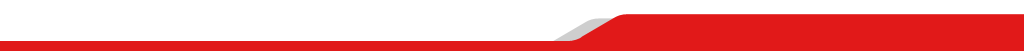 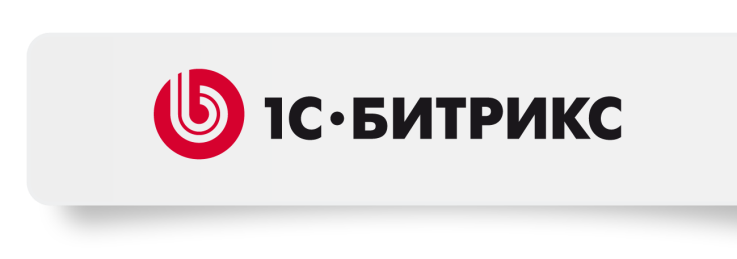 Каталог приложений
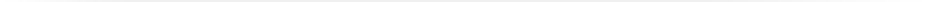 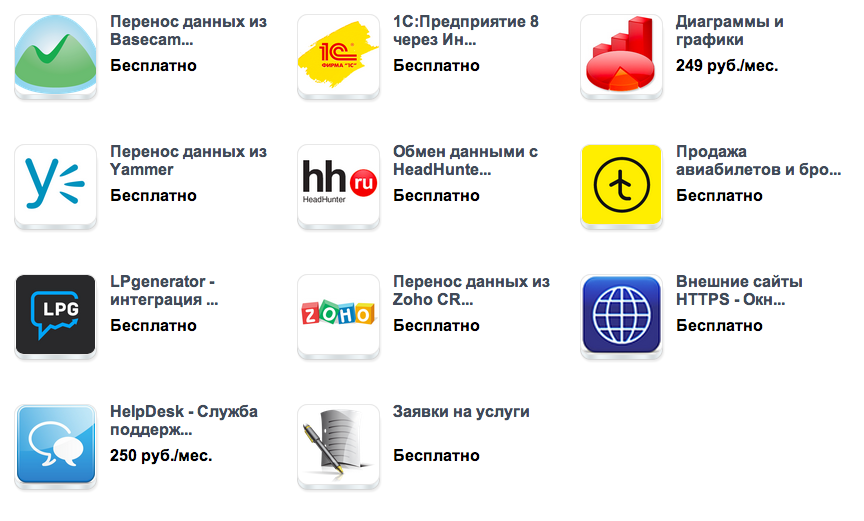 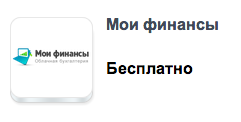 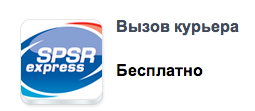 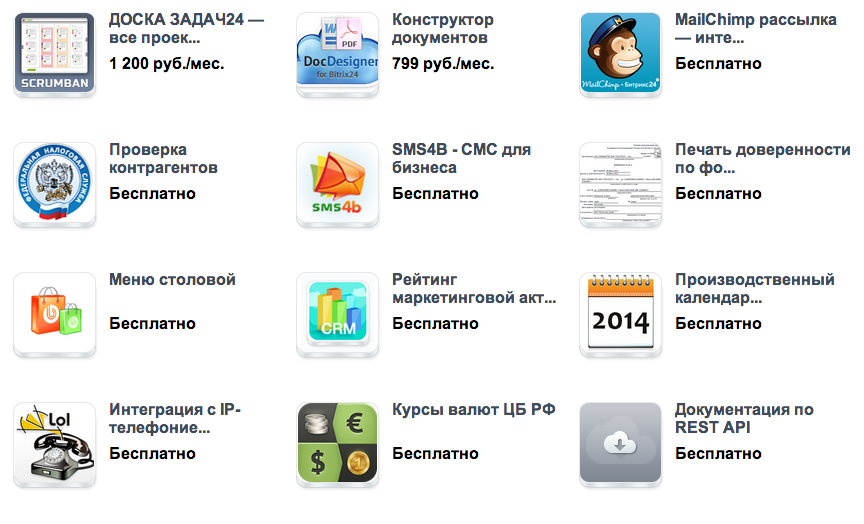 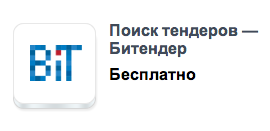 bitrix24.ru/apps/
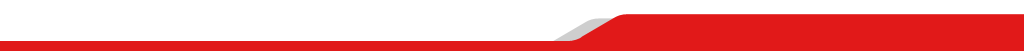 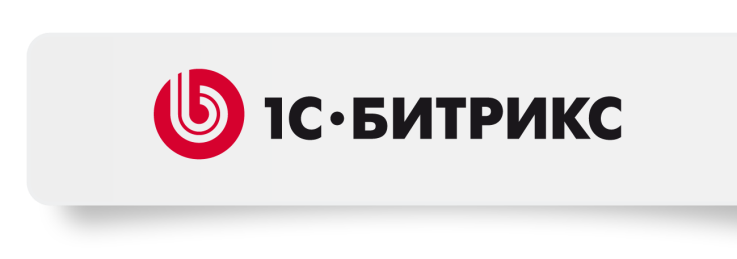 Управление функционалом
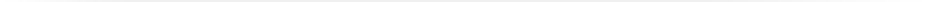 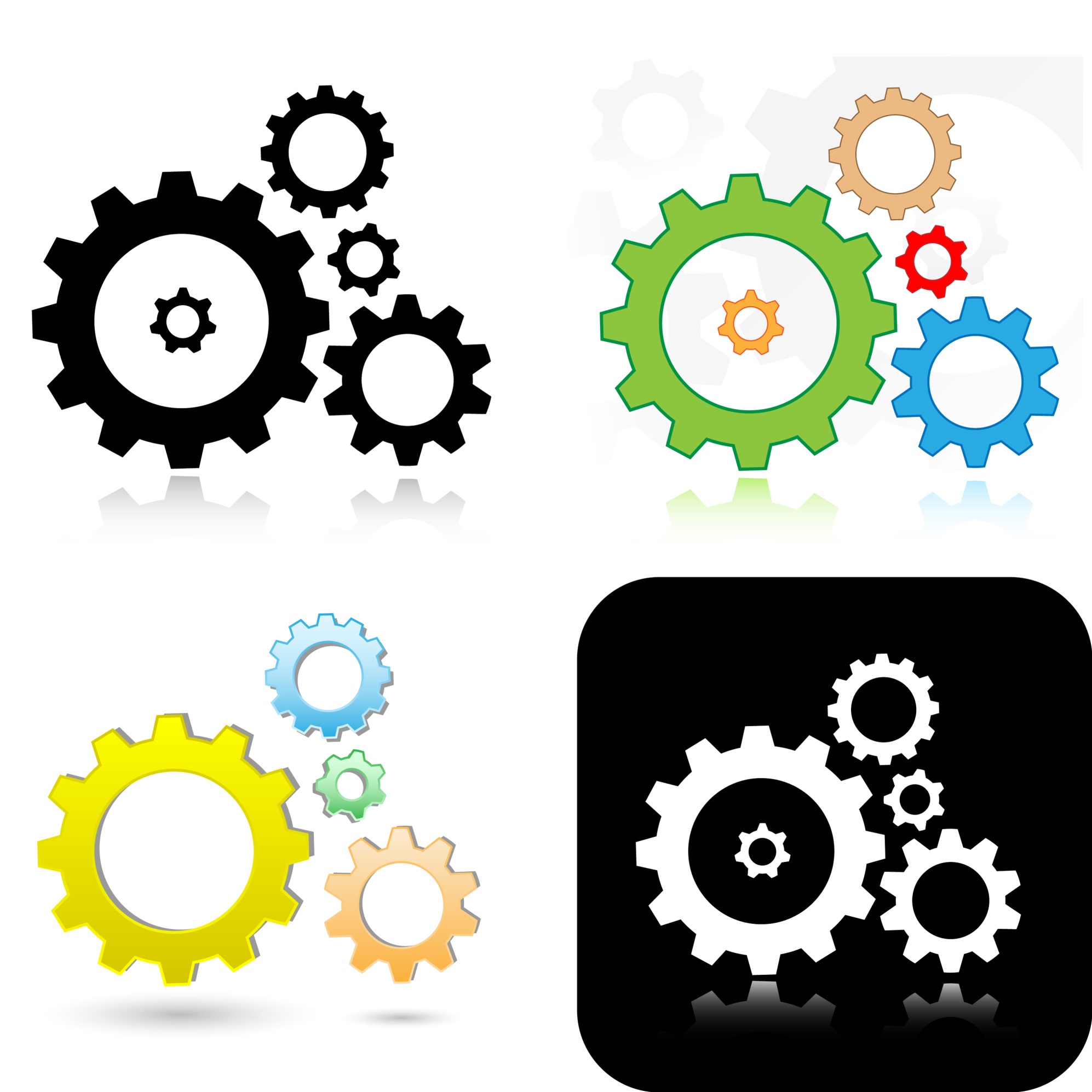 Настройки > Настройки портала
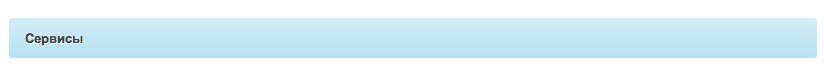 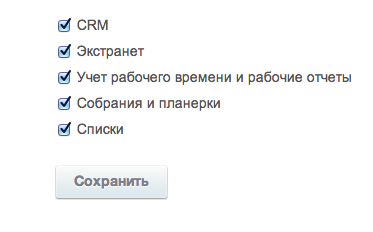 В настройках можно включить или выключить некоторые сервисы «Битрикс24».
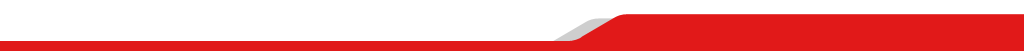 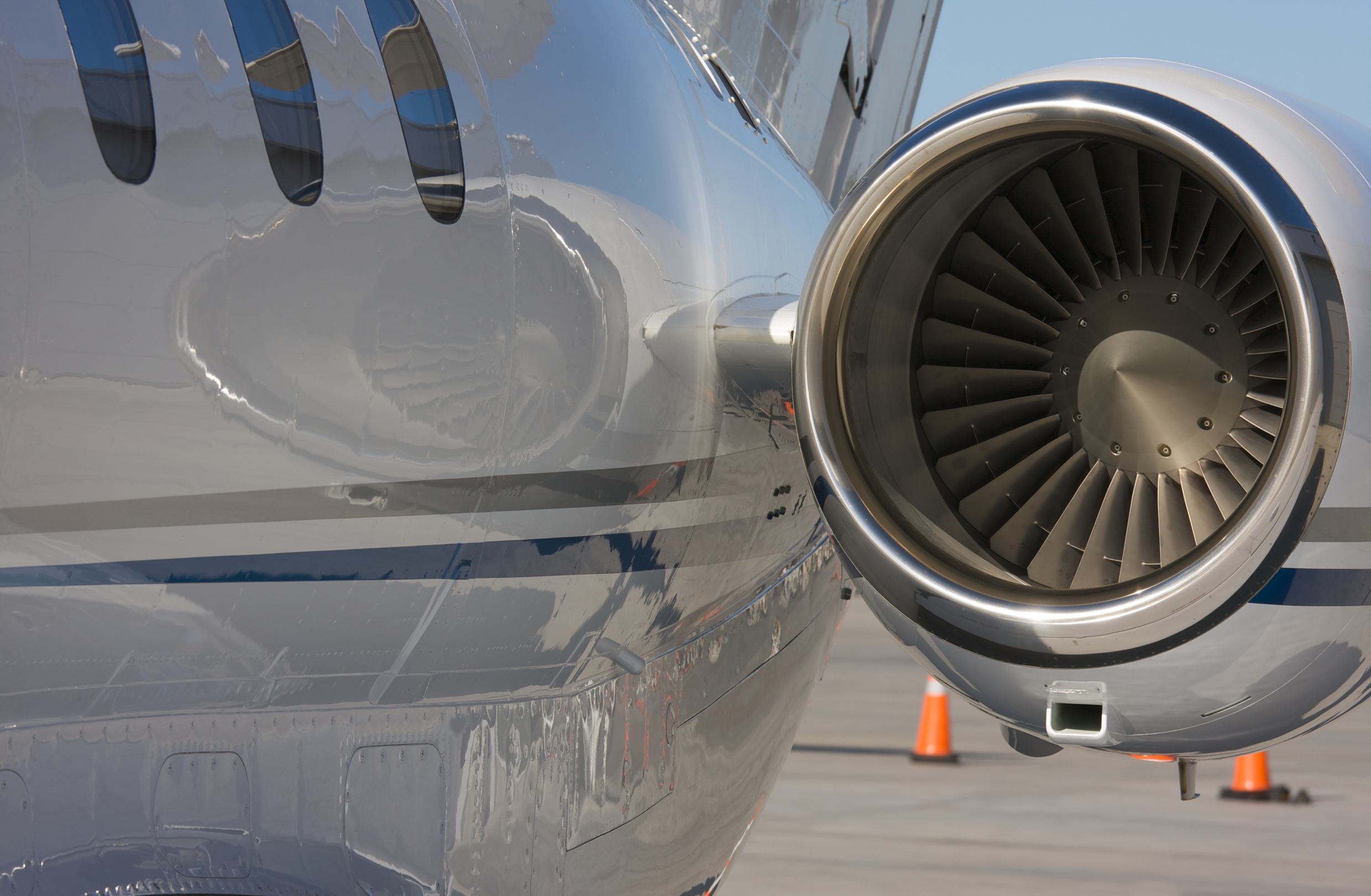 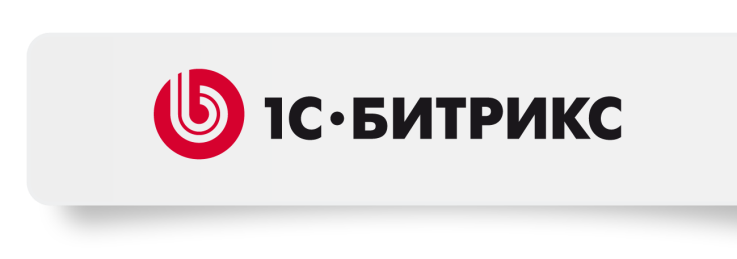 Надежность и безопасность
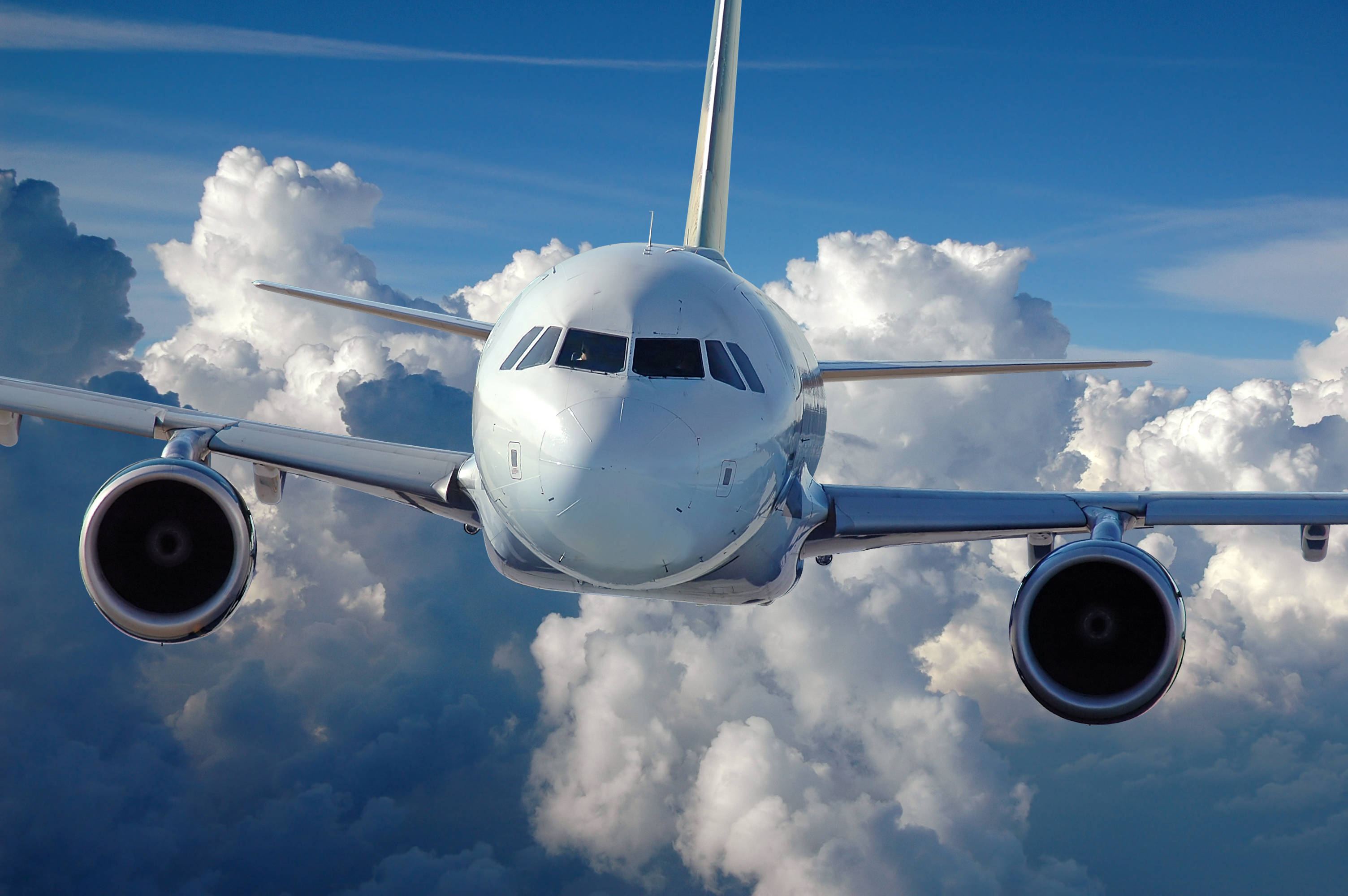 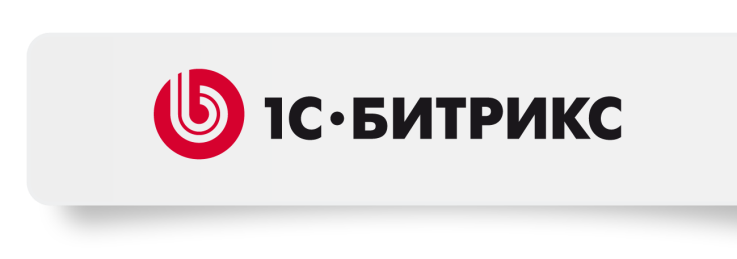 Надежность работы сервиса 24/7
Все данные хранятся в нескольких датацентрах в «облаке» Amazon в США и в Европе, что позволяет гарантировать бесперебойную работу сервиса 24/7
Непрерывное онлайн-резервирование в два датацентра
Несколько уровней резервного копирования с различными сценариями восстановления
Круглосуточный мониторинг (доступность порталов и всех их сервисов, загрузку на серверах, регулярность выполнения бэкапа, сроки действия SSL-сертификатов и доменов)
Автоматическая и полуавтоматическая реакция на аварийные ситуации 
Постоянный мониторинг производительности кода, постоянное взаимодействие администраторов и разработчиков сервиса
Незаметная, но очень важная работа
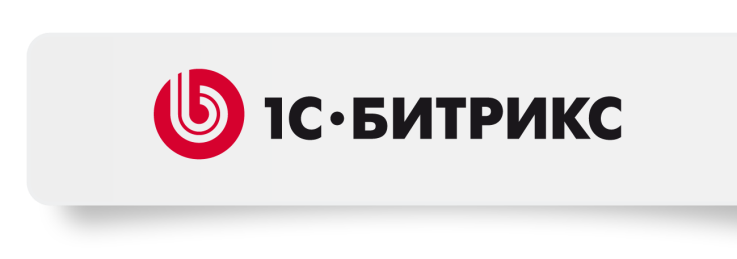 Ваши данные – в безопасности
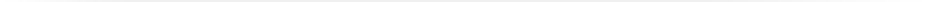 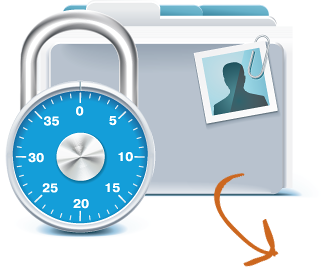 Все соединения с «Битрикс24» производятся с использованием сертификата SSL
Сетевые экраны / фильтры
Проактивный фильтр (WAF - Web Application Firewal)
Физическое разделение данных разных клиентов
Повышенная защита дата-центров (SAS 70 Type II)
Разграничение прав доступа пользователей
Ежедневное резервное копирование всех данных
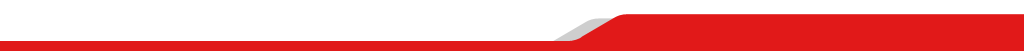 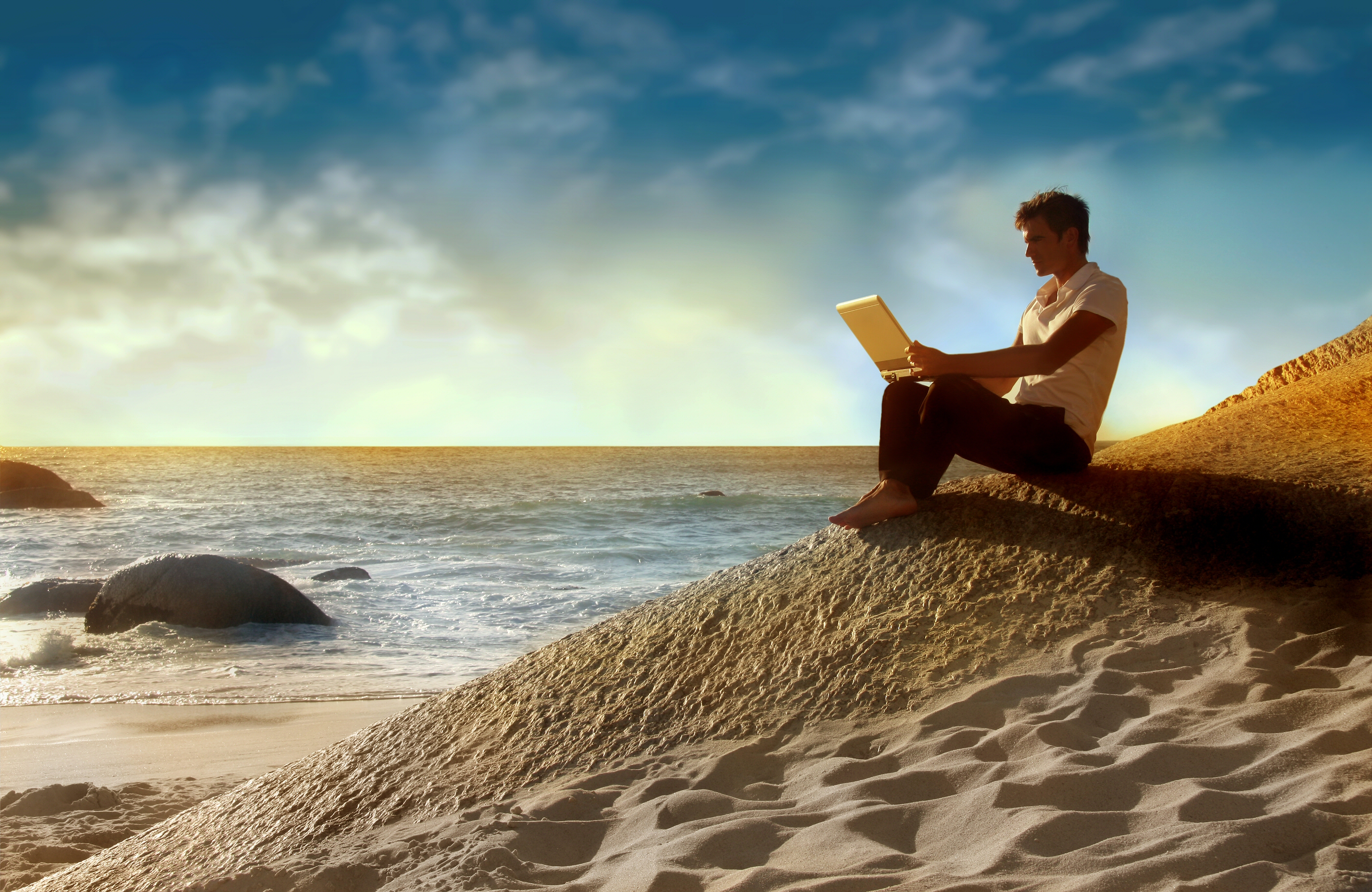 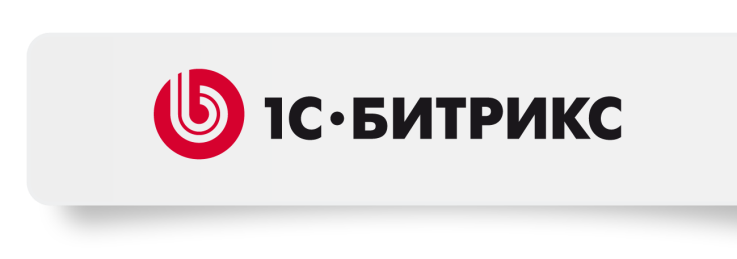 Битрикс24 «в облаке»
Быстрое подключение – начать работать можно сразу после регистрации в  облачном сервисе
Достаточно любого браузера
Не нужно устанавливать ПО
Не нужно внедрять
Не нужно учиться, чтобы освоить
Можно начать с бесплатного тарифа для 12 сотрудников
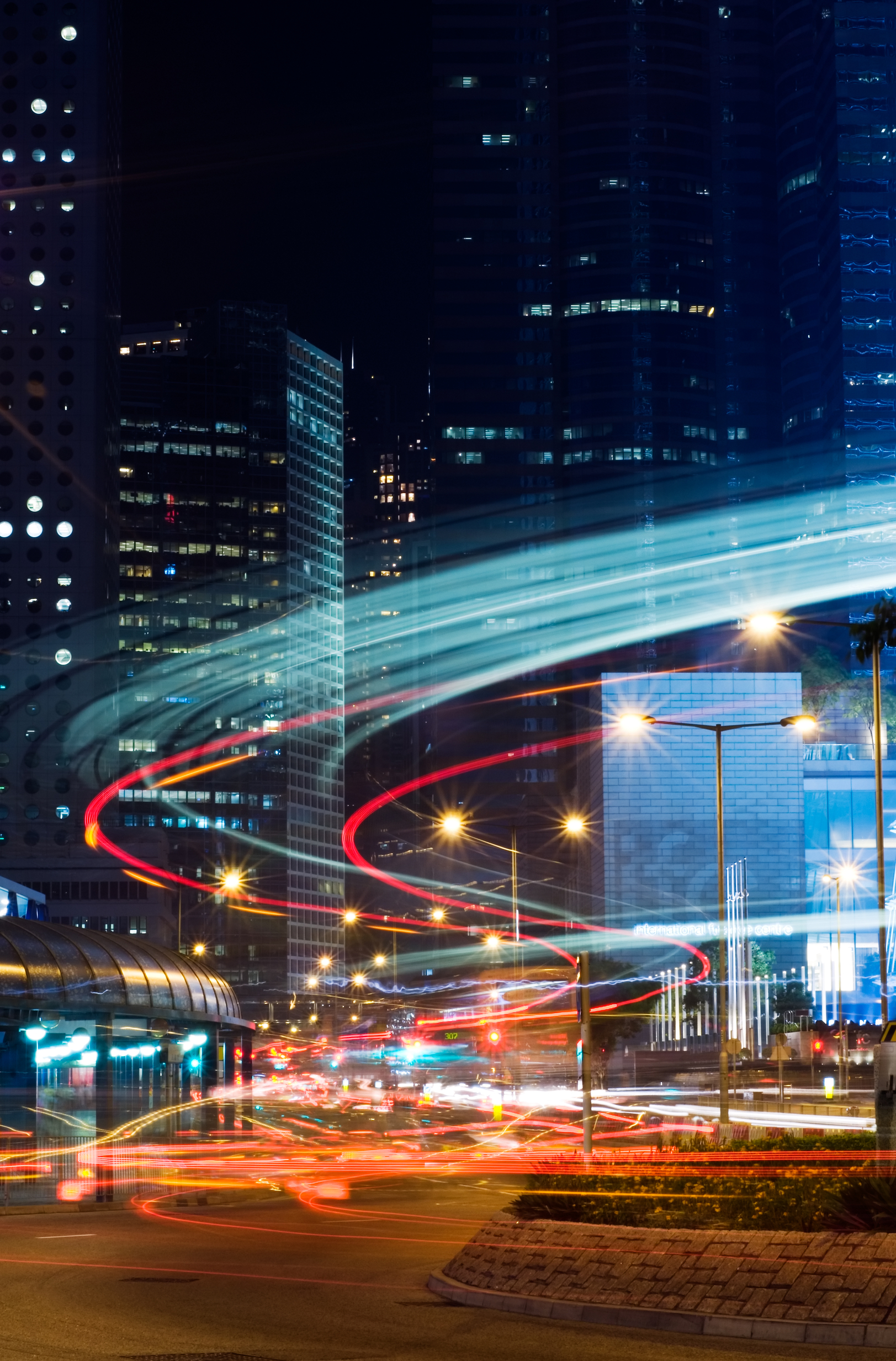 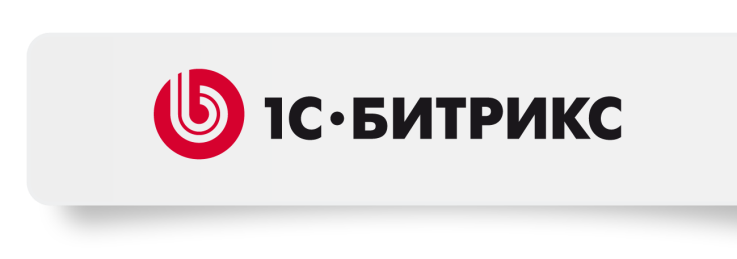 Для тех, кто не использует облако:
«Битрикс24» в коробке
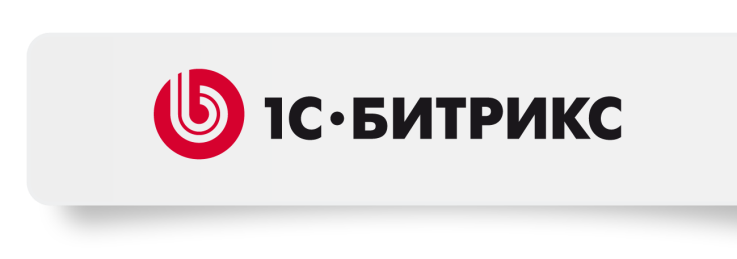 «Битрикс24» в коробке
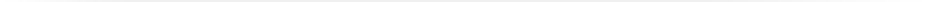 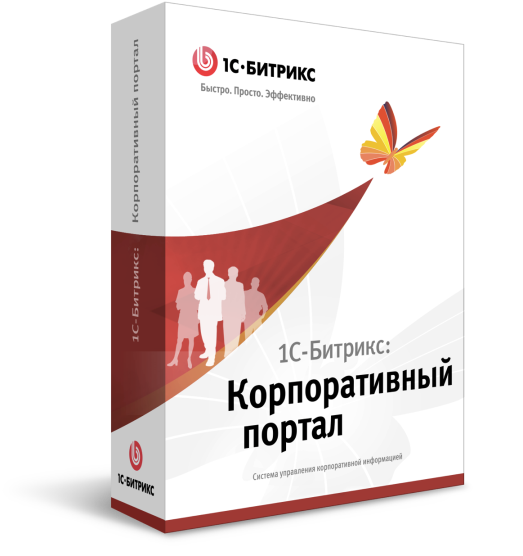 Размещение на собственном сервере компании 
Собственные доработки интерфейса и бизнес-логики 
Многодепартаментность 
Интеграция с «1С:ЗУП» 
Active Directory/LDAP Интегратор 
Коннектор к MS Exchange Server 2007/2010 
Коннектор к MS SharePoint
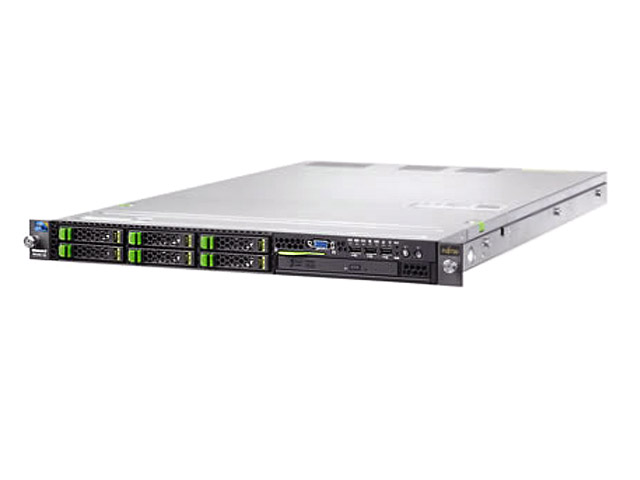 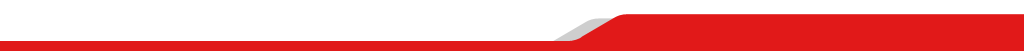 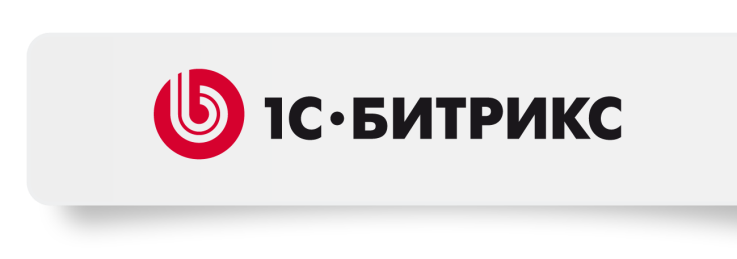 Бесплатная «Виртуальная машина»
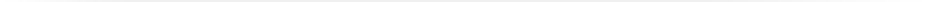 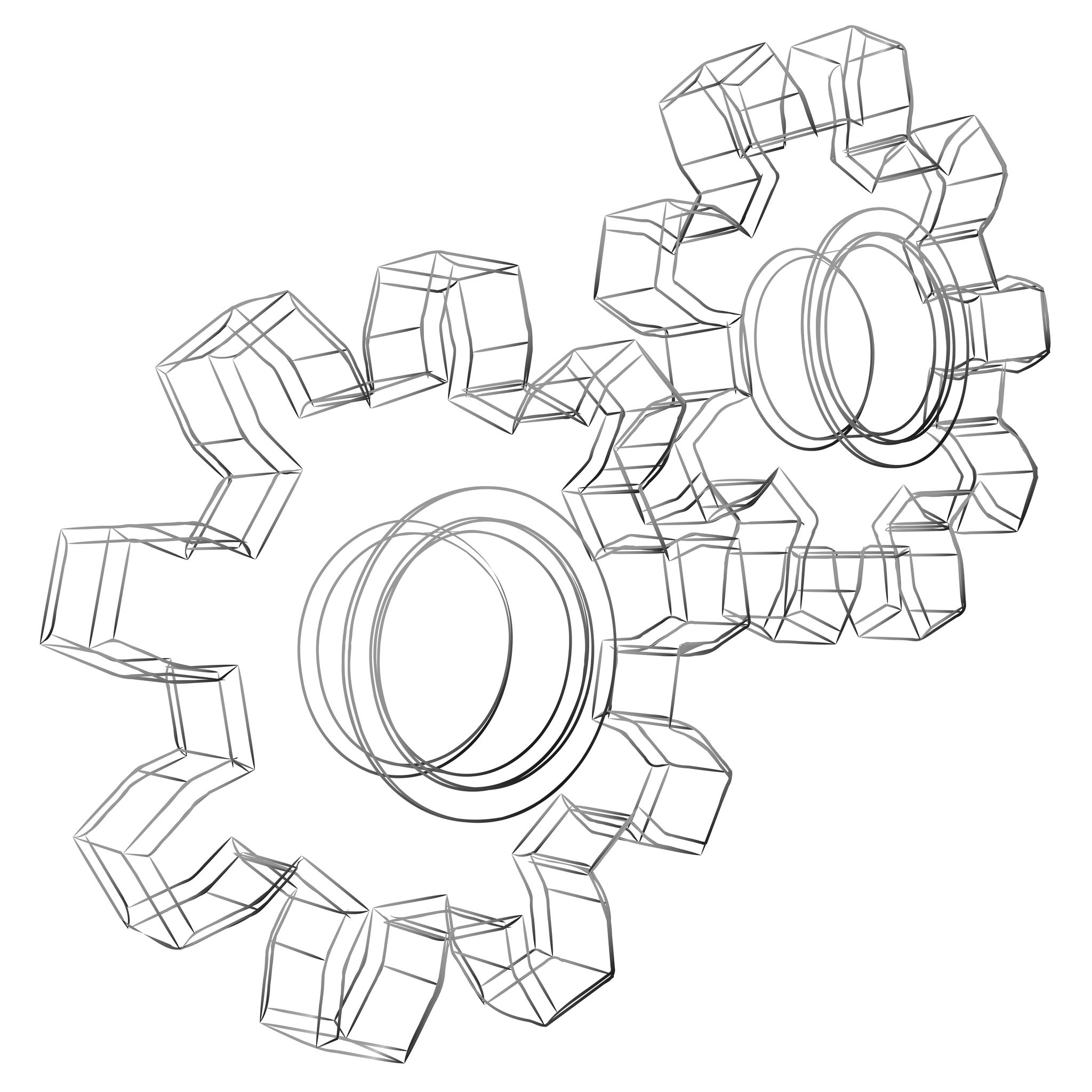 Начиная с версии 14.0, для коробочной версии «Битрикс24» рекомендуется использовать «Виртуальную машину 4.3».
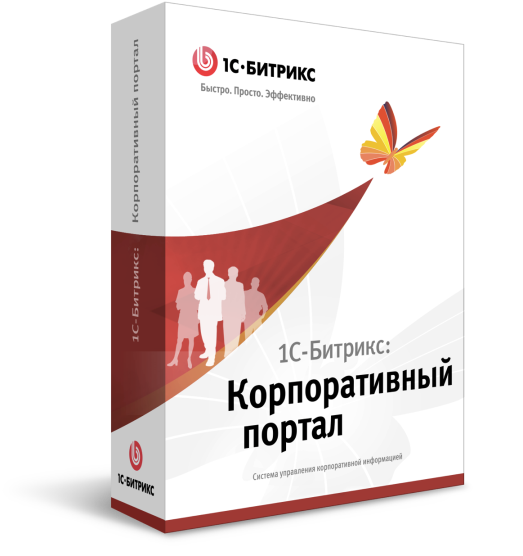 Виртуальная машина – эталонная среда для «Битрикс24», полностью настроенное, протестированное и адаптированное серверное окружение для оптимальной работы с продуктами «1С-Битрикс».
Скачать «Виртуальную машину»:
http://www.1c-bitrix.ru/vm
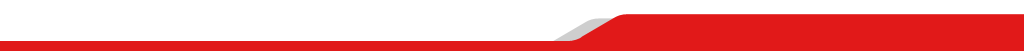 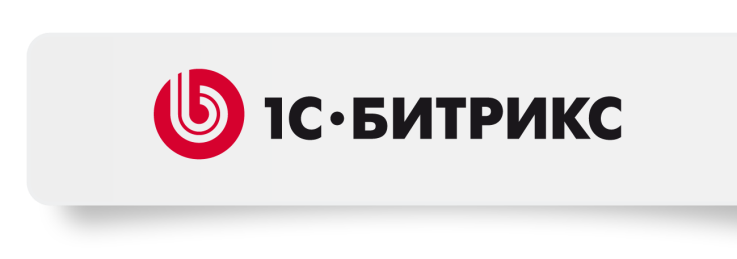 Мастер проверки работы корпоративного портала
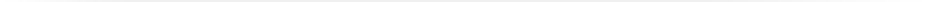 Важно своевременно узнавать о проблемах, делать проверку регулярно. Раз в сутки будет работать агент, который за несколько секунд проверит все базовые функции и, если есть ошибки, система сообщит об этом администратору.
Рабочий стол > Настройки > Инструменты > Проверка системы
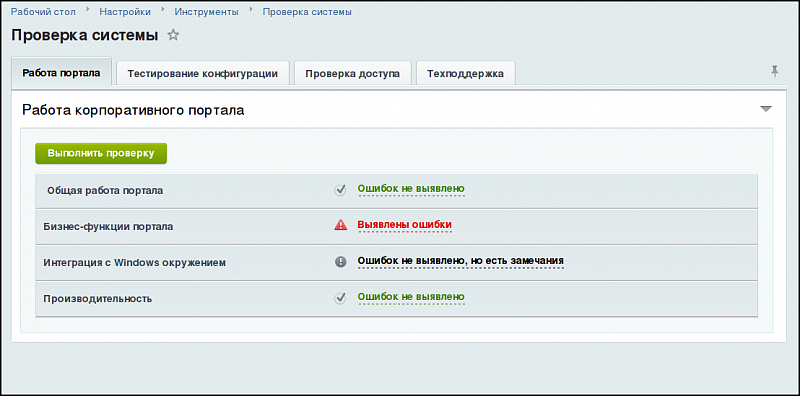 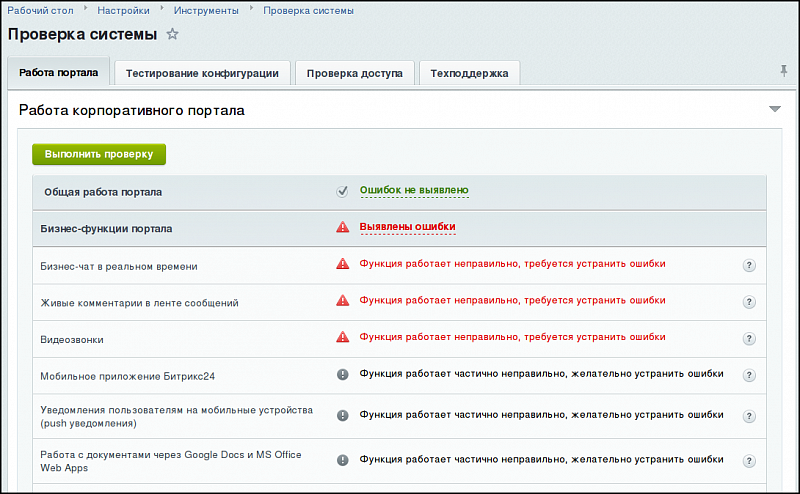 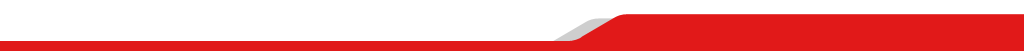 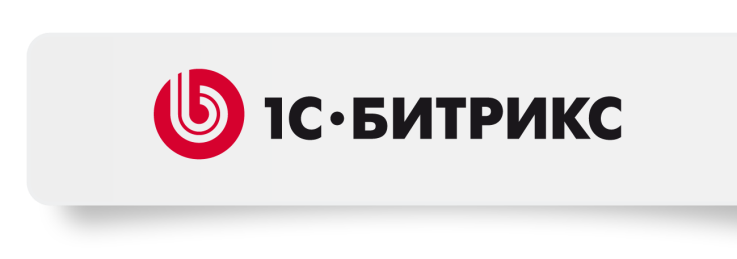 Облачный сервис и коробочная версия
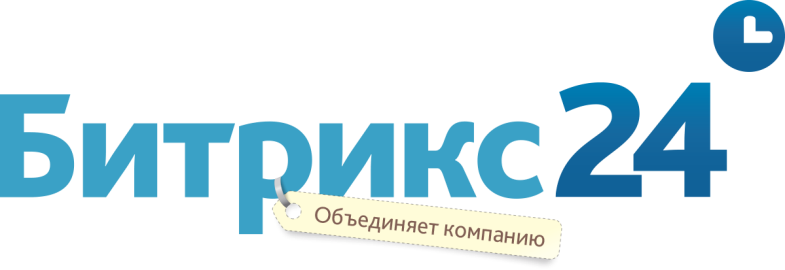 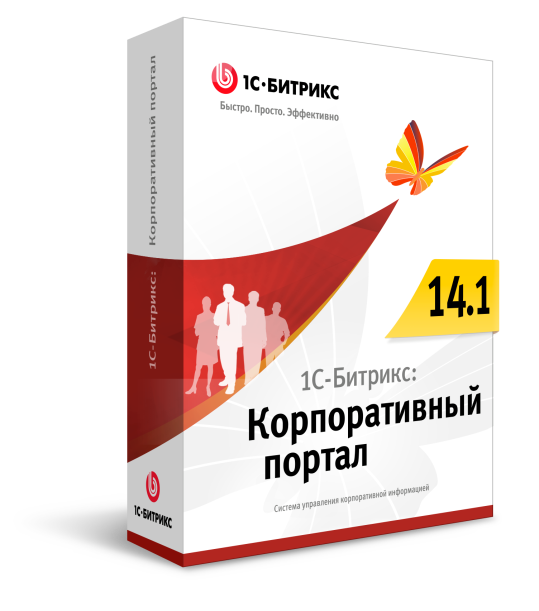 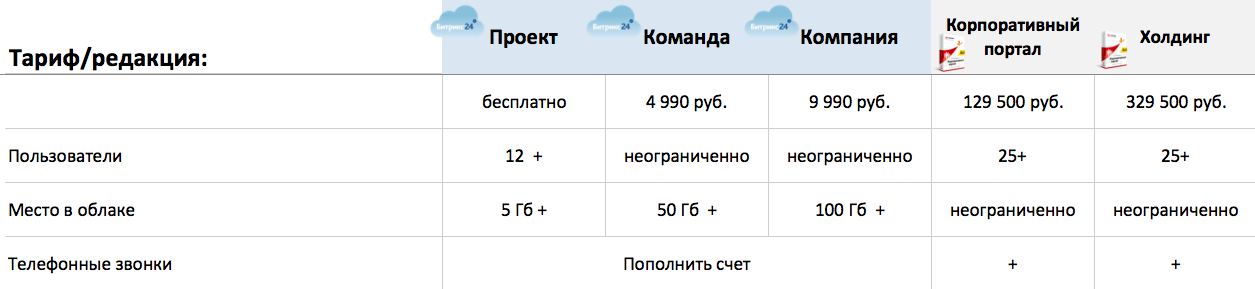 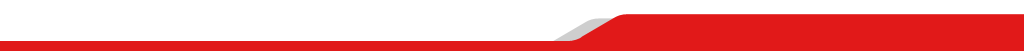 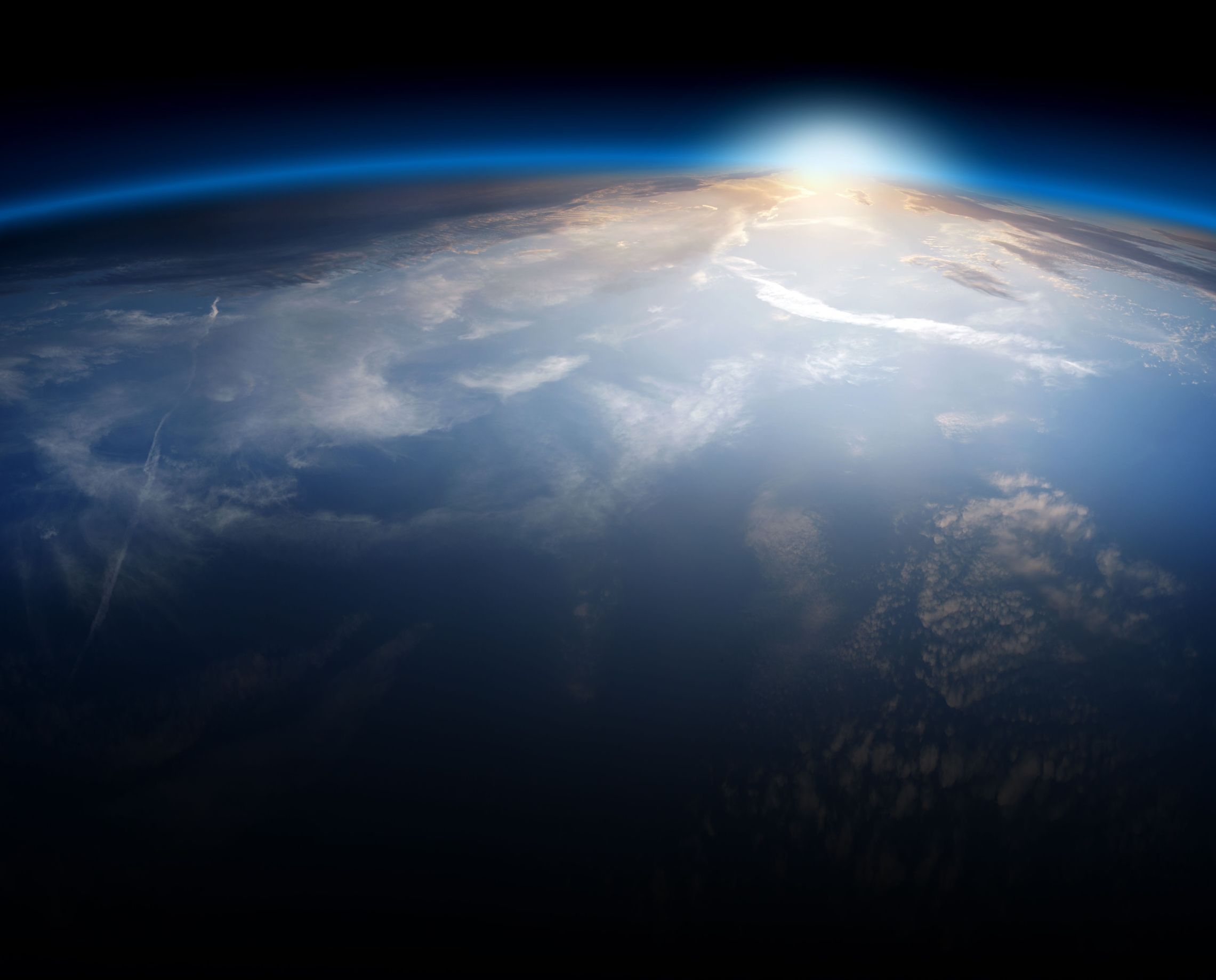 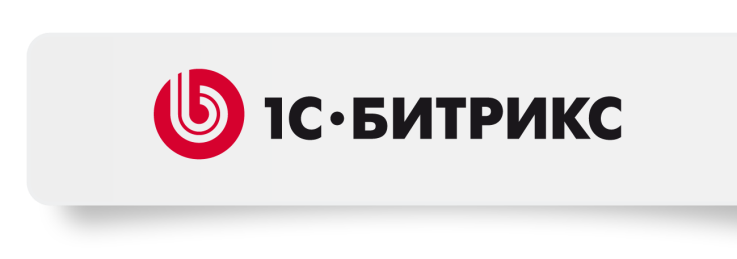 Сервис запущен 12 апреля 2012 года
Зарегистрировано компаний: 145 000+
Активных компаний: 17 500+
2 500+ сотрудников в максимальной компании 
53 – среднее число активных пользователей в компании
Общий размер файлов в облаке: 5,2 Тб
9 000 000 программных страниц в день 
Максимальное число подключенных интернет-магазинов к одной CRM: 12
99,9% доступность сервиса за 2014 г.
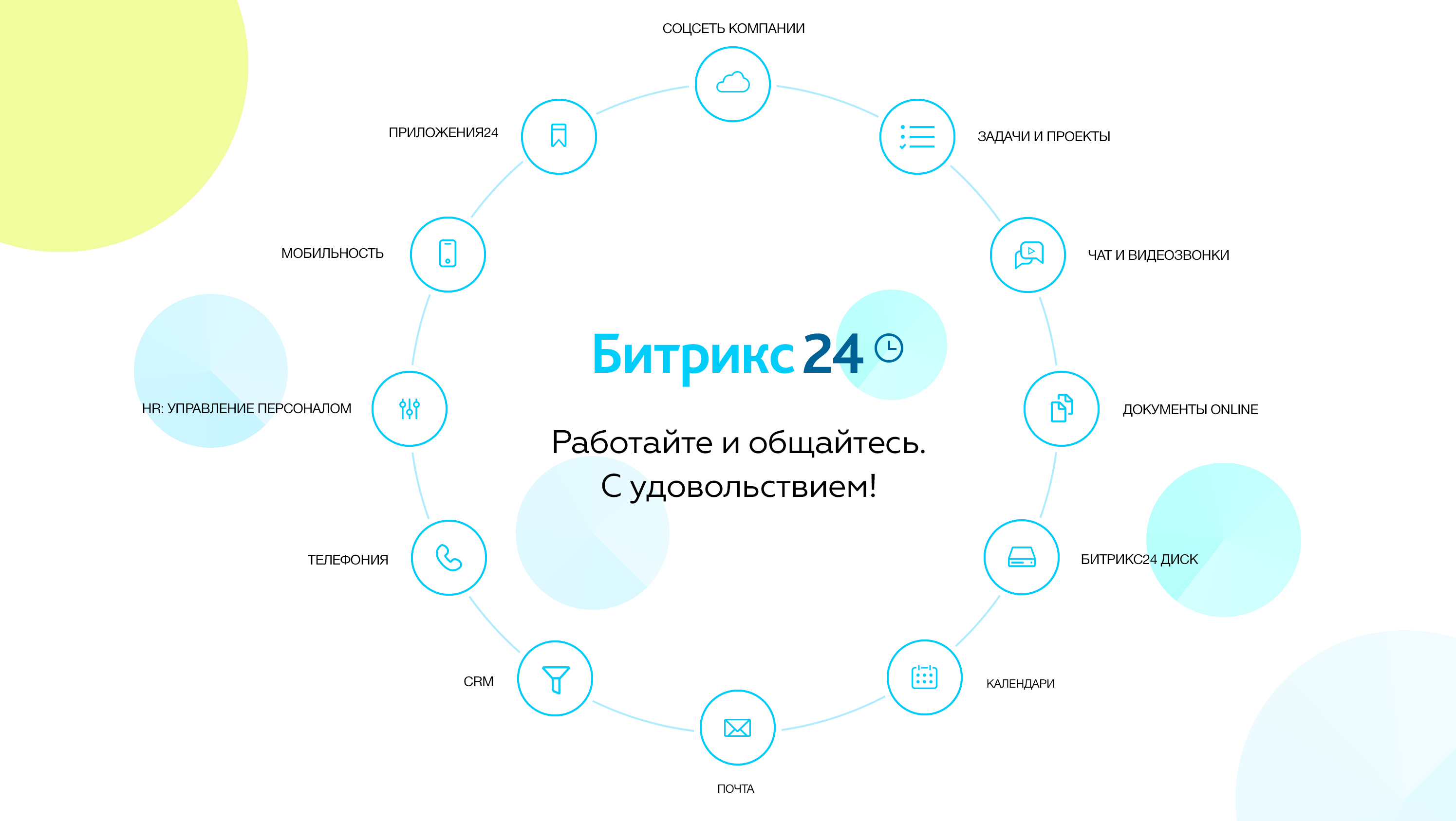 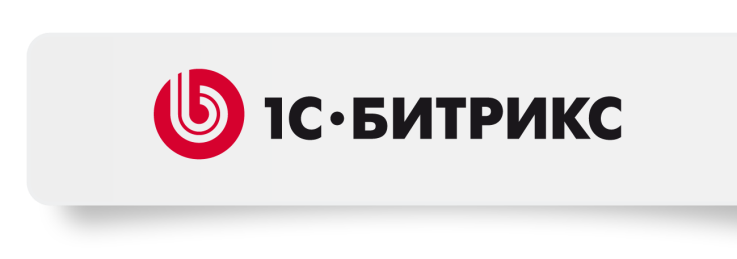 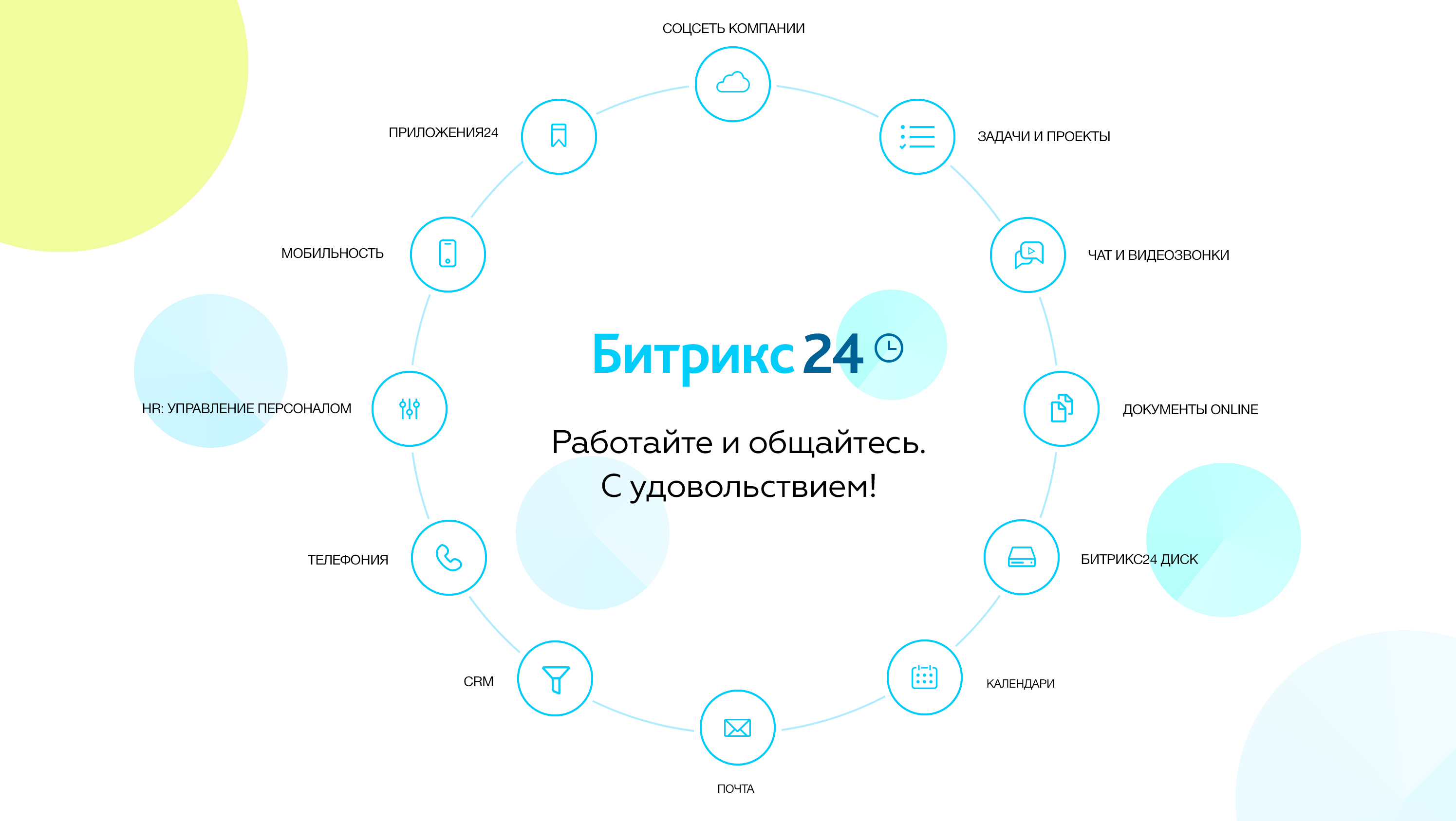 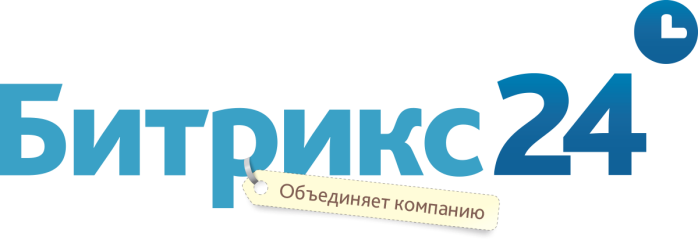 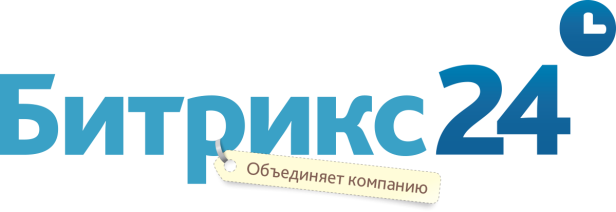 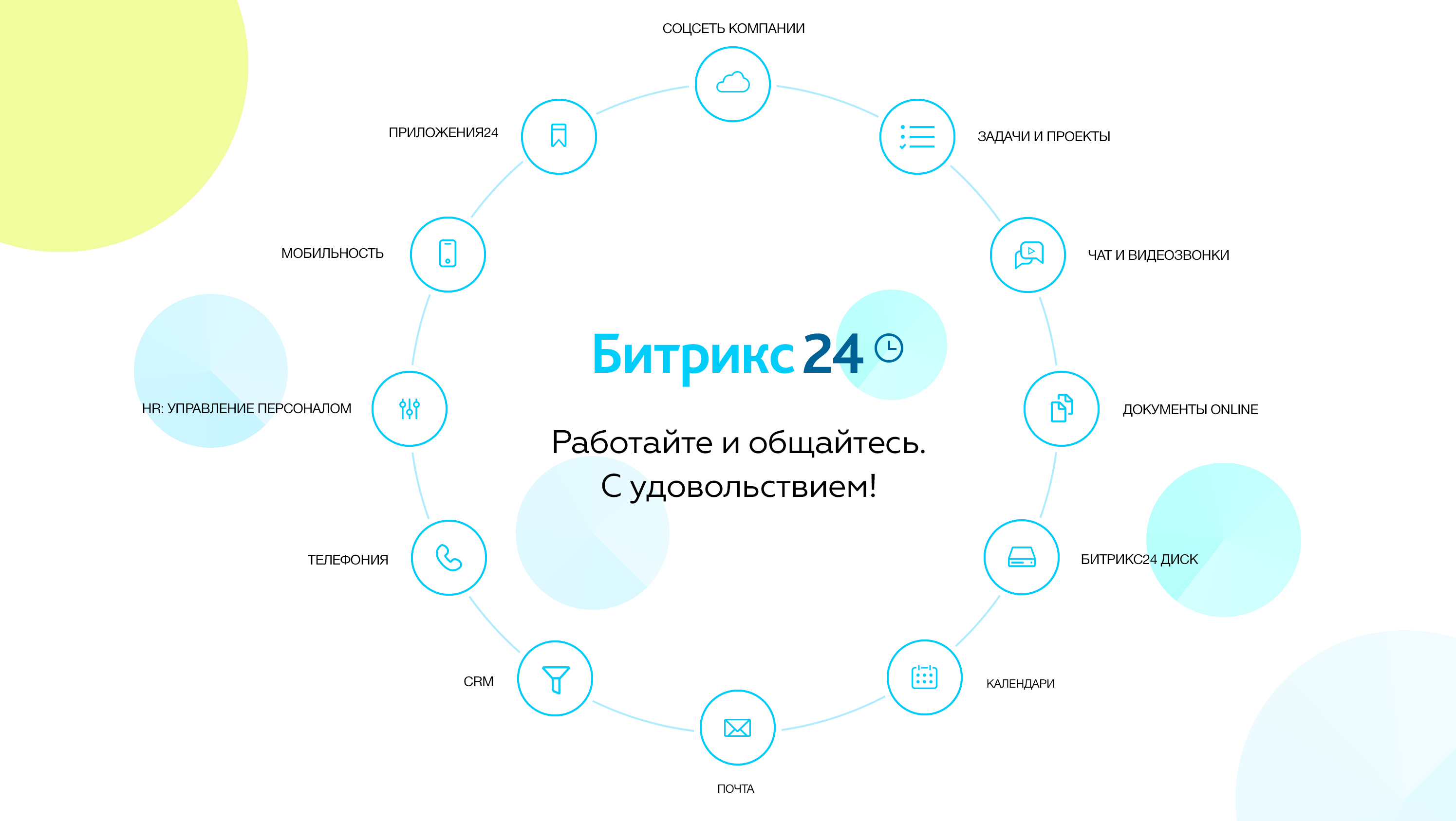 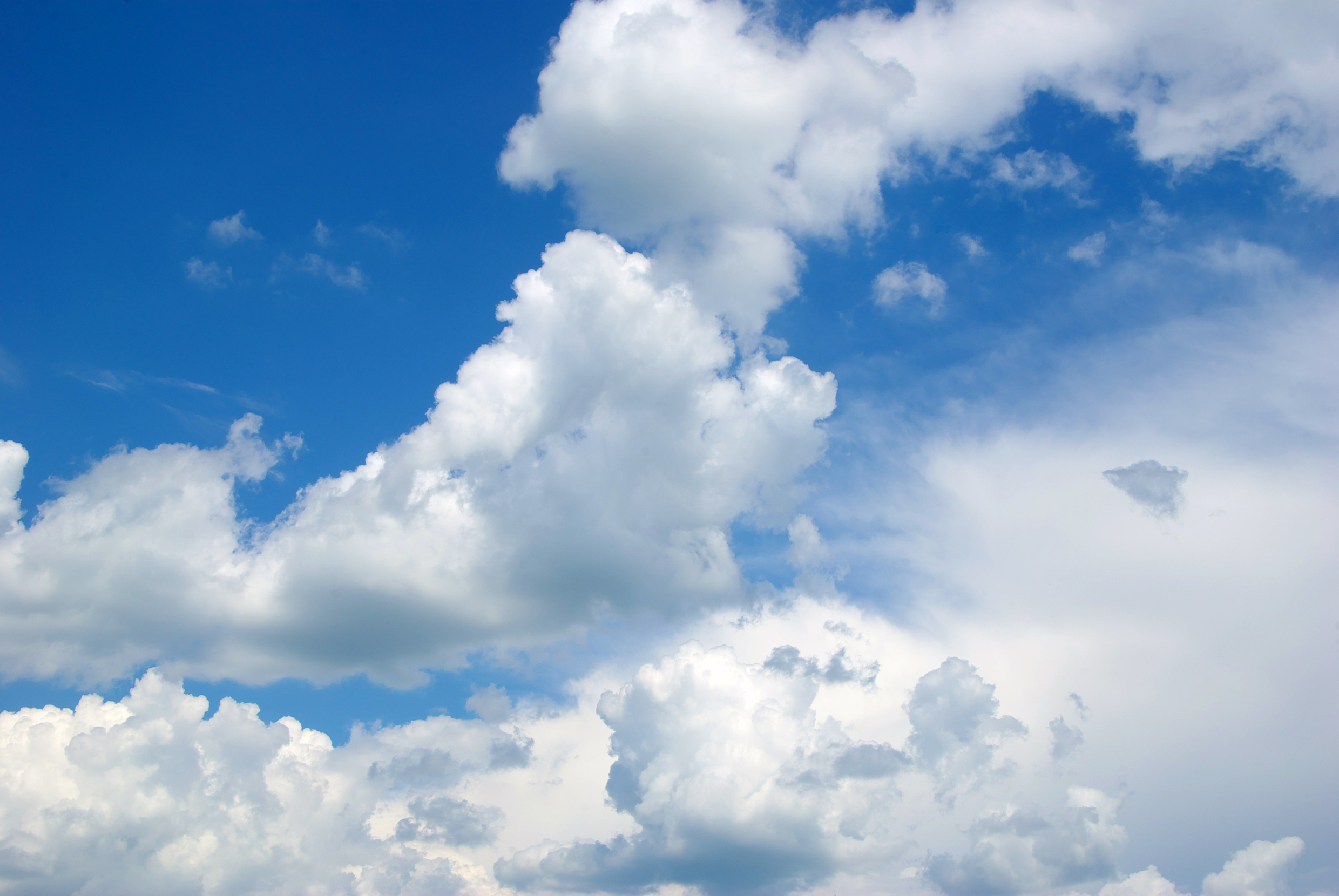 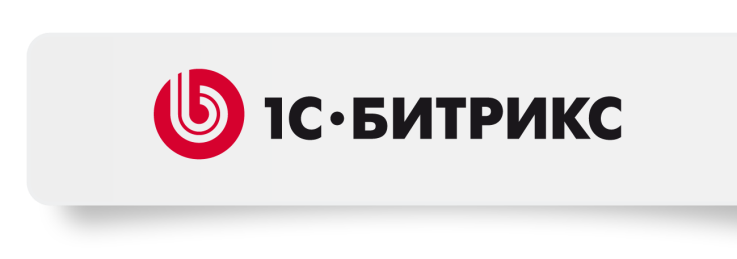 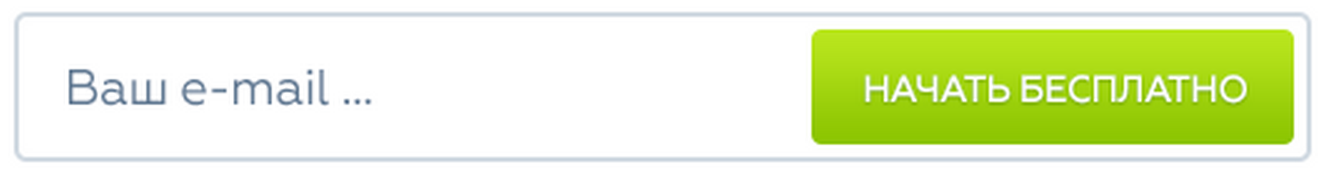 www.bitrix24.ru
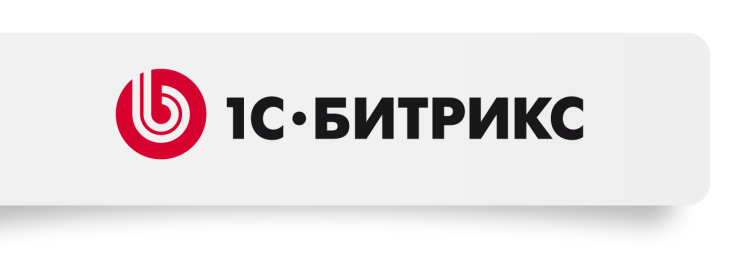 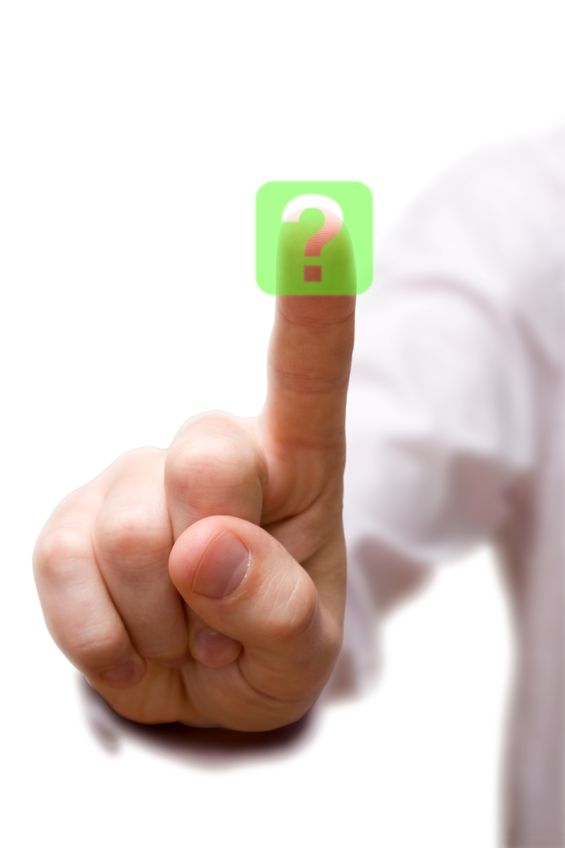 Вопросы?
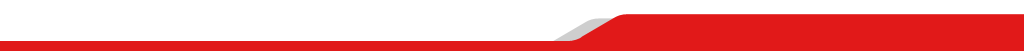